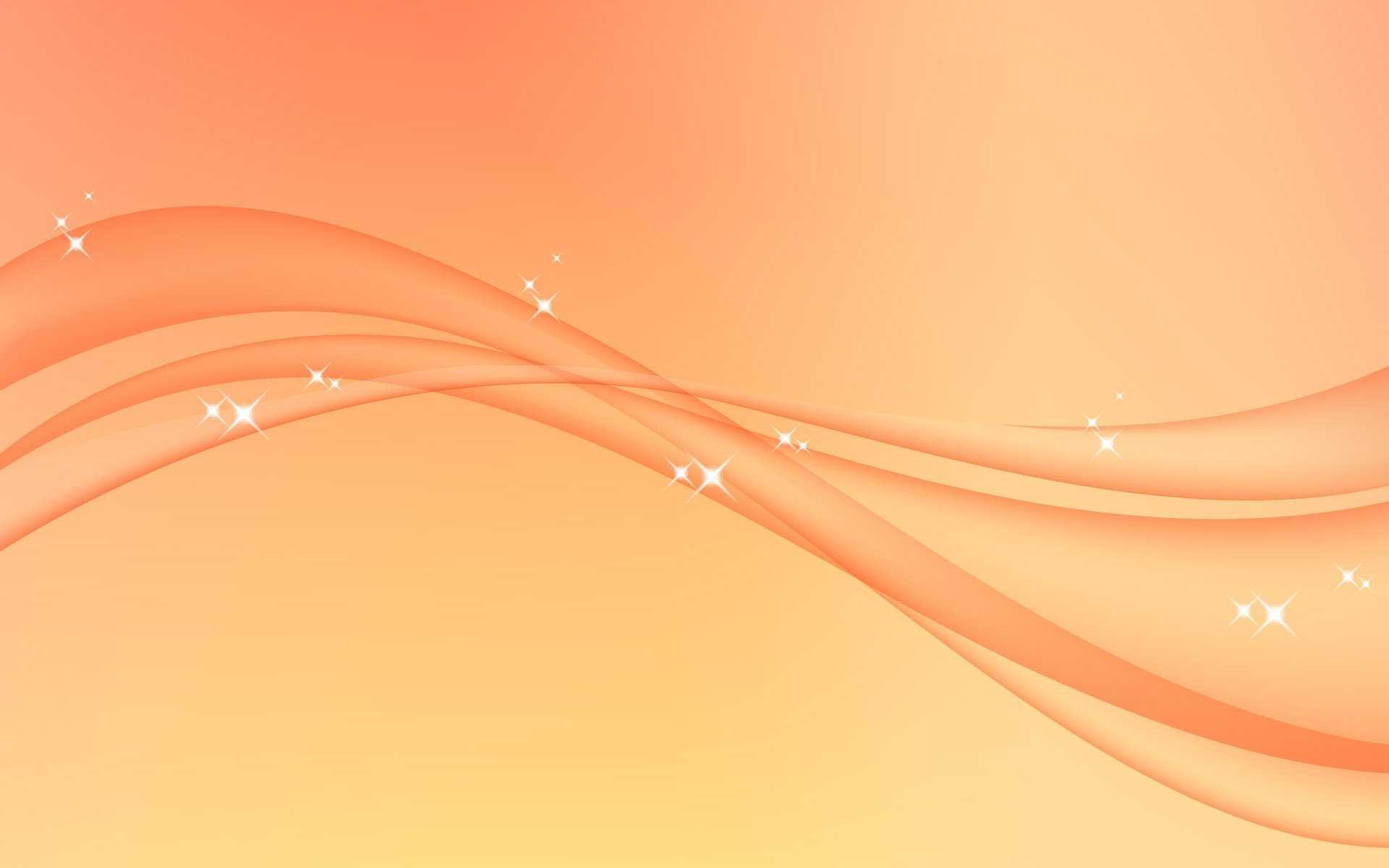 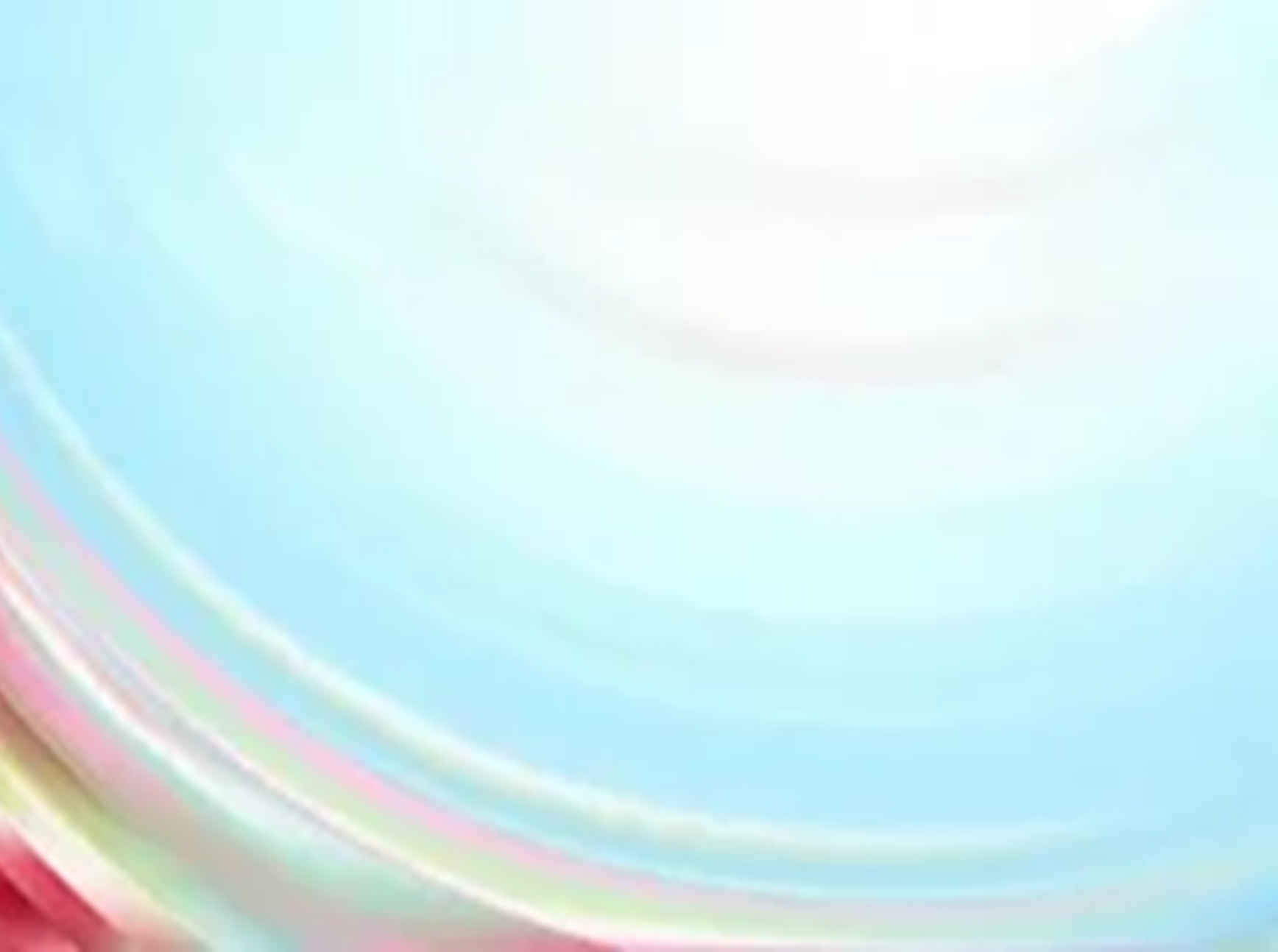 В ДОШКОЛЬНОМ ВОЗРАСТЕ БЫСТРЫМИ ТЕМПАМИ ПРОИСХОДИТ 
НАКОПЛЕНИЕ ЗНАНИЙ, СОВЕРШЕНСТВУЮТСЯ 
ПОЗНАВАТЕЛЬНЫЕ ПРОЦЕССЫ, ФОРМИРУЕТСЯ РЕЧЬ
ОЦЕНКА ЭФФЕКТИВНОСТИ 
ПЕДАГОГИЧЕСКИХ ВОЗДЕЙСТВИЙ 
И ИНДИВИДУАЛЬНОГО РАЗВИТИЯ ДЕТЕЙ ПО
 ОБРАЗОВАТЕЛЬНОЙ ОБЛАСТИ 
«РЕЧЕВОЕ РАЗВИТИЕ»
ОЦЕНКА ЭФФЕКТИВНОСТИ ПЕДАГОГИЧЕСКИХ ВОЗДЕЙСТВИЙ 
И ИНДИВИДУАЛЬНОГО РАЗВИТИЯ ДЕТЕЙ ПО
 ОБРАЗОВАТЕЛЬНОЙ ОБЛАСТИ «ПОЗНАВАТЕЛЬНОЕ РАЗВИТИЕ»
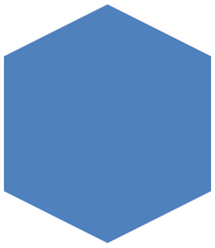 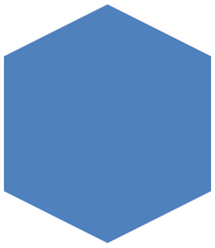 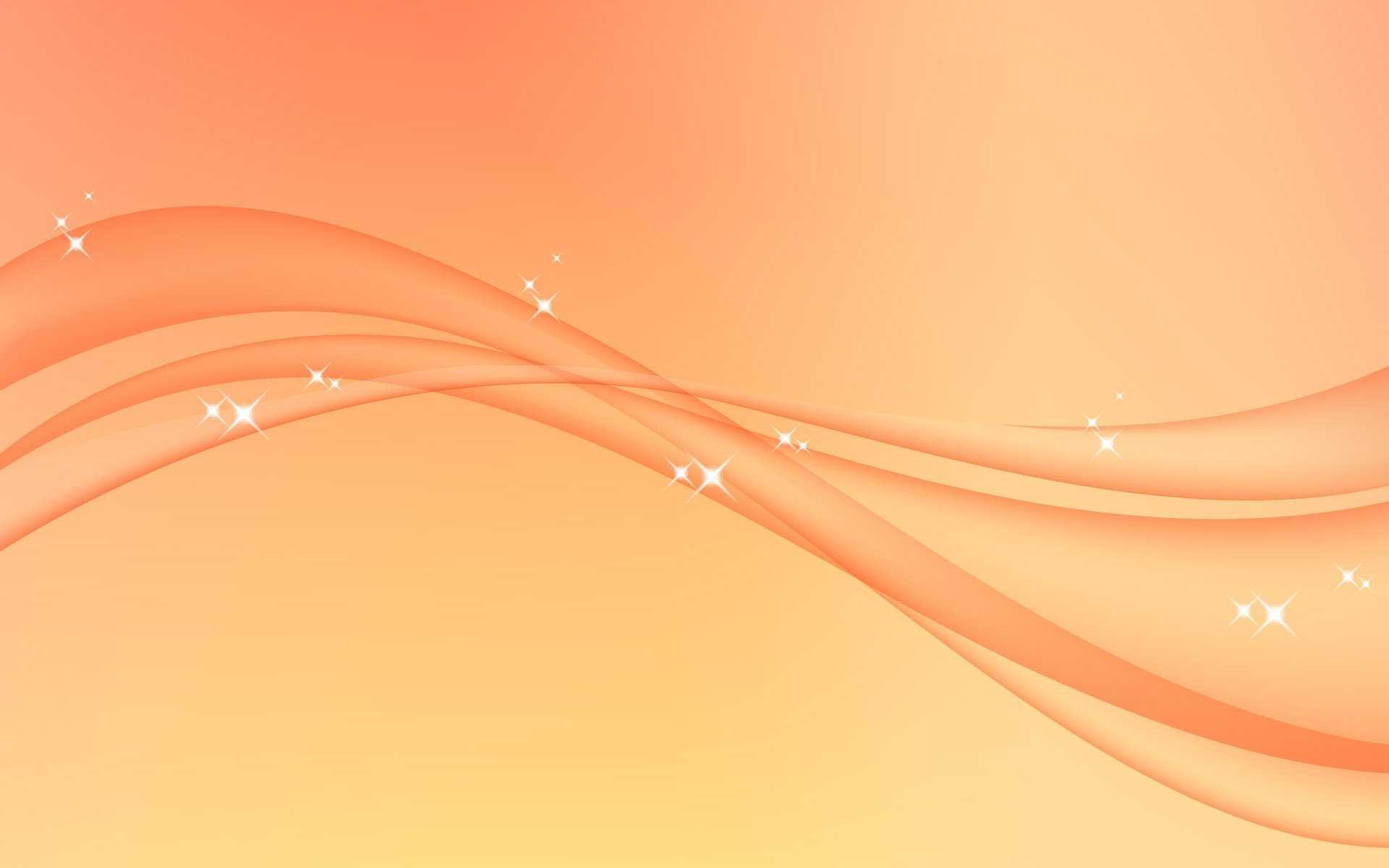 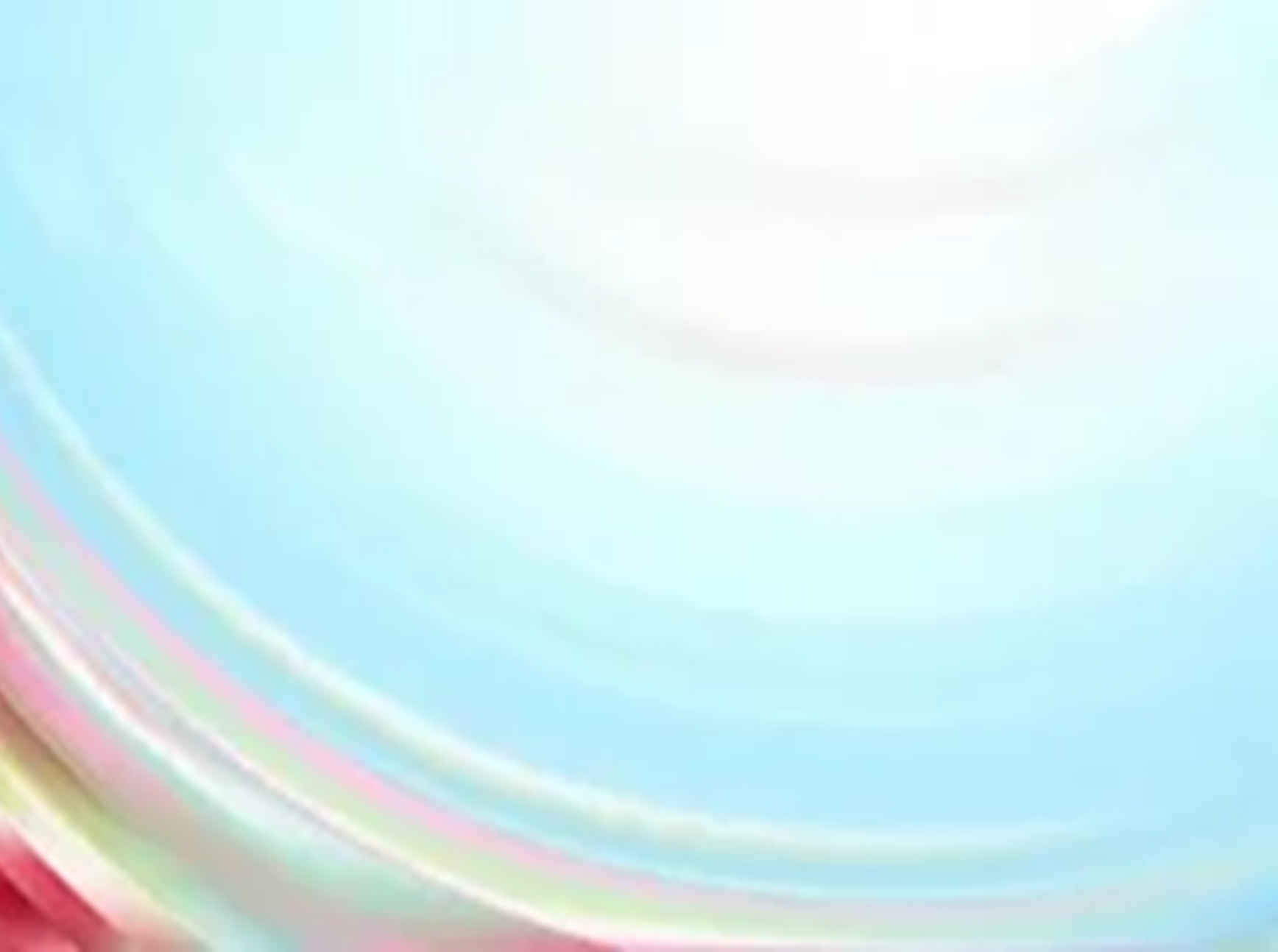 В ДЕТСКОМ САДУ  ШИРОКО ИСПОЛЬЗУЮТСЯ МИНИ-МУЗЕИ, 
КАК СРЕДСТВО РАЗВИТИЯ ПОЗНАВАТЕЛЬНОЙ АКТИВНОСТИ ДЕТЕЙ
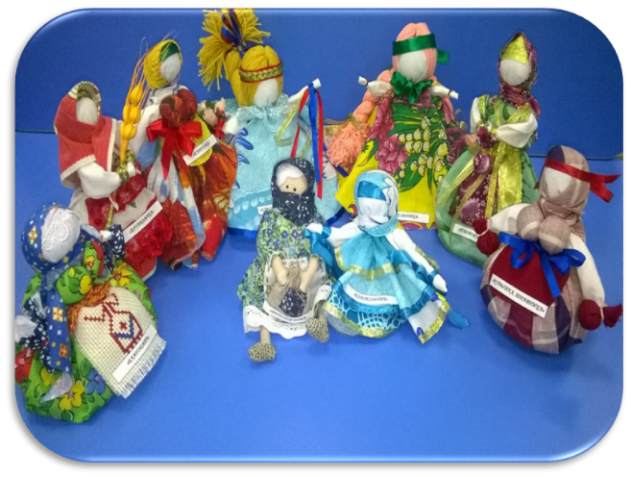 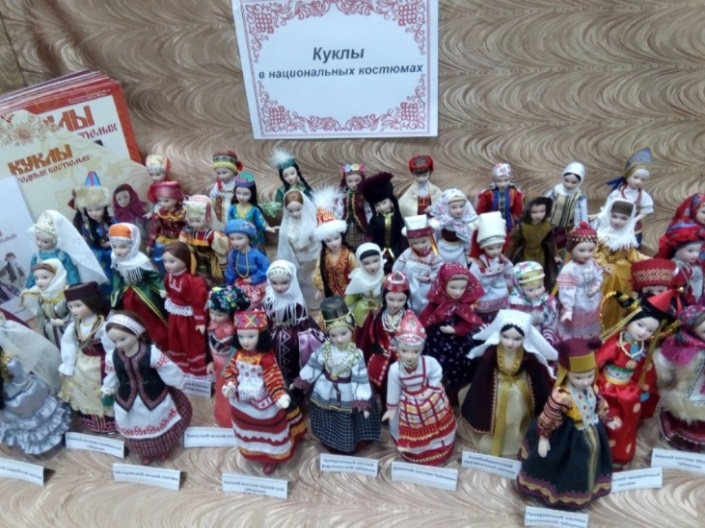 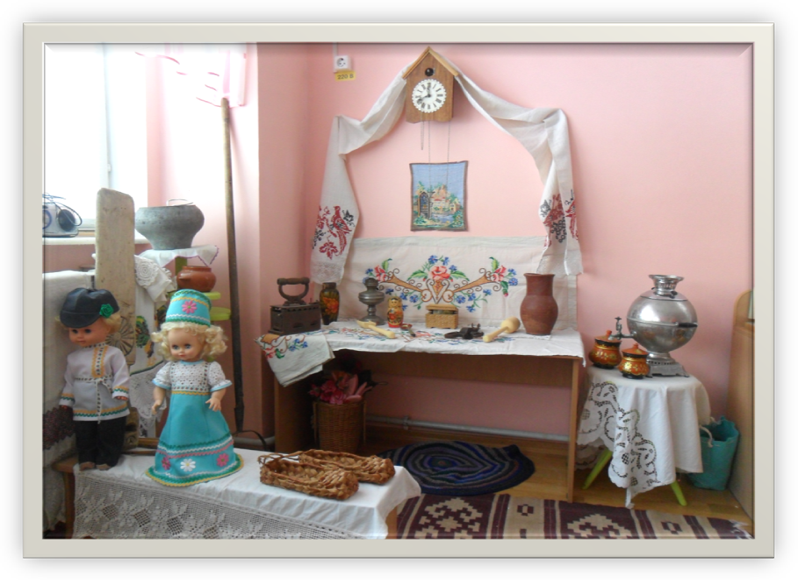 Удивление, умение видеть необычное в обычном, наблюдательность, встреча с «чудом» - всё это происходит в процессе коллекционирования. 
В детском саду созданы мини-музеи: «Музей кошек», «Музей насекомых», «Музей матрешек», «Музей мини музыкальных инструментов», «Музей деревянных игрушек», «Музей кукол в национальных костюмах», «Музей Союз мультфильм», «Музей ложек», «Музей кукол оберегов»
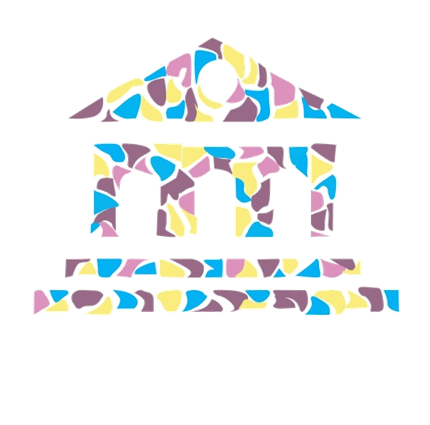 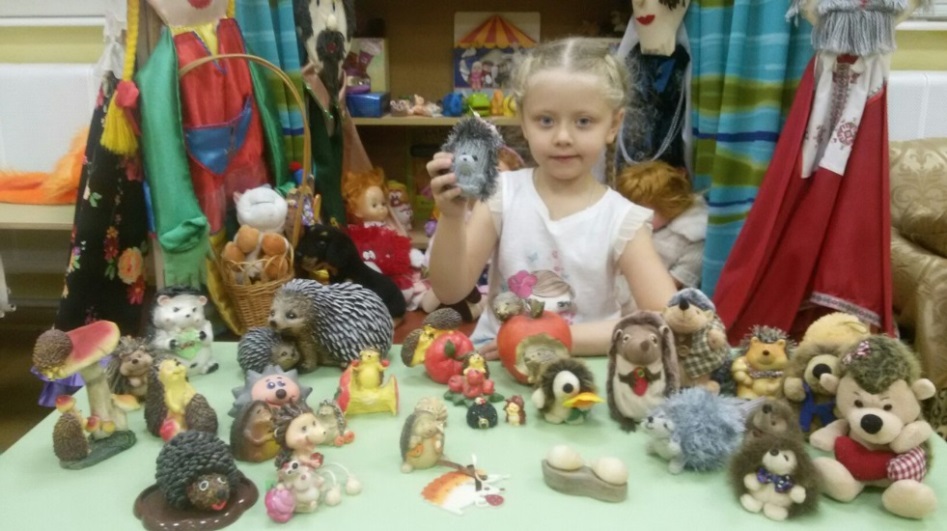 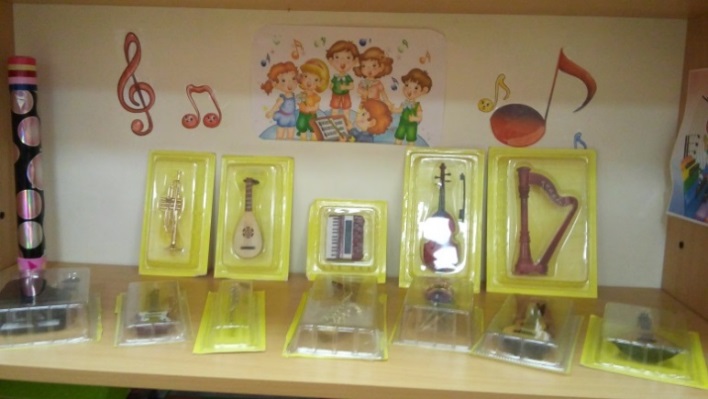 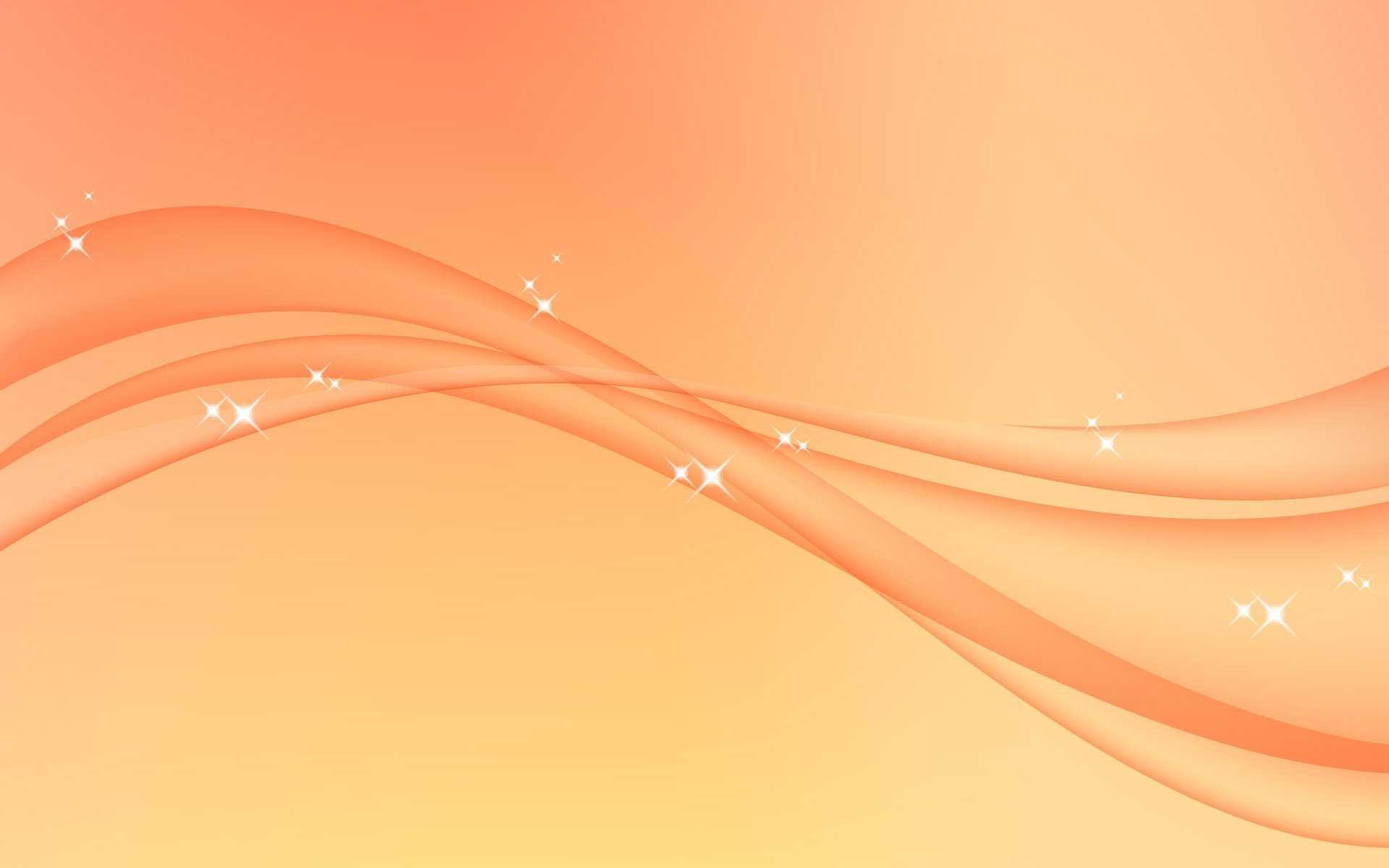 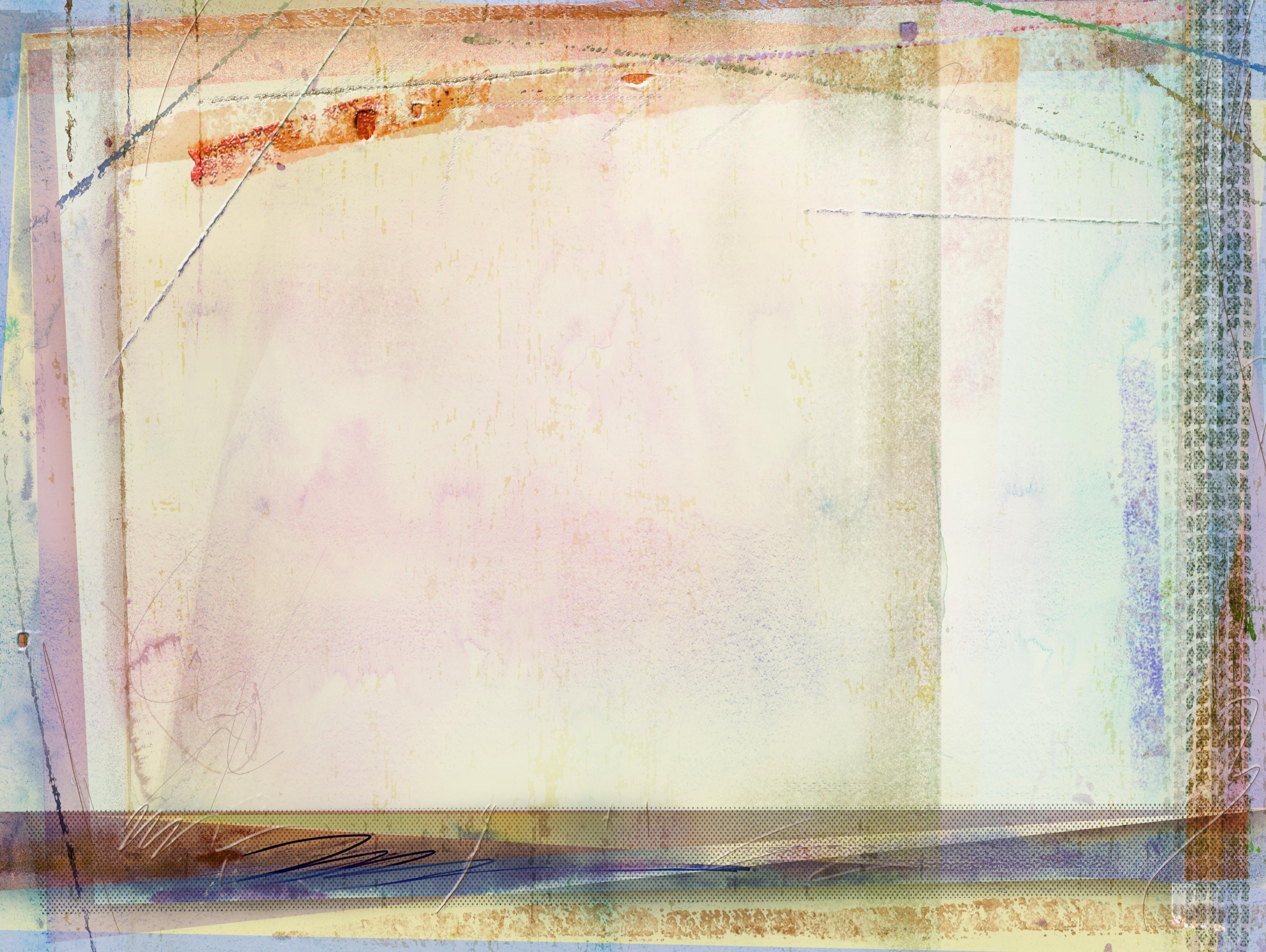 В ДЕТСКОМ САДУ  ШИРОКО ИСПОЛЬЗУЮТСЯ МИНИ-МУЗЕИ, 
КАК СРЕДСТВО РАЗВИТИЯ ПОЗНАВАТЕЛЬНОЙ АКТИВНОСТИ ДЕТЕЙ
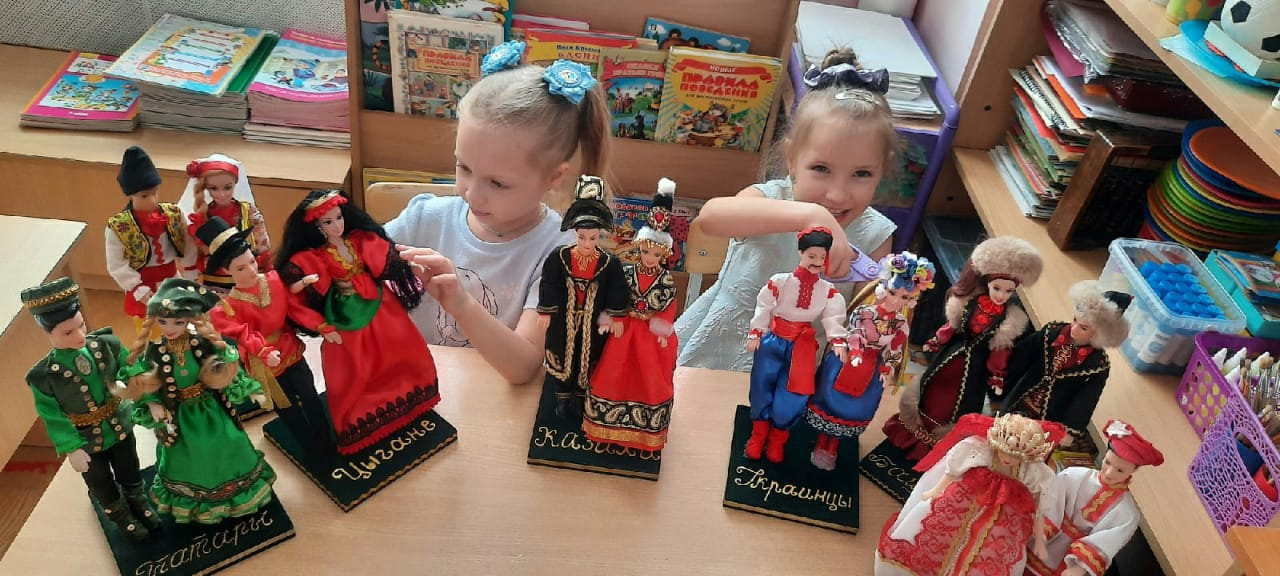 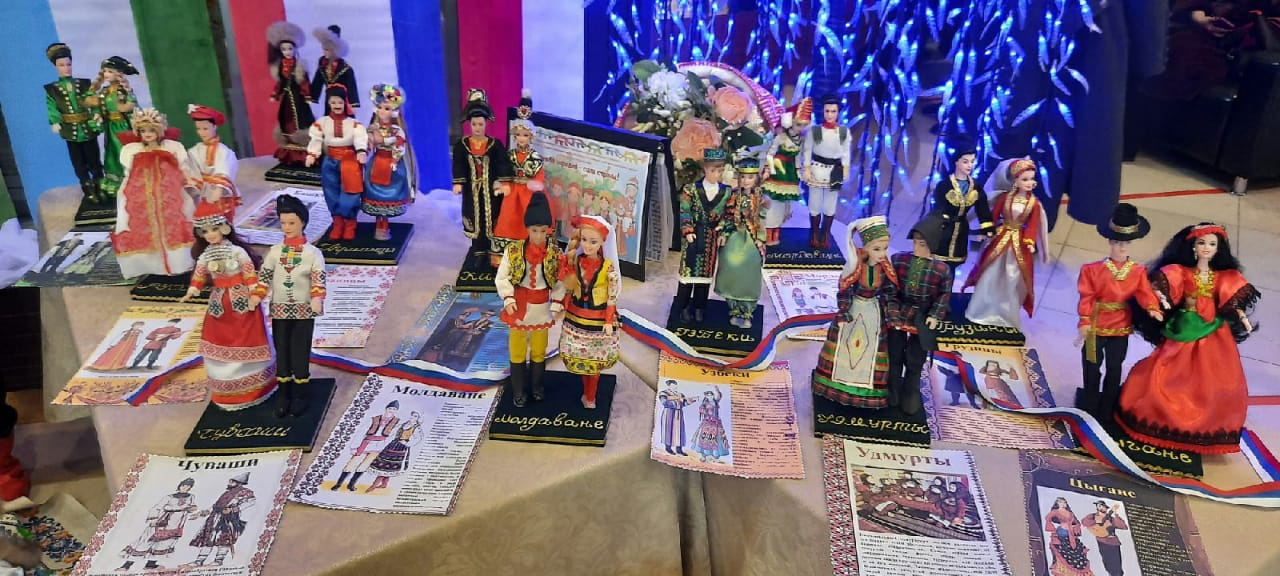 Мини- музей
«НАЦИОНАЛЬНЫЕ КОСТЮМЫ 
НАРОДОВ ПОВОЛЖЬЯ»
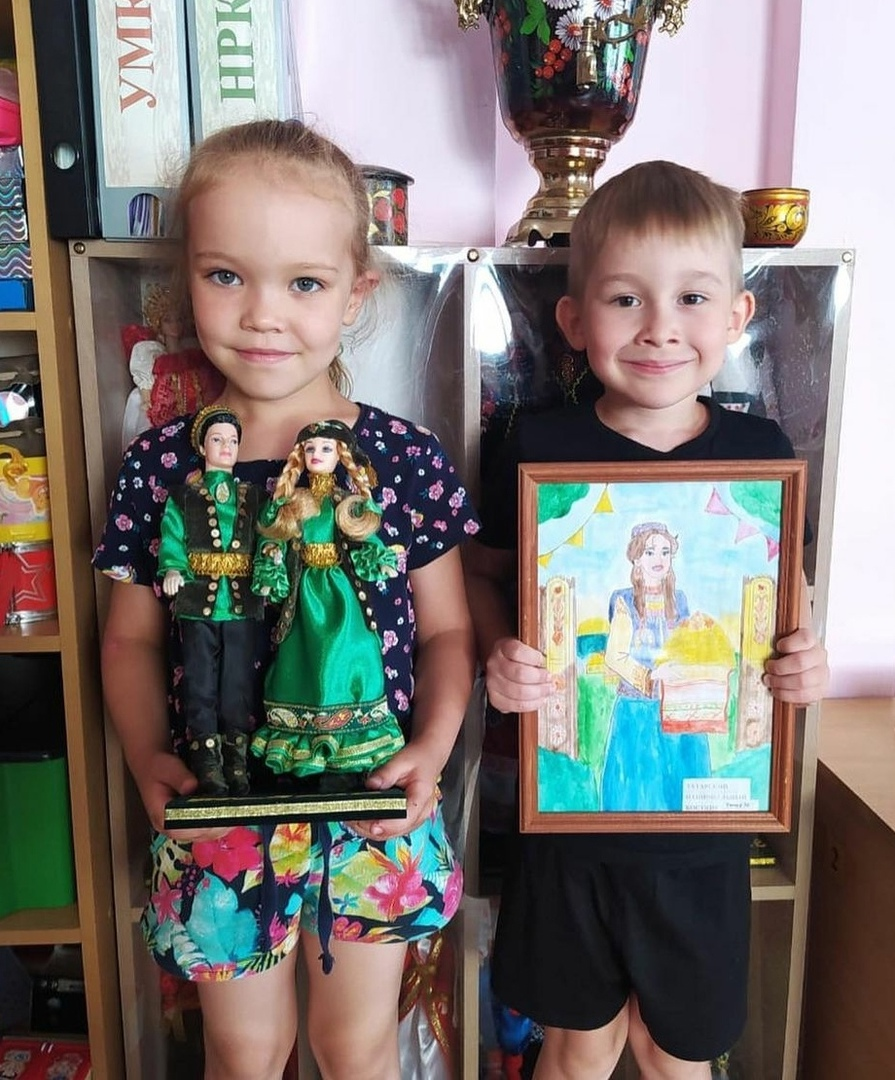 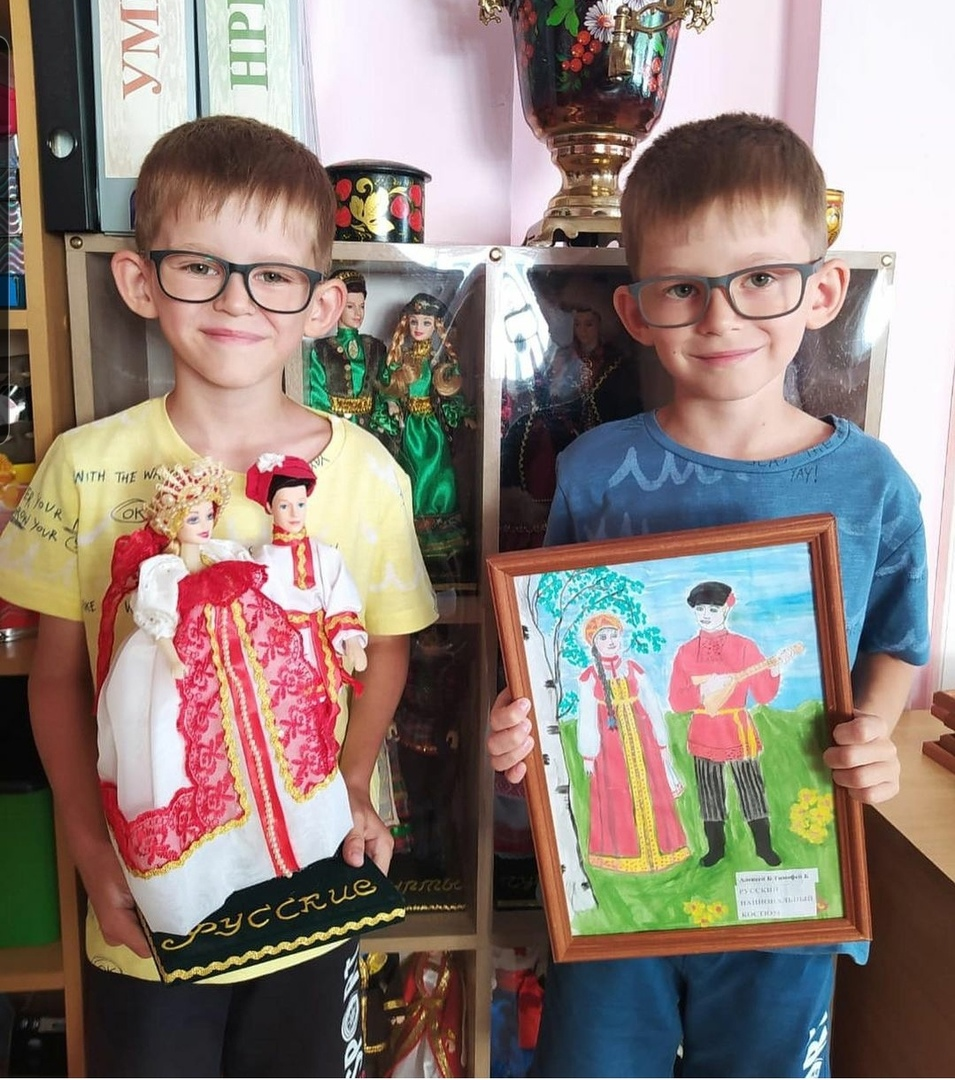 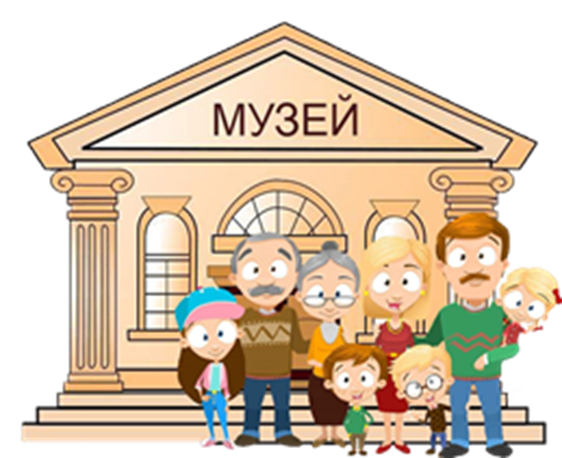 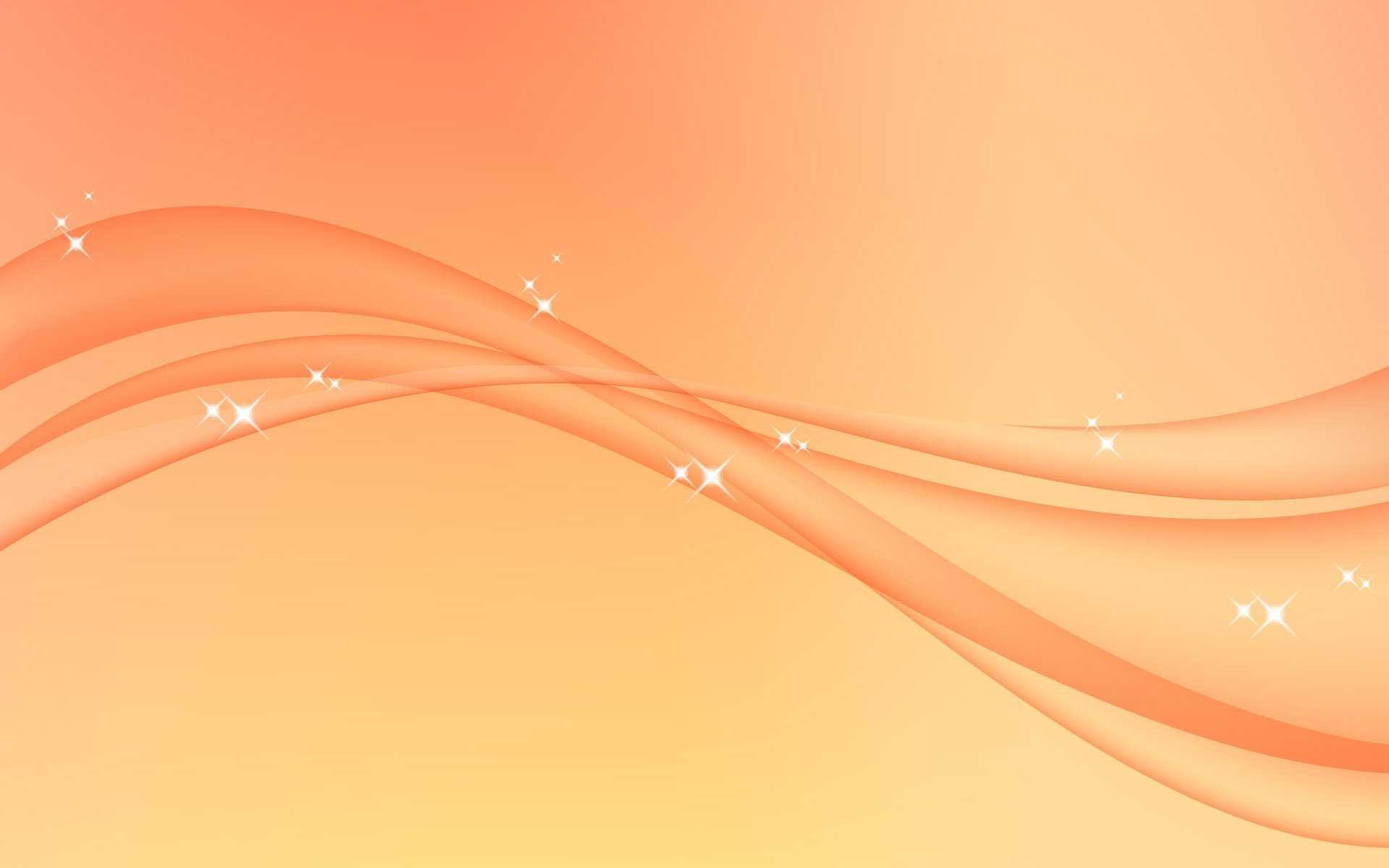 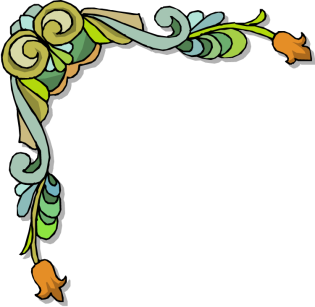 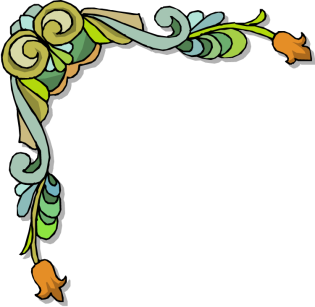 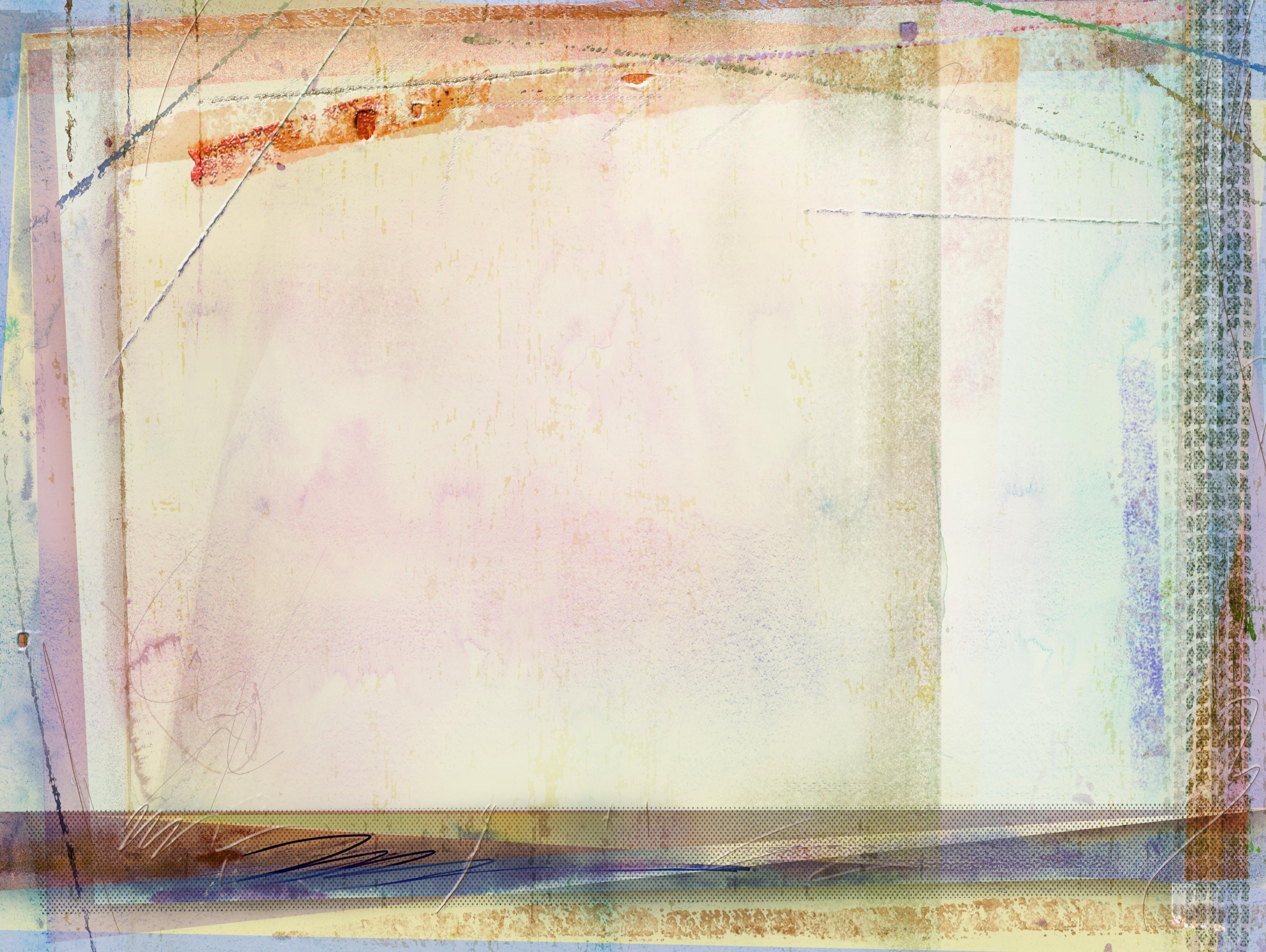 В ДЕТСКОМ САДУ  ШИРОКО ИСПОЛЬЗУЮТСЯ МИНИ-МУЗЕИ, 
КАК СРЕДСТВО РАЗВИТИЯ ПОЗНАВАТЕЛЬНОЙ АКТИВНОСТИ ДЕТЕЙ
КУКЛЫ В НАЦИОНАЛЬНЫХ КОТЮМАХ  НАРОДОВ ПОВОЛЖЬЯ
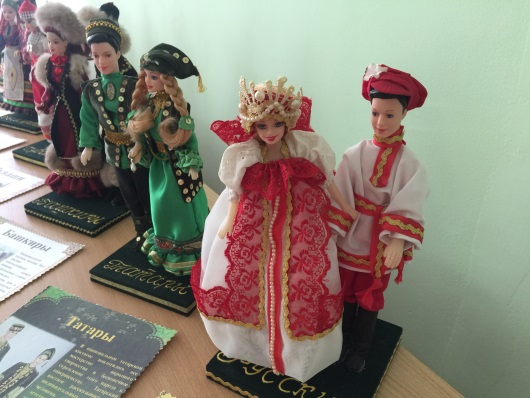 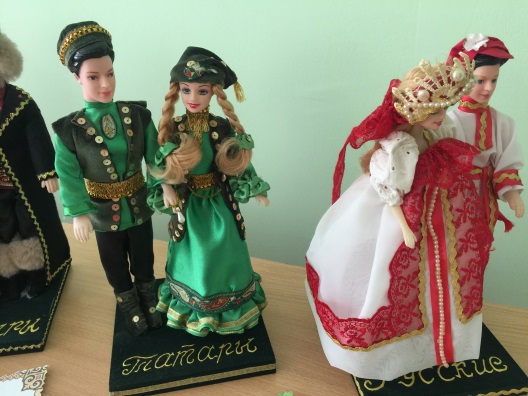 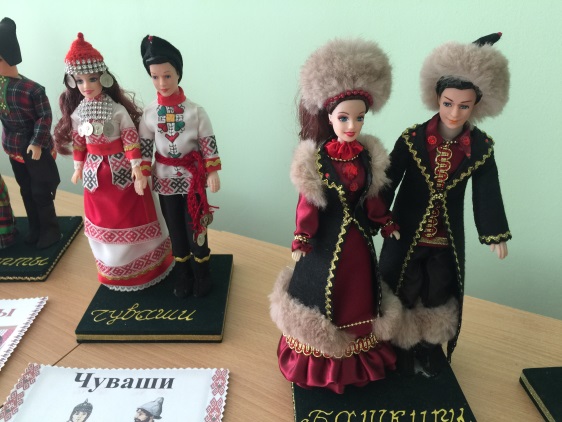 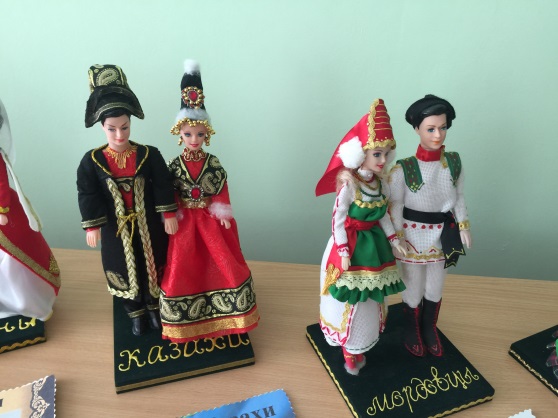 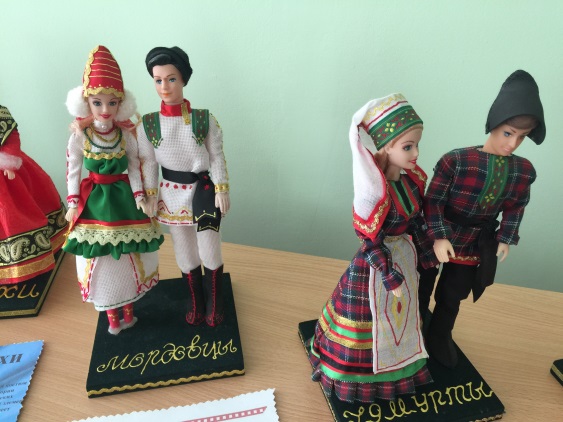 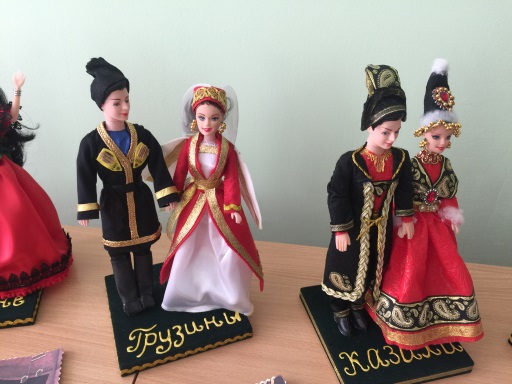 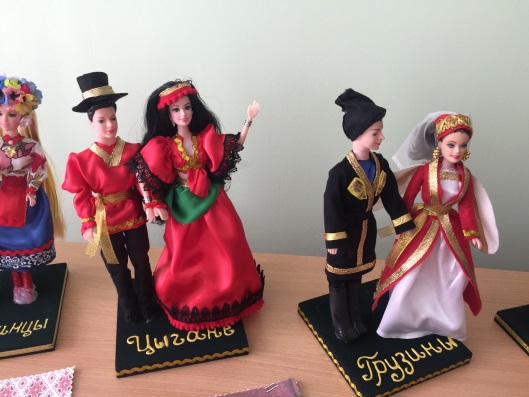 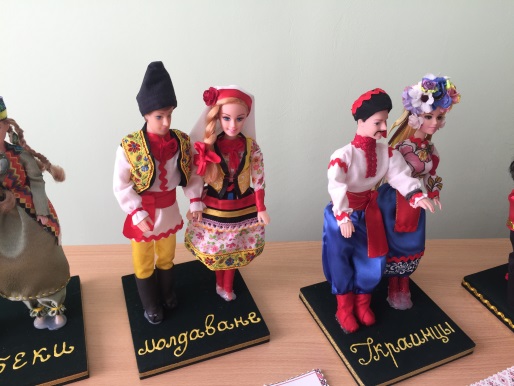 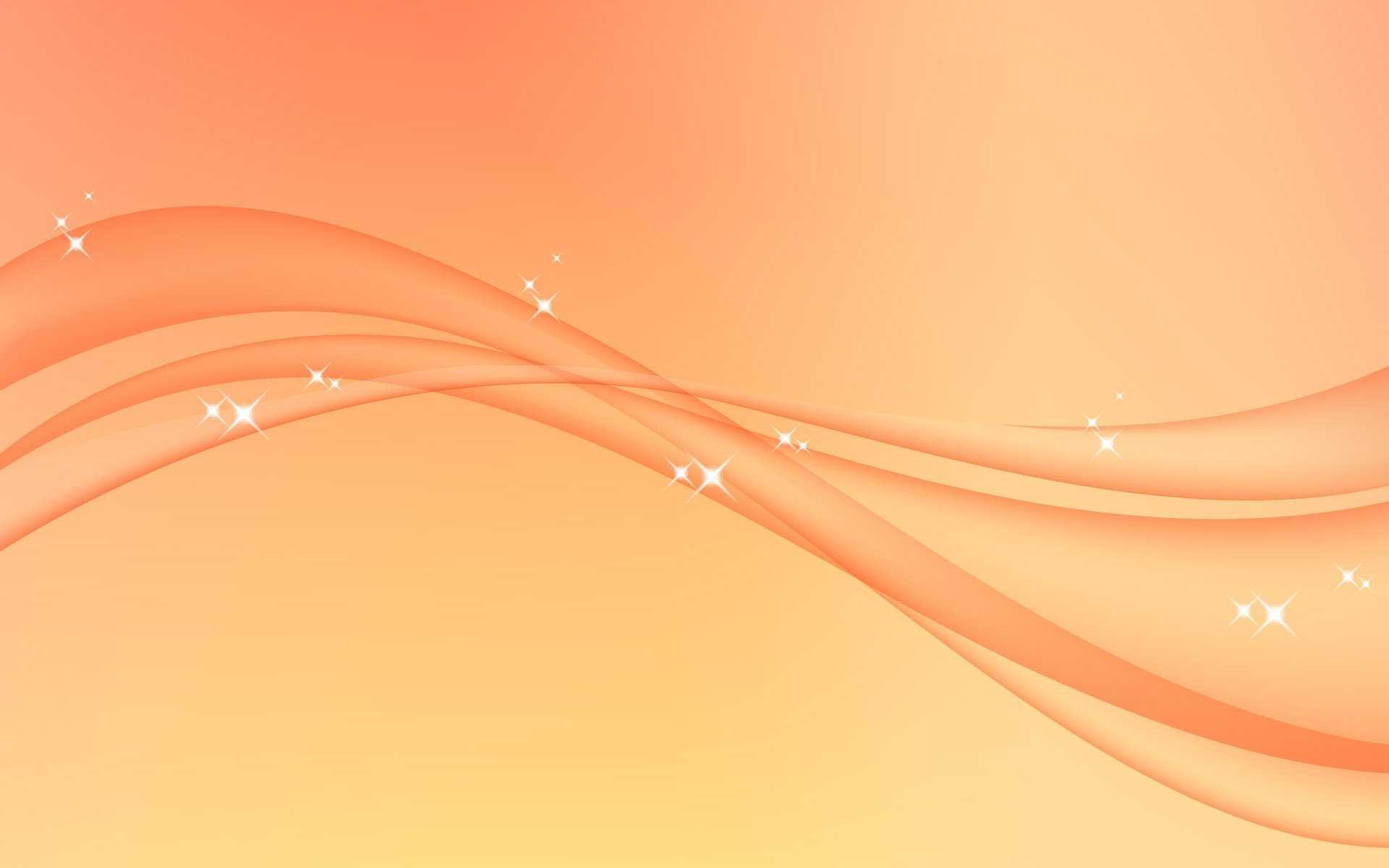 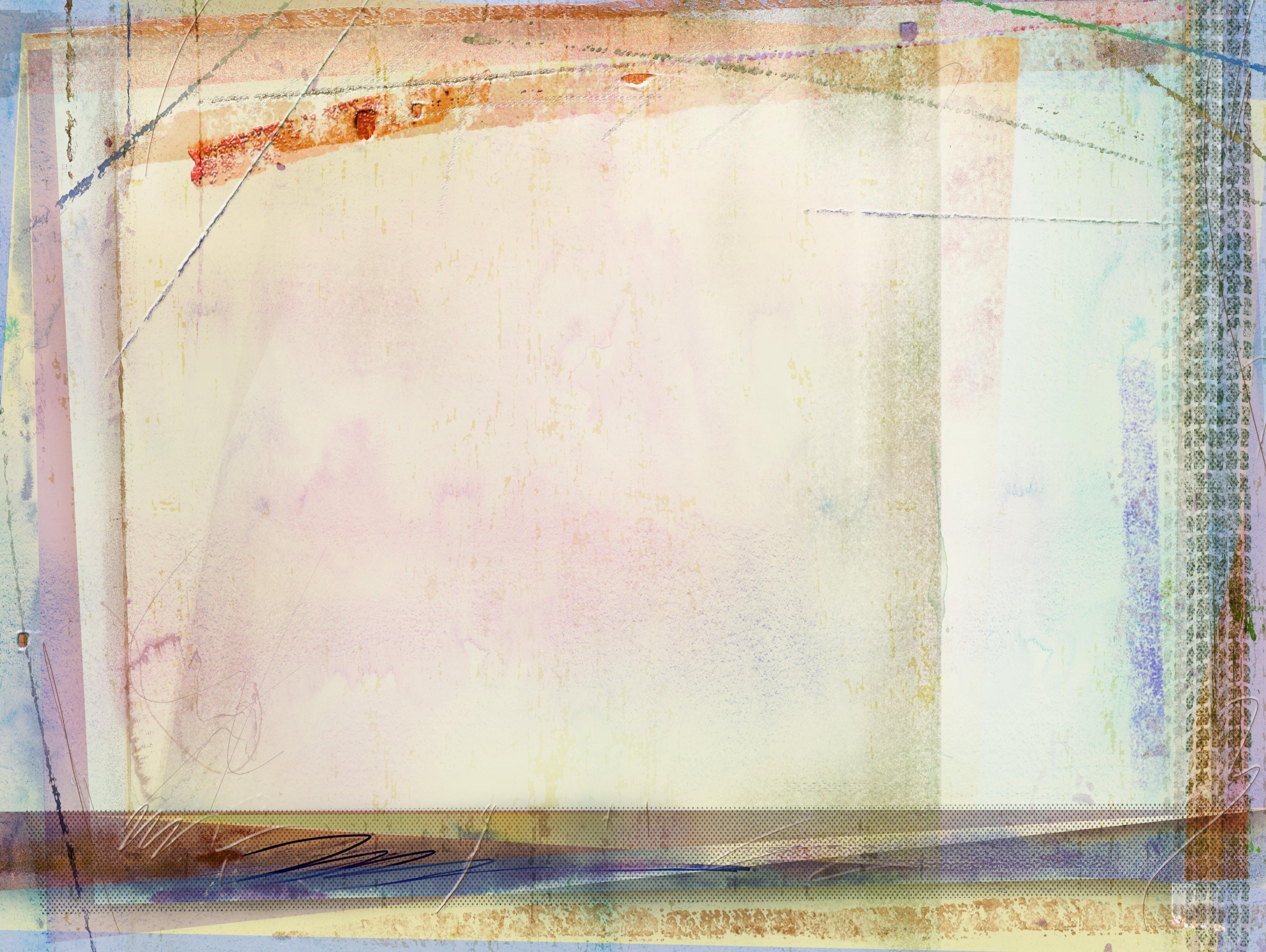 В ДЕТСКОМ САДУ  ШИРОКО ИСПОЛЬЗУЮТСЯ МИНИ-МУЗЕИ, 
КАК СРЕДСТВО РАЗВИТИЯ ПОЗНАВАТЕЛЬНОЙ АКТИВНОСТИ ДЕТЕЙ
Мини- музей
«МУЗЫКАЛЬНЫХ  НАРОДНЫХ ИНСТРУМЕНТЫ»
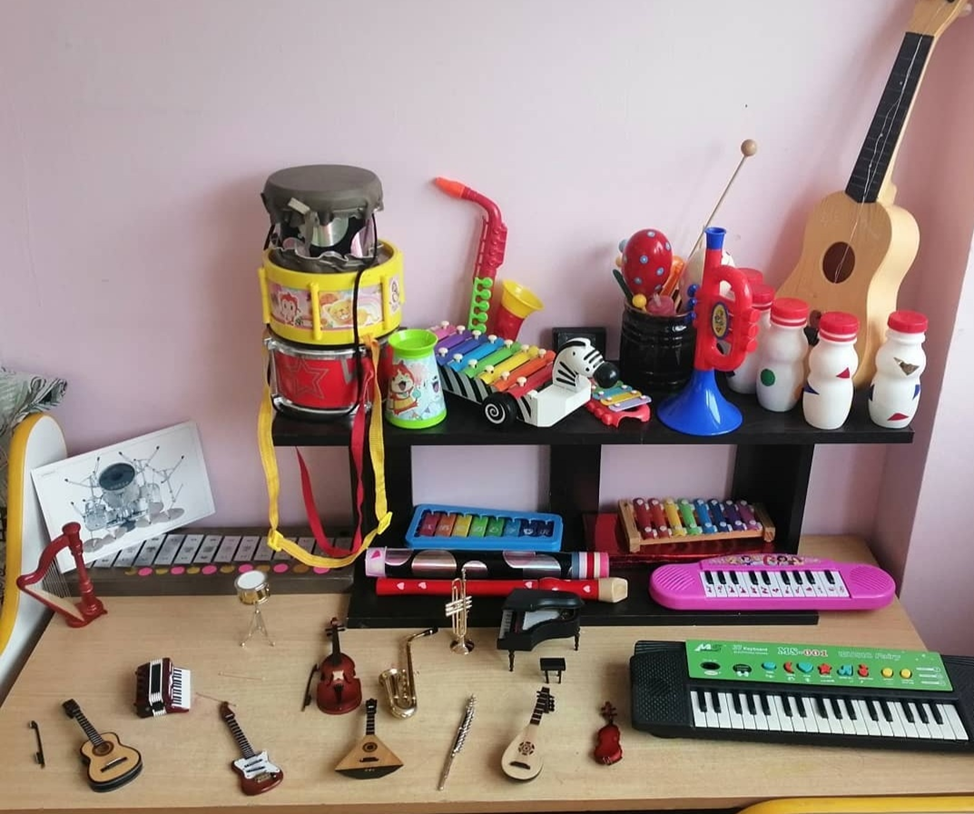 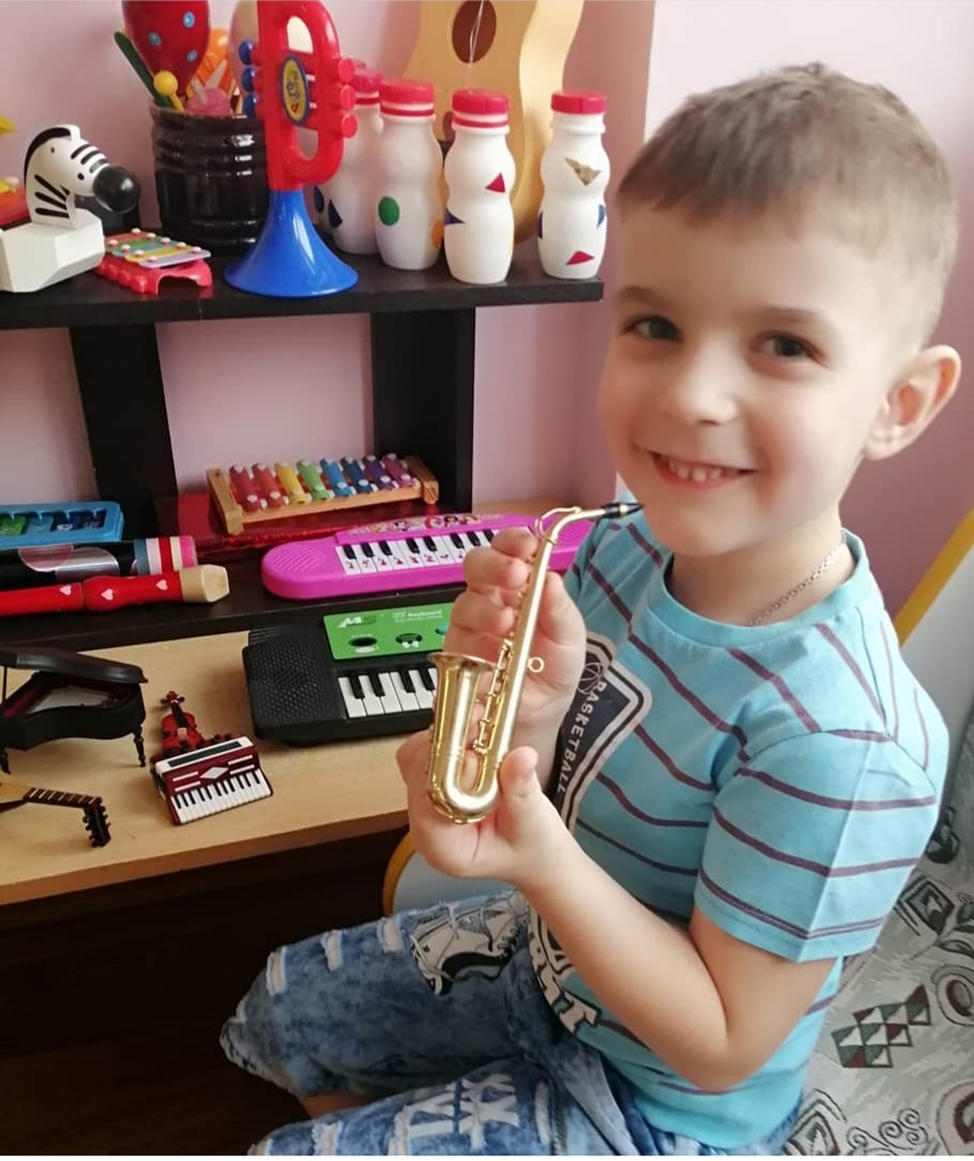 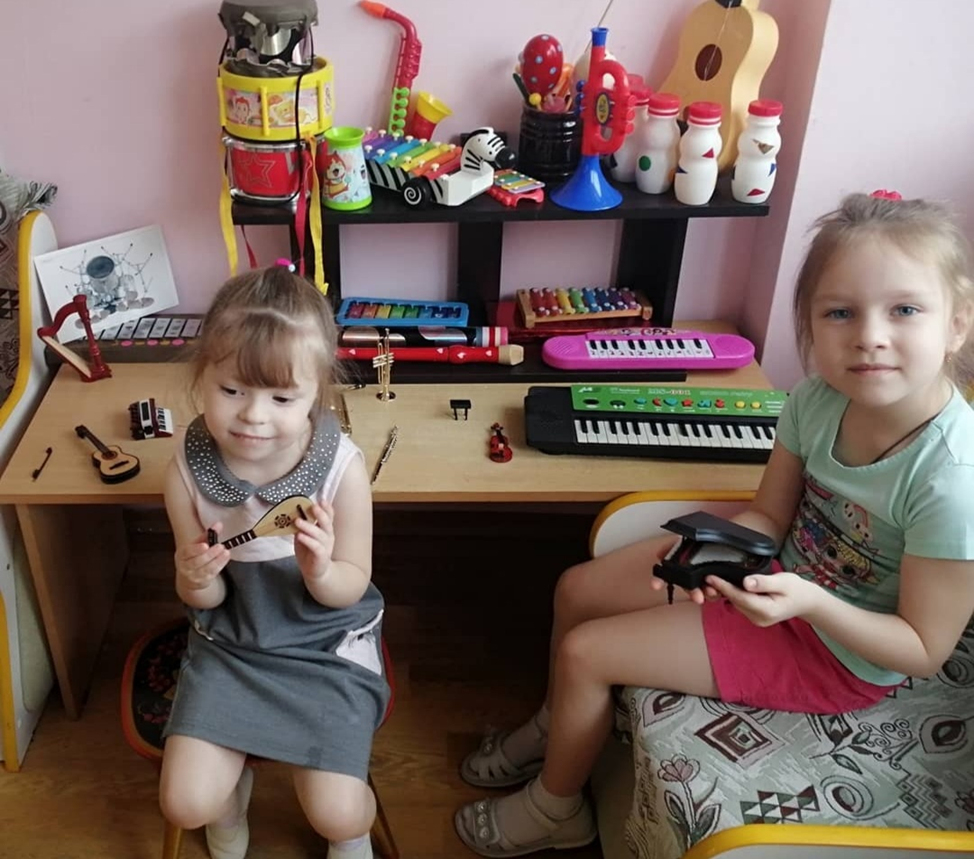 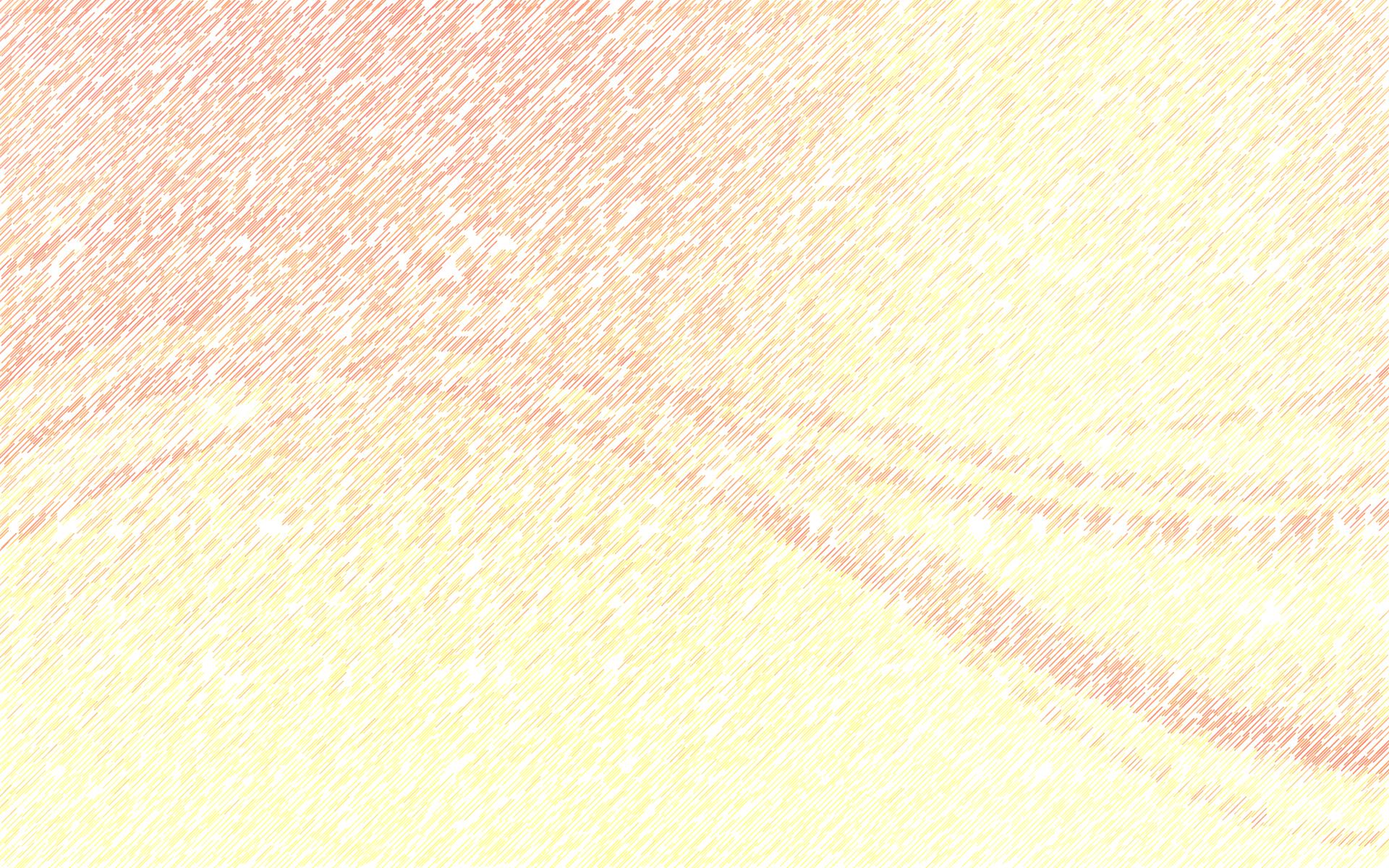 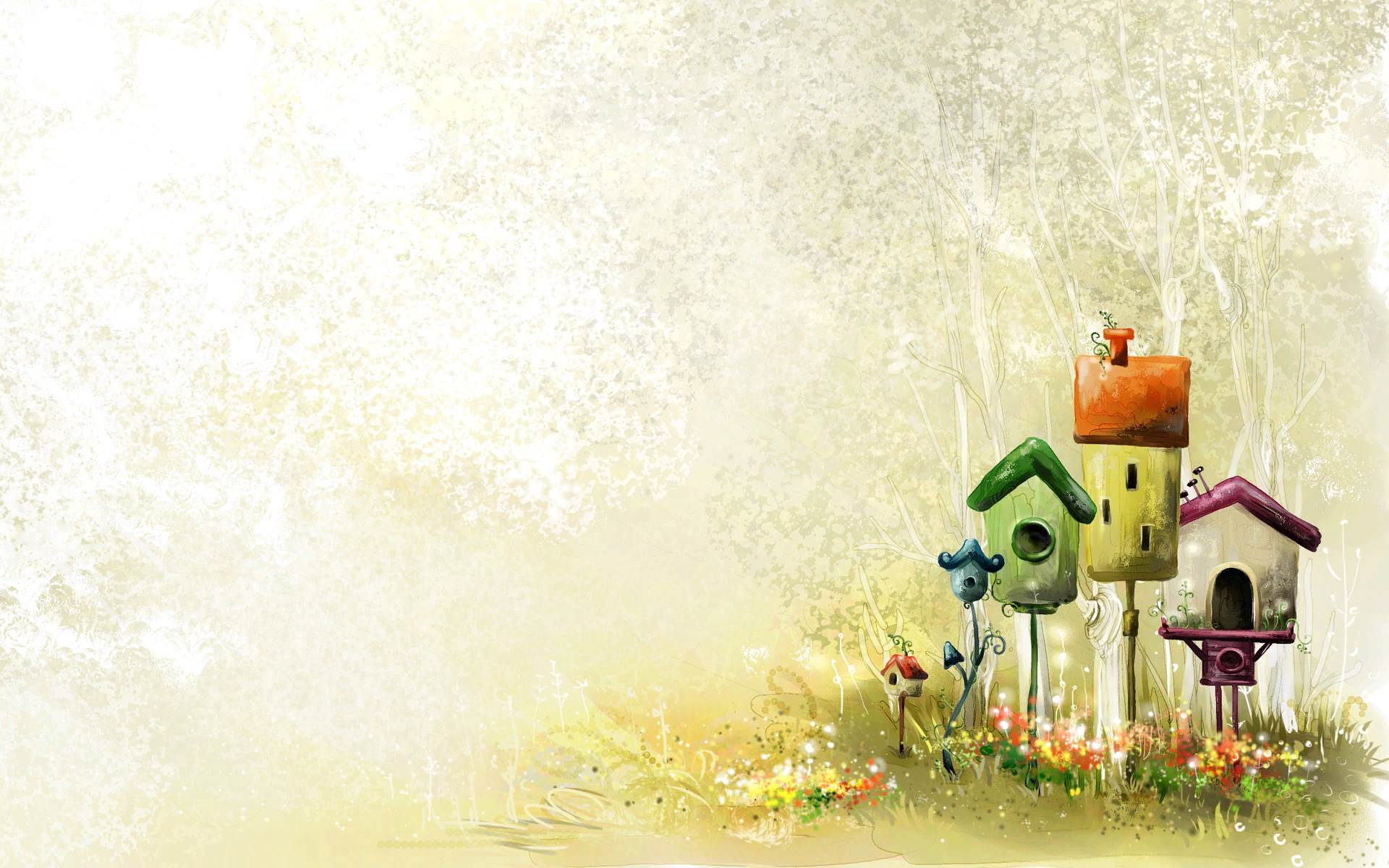 ДЛЯ ФОРМИРОВАНИЯ ПОЗНАВАТЕЛЬНОГО ИНТЕРЕСА
 К МИРУ ПРИРОДЫ, ВОСПИТАНИЯ ПРИРОДООХРАННОГО ПОВЕДЕНИЯ
 В ДЕТСКОМ САДУ ОБУСТРОЕН УГОЛОК ТУРИСТА
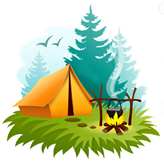 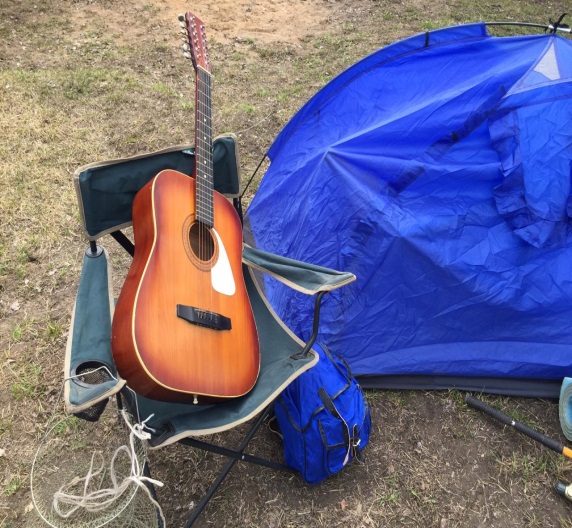 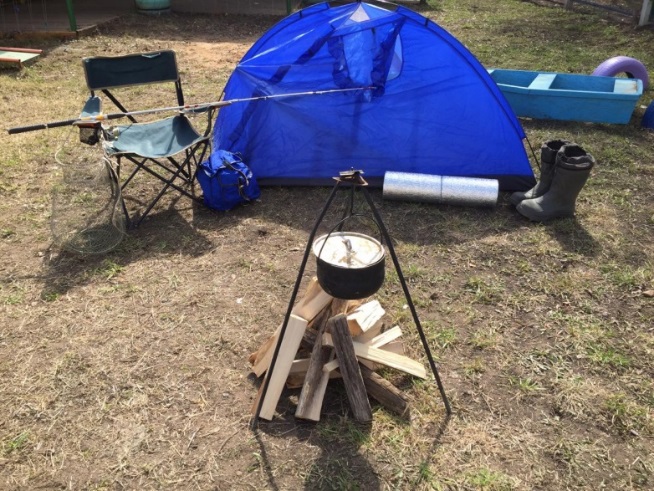 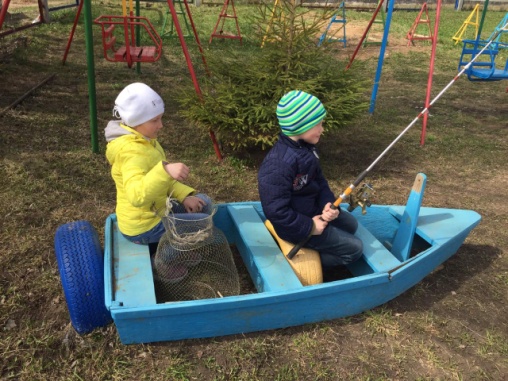 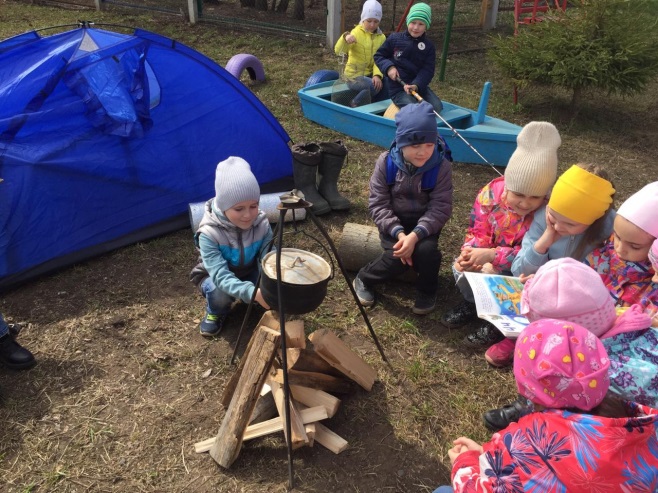 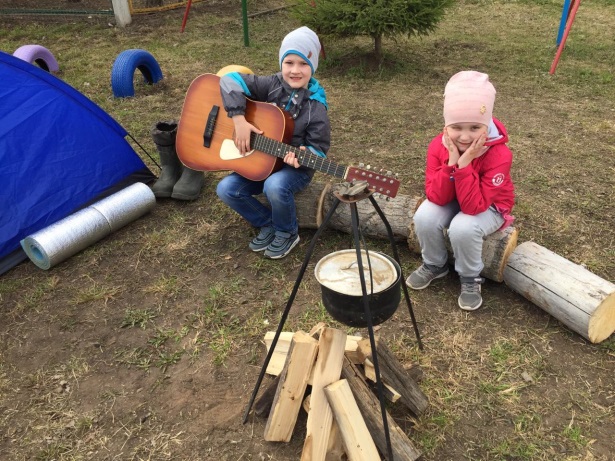 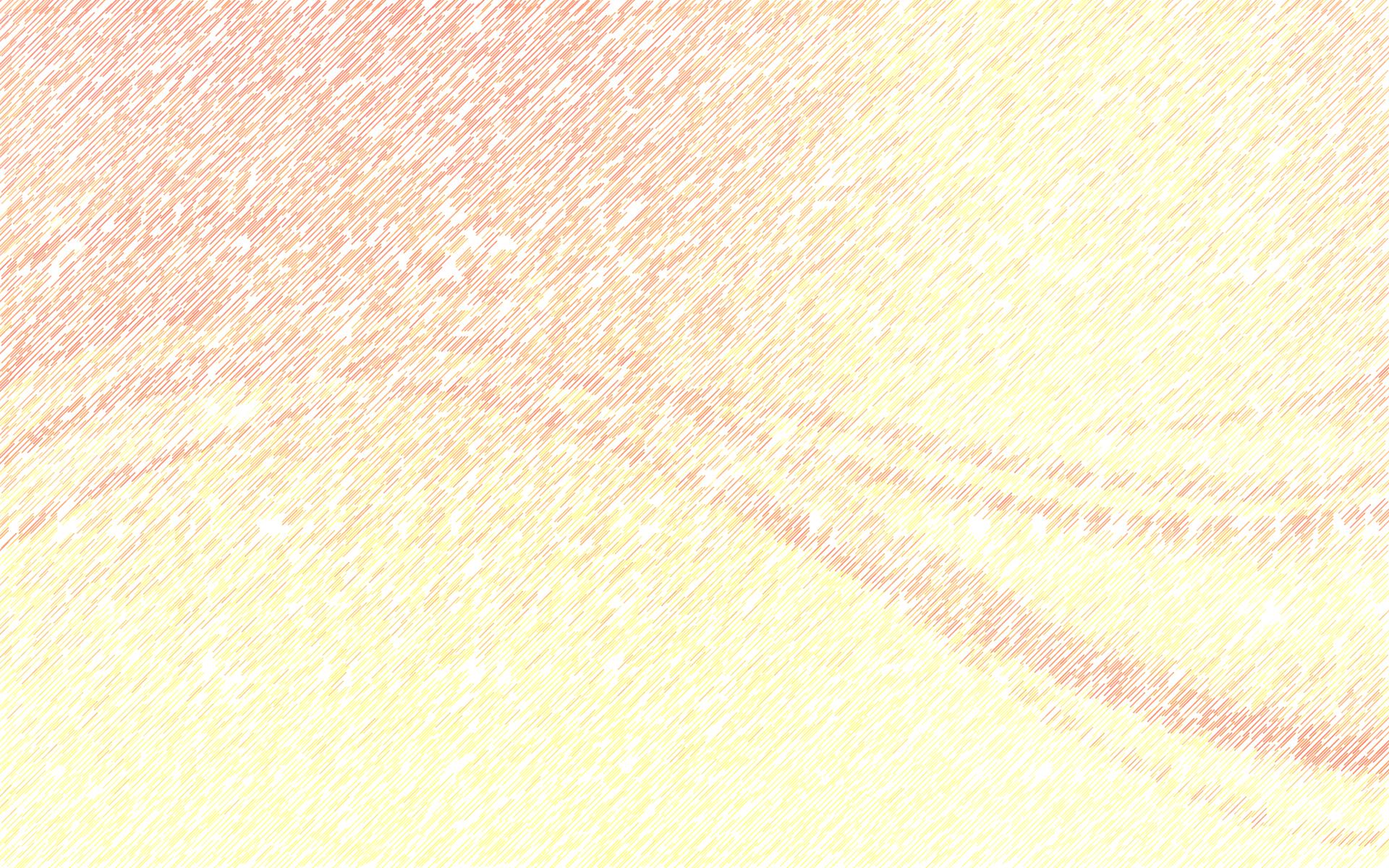 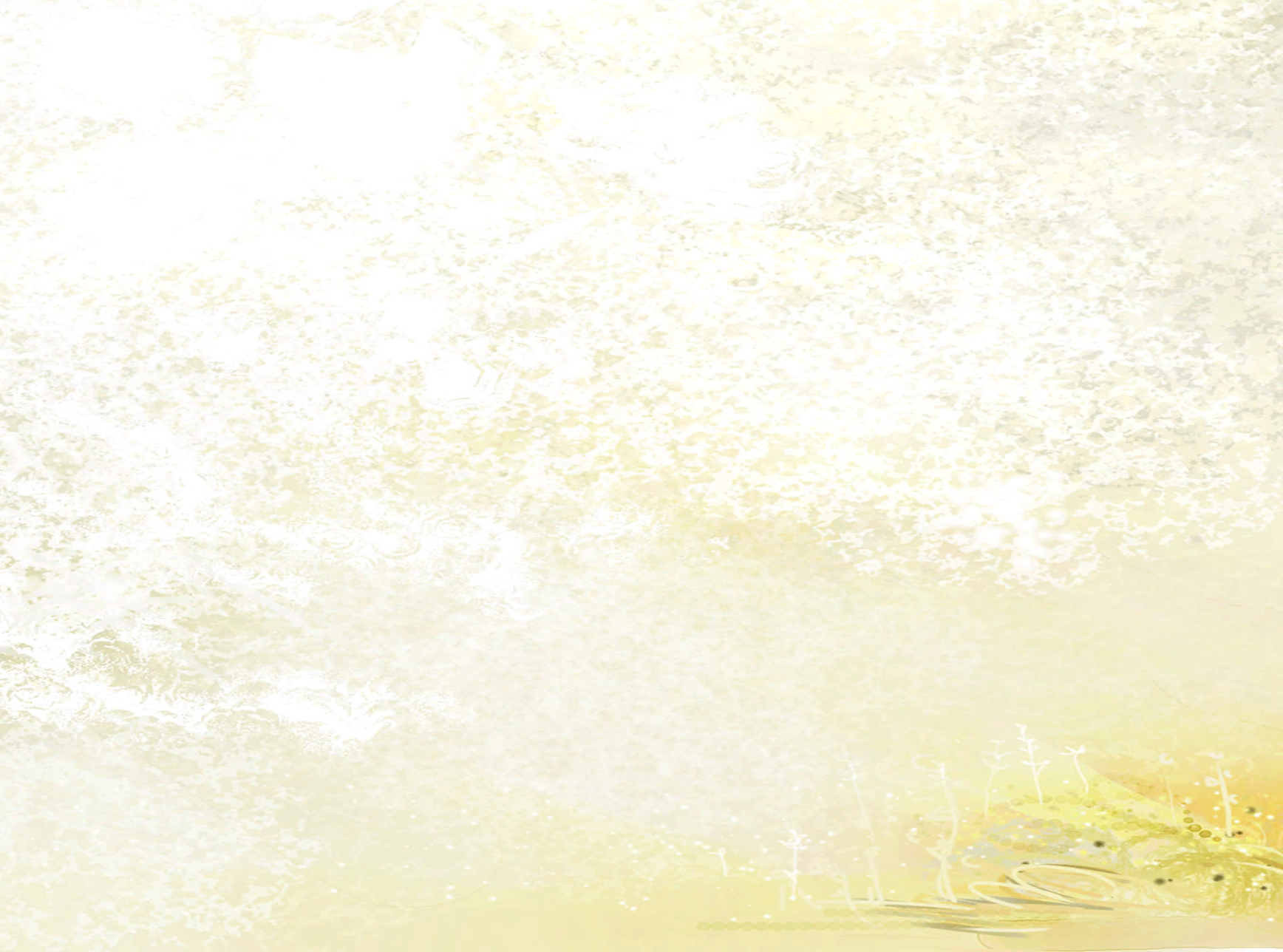 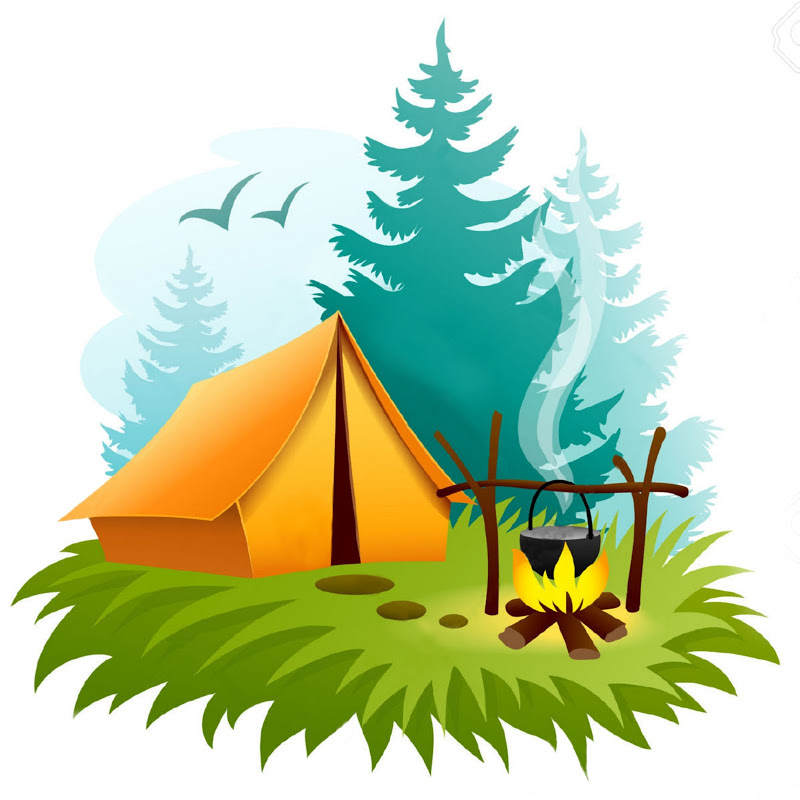 ПОЧУВСТВОВАТЬ СЕБЯ НАСТОЯЩИМ
 ТУРИСТОМ-ЭКОЛОГОМ МЕЧТАЕТ КАЖДЫЙ РЕБЕНОК
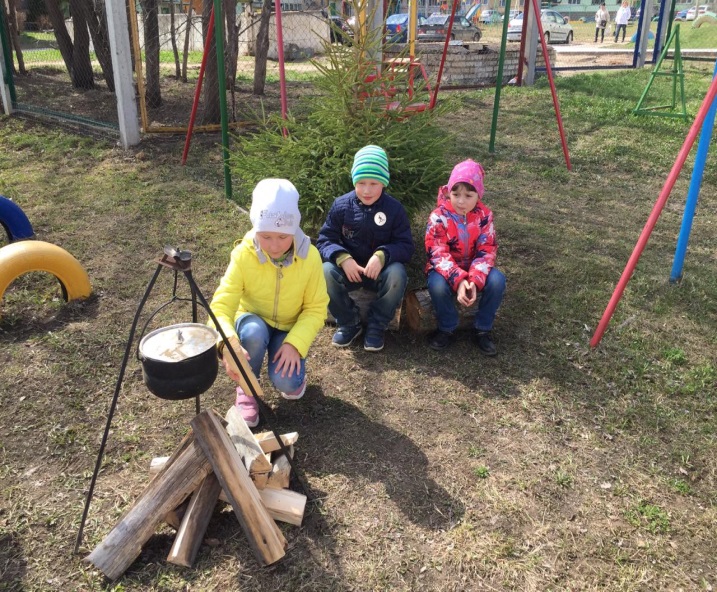 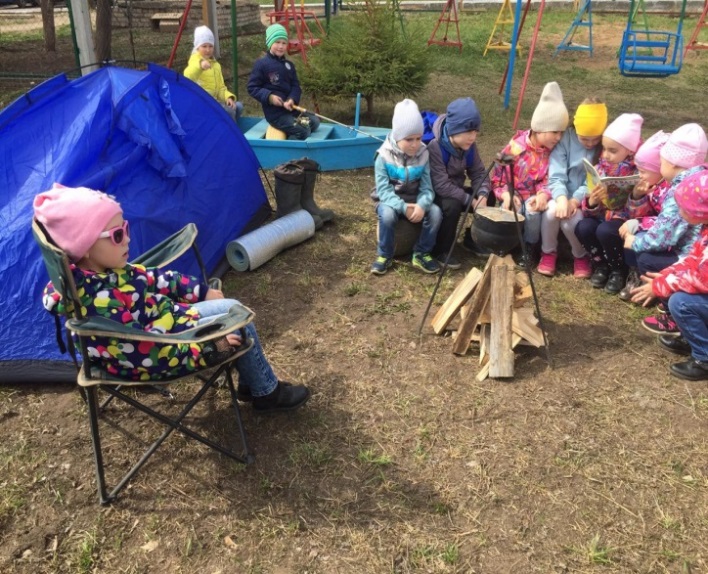 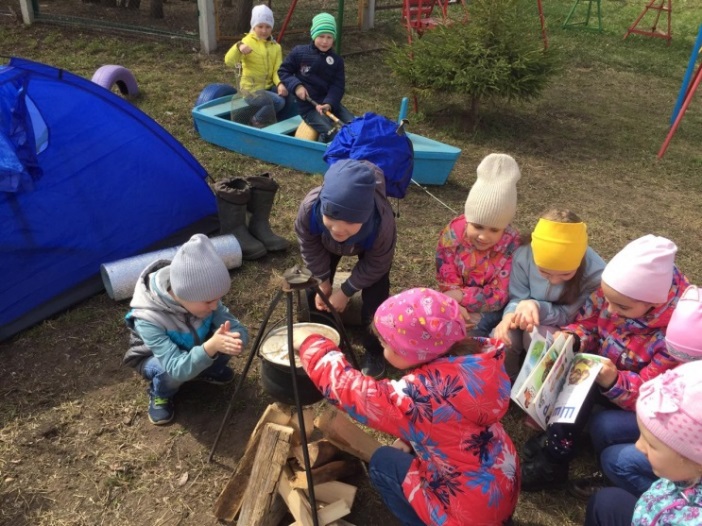 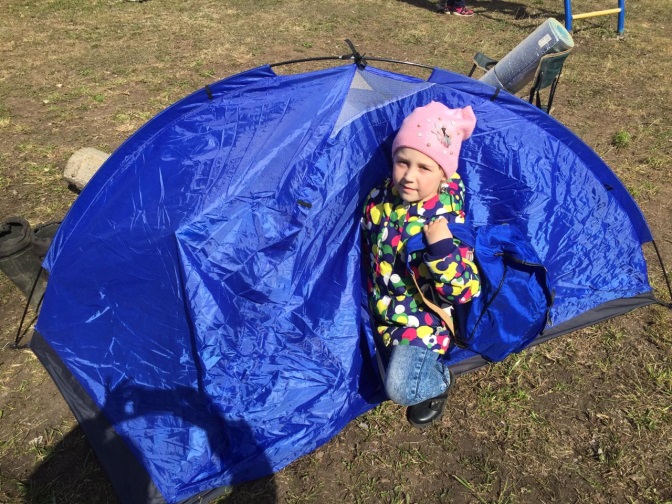 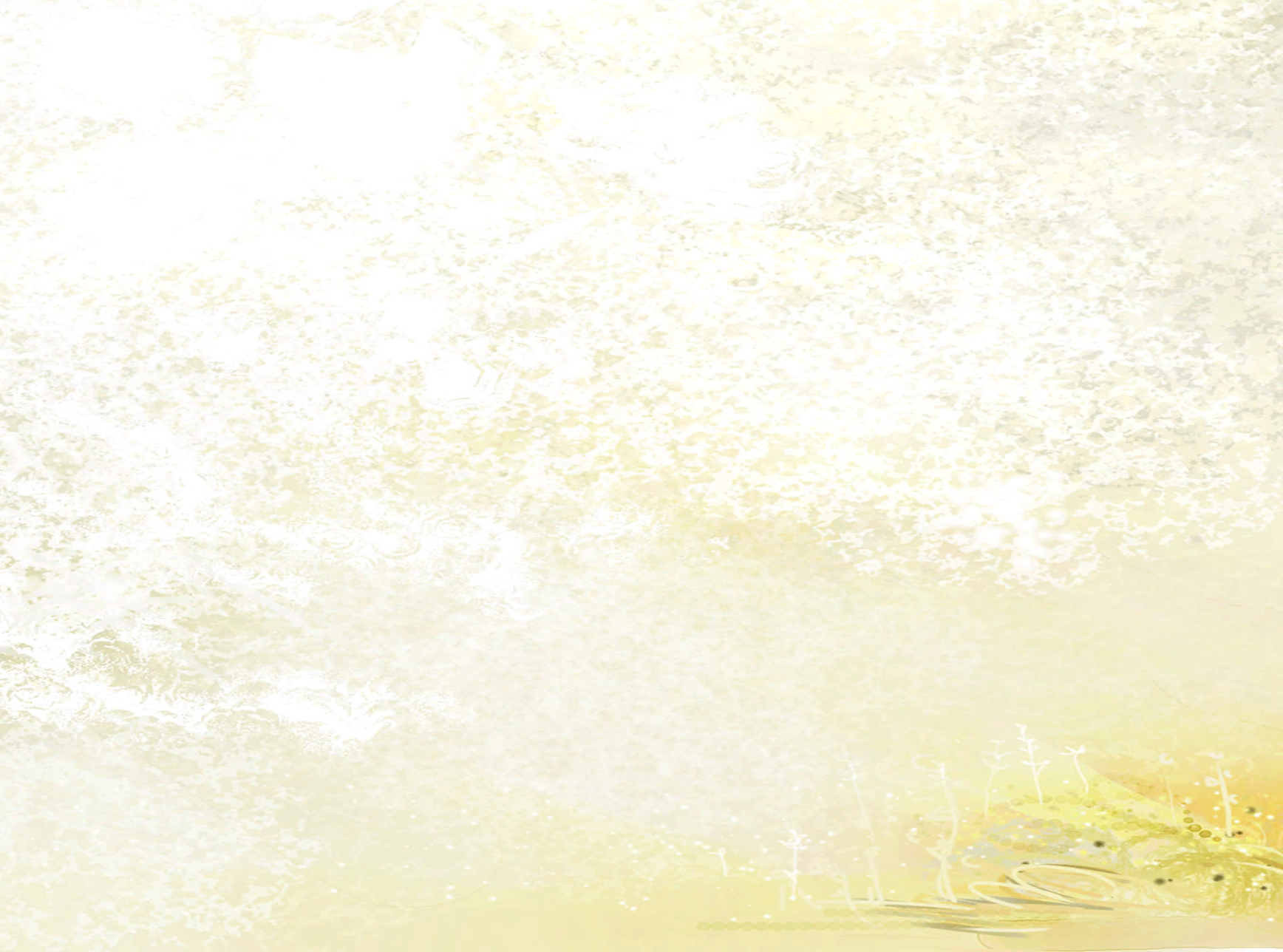 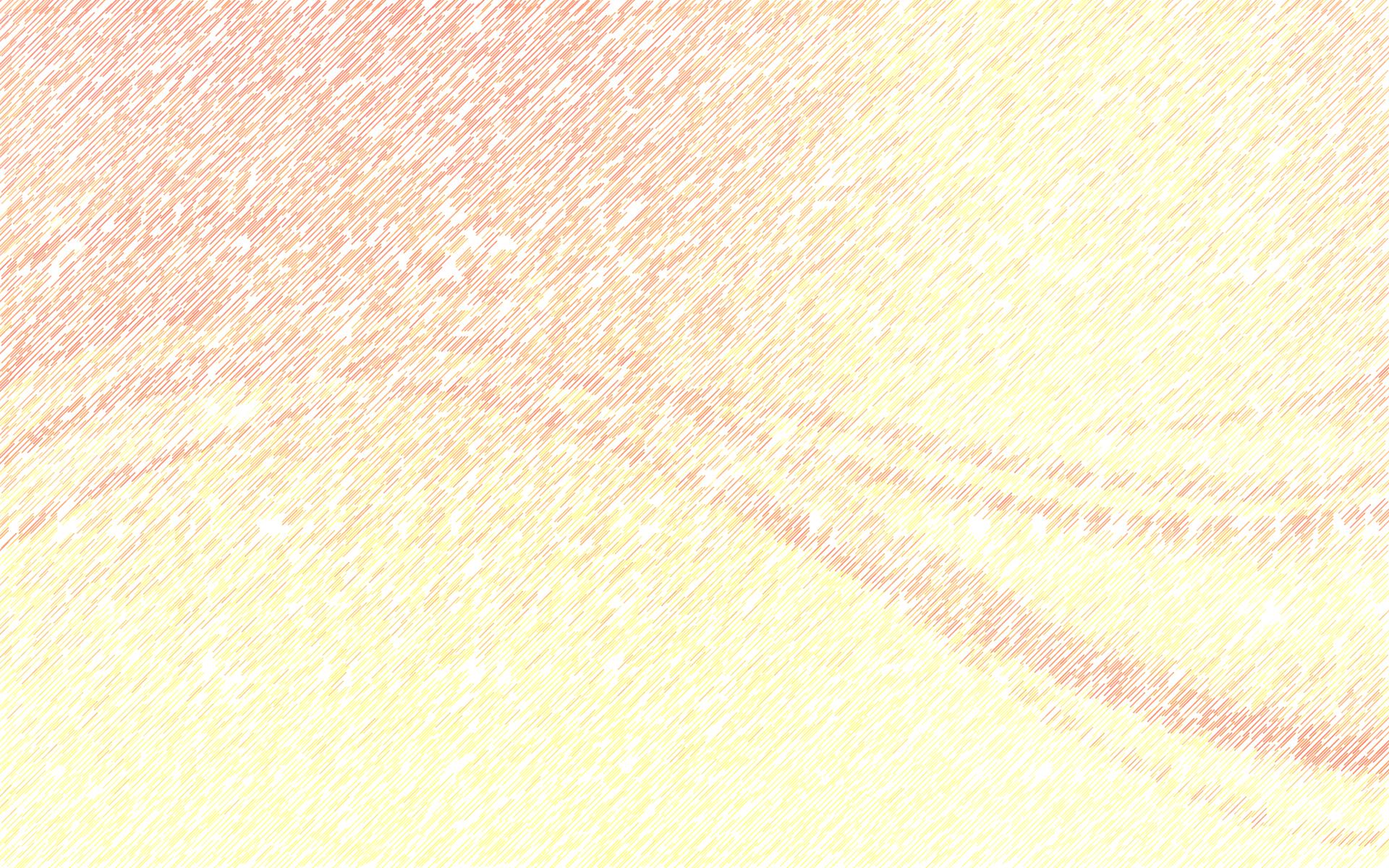 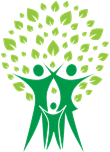 «УГОЛОК НЕТРОНУТОЙ ПРИРОДЫ» – ЭТО ЕЩЕ ОДНО 
«ЭКОЛОГИЧЕСКОЕ ПРОСТРАНСТВО», КОТОРОЕ СОЗДАНО У НАС НА УЧАСТКЕ
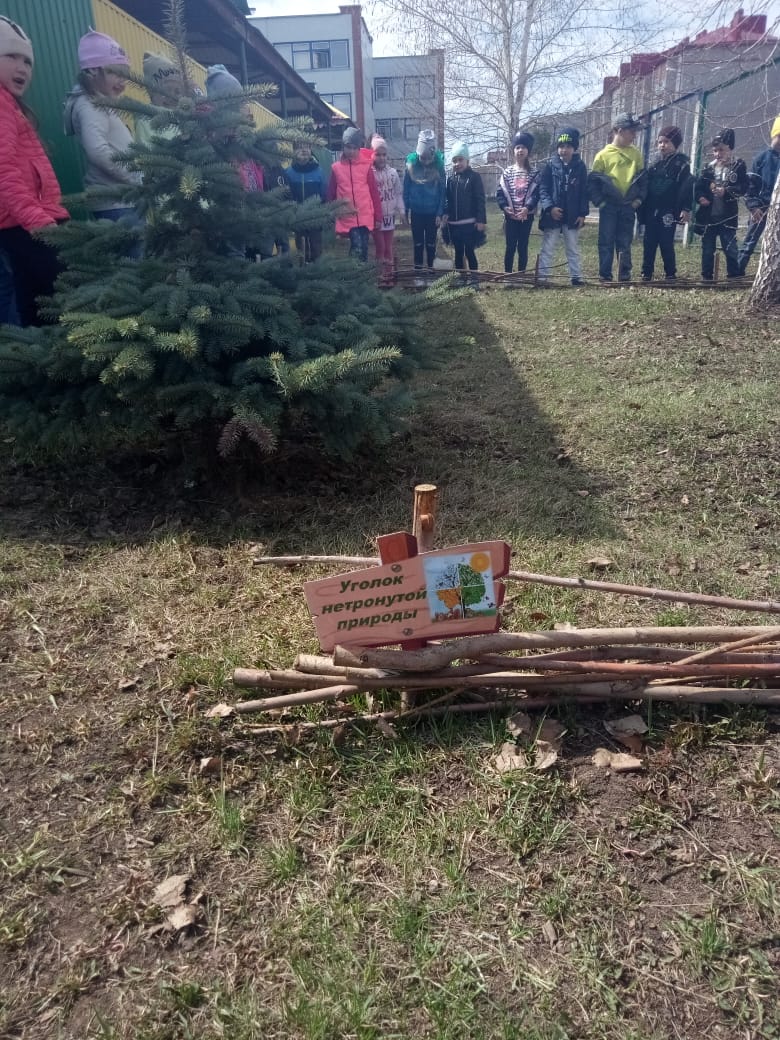 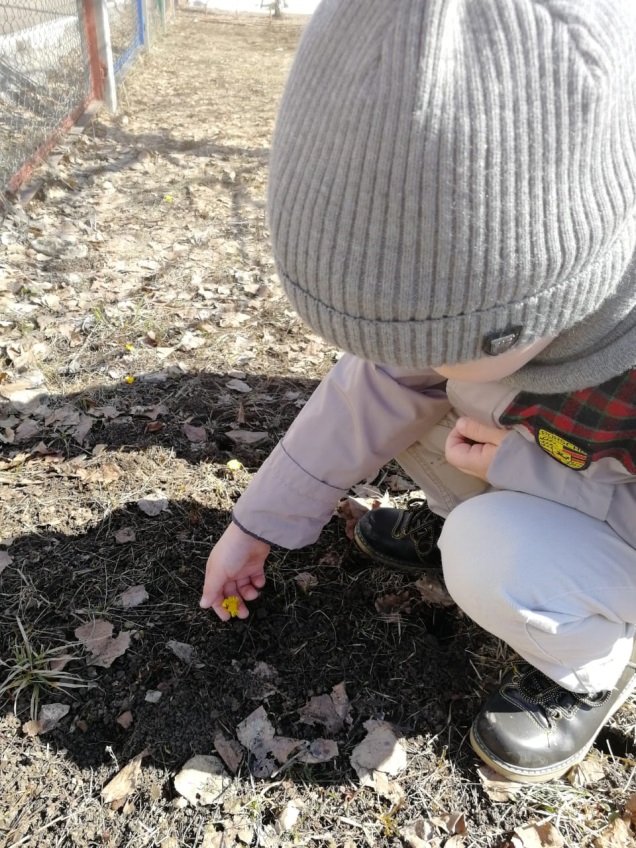 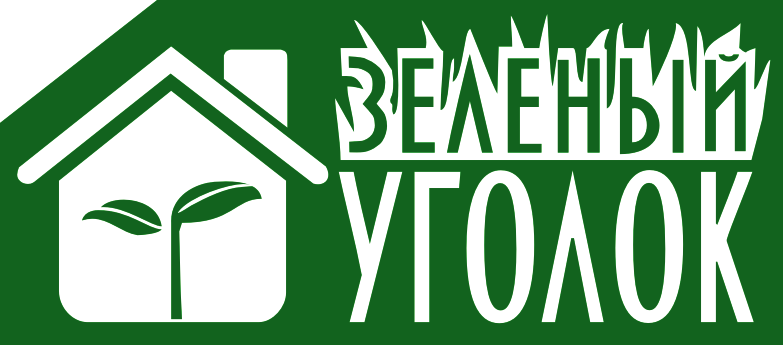 Это небольшая озелененная территория, которая не подвергается никакому воздействию со стороны человека: на ней не делают построек и посадок, не косят траву и не убирают опавшие листья, не вытаптывают 
                       слишком частыми прогулками с детьми. 
.
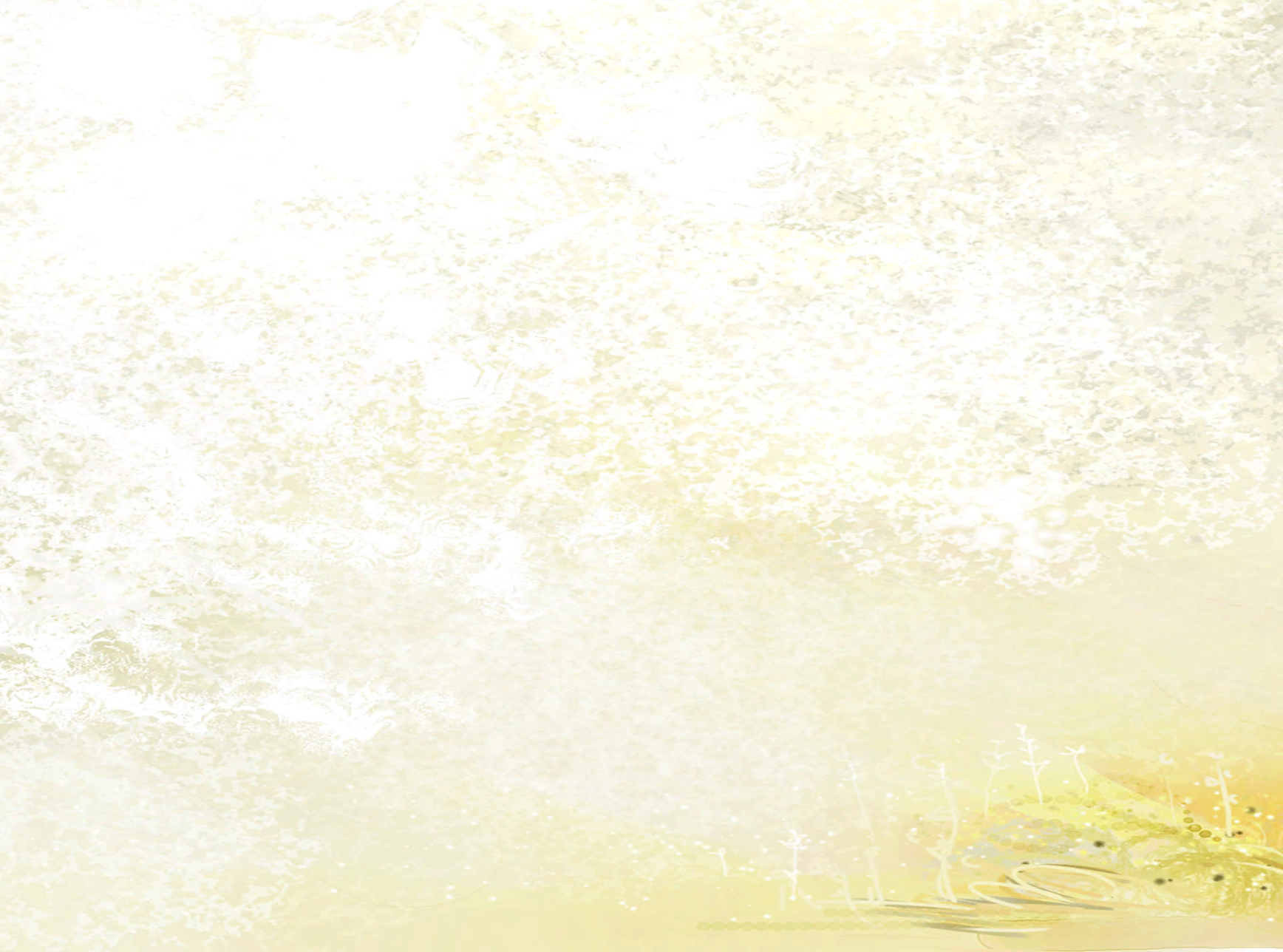 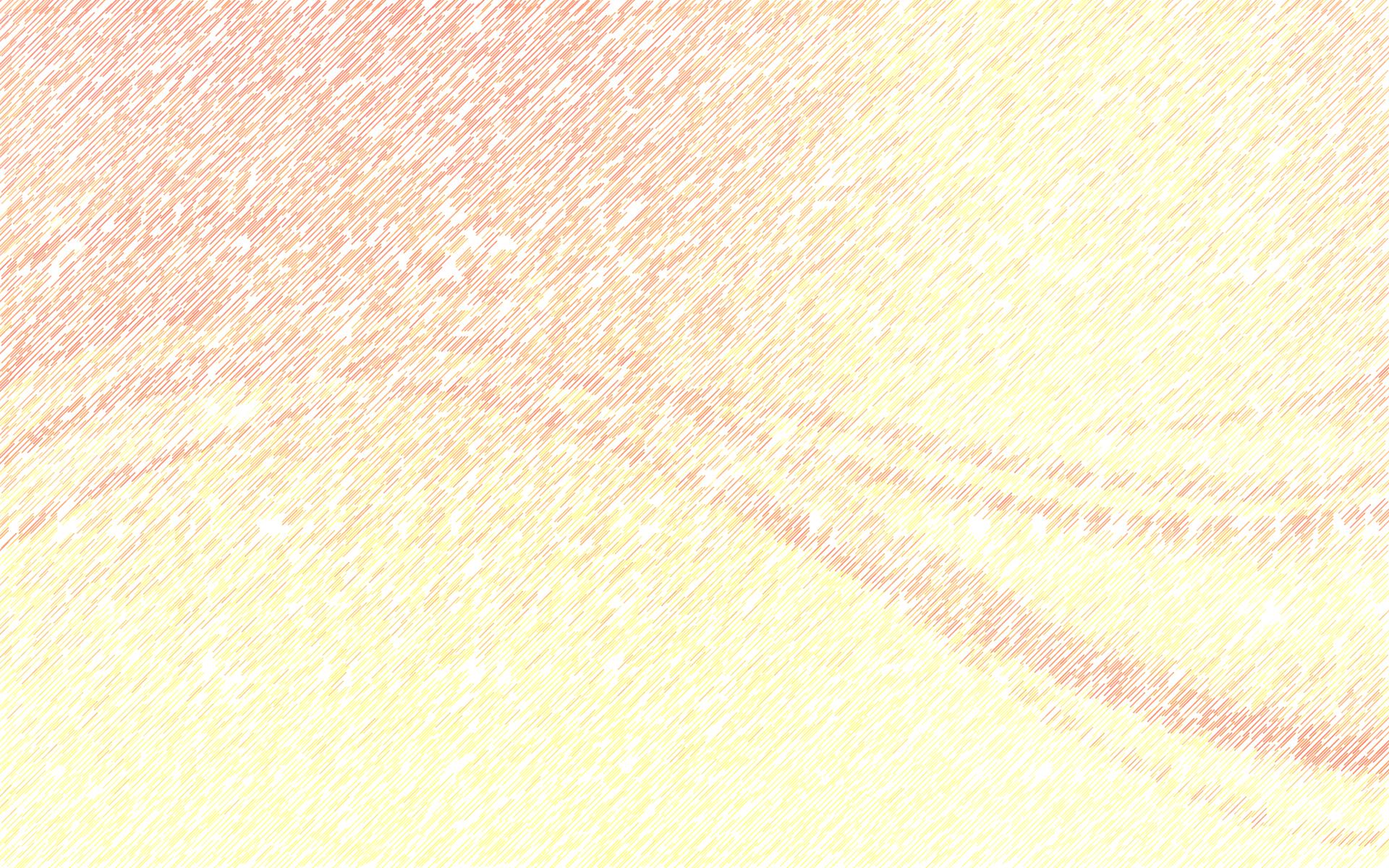 НА ТАКОМ УГОЛКЕ УЧАСТКА СКЛАДЫВАЕТСЯ ЕСТЕСТВЕННЫЙ БИОЦЕНОЗ –ПРОИЗРАСТАЮТ ТЕ РАСТЕНИЯ, КОТОРЫЕ САМИ ПОСЕЯЛИСЬ И НАШЛИ БЛАГОПРИЯТНЫЕ УСЛОВИЯ
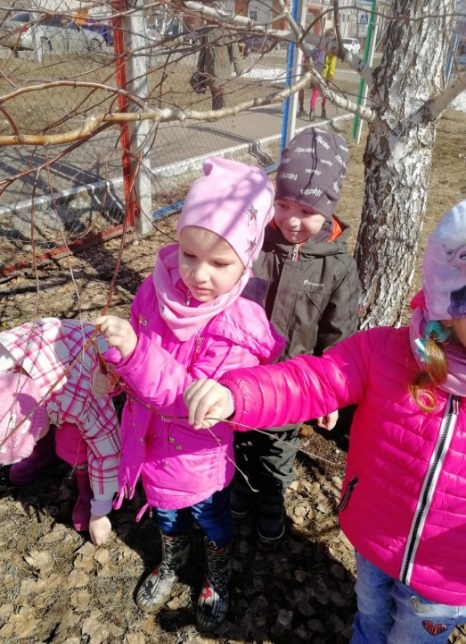 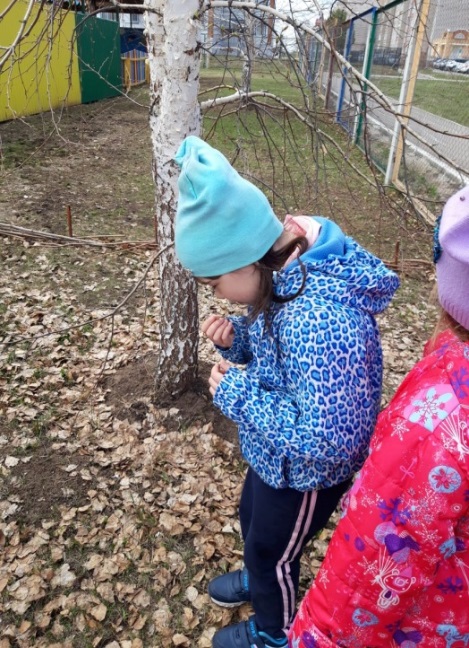 Ти
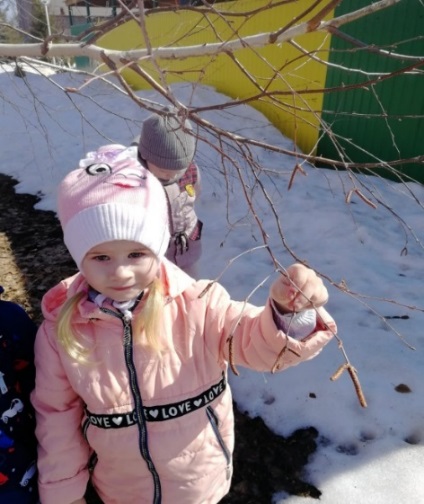 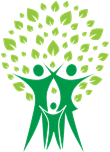 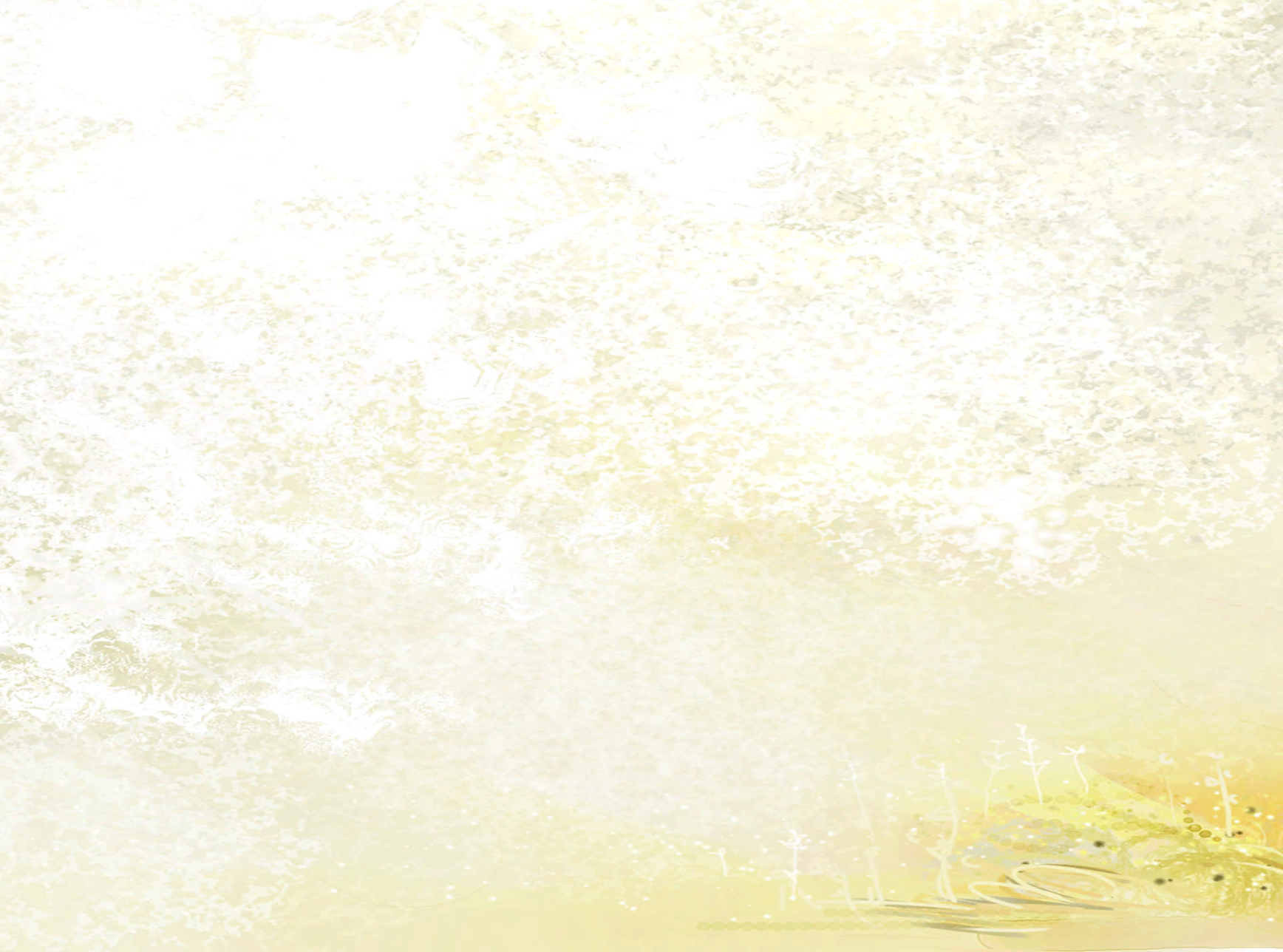 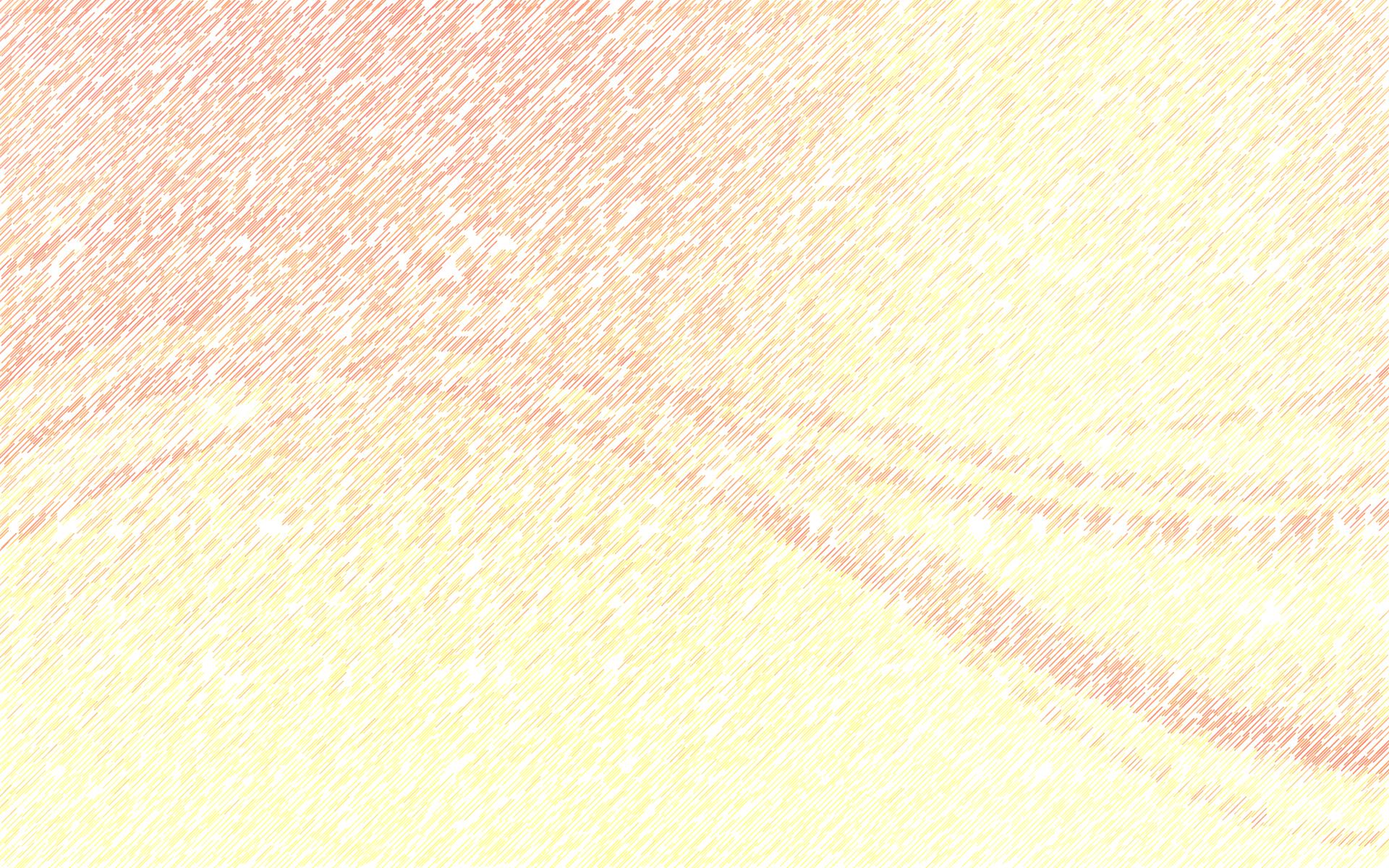 ПРОГУЛКА- ОЧЕНЬ ВАЖНЫЙ РЕЖИМНЫЙ МОМЕНТ ЖИЗНЕДЕЯТЕЛЬНОСТИ ДЕТЕЙ В ДОШКОЛЬНОМ 
ОБРАЗОВАТЕЛЬНОМ УЧРЕЖДЕНИИ
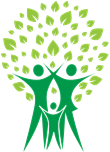 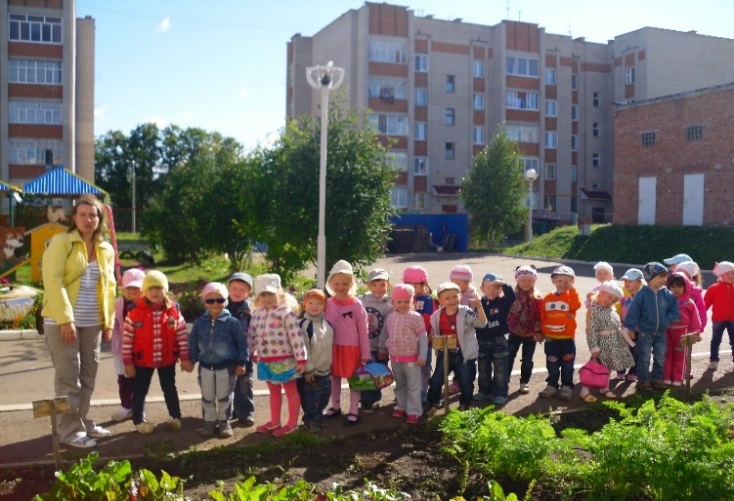 Прогулка используется как форма воспитания начал экологической культуры дошкольника.
 Дети имеют возможность наблюдать объекты живой и неживой природы.
Ти
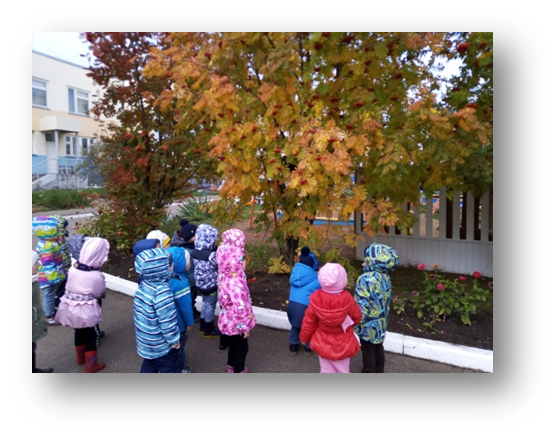 ЦЕЛЕВАЯ ПРОГУЛКА В ОГОРОД
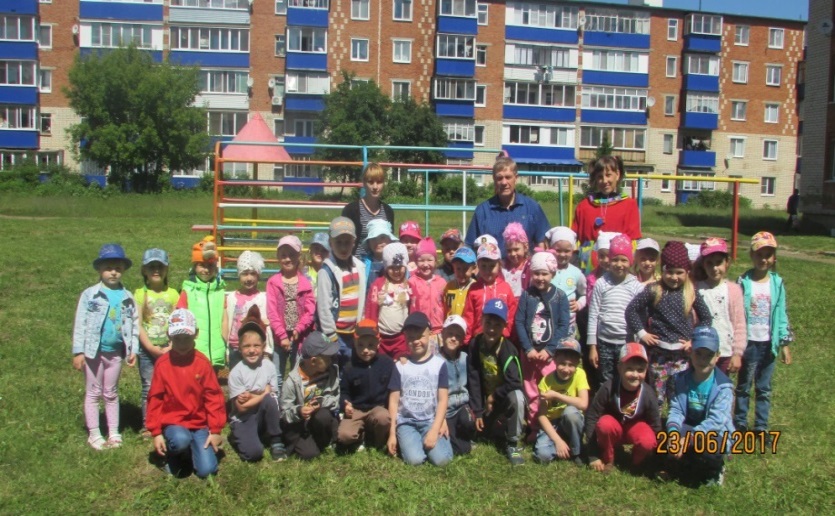 ЭКСКУРСИЯ НА 
ДЕТСКУЮ ДВОРОВУЮ ПЛОЩАДКУ
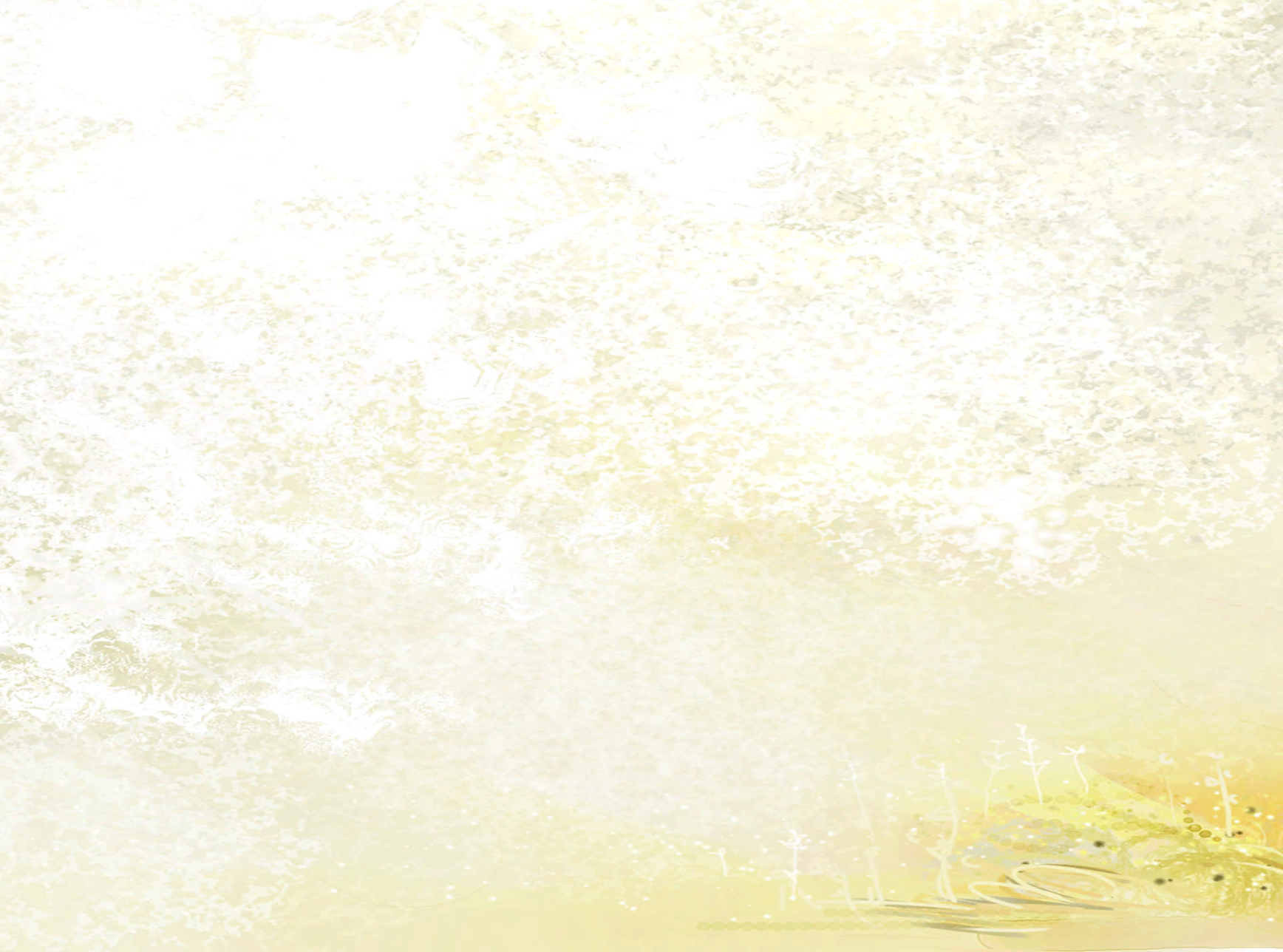 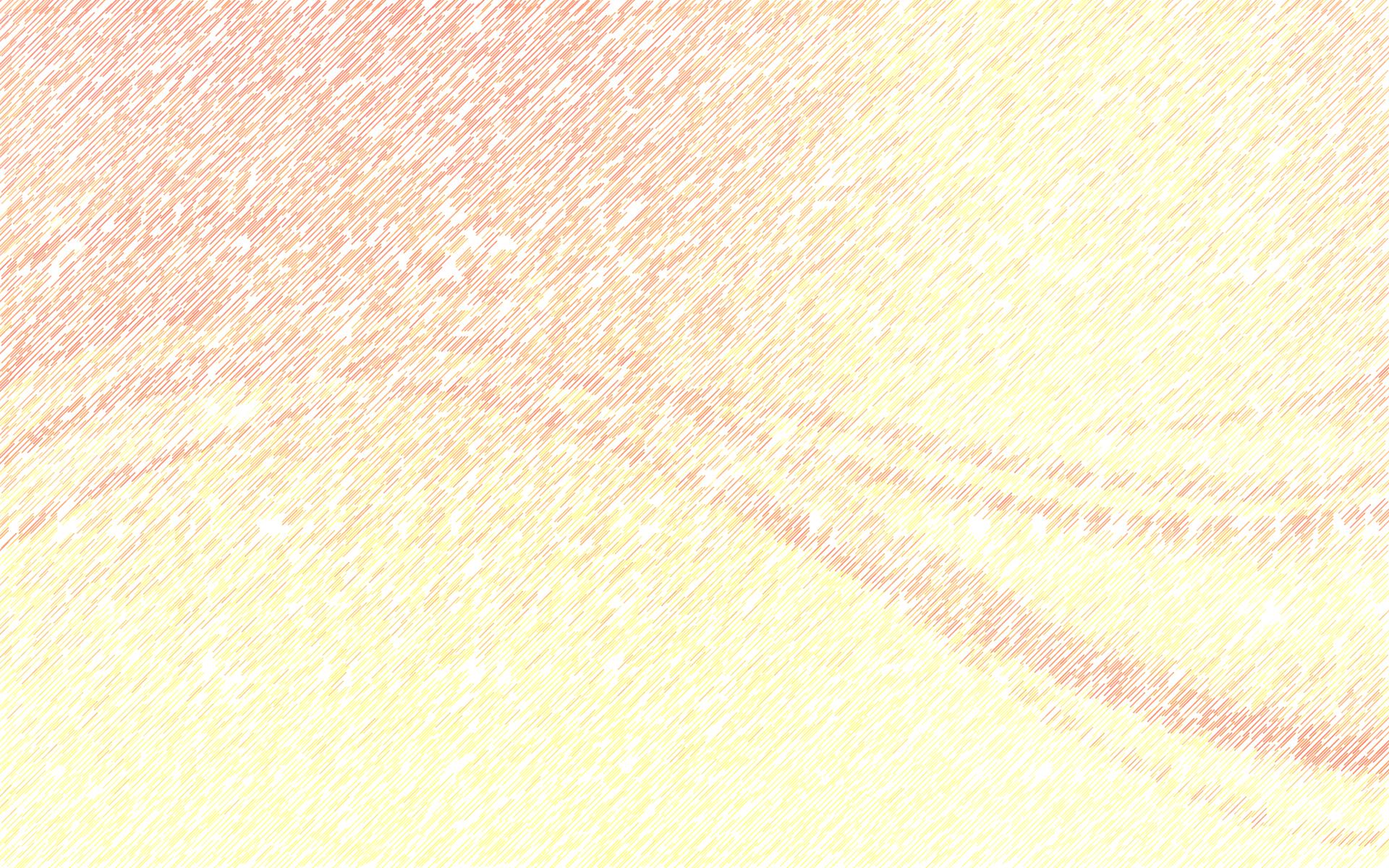 ЭКСКУРСИИ ПОМОГАЮТ РАСШИРЯТЬ ПРЕДСТАВЛЕНИЯ ВОСПИТАННИКОВ ОБ ЭКОЛОГИЧЕСКИХ СИСТЕМАХ
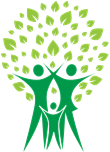 «Мир, окружающий  ребенка - это, прежде всего мир природы, 
с безграничным богатством явлений, с  неисчерпаемой  красотой. 
Здесь, в природе, вечный источник детского разума»            
 В. Сухомлинский
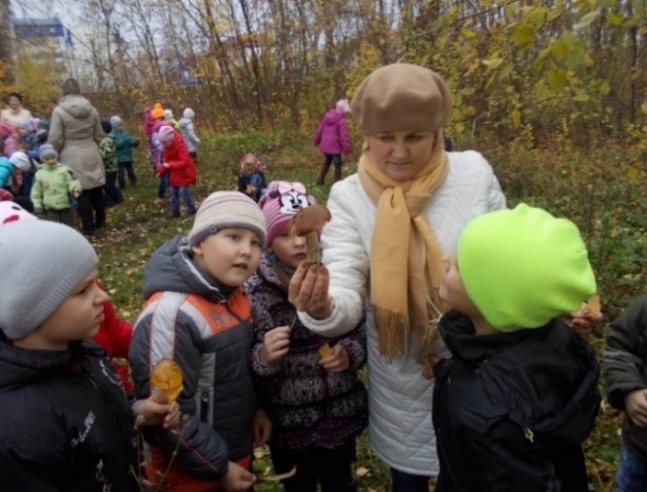 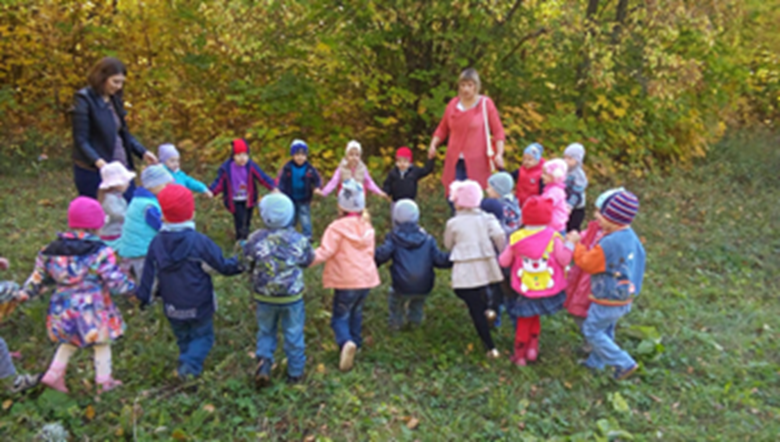 Ти
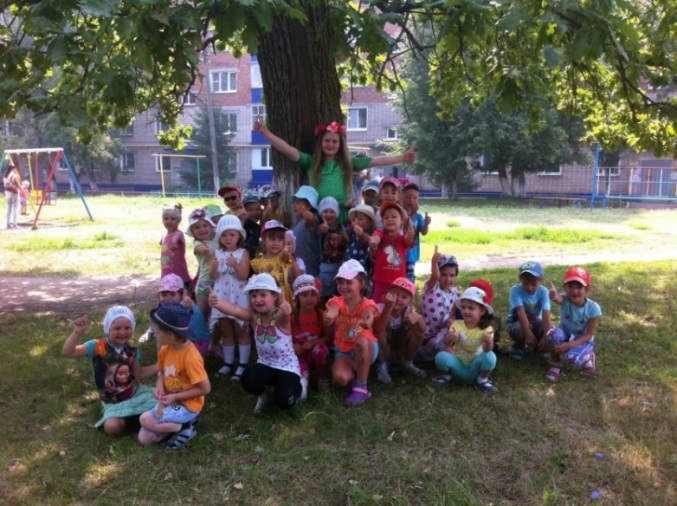 ЭКСКУРСИЯ 
«В ОСЕННИЙ ЛЕС»
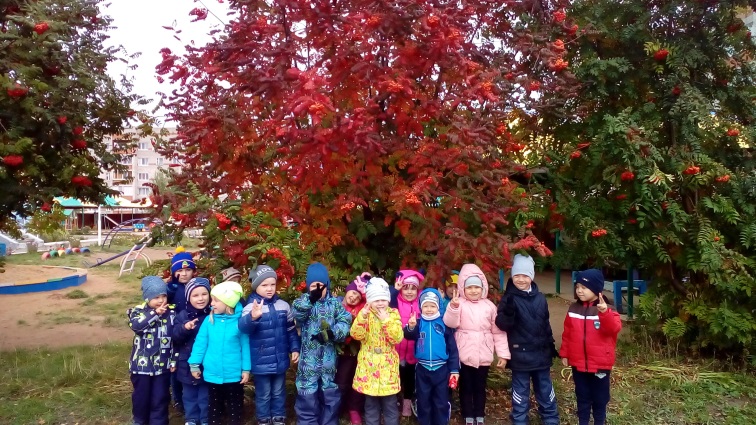 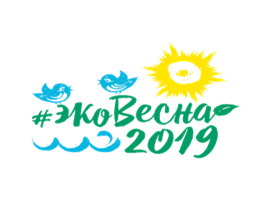 ЭКСКУРСИЯ
 «ЗДРАВСТВУЙ, ДУБ МОГУЧИЙ»
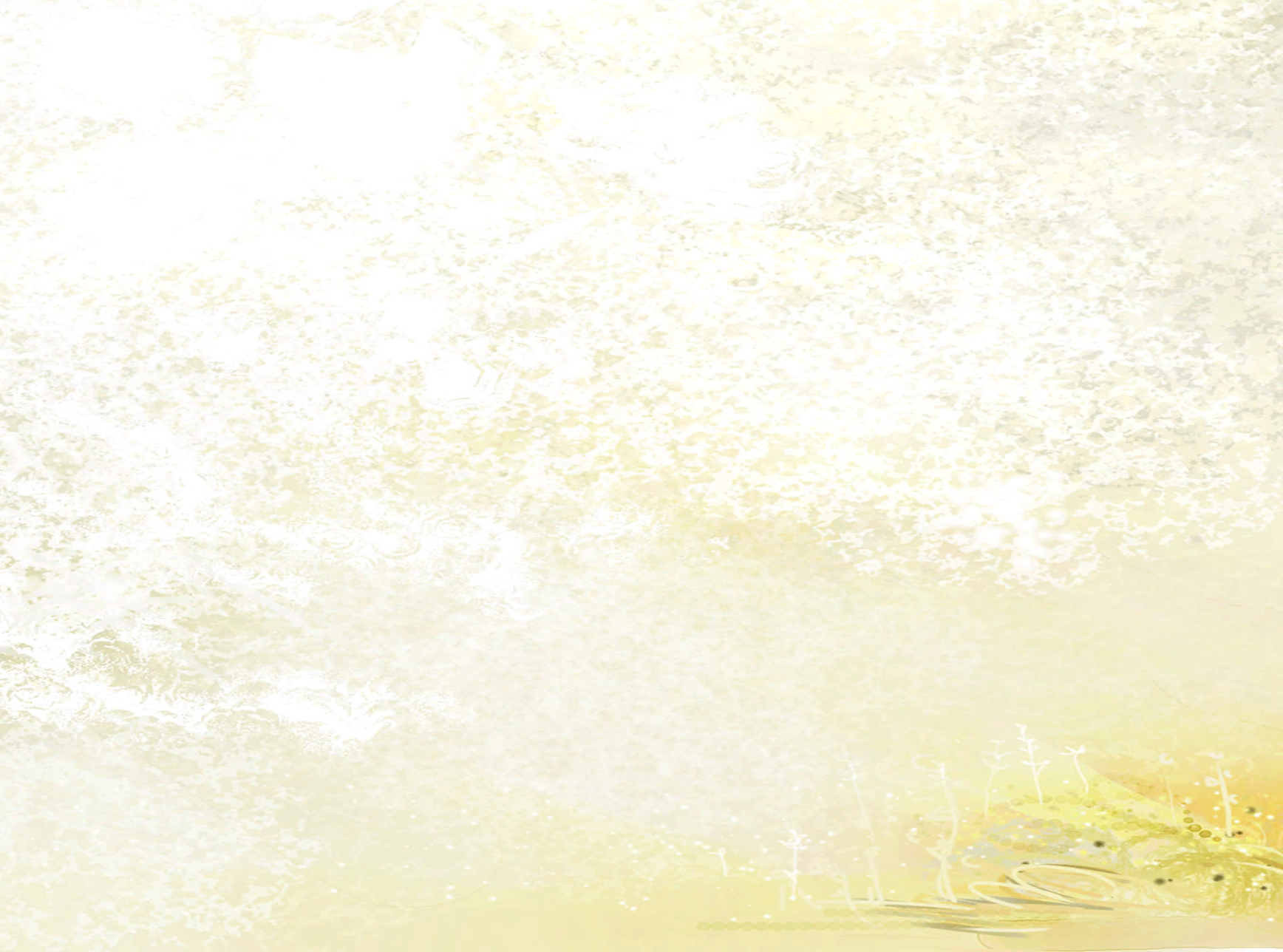 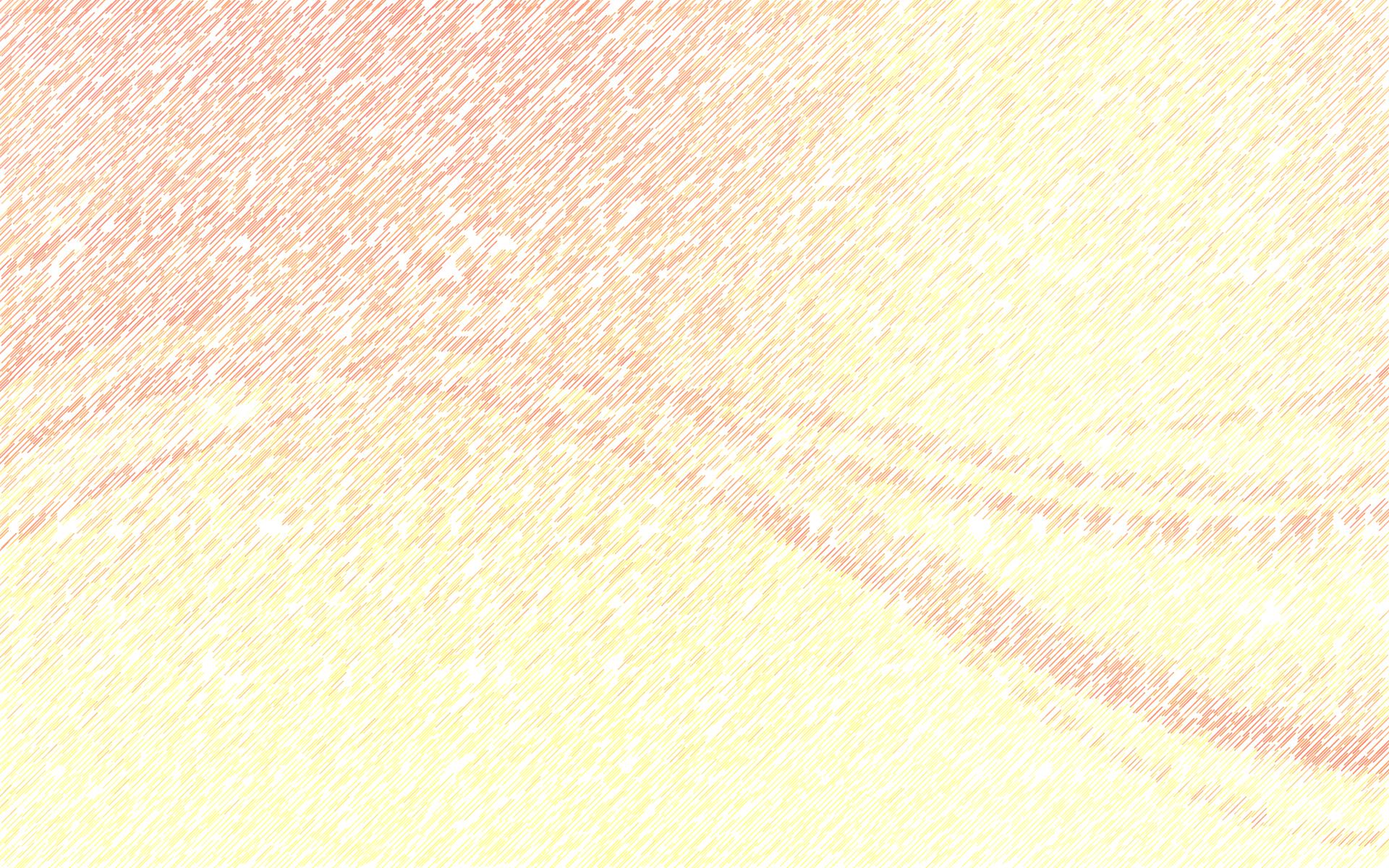 НАБЛЮДЕНИЯ В ЕСТЕСТВЕННЫХ УСЛОВИЯХ, 
БЛАГОДАРЯ КОТОРЫМ ДЕТИ ВОСПРИНИМАЮТ ОКРУЖАЮЩИЙ МИР ВО ВСЕМ БОГАТСТВЕ, КРАСОЧНОСТИ, ДИНАМИКЕ,  СПОСОБСТВУЮТ РАЗВИТИЮ ЧУВСТВА СОПРИЧАСТНОСТИ И ОБЩНОСТИ С ПРИРОДОЙ
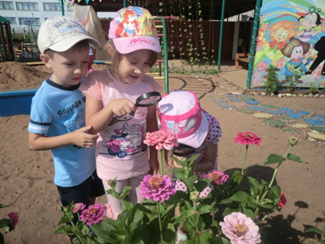 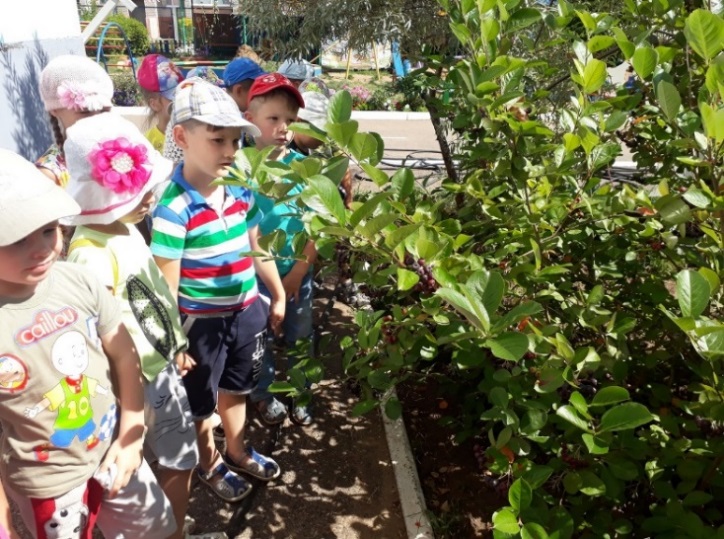 НАБЛЮДАЕМ, НАБЛЮДАЕМ – НИЧЕГО НЕ ПРОПУСКАЕМ
Дети вышли погулять,За природой наблюдатьПосчитать на ветках птичекРаз, два, три, четыре, пять….На цветочки посмотреть,В них букашек разглядеть…
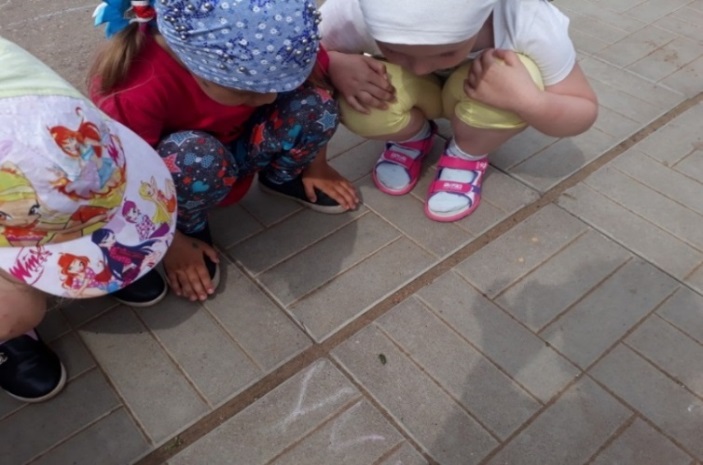 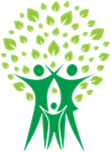 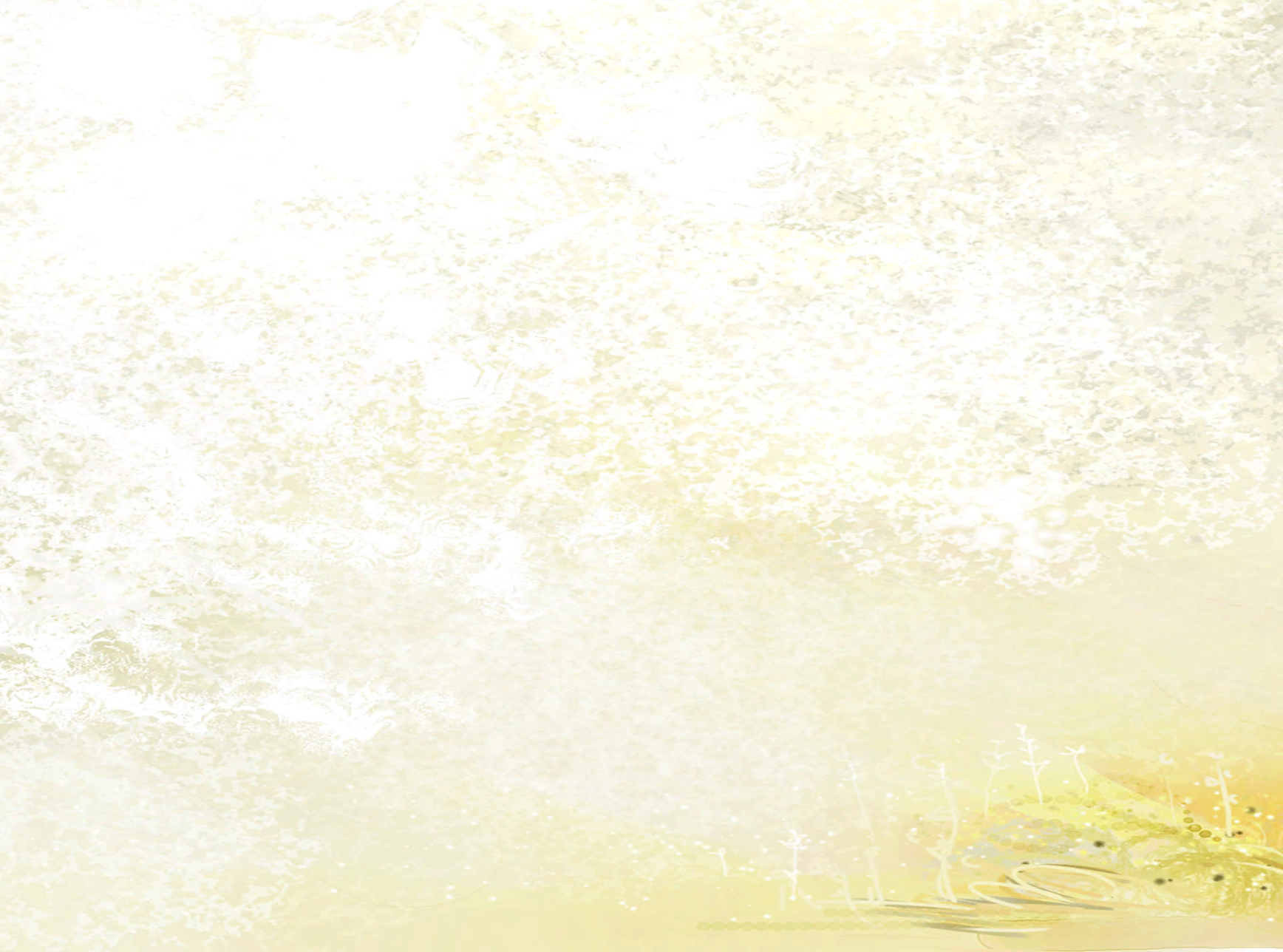 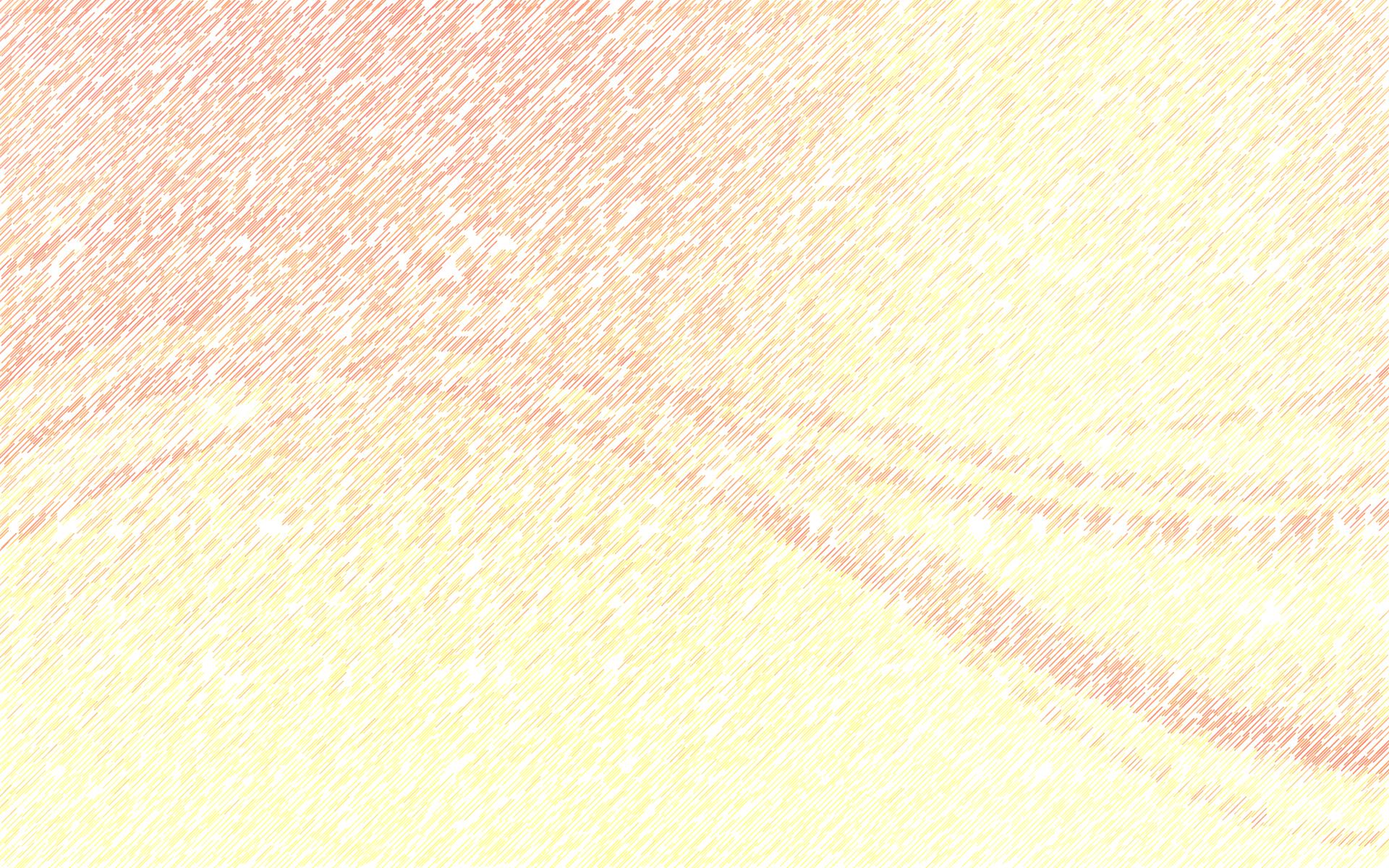 ПУТЕШЕСТВОВАТЬ, НАБЛЮДАТЬ ПРИРОДУ, 
УЛАВЛИВАТЬ ЕЕ ТАЙНЫ И ВОСТОРГАТЬСЯ 
                              ЭТИМ  СЧАСТЬЕМ – ЗНАЧИТ ЖИТЬ                 Ф.Геблер
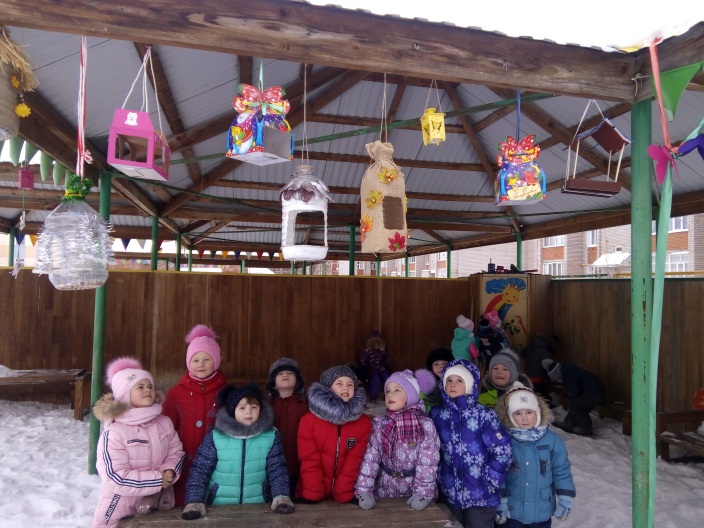 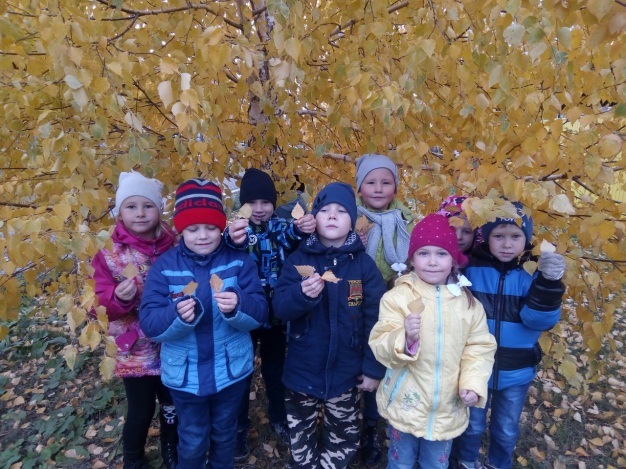 Ти
ЦЕЛЕВАЯ ПРОГУЛКА 
«ОСЕННИЕ ЛИСТЬЯ»
НАБЛЮДЕНИЕ
 «ЧУДО КОРМУШКИ ДЛЯ ПТИЦ»
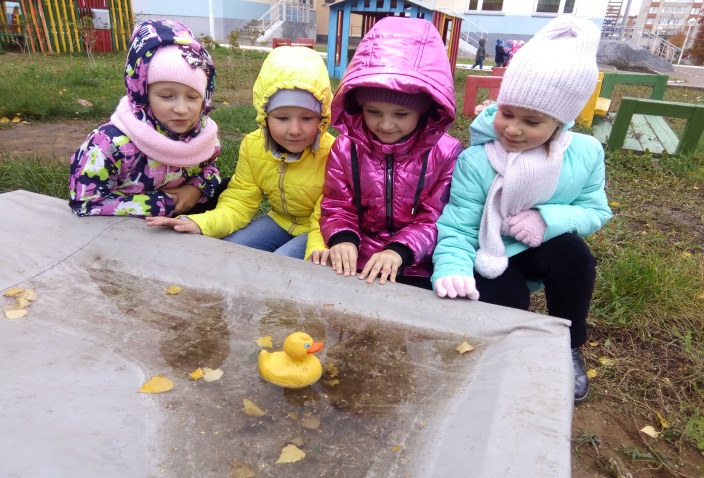 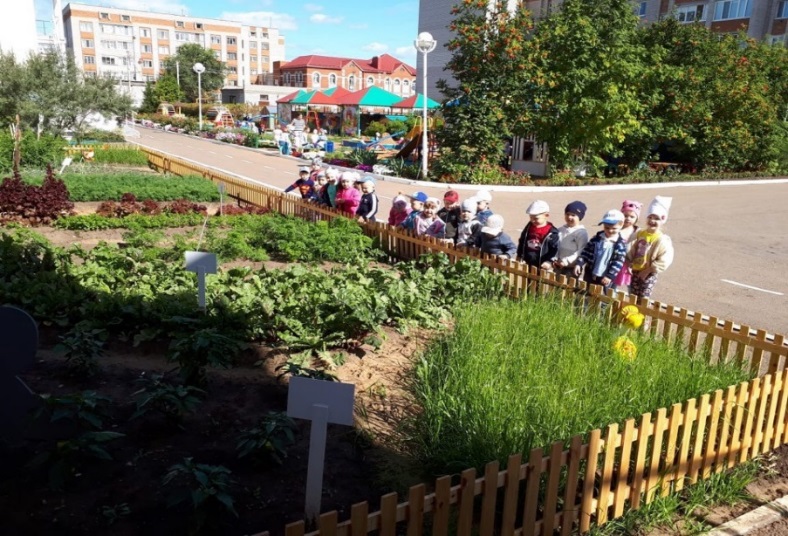 НАБЛЮДЕНИЕ
 «ЧУДО ОГОРОД»
НАБЛЮДЕНИЕ
 «СВОЙСТВА ВОДЫ»
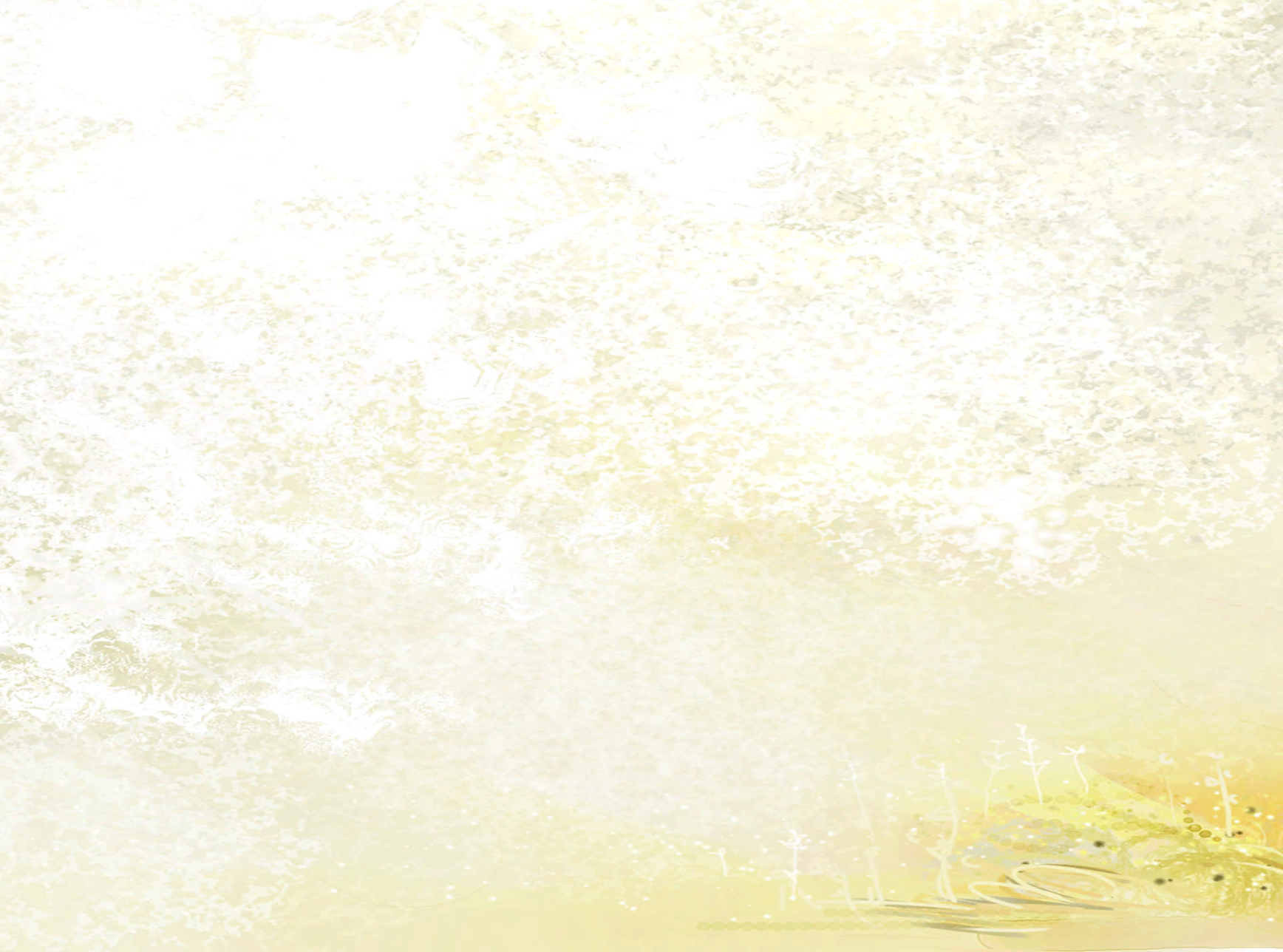 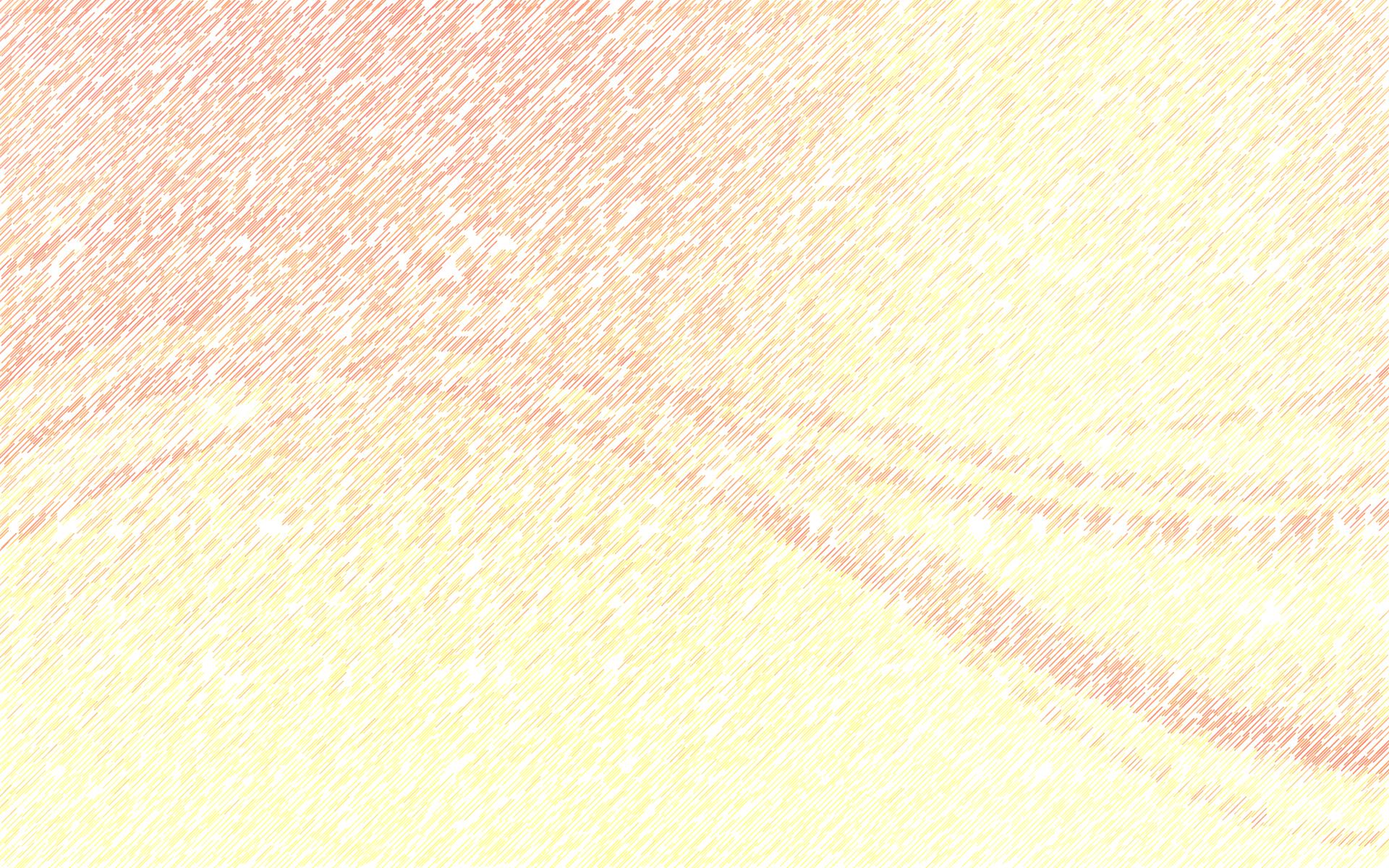 ОДНОЙ ИЗ ЭФФЕКТИВНЫХ ФОРМ  РАБОТЫ ПО ВОСПИТАНИЮ
 У ДЕТЕЙ ОСНОВ ПРИРОДОЛЮБИЯ, МЫ СЧИТАЕМ – ЭКОЛОГИЧЕСКИЙ БУККРОССИНГ
Главный принцип  процесса БУККРОССИНГ: 
ПРОЧИТАЛ САМ – ПЕРЕДАЙ ДРУГОМУ!
Так, в нашем саду, в течение учебного года,  организован
  «ЭКО-КНИГОВОРОТ»,  в процессе которого родители, прочитав книги о природолюбии детям, оставляли их  в зоне отдыха детского сада, 
для других ребят.
Педагоги нашего детского сада призывают меняться  книгами, которые пылятся в домашней библиотеке,  и которые произвели неизгладимое впечатление.
И конечно же, самыми интересными книгами, рассказывающими  о любви к природе
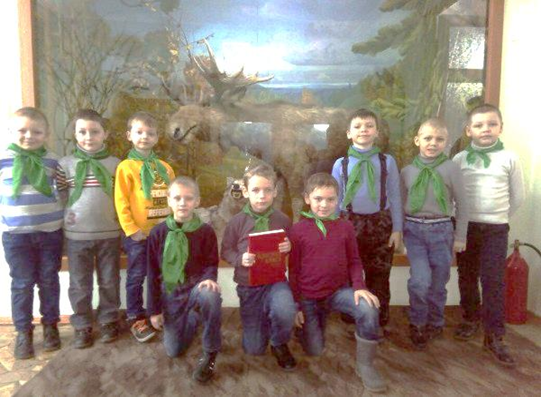 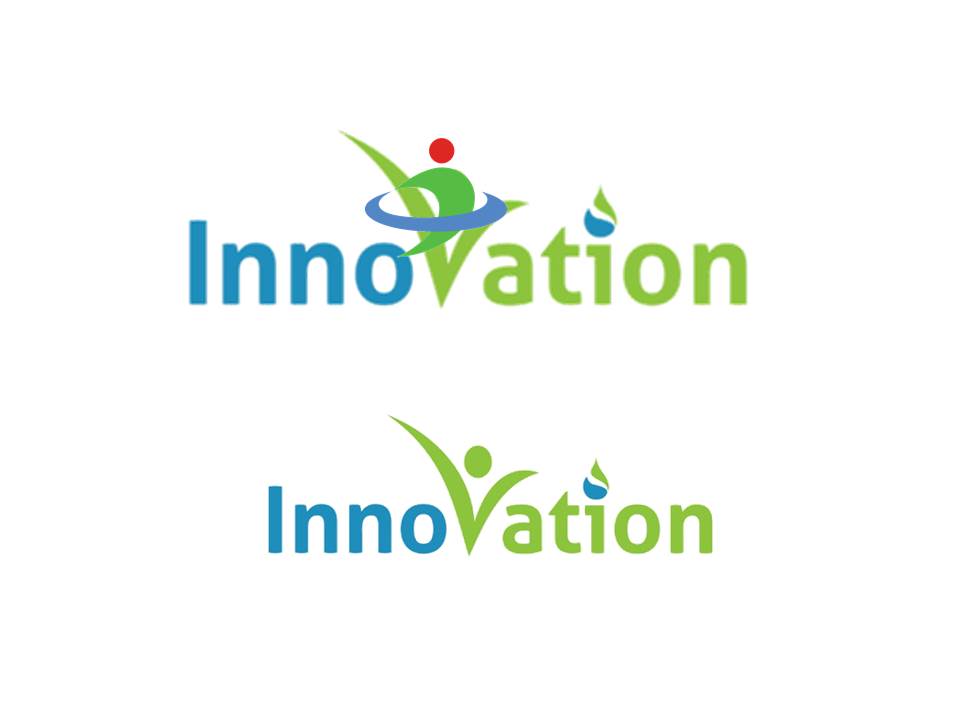 Ти
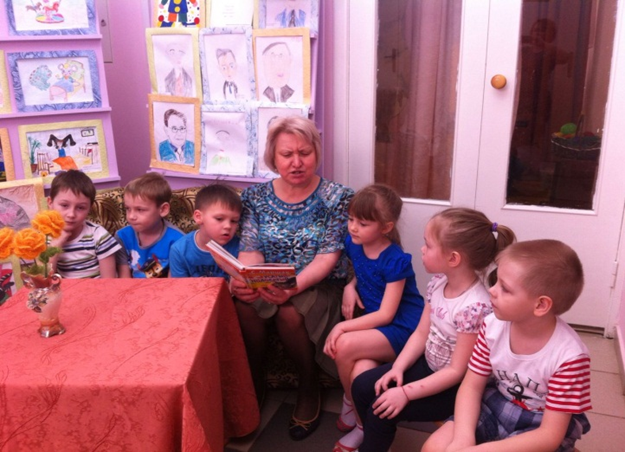 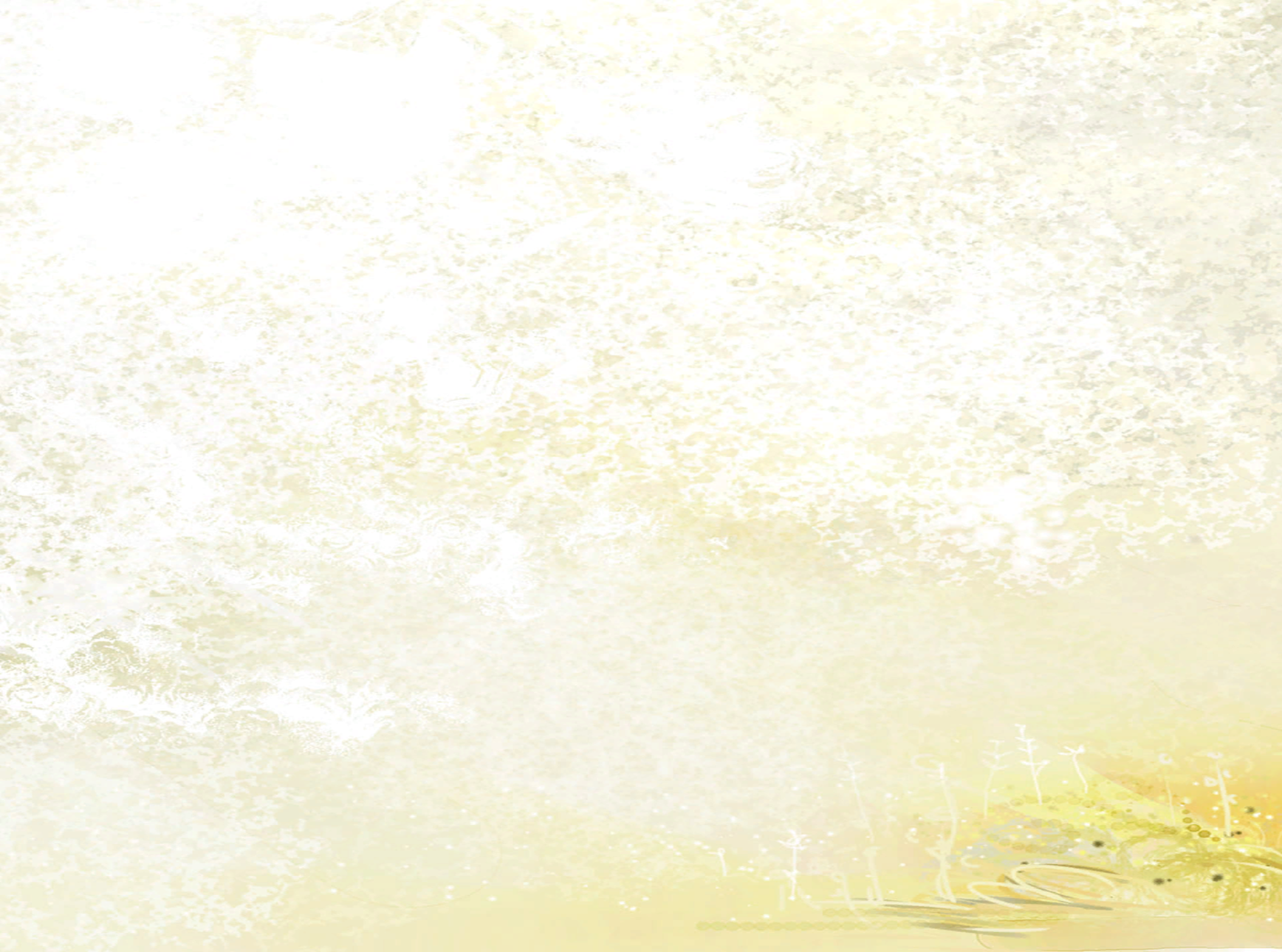 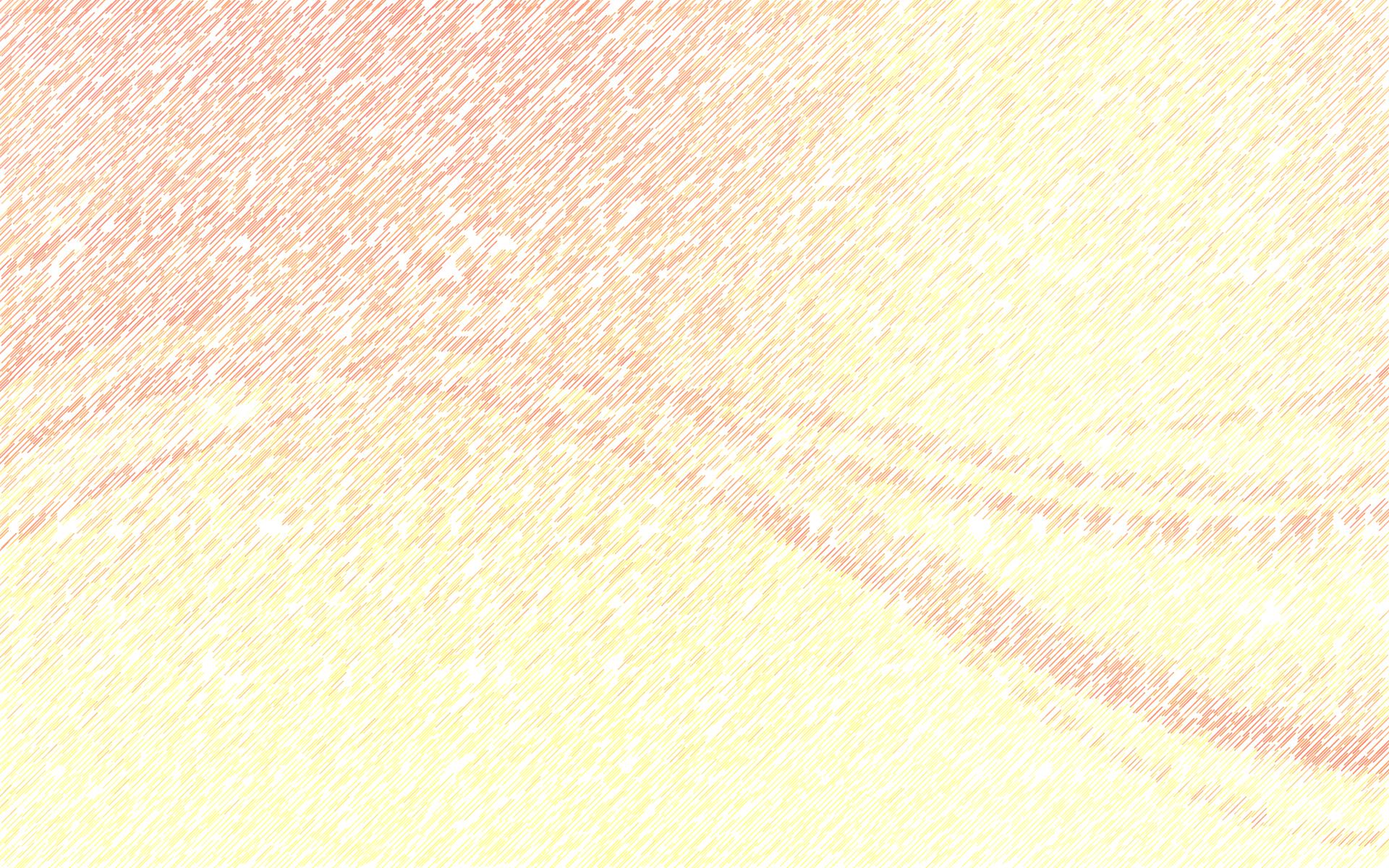 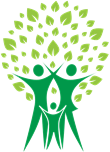 ЭКО - БУККРОССИНГ ШАГАЕТ ПО ПЛАНЕТЕ
УЧАСТВУЮТ И ВЗРОСЛЫЕ И ДЕТИ!
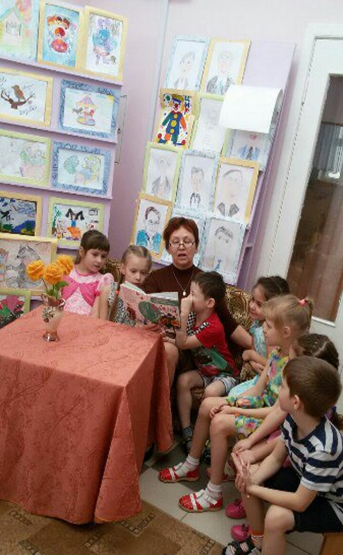 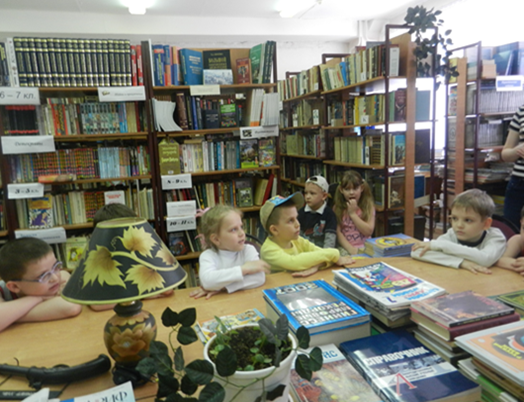 В эко-книговороте использовано 
56 изданий о природолюбии
Ти
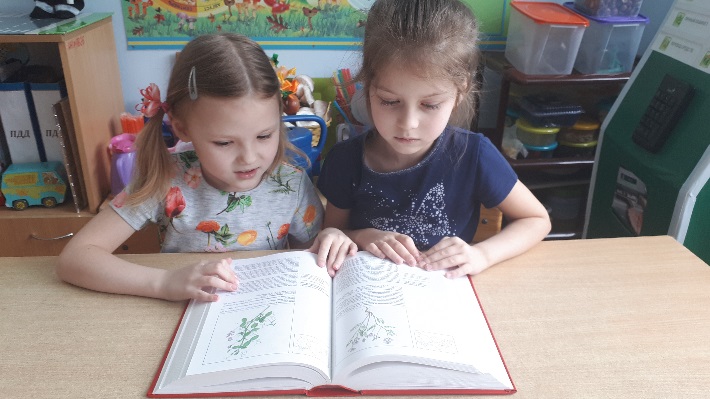 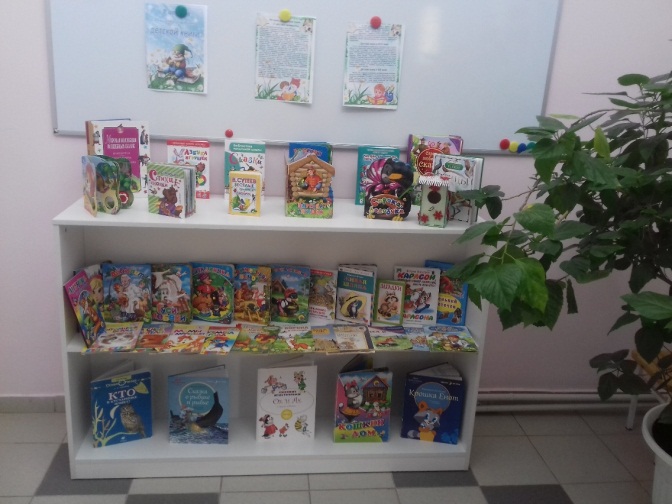 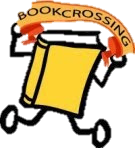 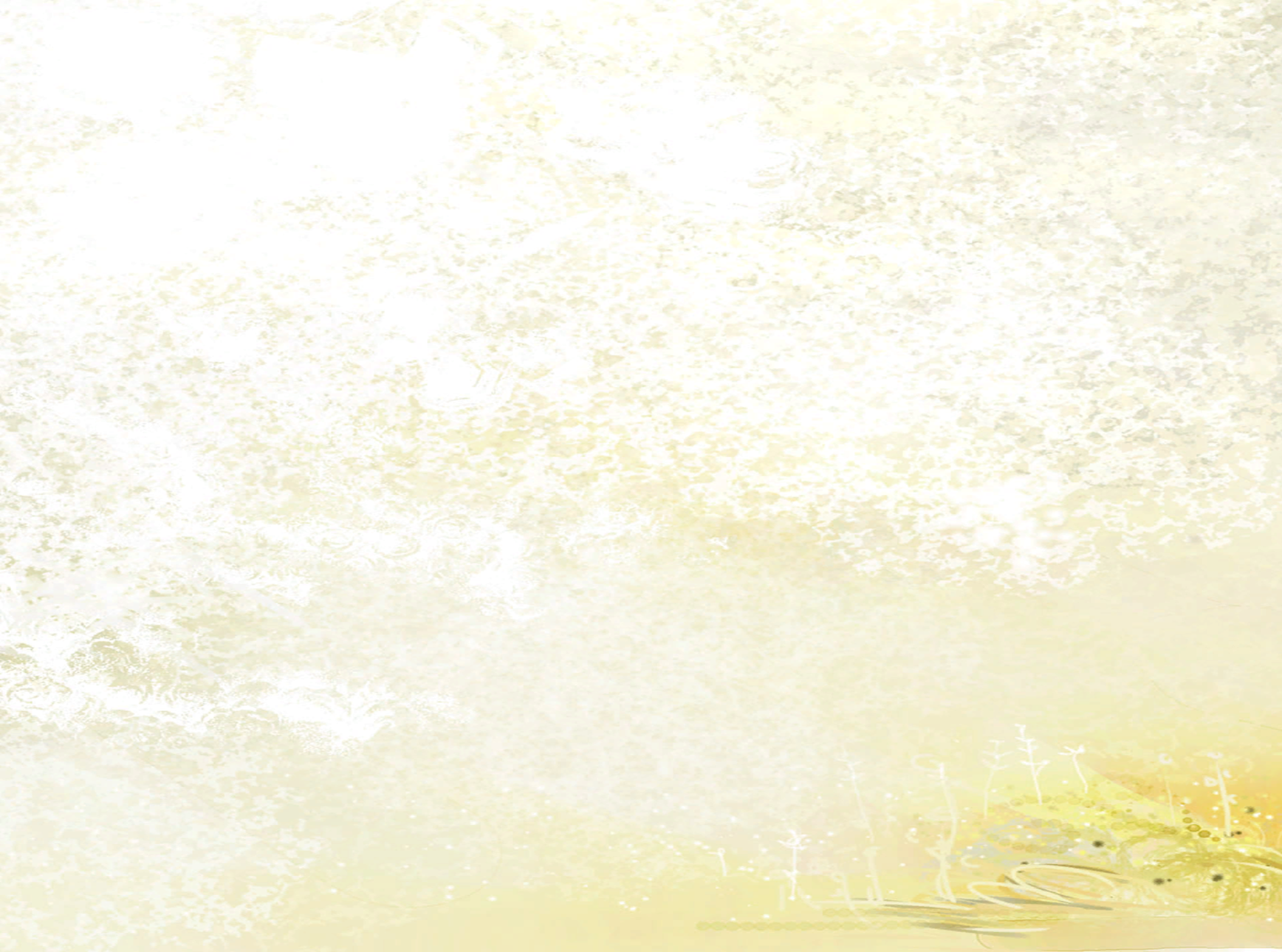 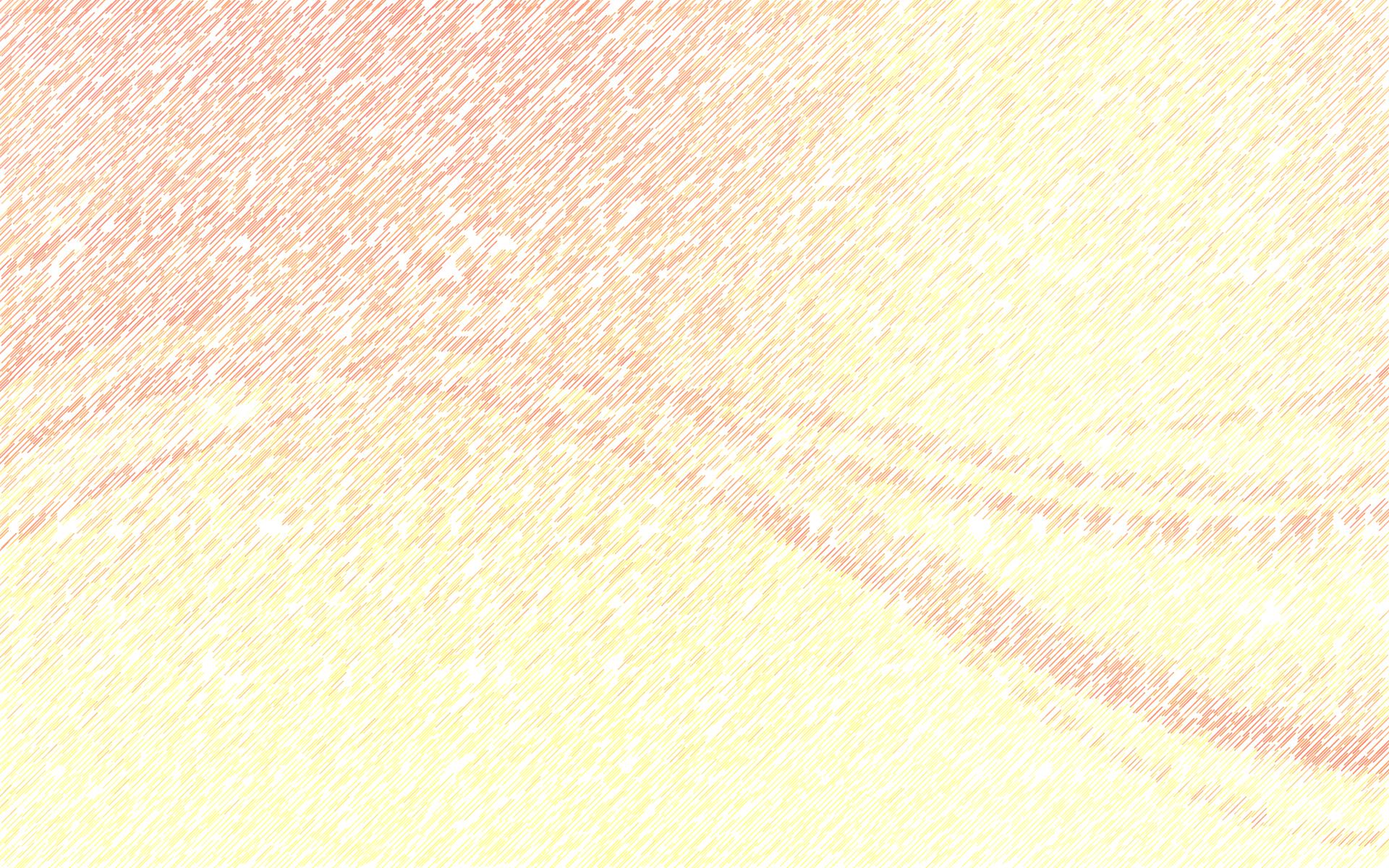 ЖИЗНЬ В ДЕТСКОМ САДУ – ИНТЕРЕСНАЯ КНИГА, В КОТОРОЙ ЭКОЛОГИЧЕСКИЕ ПРАЗДНИКИ 
И РАЗВЛЕЧЕНИЯ -ЛУЧШИЕ СТРАНИЦЫ, ФОРМИРУЮЩИЕ  ПЕРВИЧНЫЕПРЕДСТАВЛЕНИЯ
 О ПРИРОДНОМ МНОГООБРАЗИИ ПЛАНЕТЫ ЗЕМЛЯ
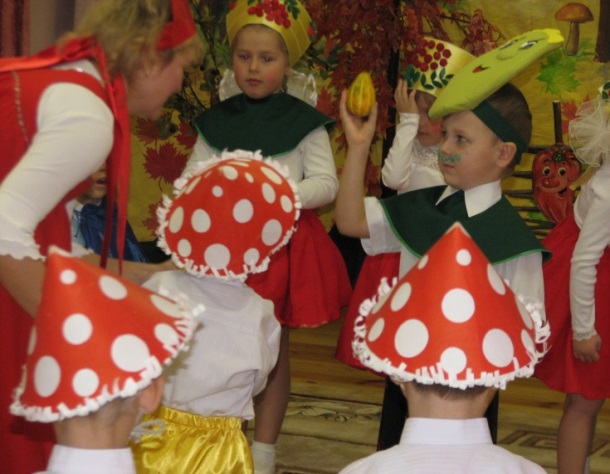 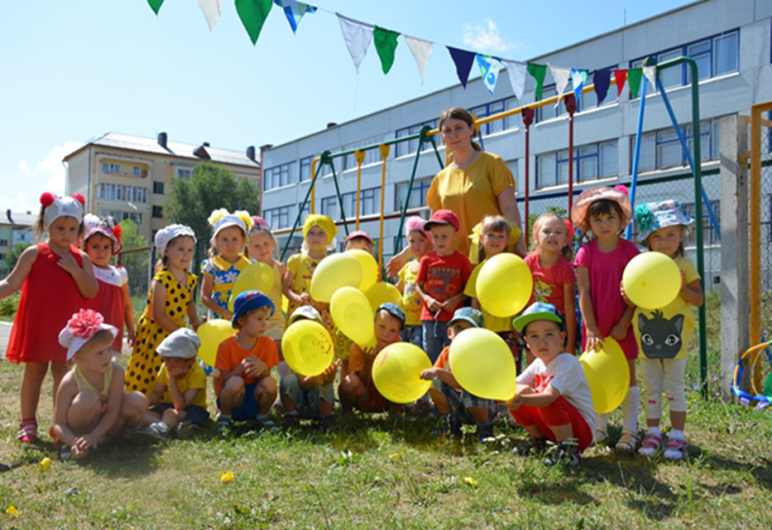 Ти
Многочисленные праздники, развлечения экологического содержания, такие как «Не обижайте муравья»,  «Международный день птиц», «Праздник цветов», «Пришла весна», «Праздник арбуза»,
 «Праздник солнца» и др.   способствуют формированию у детей представлений о том, что жизнь человека
  во многом зависит от окружающей среды
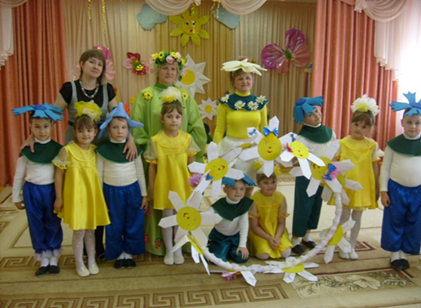 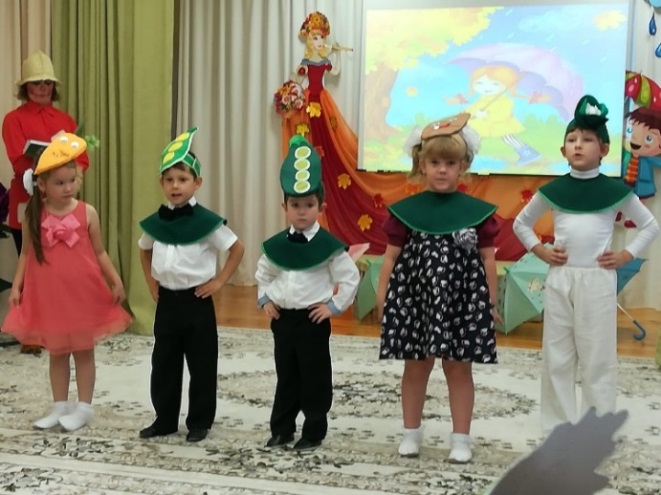 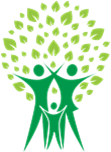 Провести целевые прогулки,   экскурсии, наблюдения, походы
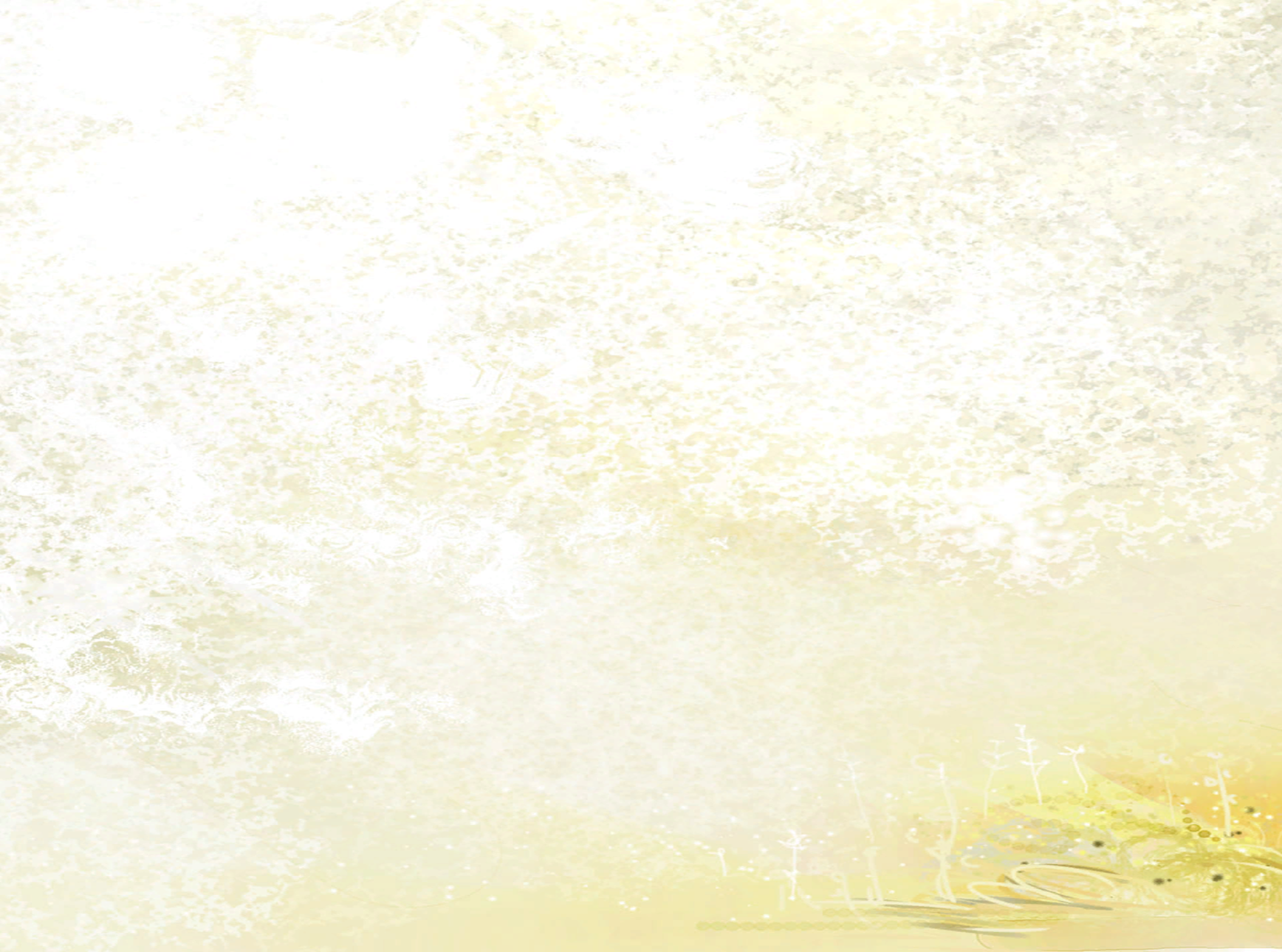 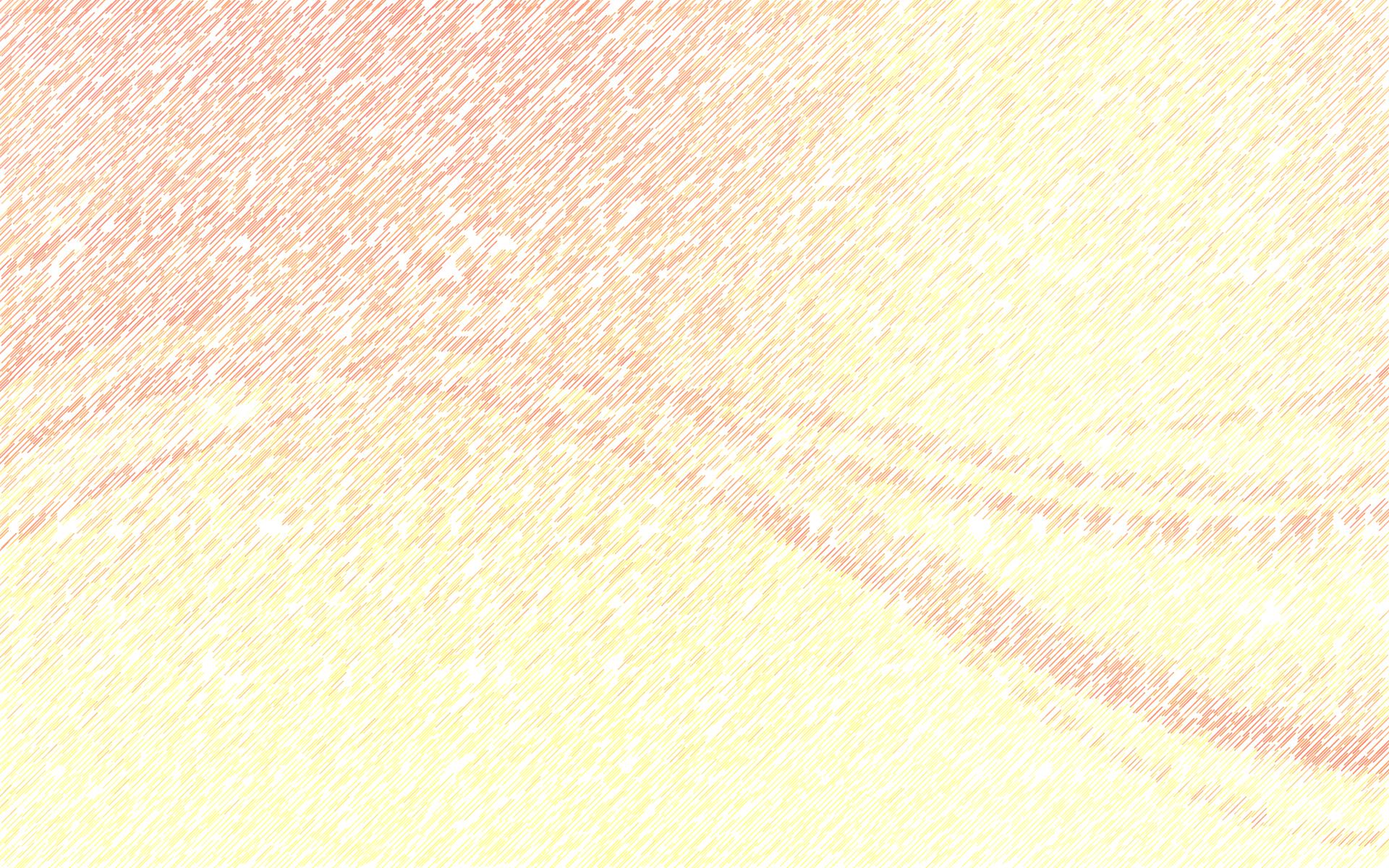 ПРАЗДНИКИ И РАЗВЛЕЧЕНИЯ – ЭТО РАДОСТЬ, ВЕСЕЛЬЕ,
ТОРЖЕСТВО ДЛЯ ДЕТЕЙ И ВЗРОСЛЫХ, 
А ЭКОЛОГИЧЕСКИЙ ПРАЗДНИК ПРОБУЖДАЕТ В ДУШЕ РЕБЕНКА
ЧУВСТВО ЛЮБВИ К ПРИРОДЕ, ЖЕЛАНИЕ ЗАЩИЩАТЬ И ОБЕРЕГАТЬ ЕЕ
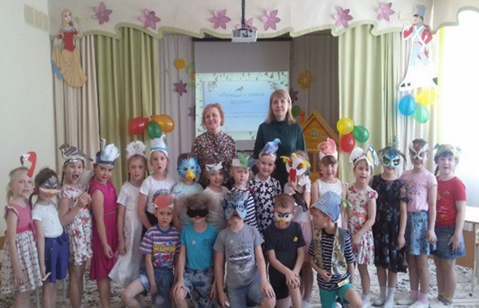 Ти
РАЗВЛЕЧЕНИЕ- «ДЕНЬ ПТИЦ»
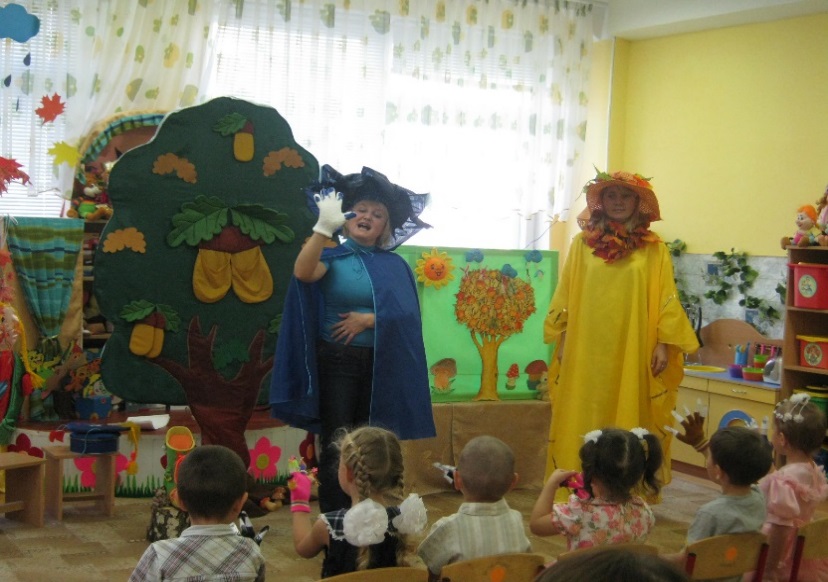 РАЗВЛЕЧЕНИЕ- «ОСЕННИЕ ЧУДЕСА»
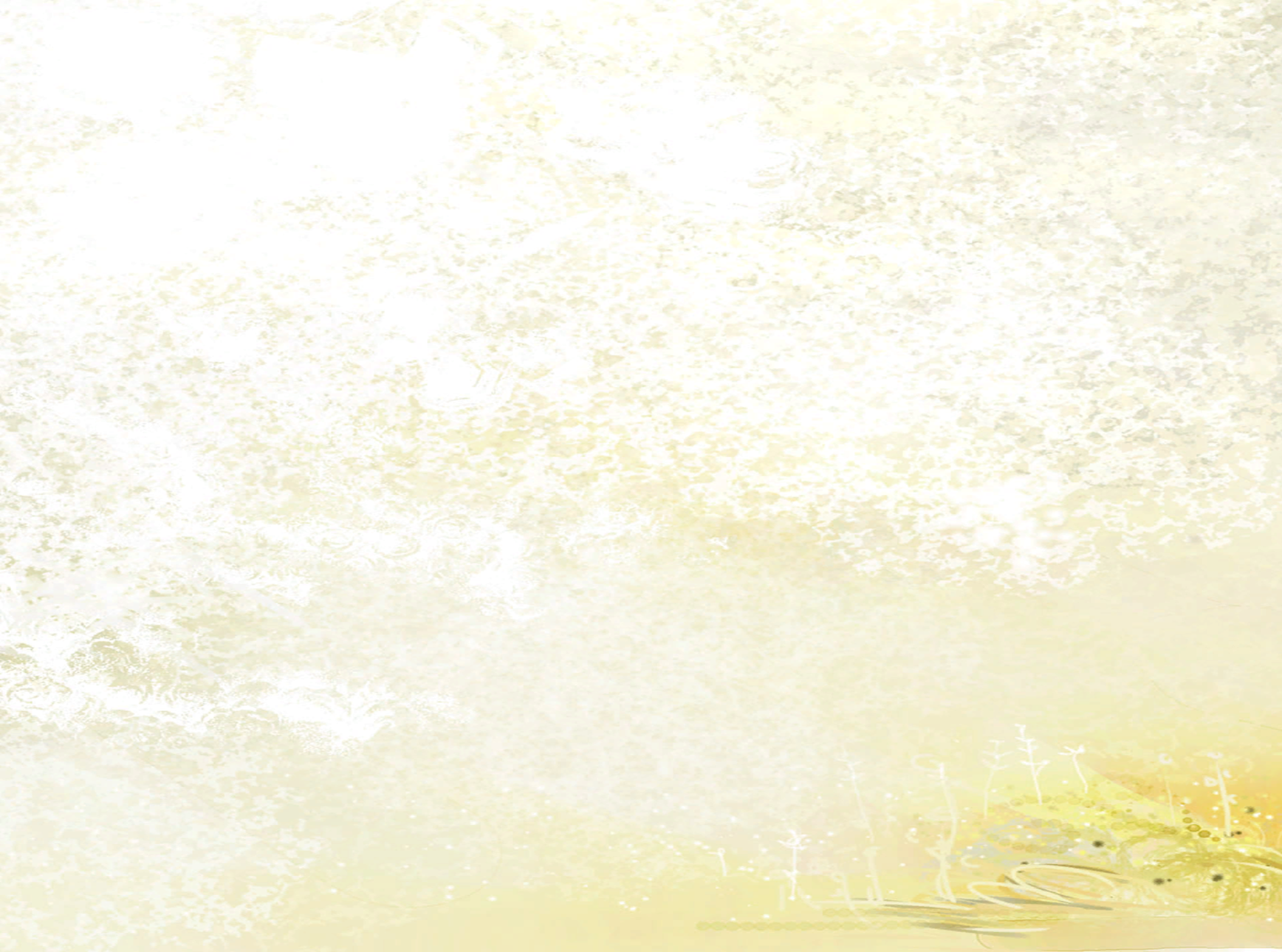 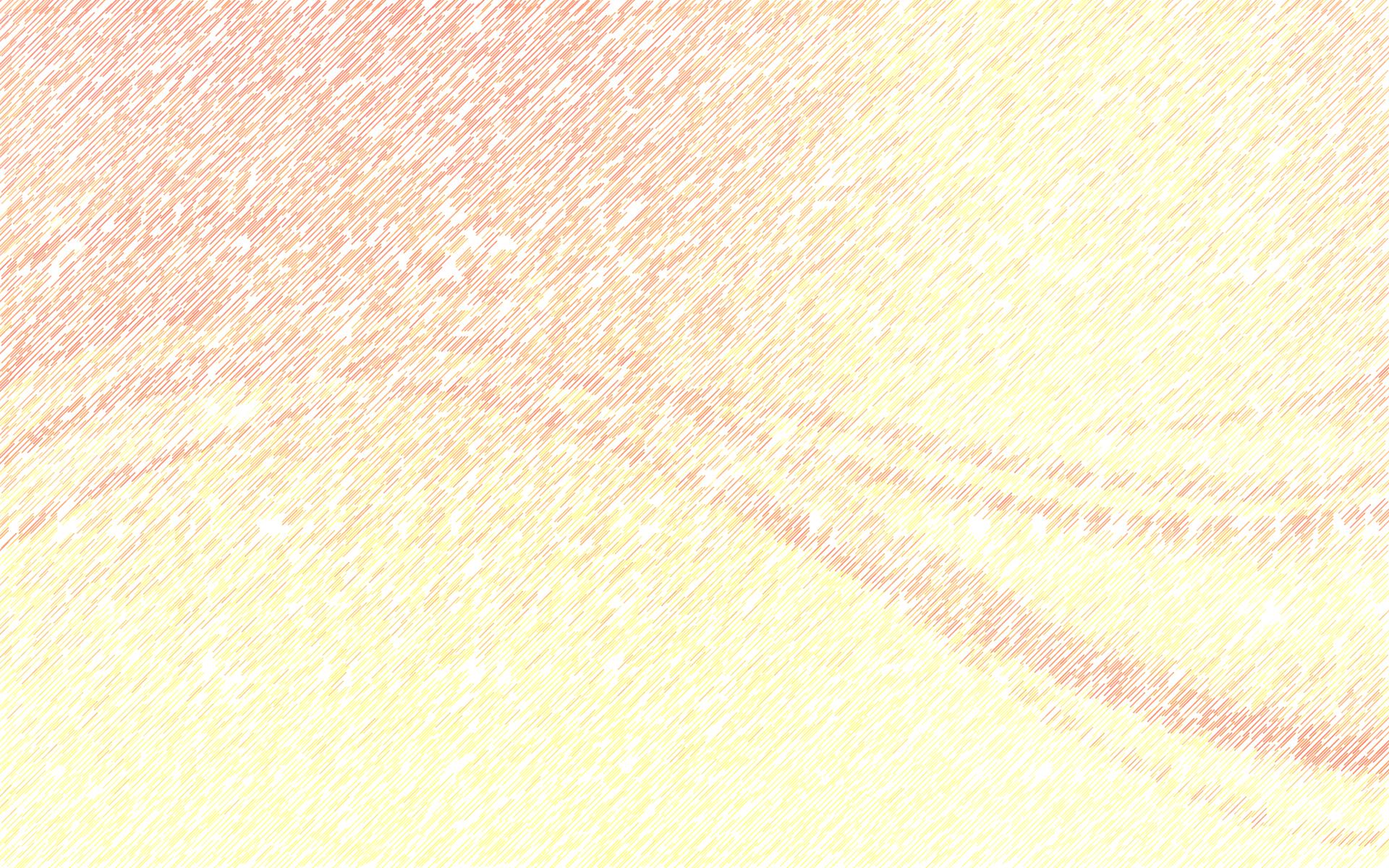 С ПОМОЩЬЮ СЦЕНИЧЕСКИХ ОБРАЗОВ ДЕТИ 
РАССКАЗЫВАЮТ О ПРАВИЛАХ ПОВЕДЕНИЯ 
В ПРИРОДЕ, ЧТО ОЧЕНЬ ВАЖНО ДЛЯ ПОВЫШЕНИЯ УРОВНЯ ЭКОЛОГИЧЕСКОЙ КУЛЬТУРЫ
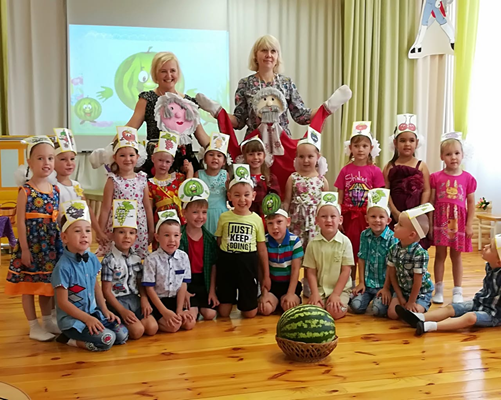 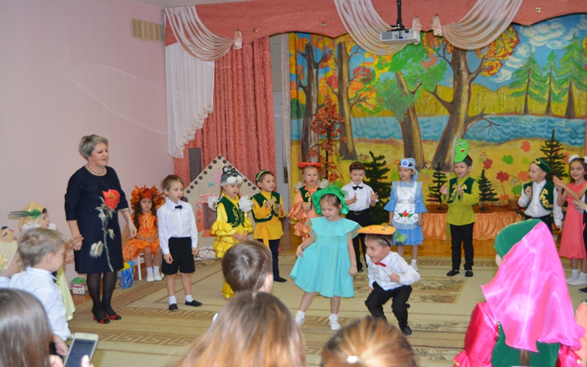 Ти
ПРАЗДНИК «ОСЕНИЕ ЗАБАВЫ»
ПРАЗДНИК «АРБУЗНИК»
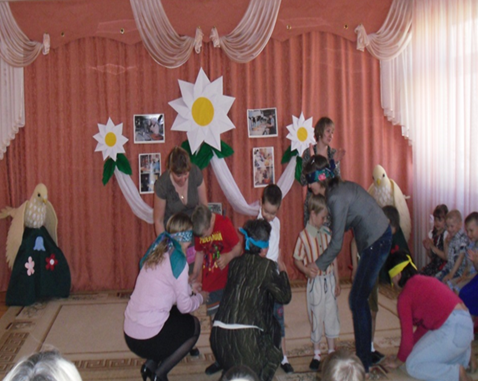 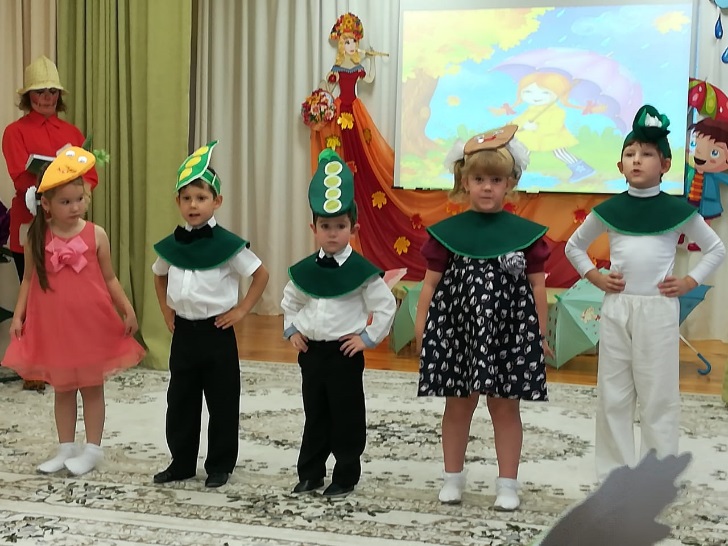 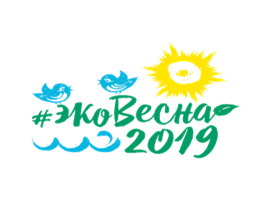 РАЗВЛЕЧЕНИЕ«В ГОСТЯХ У ПУГАЛО»
ПРАЗДНИК «ЧУДО-РОМАШКА»
Провести целевые прогулки,   экскурсии, наблюдения, походы
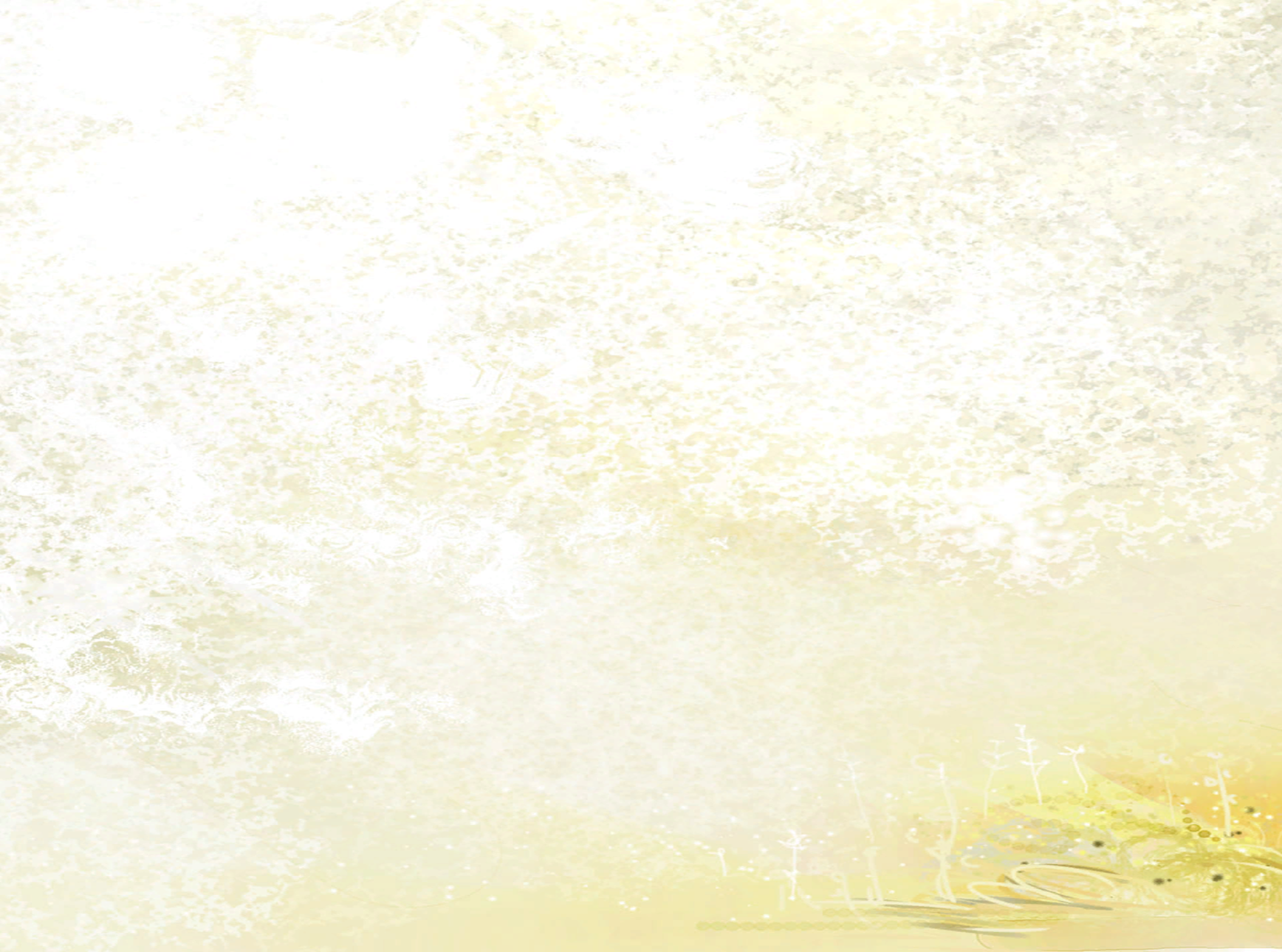 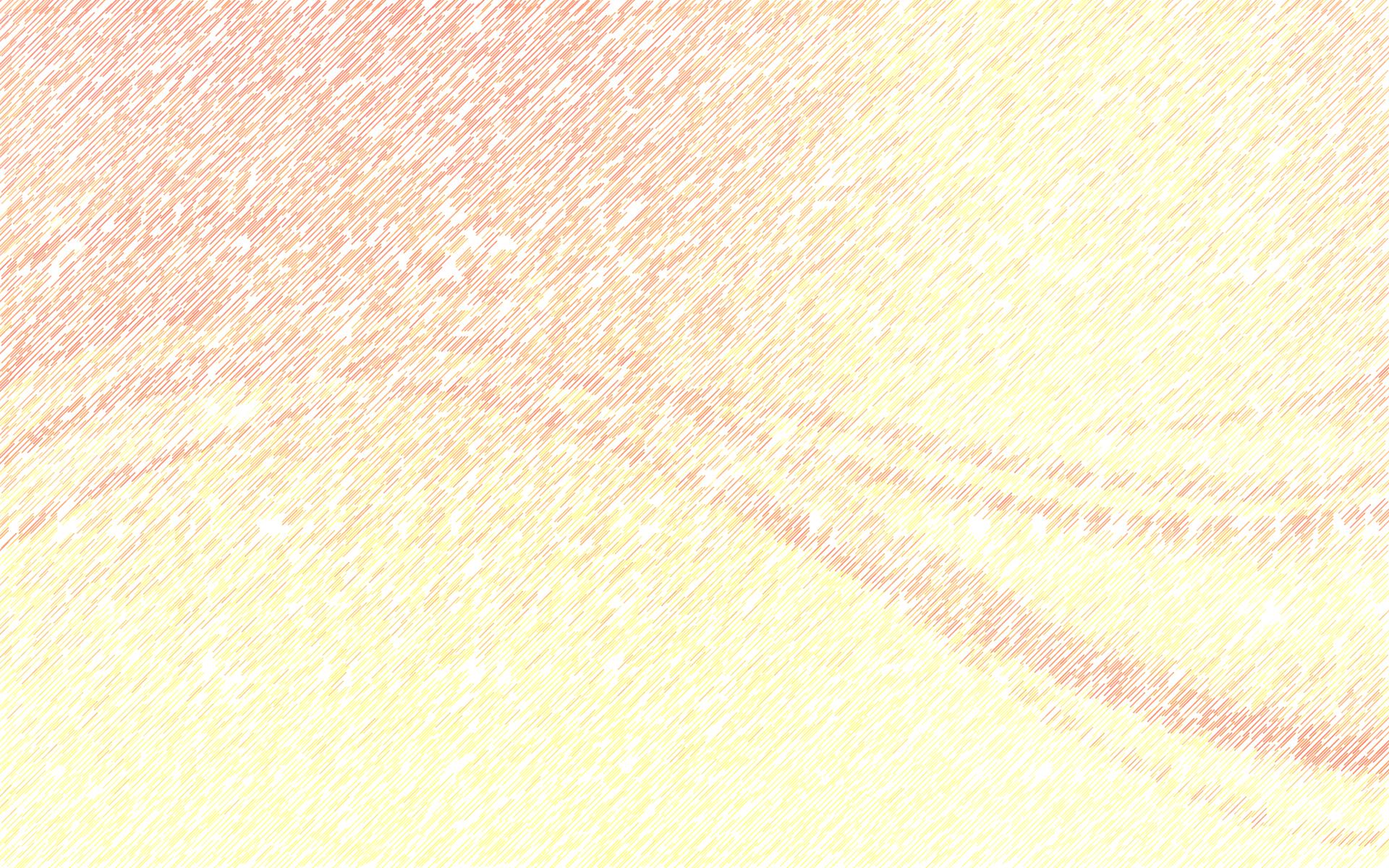 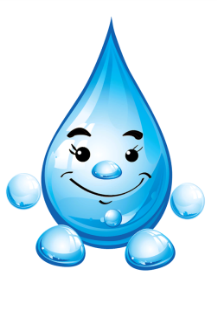 ПРАЗДНИК «КРИСТАЛЬНАЯ  КАПЕЛЬКА» 
 ЕЩЕ РАЗ НАПОМНИЛ ДЕТЯМ И ВЗРОСЛЫМ О  ТОМ, 
ЧТО НЕОБХОДИМО БЕРЕЧЬ ГЛАВНОЕ БОГАТСТВО - ВОДУ
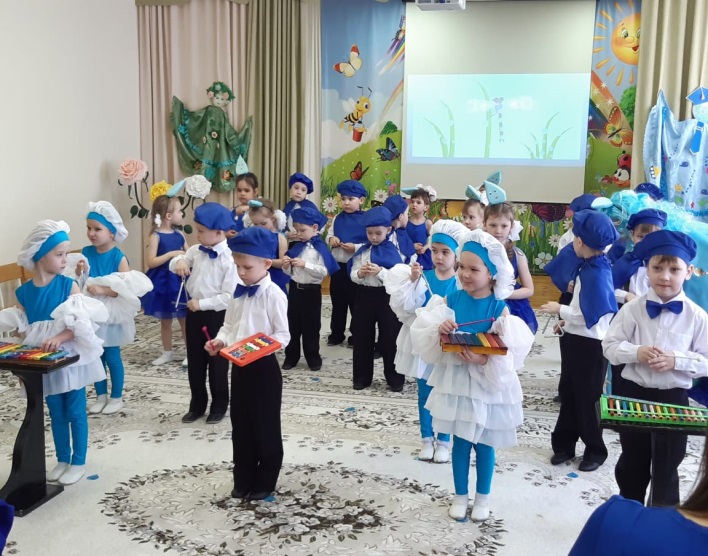 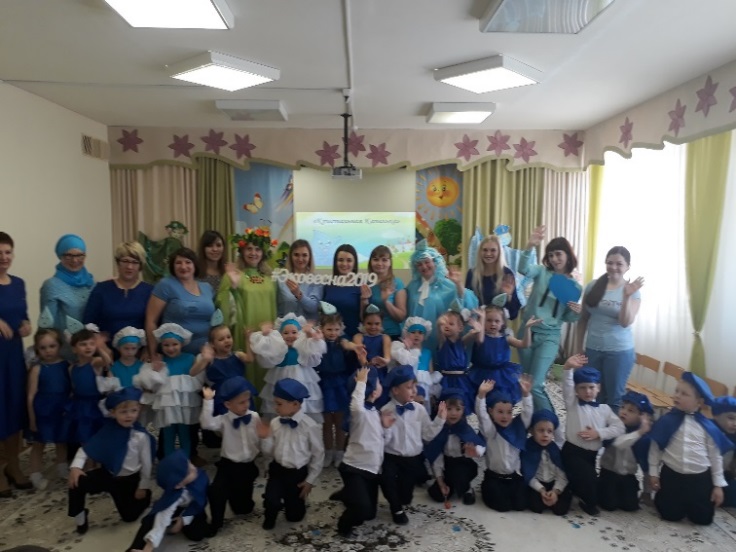 Ти
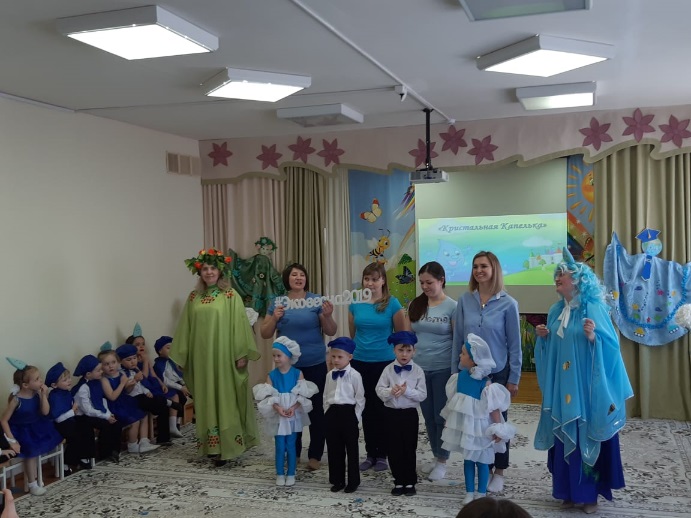 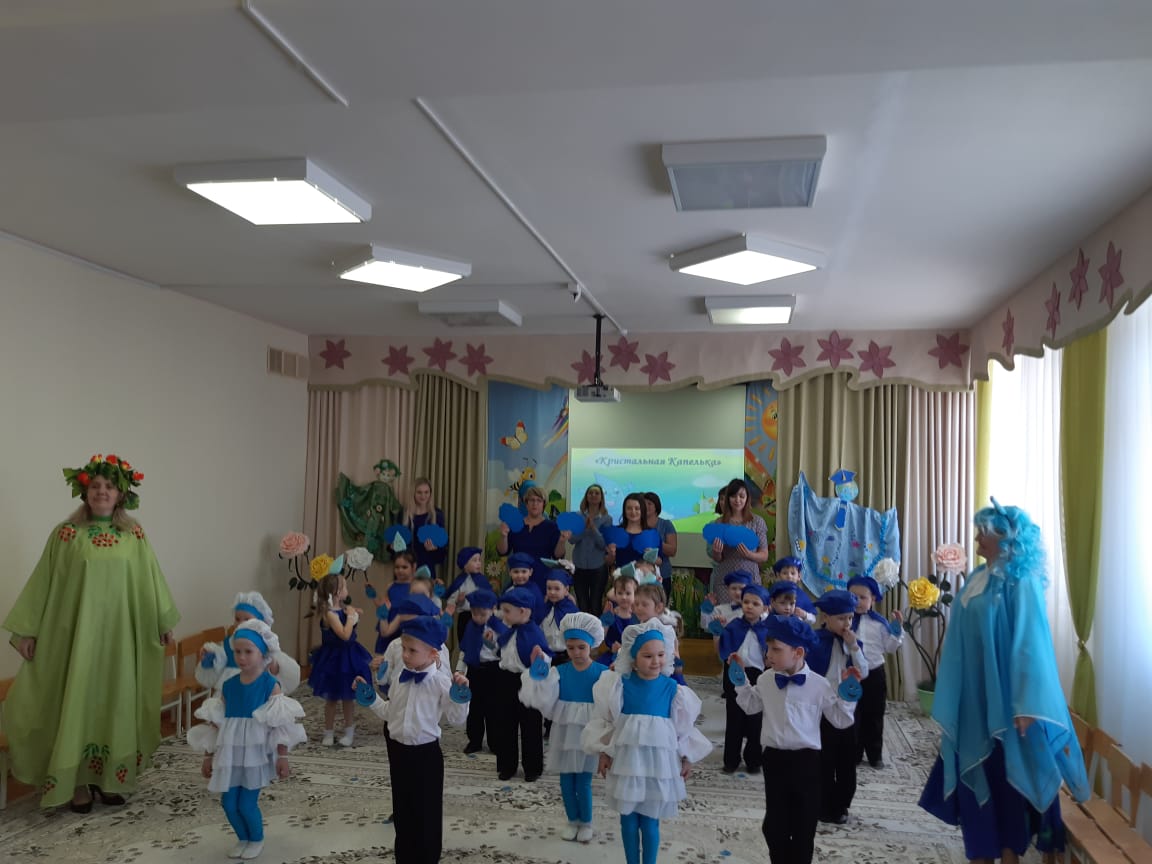 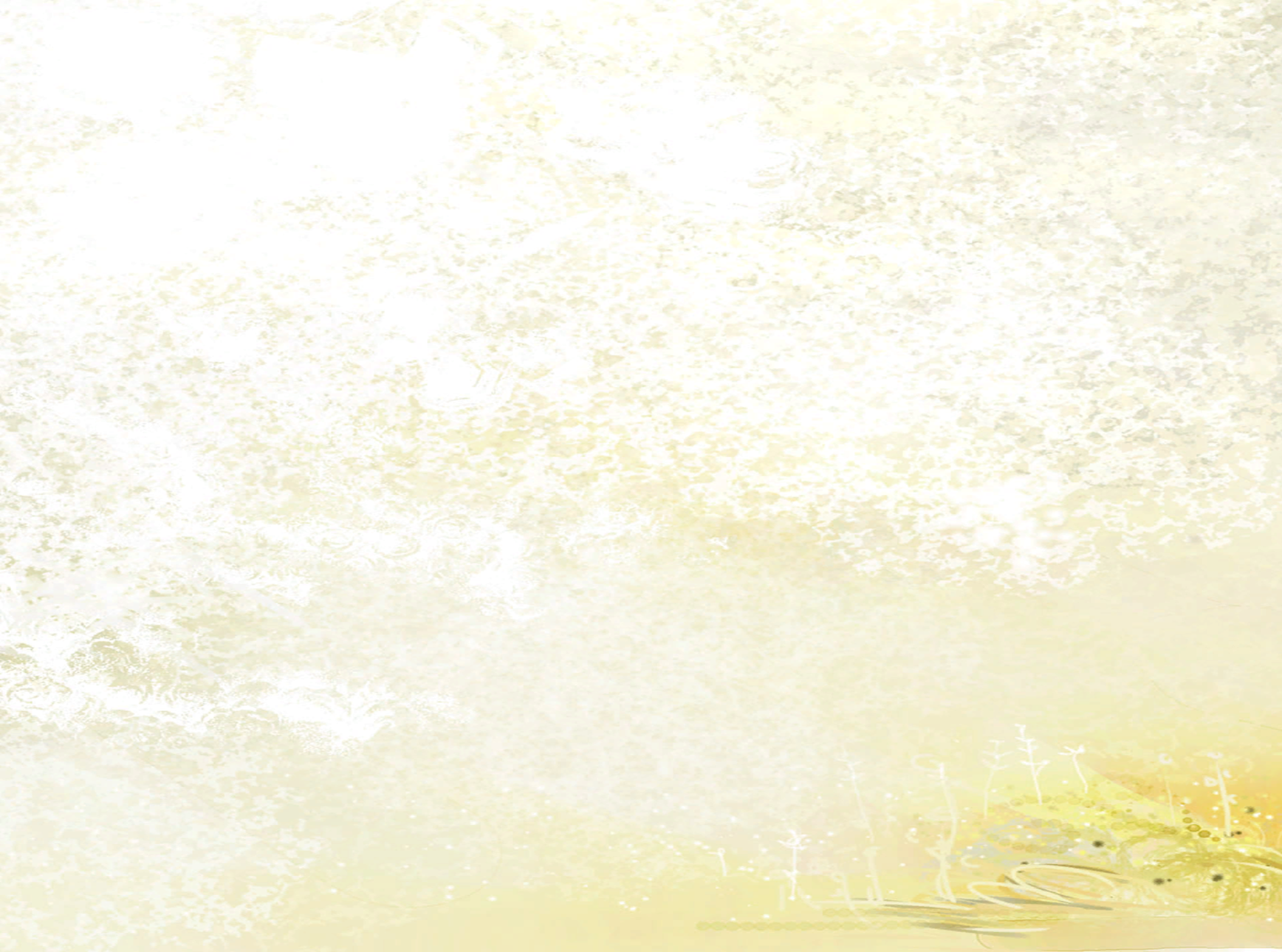 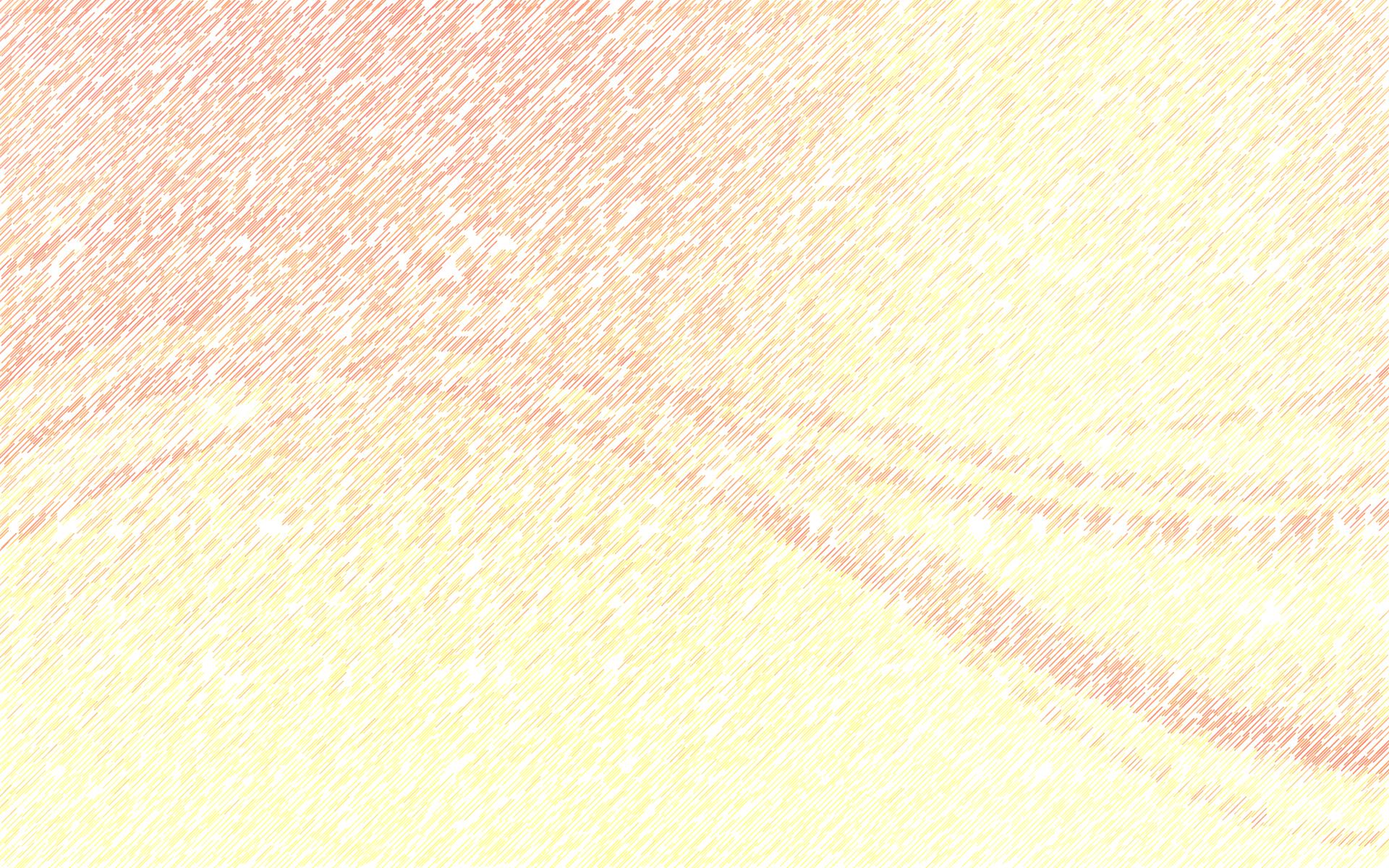 СОЛНЦЕ – ЭТО СВЕТ И ТЕПЛО, НЕОБХОДИМЫЕ ДЛЯ ВСЕГО ЖИВОГО НА НАШЕЙ ПЛАНЕТЕ, ЭТО ИСТОЧНИК ХОРОШЕГО НАСТРОЕНИЯ. 
«ДЕНЬ СОЛНЦА», 
ПРАЗДНИК ПОД ТАКИМ НАЗВАНИЕМ ПРОШЕЛ В ДЕТСКОМ САДУ
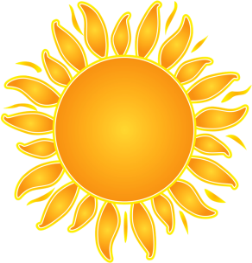 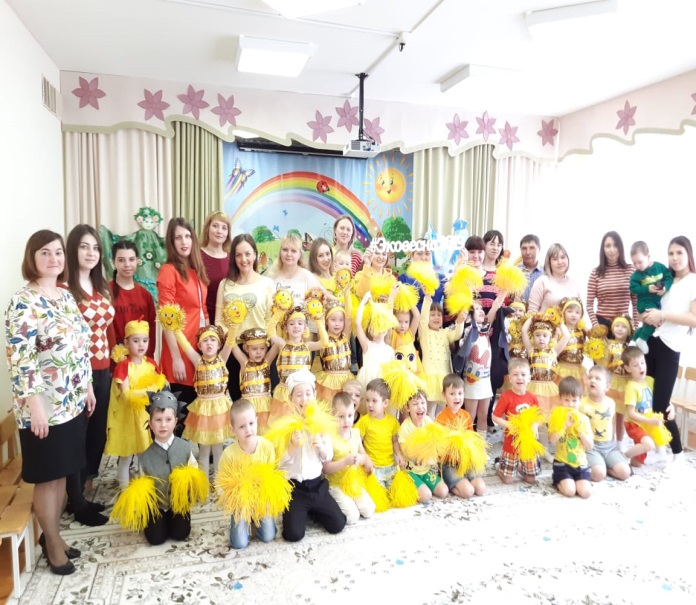 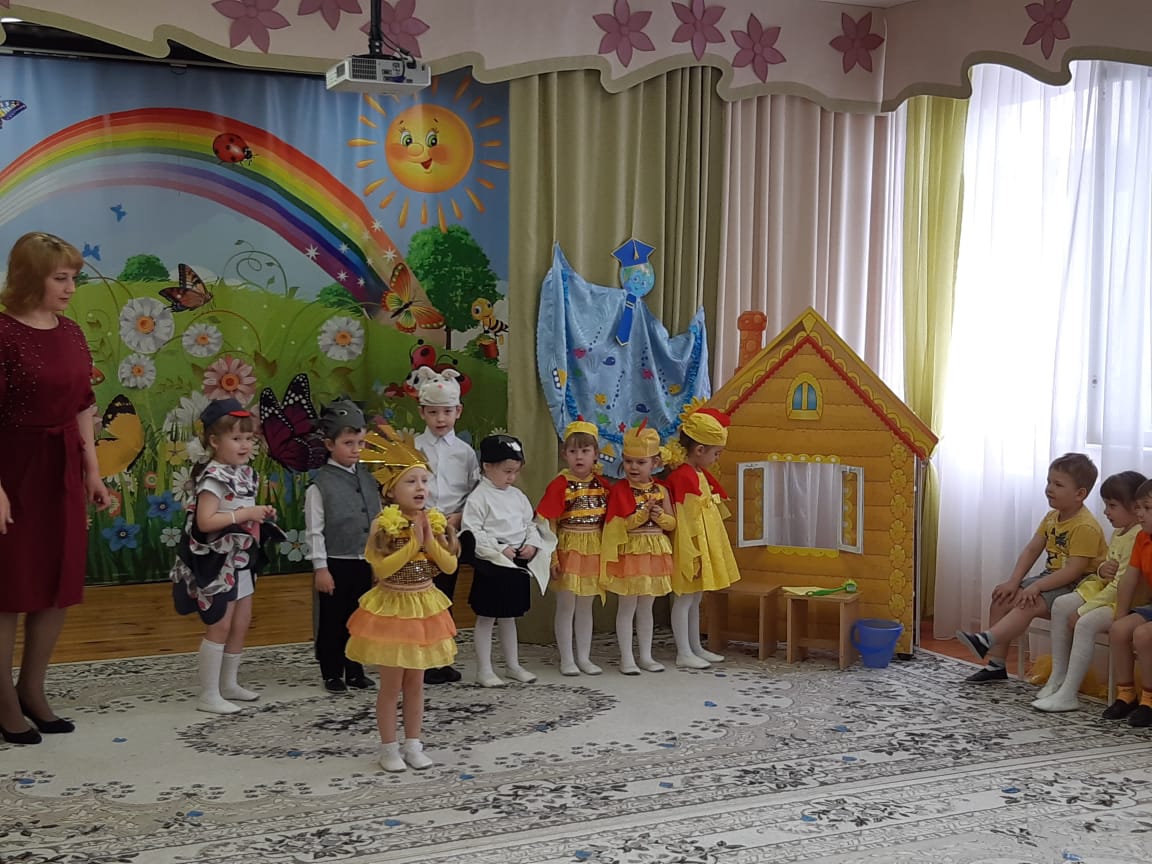 Ти
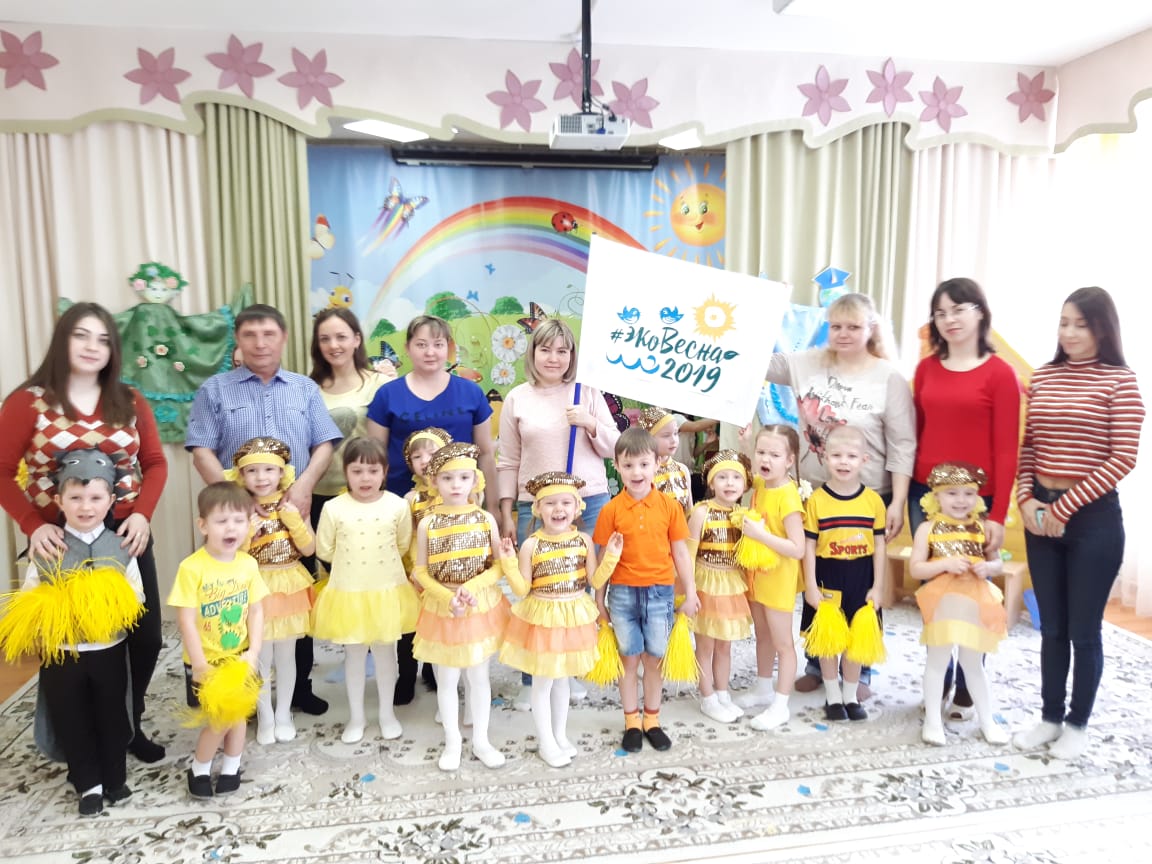 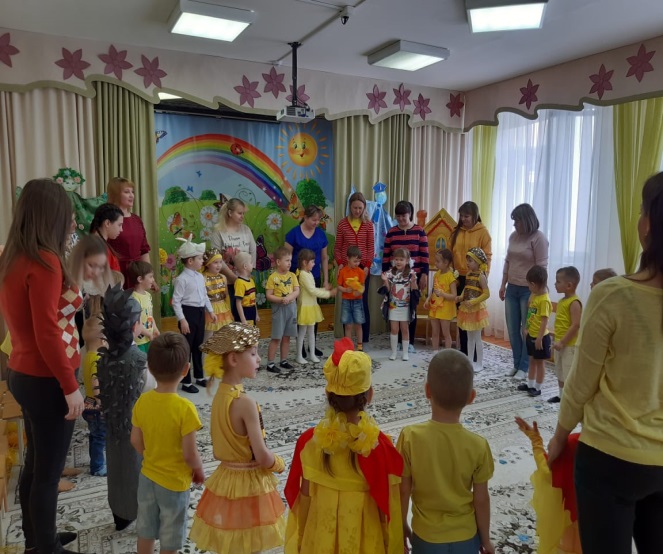 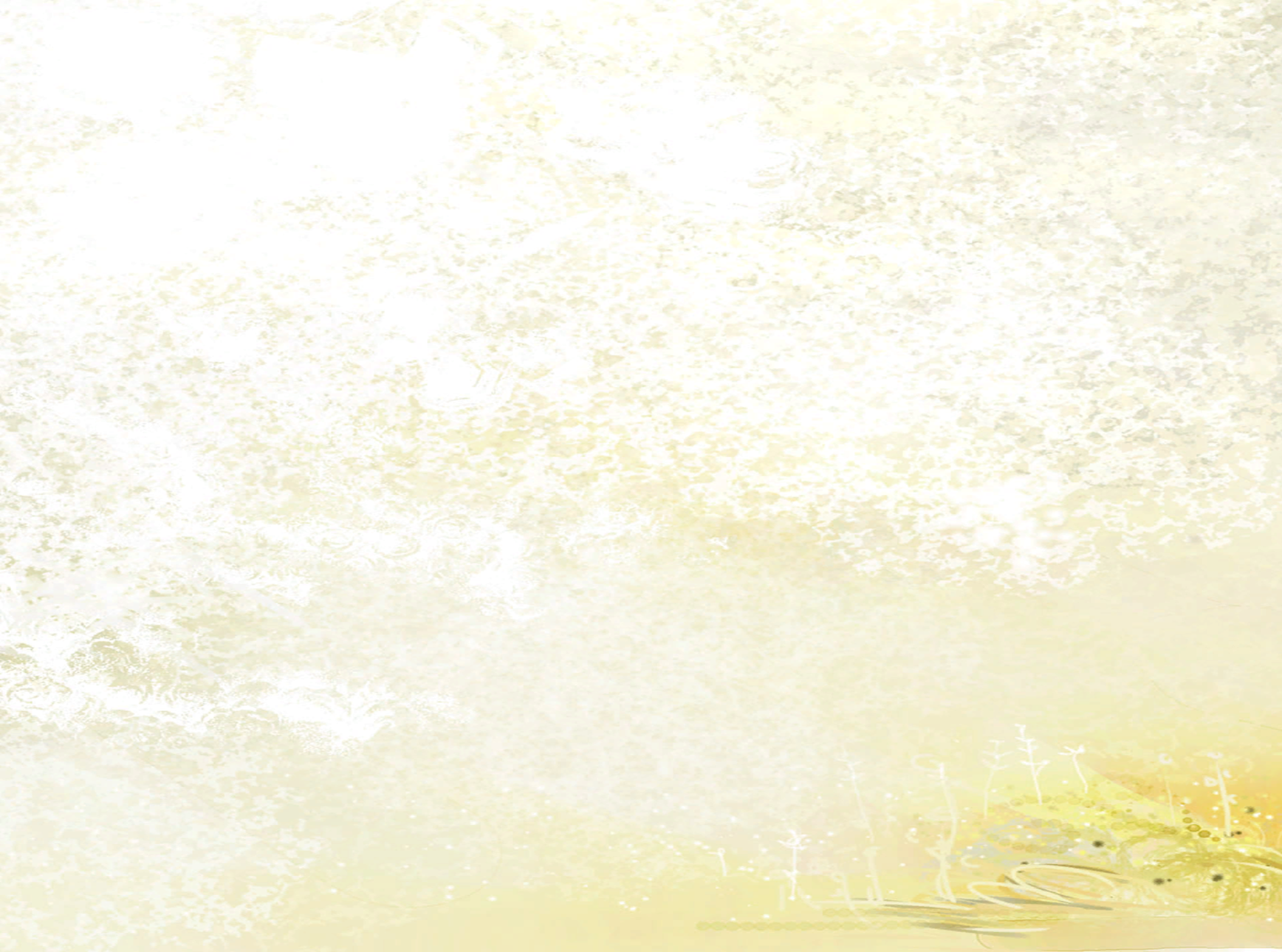 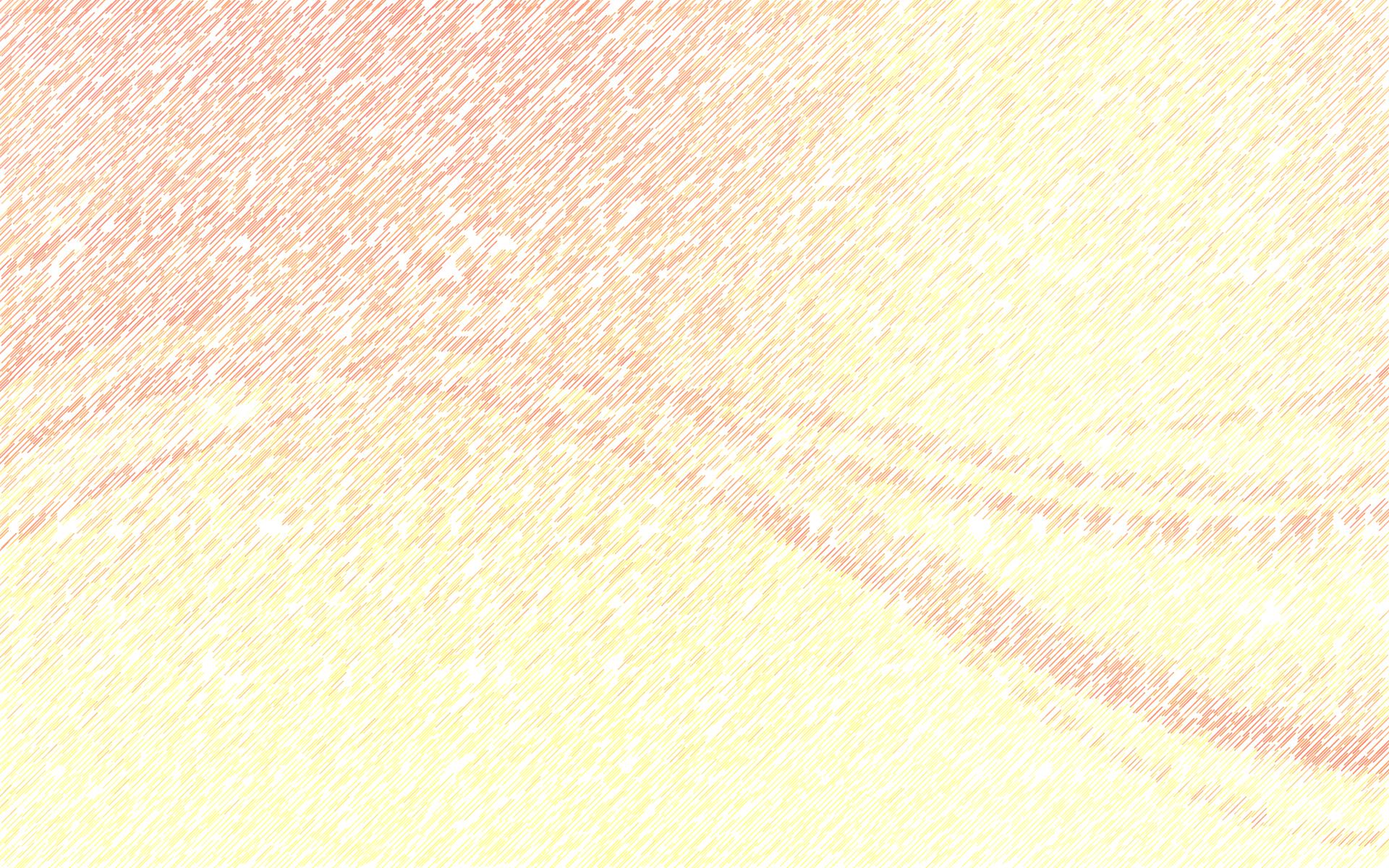 О ЛЮБВИ К ЖИВОТНЫМ, ЗАБОТЛИВОМ К НИМ ОТНОШЕНИИ
РАССКАЗАЛИ  РЕБЯТА НА ПРАЗДНИКЕ 
«ЗВЕРИ ВЕСНУ ВСТРЕЧАЮТ – НЕ МУСОРИТЬ ПРИЗЫВАЮТ!»
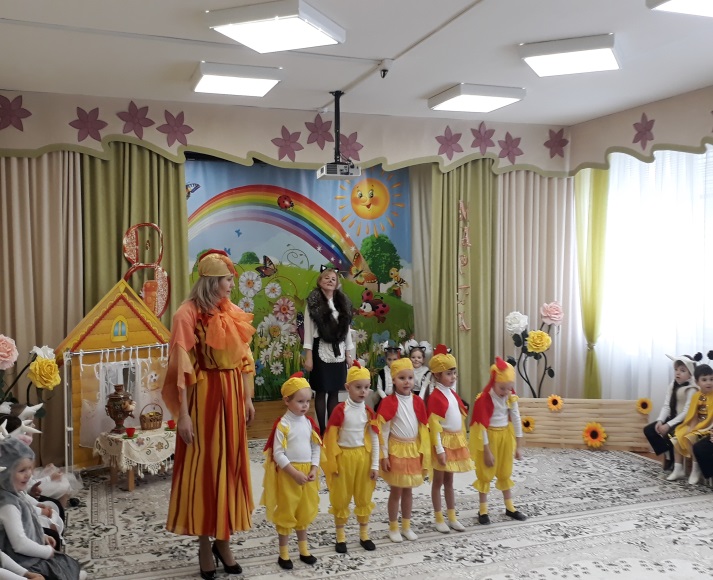 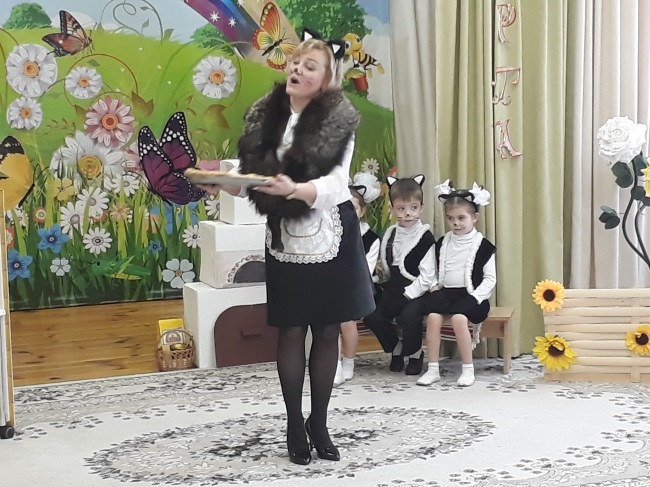 Ти
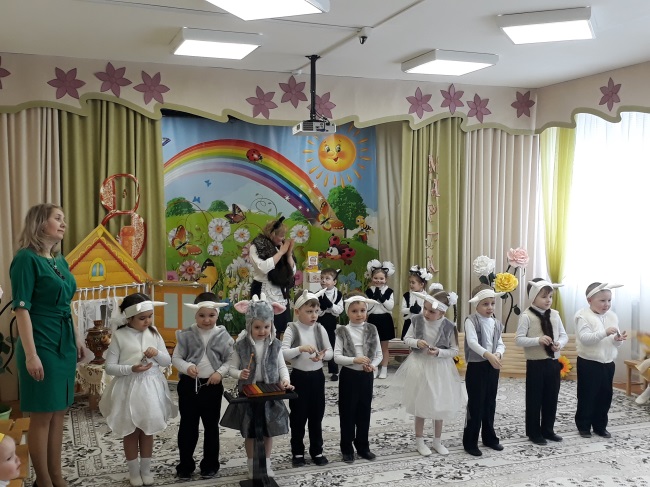 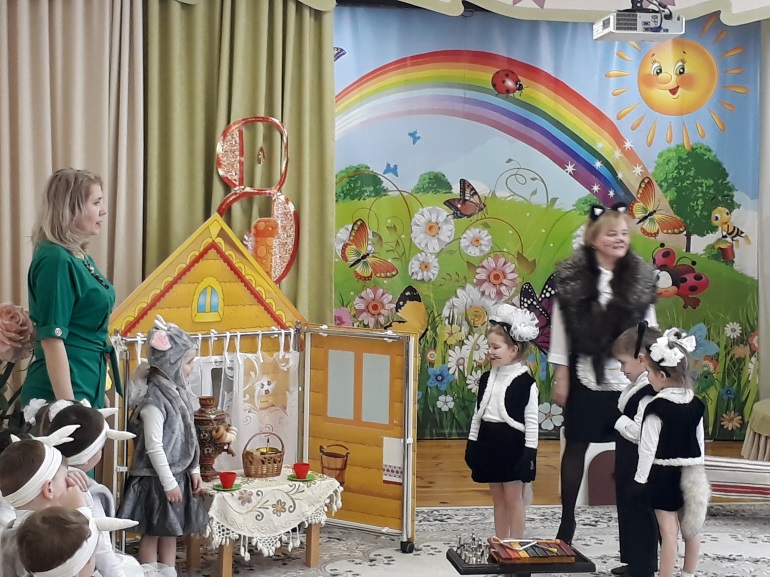 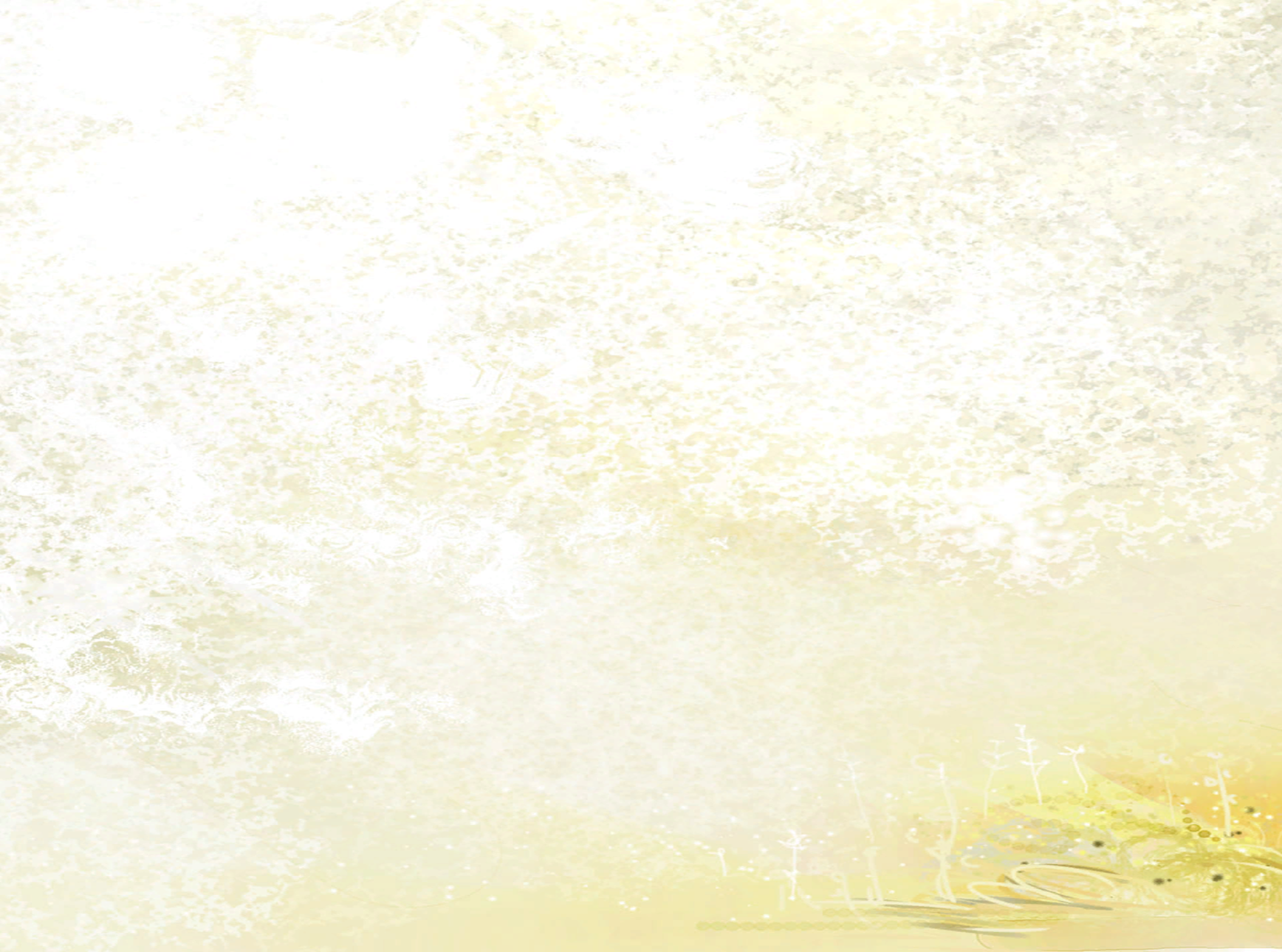 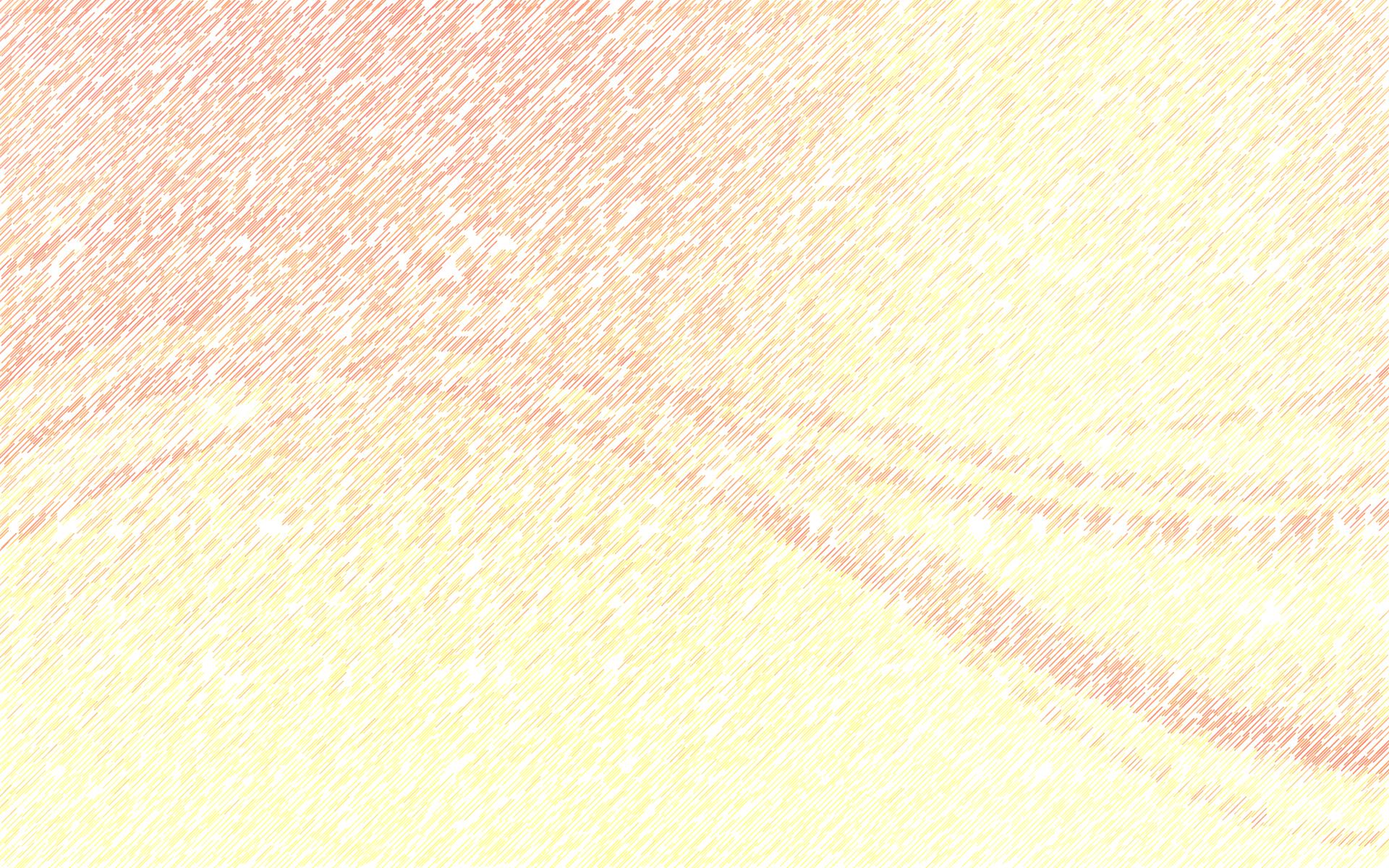 ЯРКИМИ КРАСКАМИ ВСТРЕЧАЮТ ВЕСНУ НАШИ ВОСПИТАННИКИ.
 ТАНЕЦ «ПРОБУЖДЕНИЕ ПРИРОДЫ» БЫЛ ПРЕДСТАВЛЕН НА ОТКРЫТОМ ФЕСИВАЛЕ ЭСТРАДНОГО ИСКУССТВА «СОЗВЕЗДИЕ-ЙОЛДЫЗЛЫК-2019»
ГОТОВЯСЬ К ТАНЦЕВАЛЬНОЙ ПОСТАНОВКЕ ДЕТИ УЗНАЛИ
 МНОГО ИНТЕРЕСНОГО О ЖИЗНИ НАСЕКОМЫХ И ЦВЕТОВ
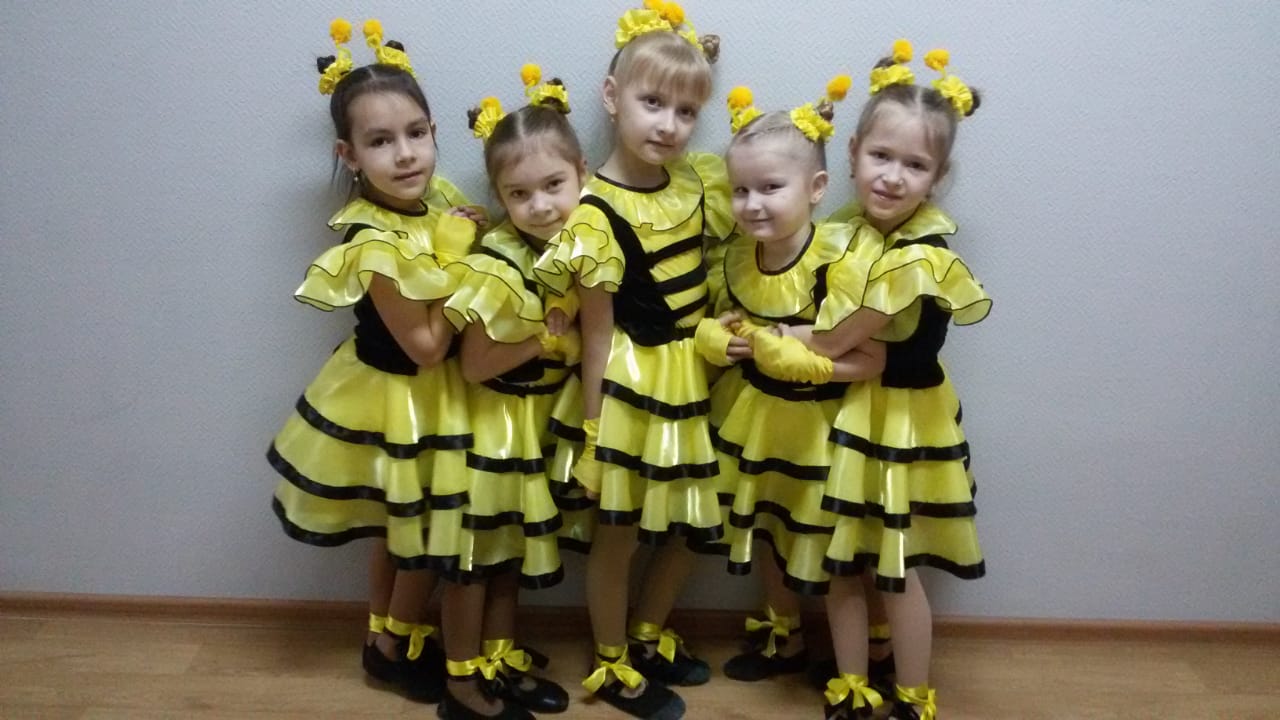 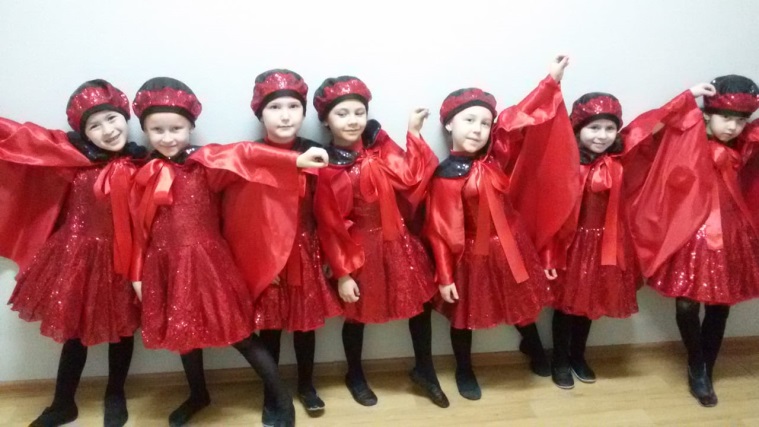 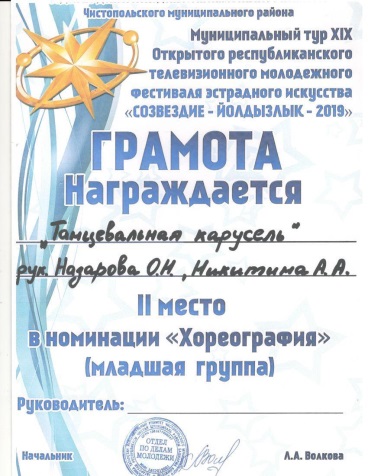 Ти
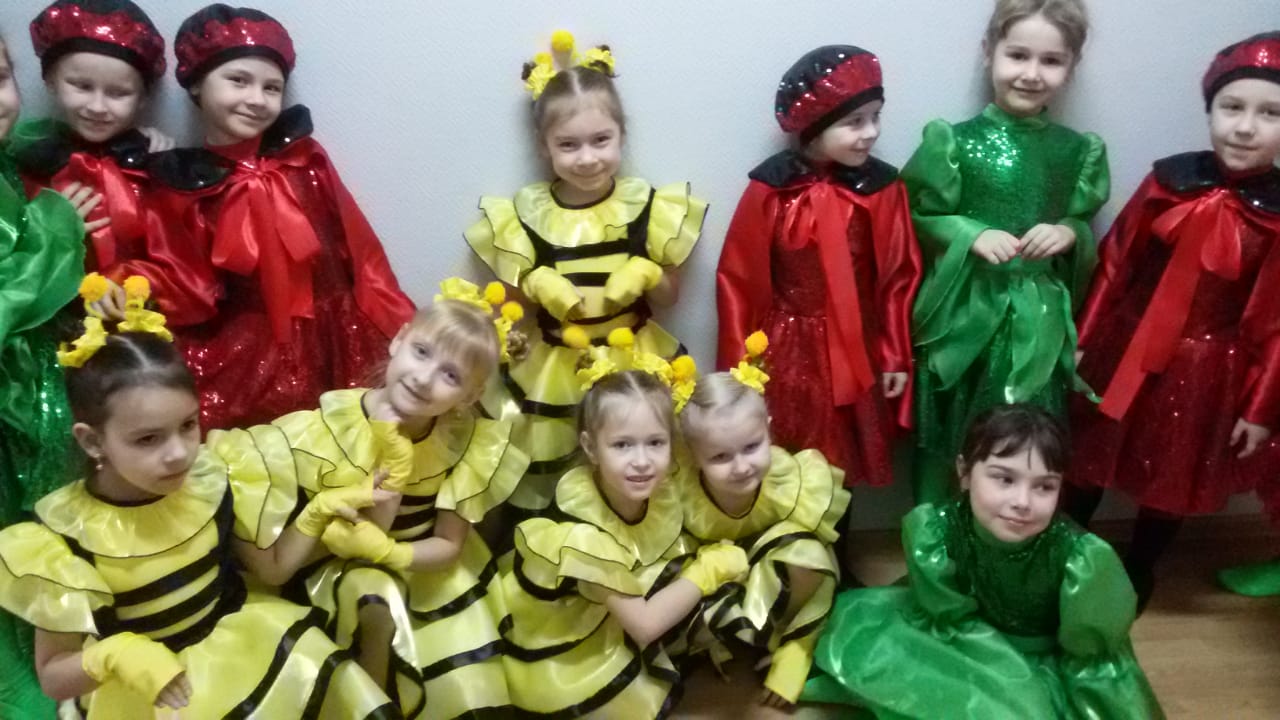 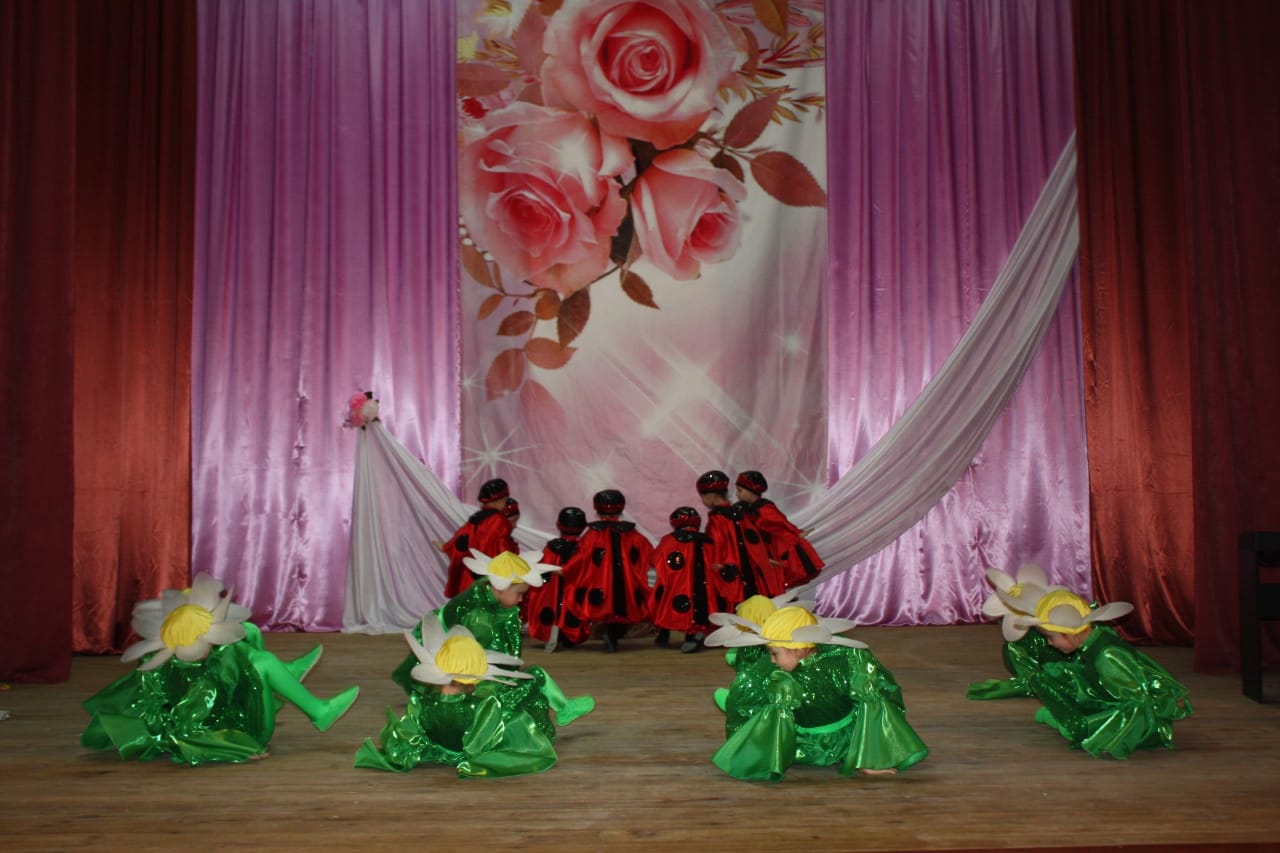 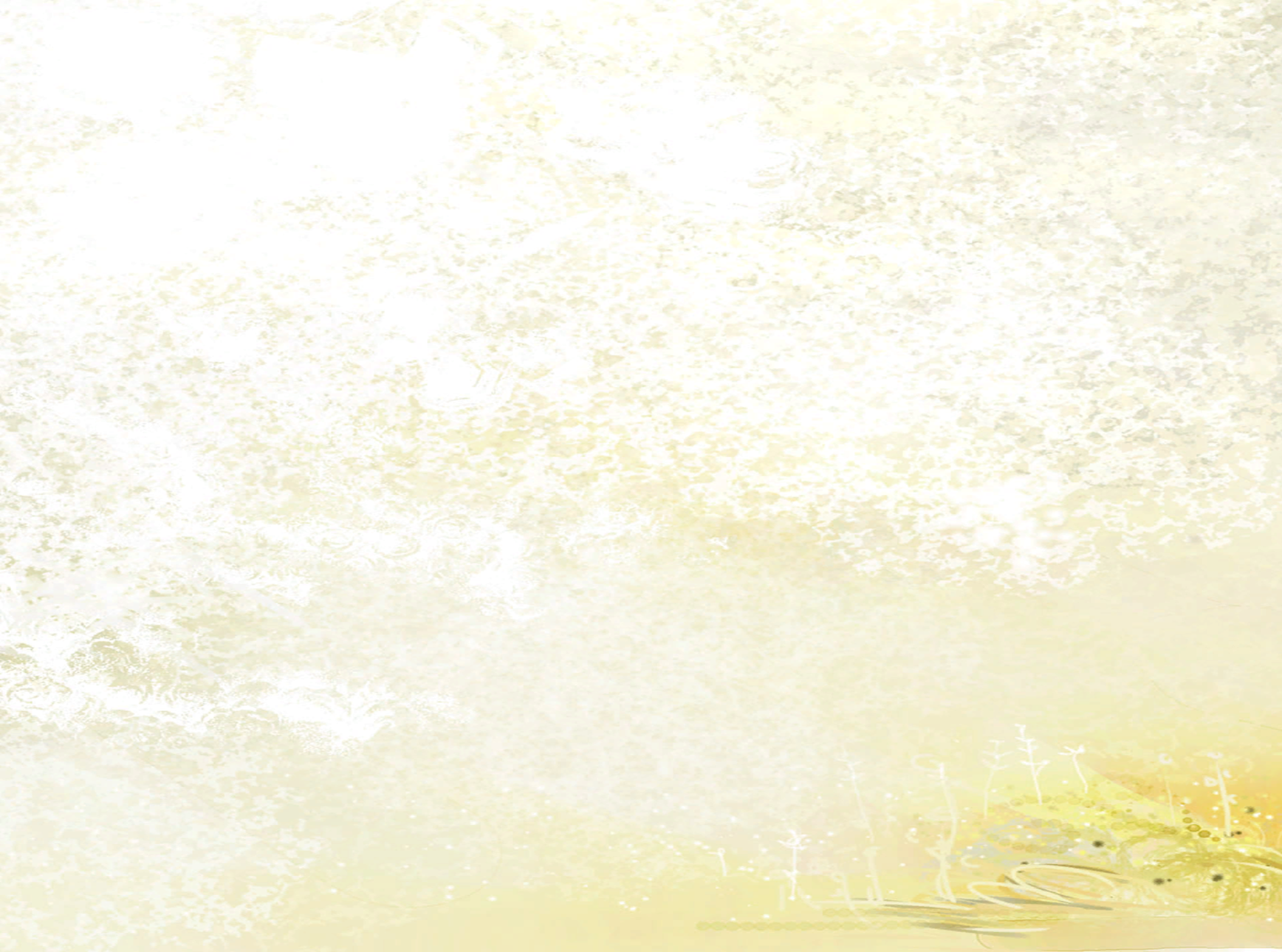 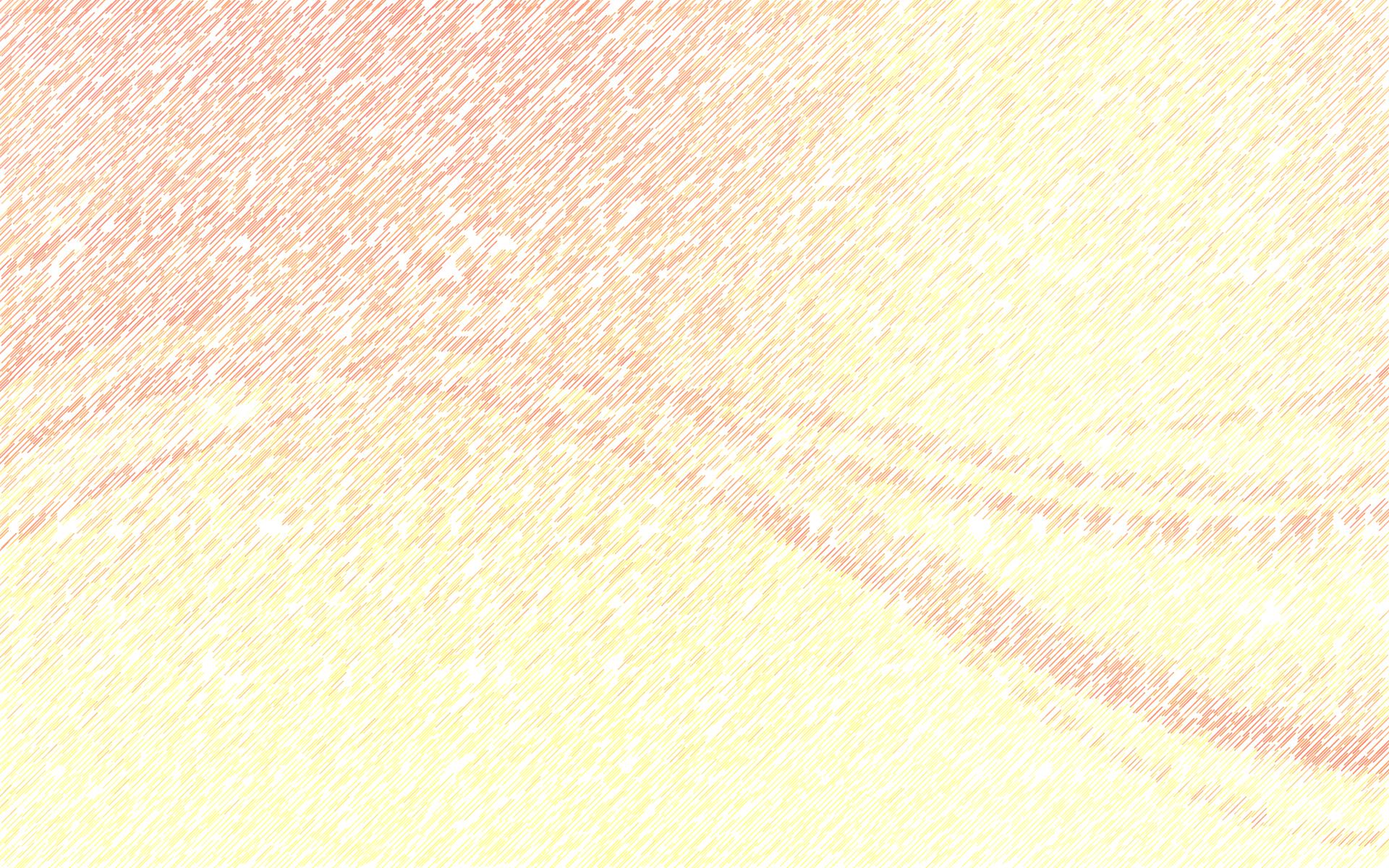 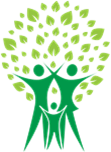 УЧАСТИЕ В ТЕАТРАЛЬНОЙ  ПОСТАНОВКЕ «ЛИСА-ПЛЯСУНЬЯ»  
ДАЛО ВОЗМОЖНОСТЬ ДЕТЯМ УЗНАТЬ
 МНОГО ИНТЕРЕСНЫХ ФАКТОВ ИЗ ЖИЗНИ ЖИВОТНЫХ
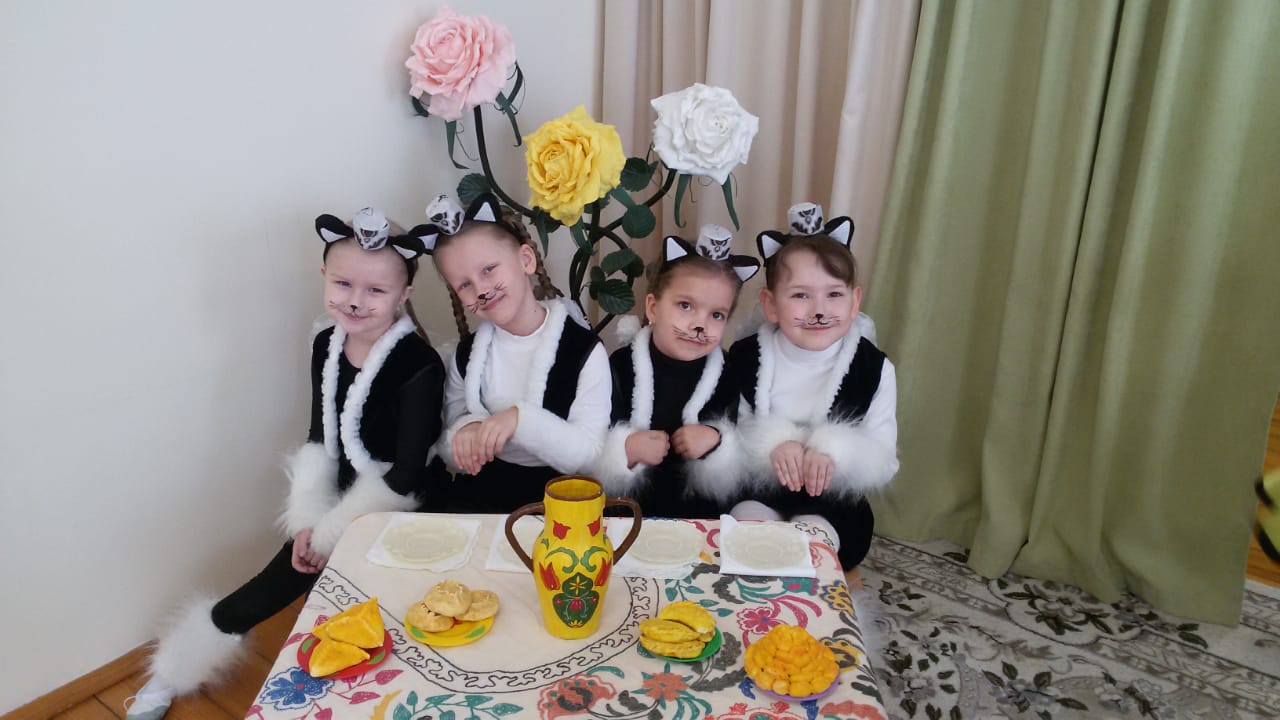 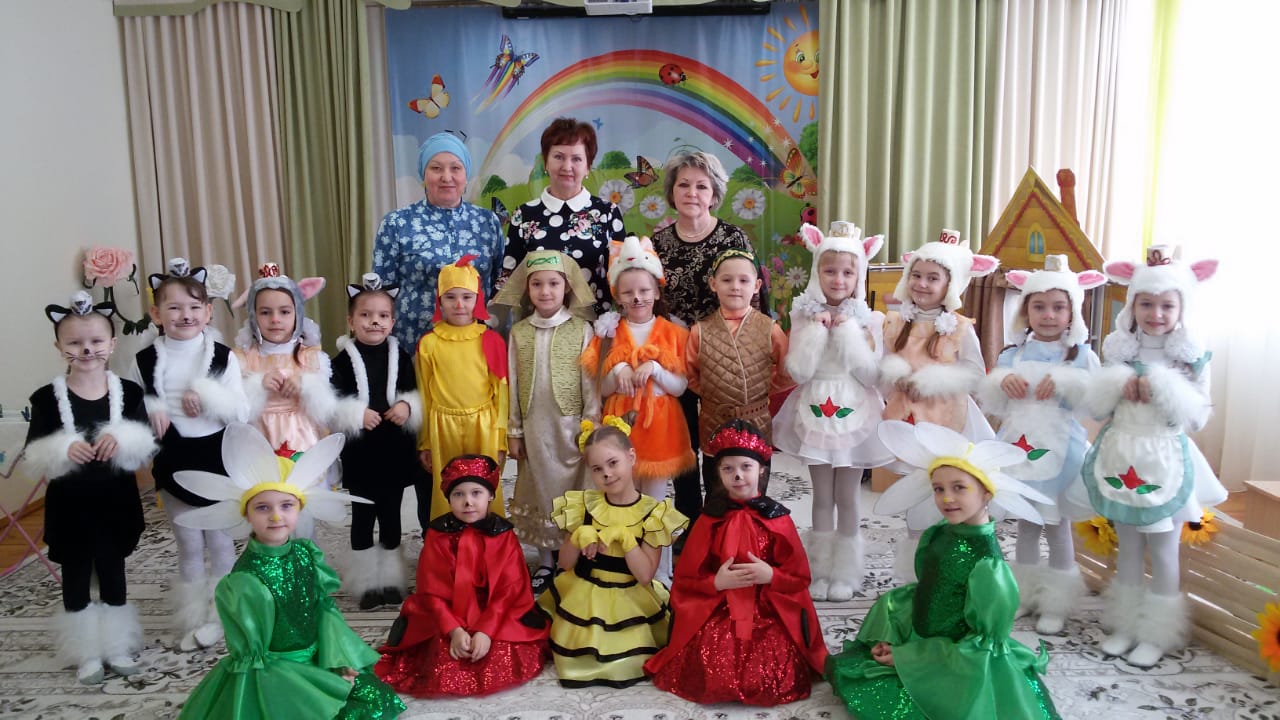 Ти
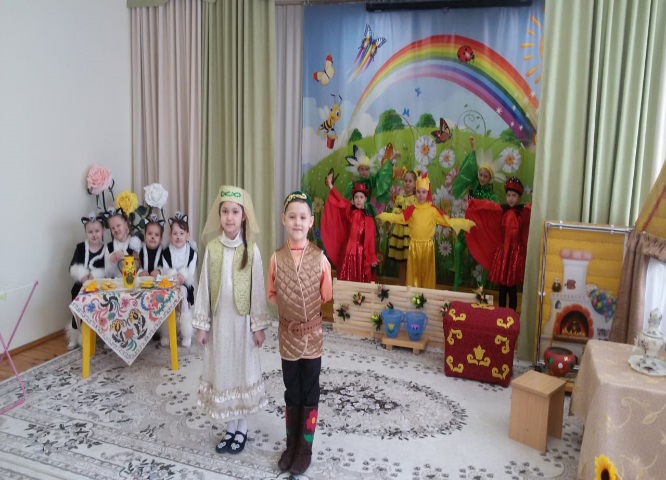 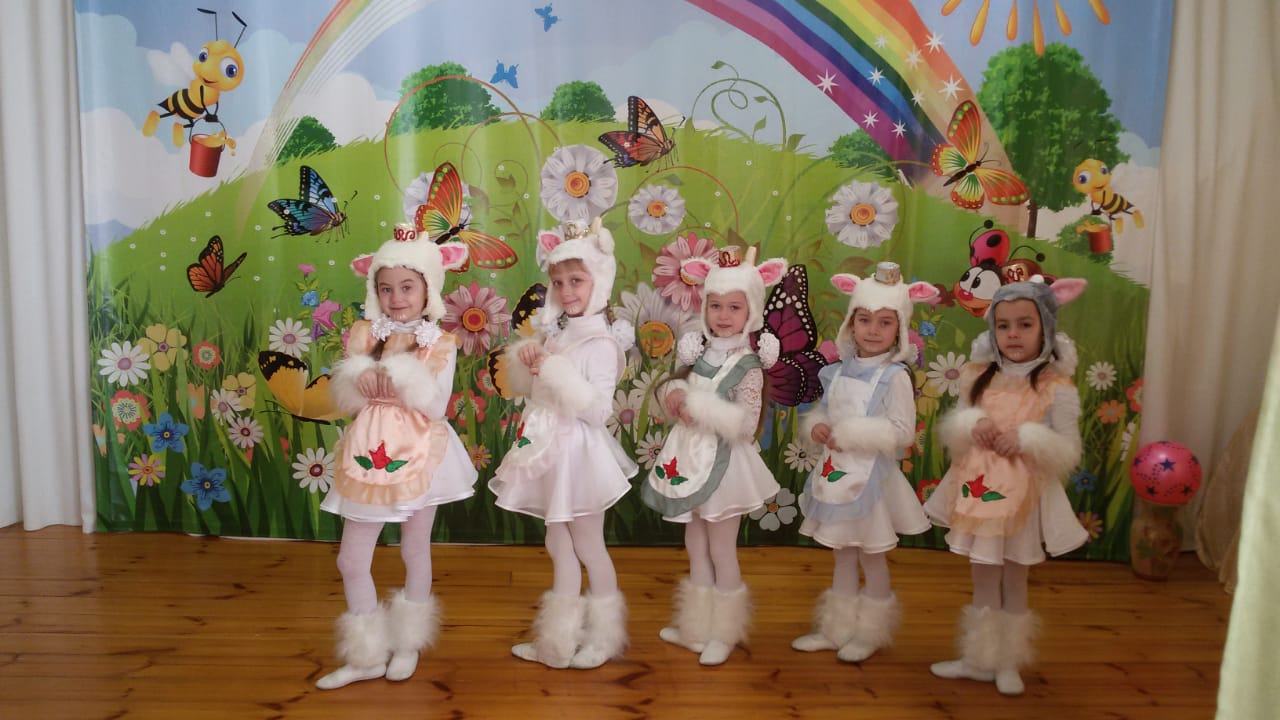 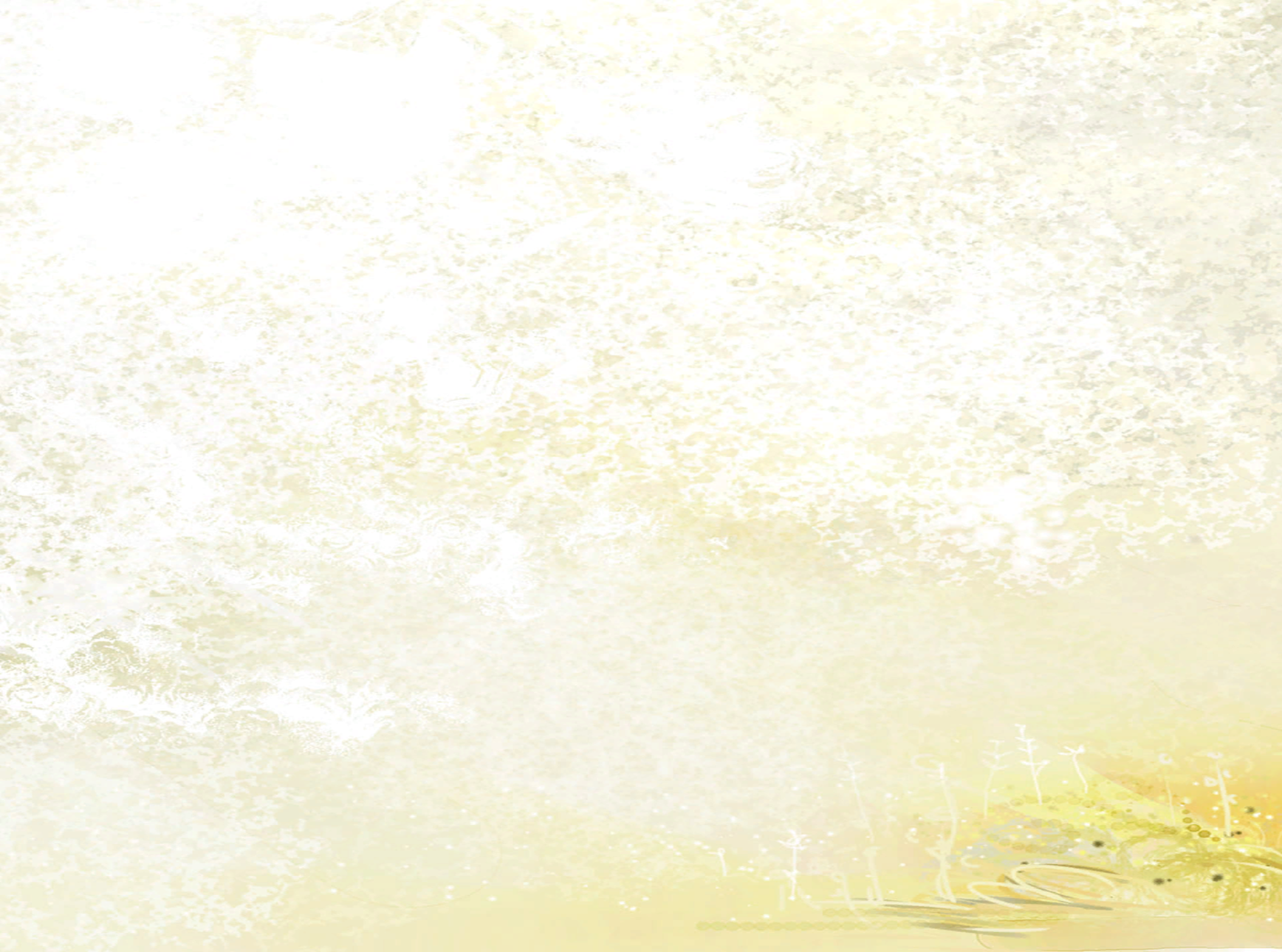 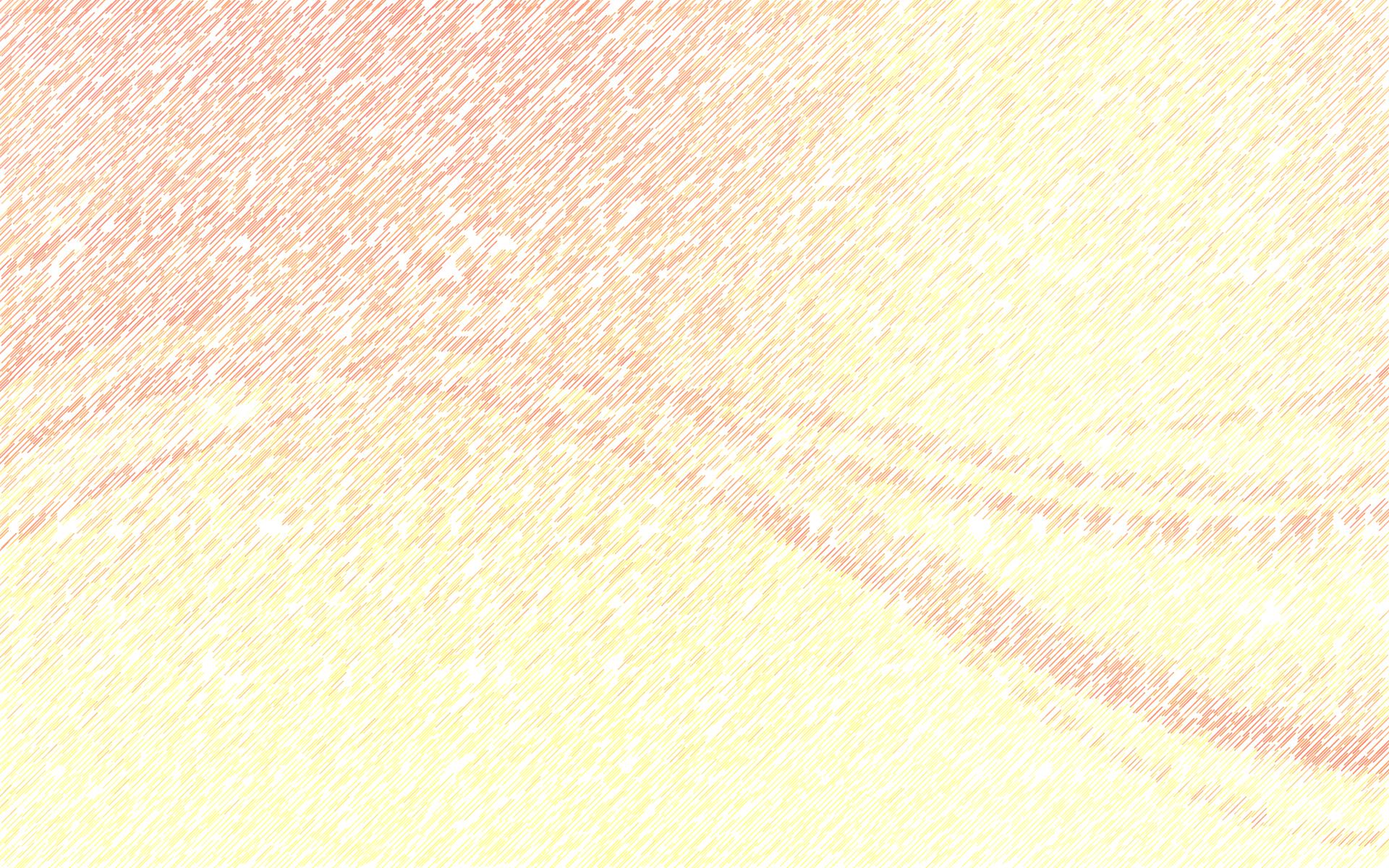 ТЕАТРАЛИЗОВАННОЕ ПРЕДСТАВЛЕНИЕ СПОСОБСТВОВАЛО ФОРМИРОВАНИЮ У ДЕТЕЙ ЧУВСТВА СОПРИЧАСТНОСТИ КО ВСЕМУ ЖИВОМУ НА ПЛАНЕТЕ
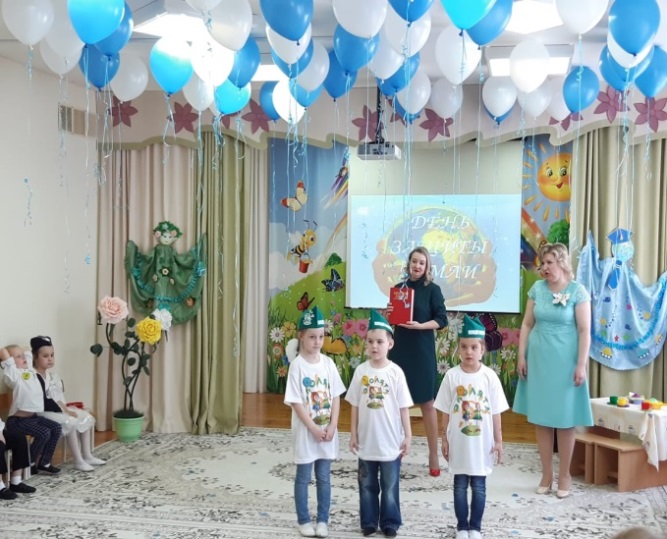 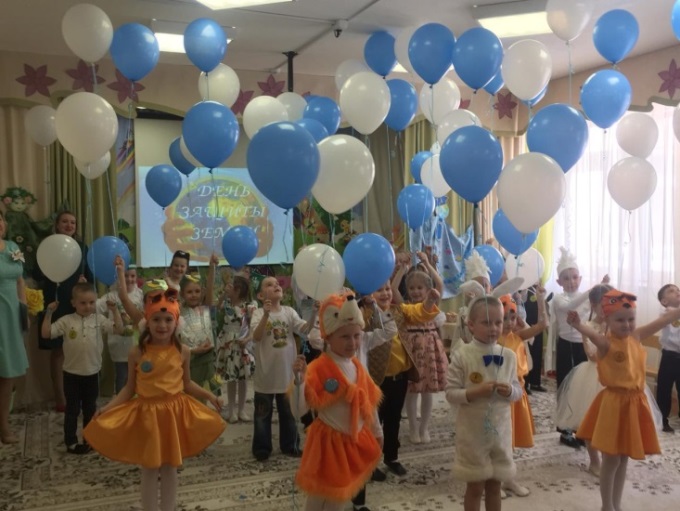 Ти
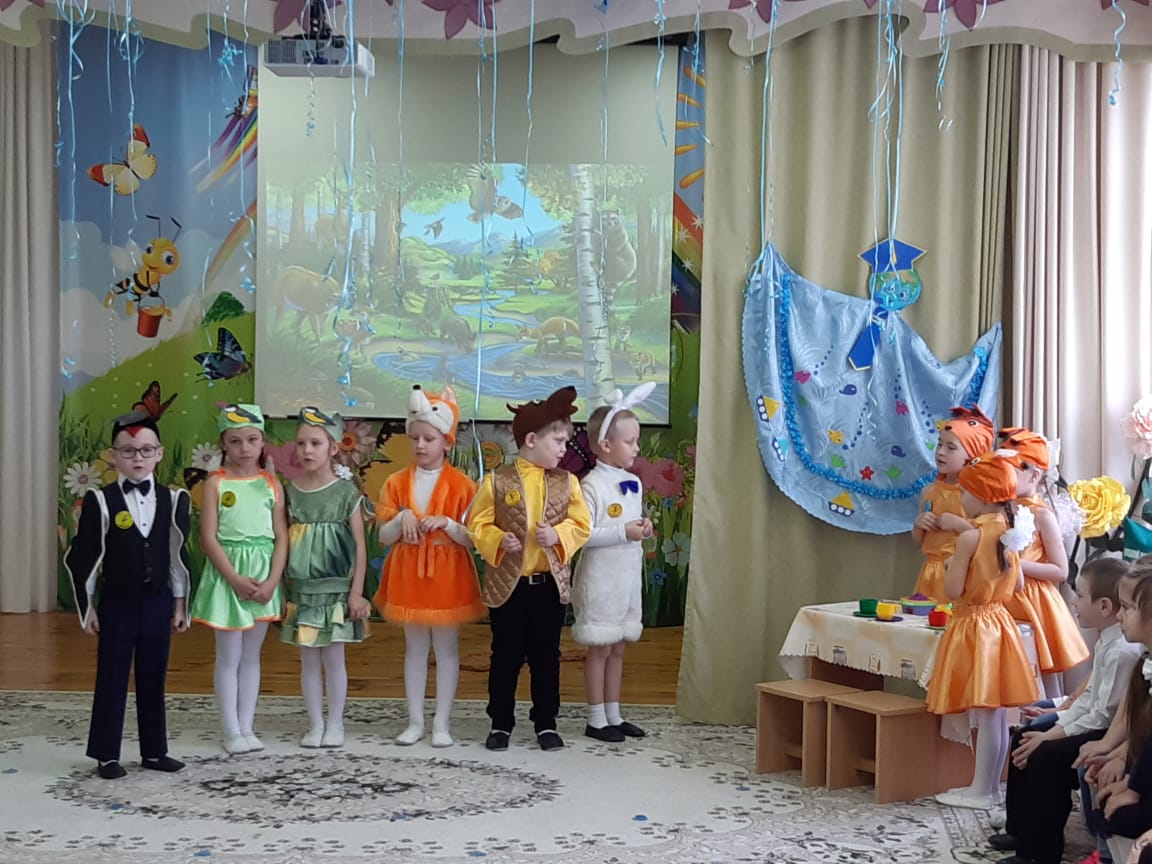 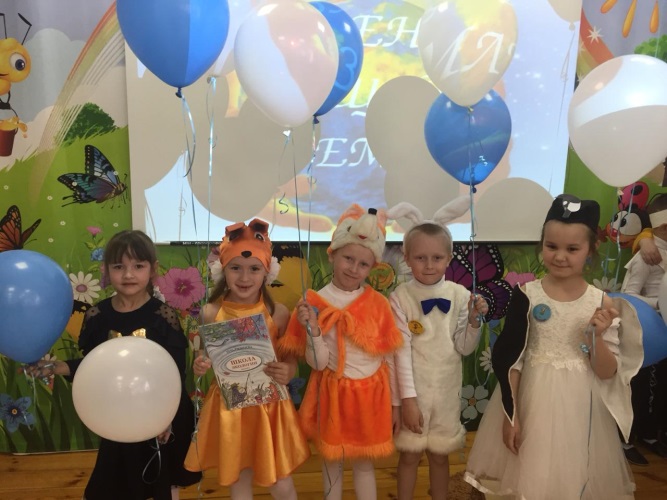 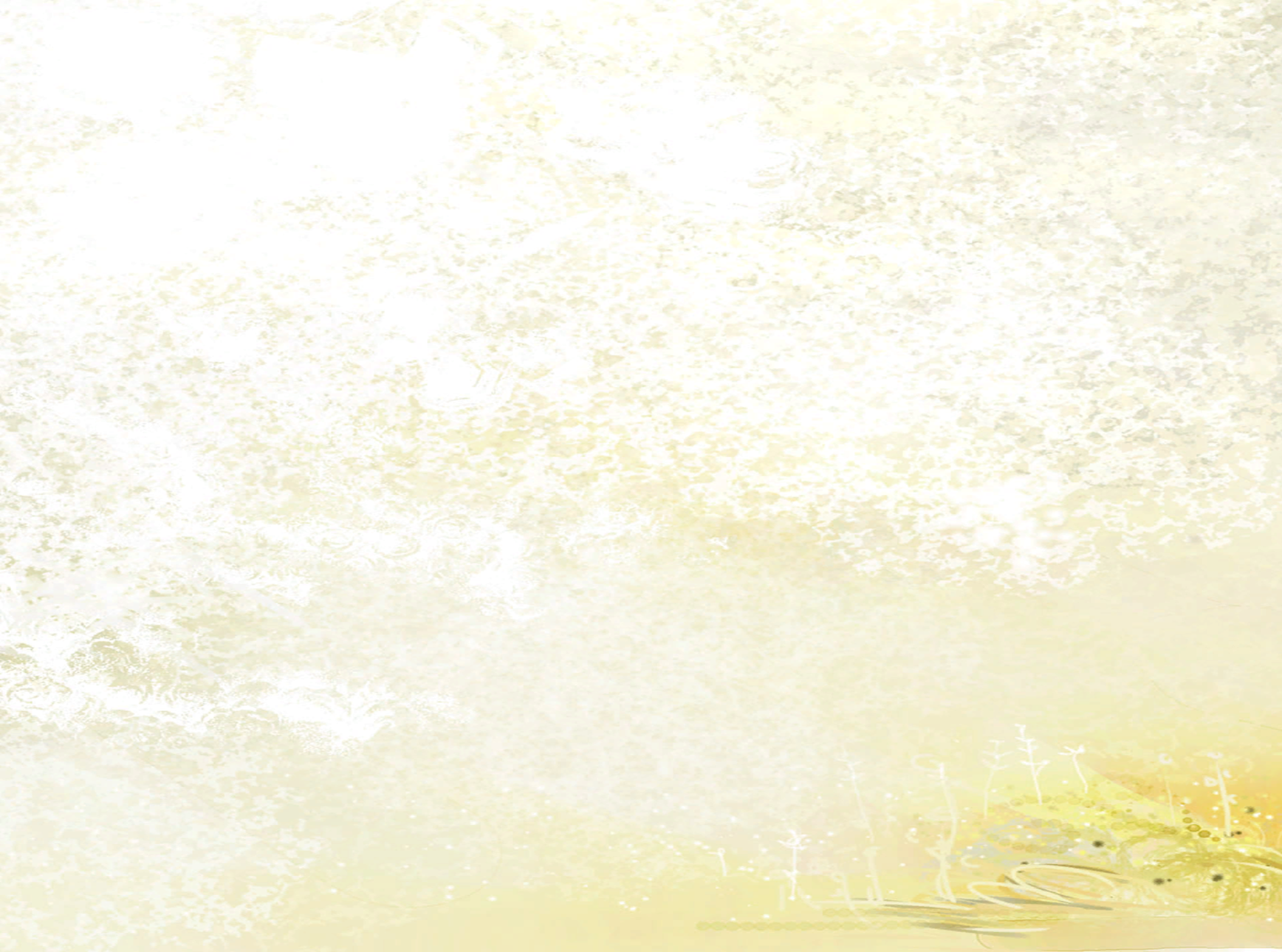 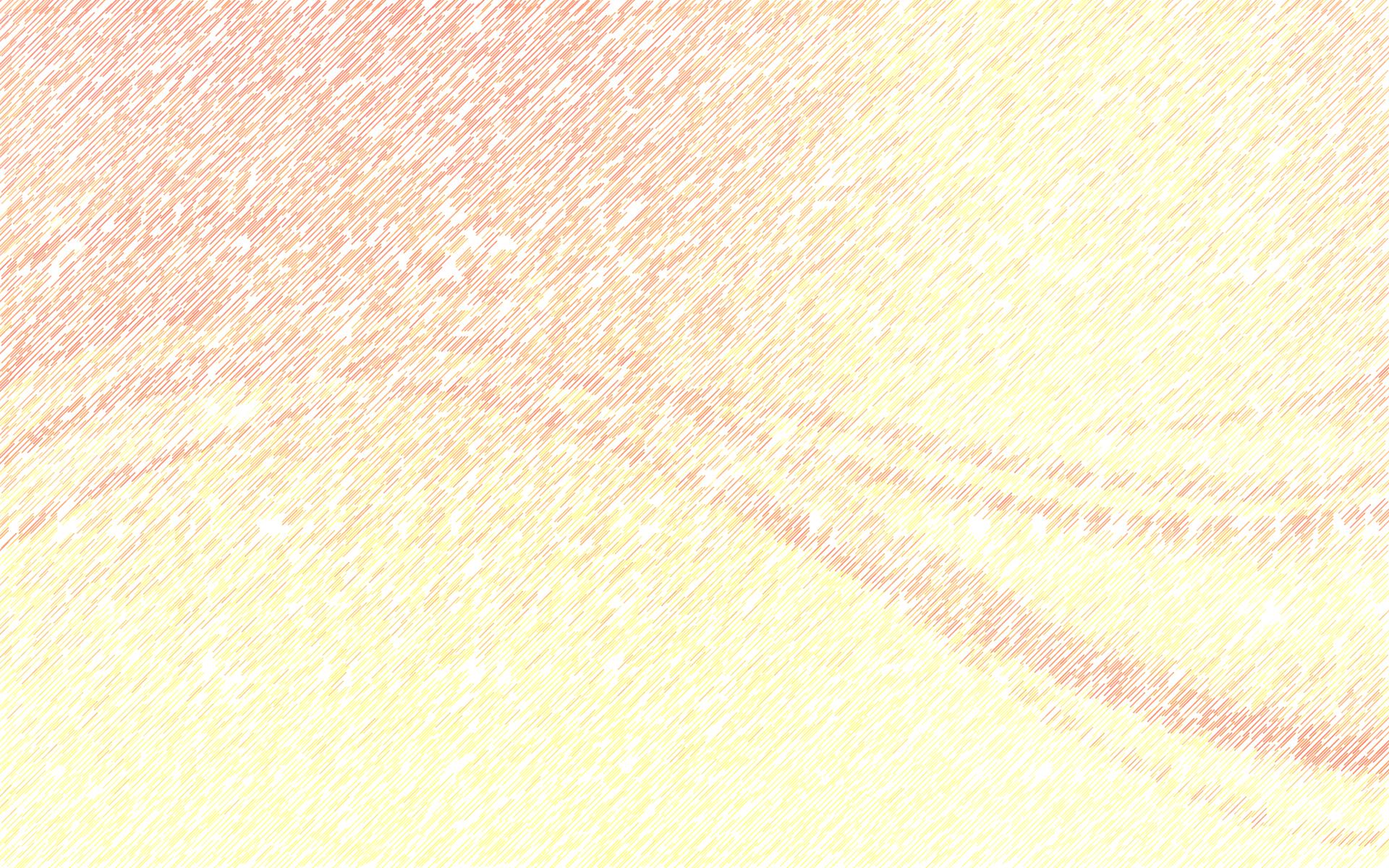 МЕЖДУНАРОДНЫЙ ДЕНЬ - ЗЕМЛИ СТАВИТ ПЕРЕД МИРОВЫМ СООБЩЕСТВОМ ОДНУ - ЕДИНСТВЕННУЮ ЦЕЛЬ: ЗАБОТИТЬСЯ О СВОЁМ ГЛОБАЛЬНОМ ДОМЕ И ЕЁ ПЕРВОНАЧАЛЬНЫХ - ПРЕДСТАВИТЕЛЕЙ ФЛОРЫ И ФАУНЫ. В РАМКАХ ПРОВЕДЕНИЯ ДНЯ ЗЕМЛИ В ДЕТСКОМ САДУ  ОРГАНИЗОВАН ПРАЗДНИК
 «СПАСЁМ ПЛАНЕТУ»
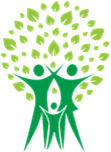 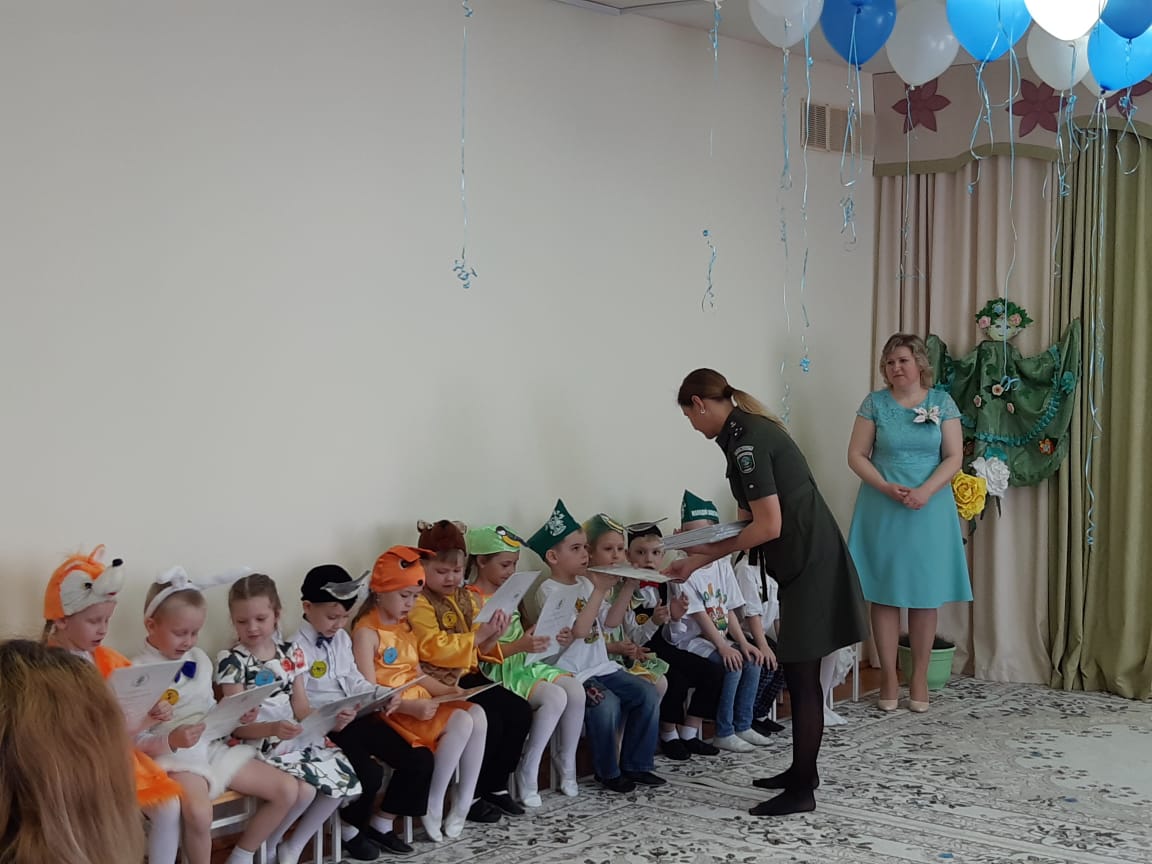 Ти
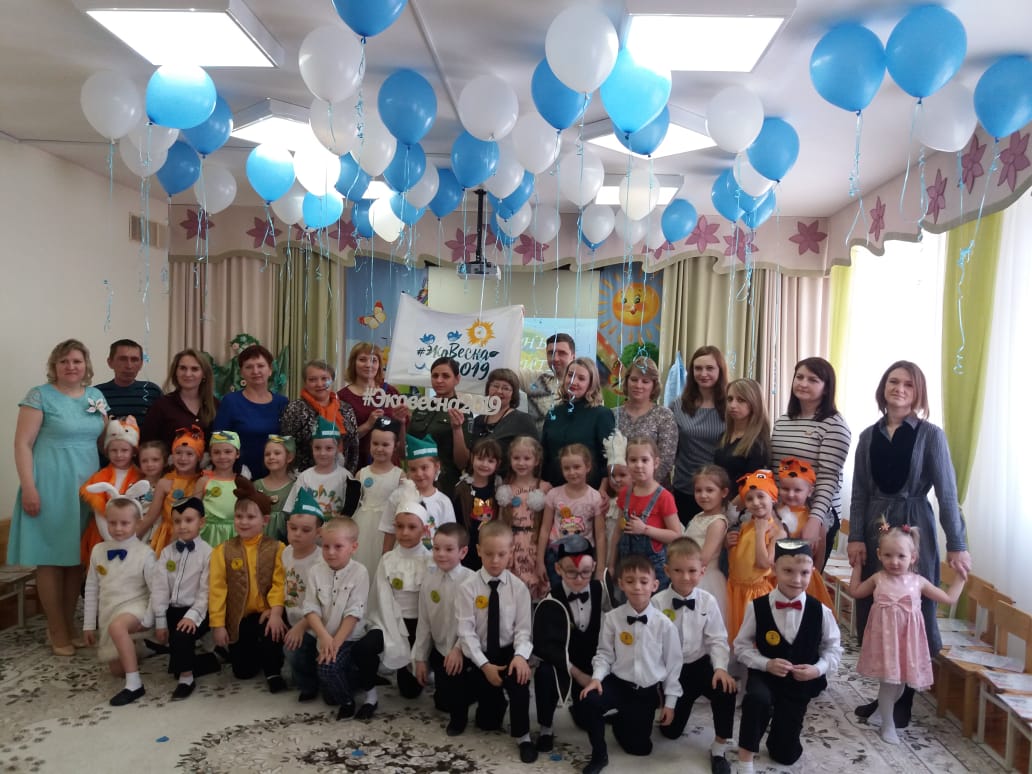 На мероприятие были приглашены специалисты Волжско-камского территориального управления Министерства экологии и природных ресурсов Республики Татарстан, представители из других детских садов. 
Дети представили зрителям театрализованное экологическое представление
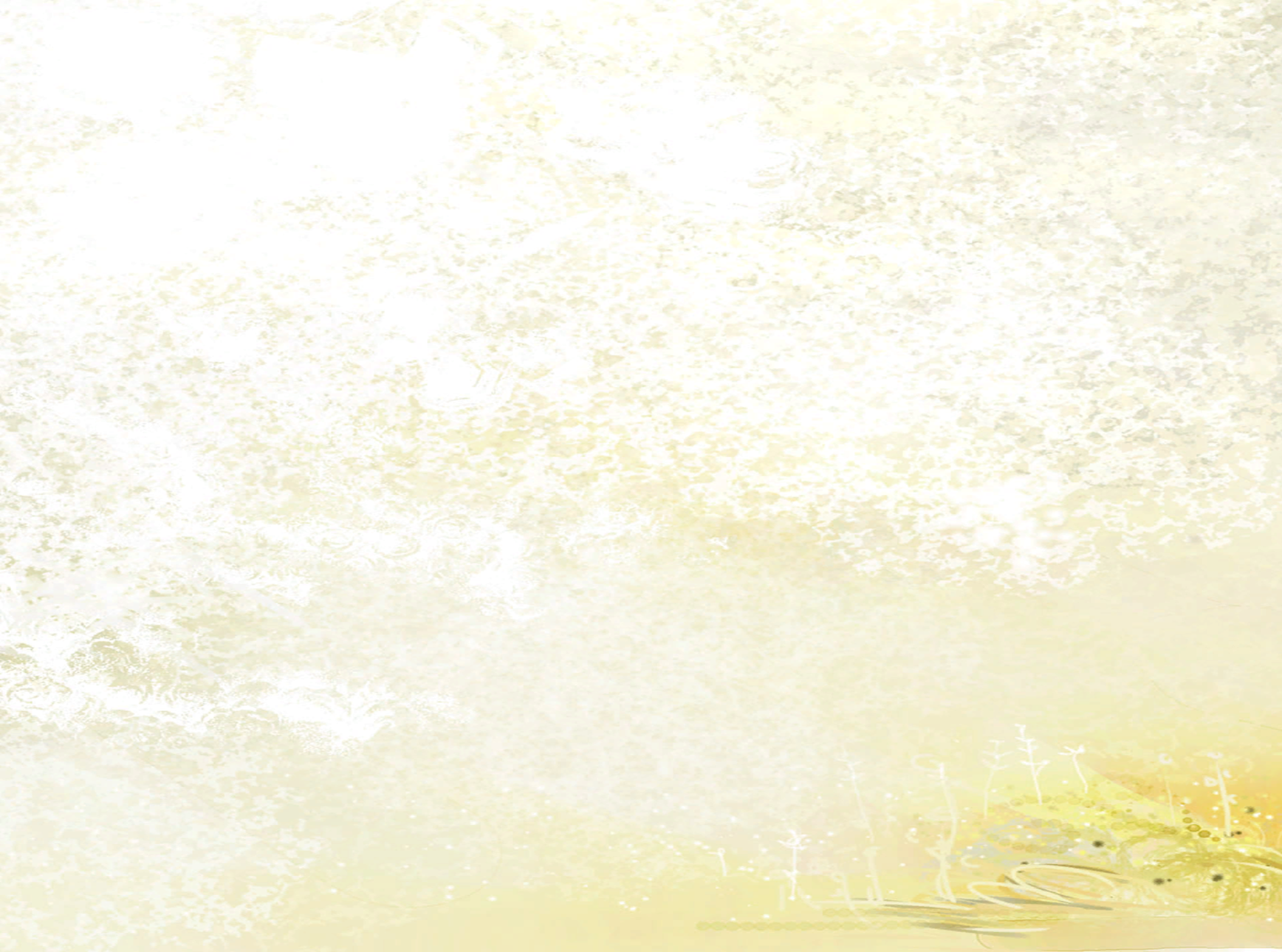 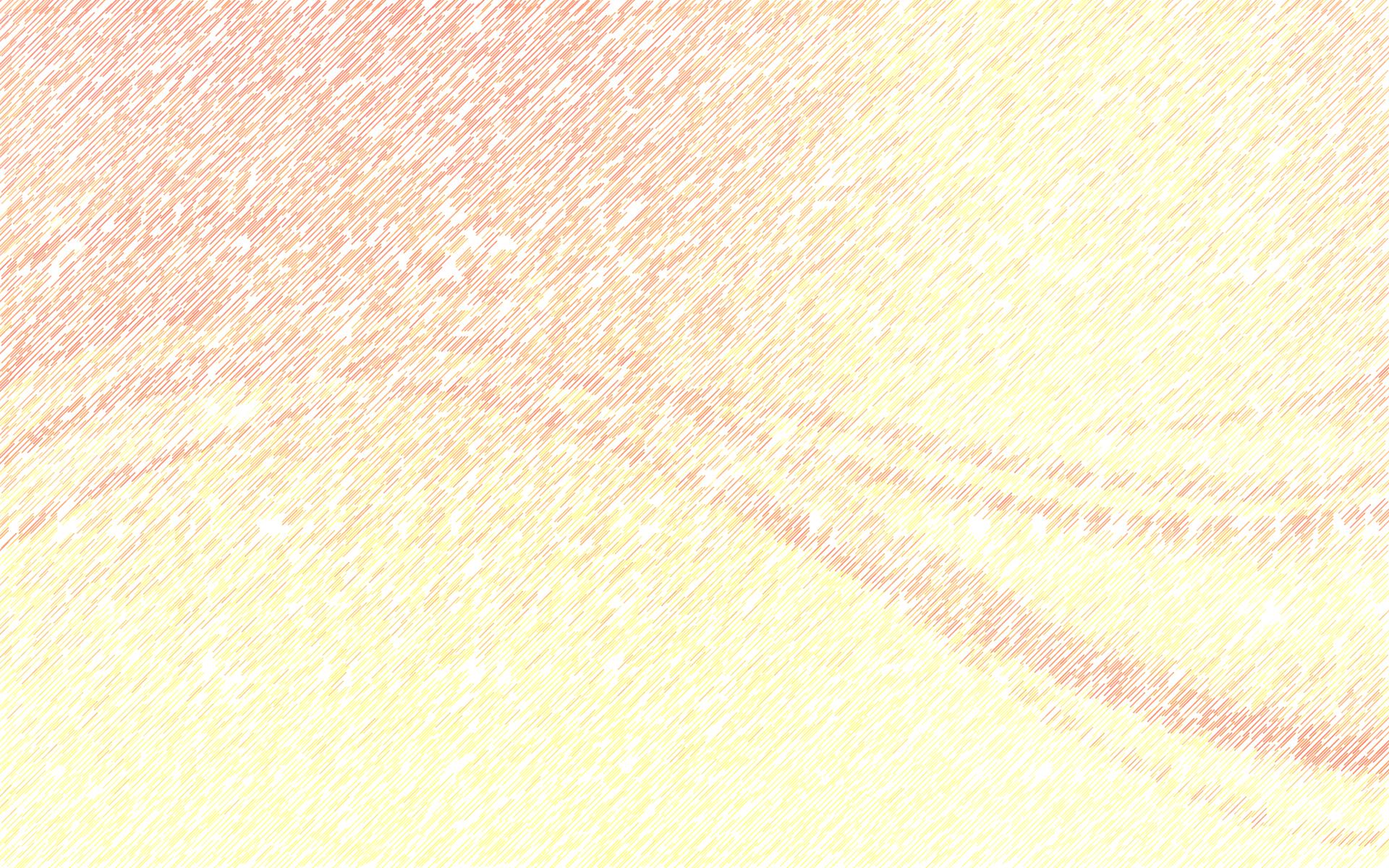 В НАШЕМ ДОО УЖЕ СТАЛ ТРАДИЦИОННЫМ ОДИН ИЗ МЕЖДУНАРОДНЫХ ПРАЗДНИКОВ, ОТМЕЧАЕМЫХ 
22 АПРЕЛЯ, ЧЕСТВУЮЩИЙ ЧИСТУЮ ВОДУ, ВОЗДУХ, ЗЕМЛЮ -ЭТО МЕЖДУНАРОДНЫЙ ДЕНЬ ЗЕМЛИ
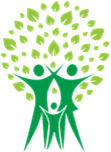 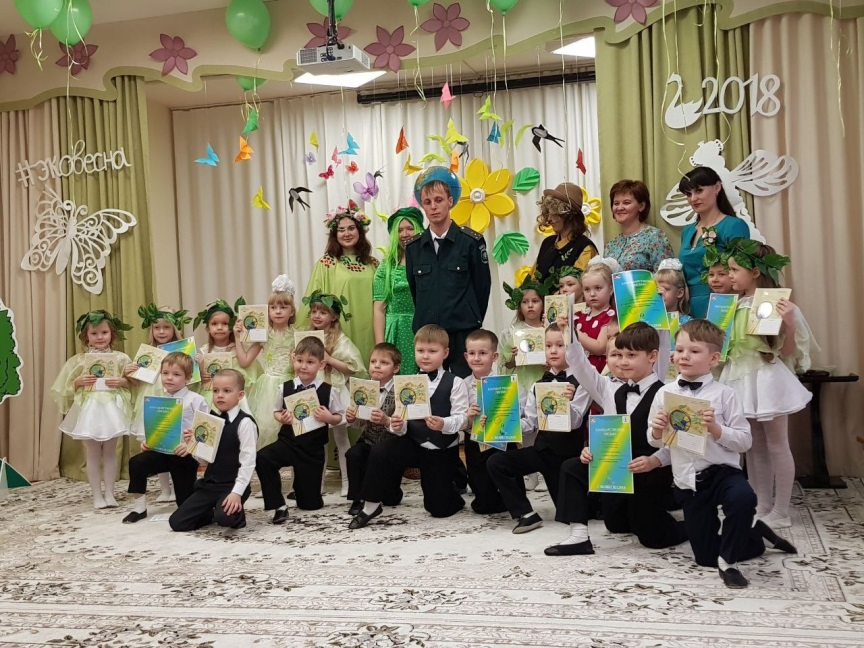 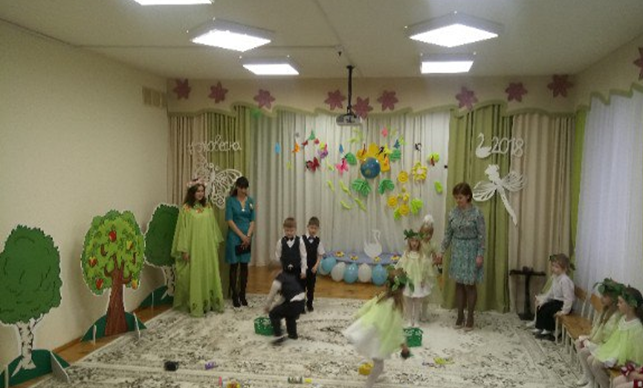 Ти
День, напоминающий всем жителям планеты об экологических катастрофах, день, когда каждый должен задуматься над тем, что лично он «здесь.
 и сейчас» может сделать для решения насущных природоохранных проблем
Провести целевые прогулки,   экскурсии, наблюдения, походы
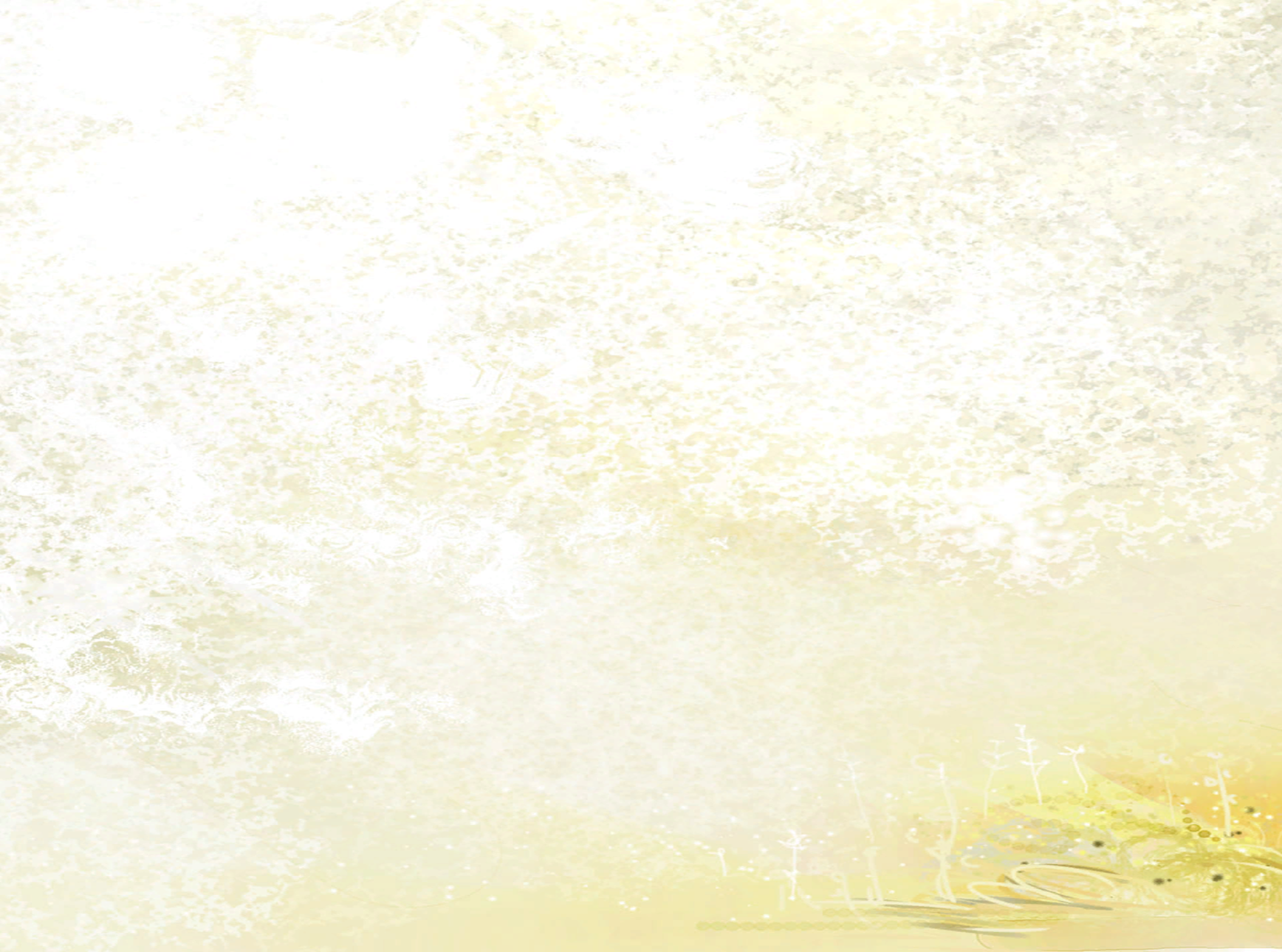 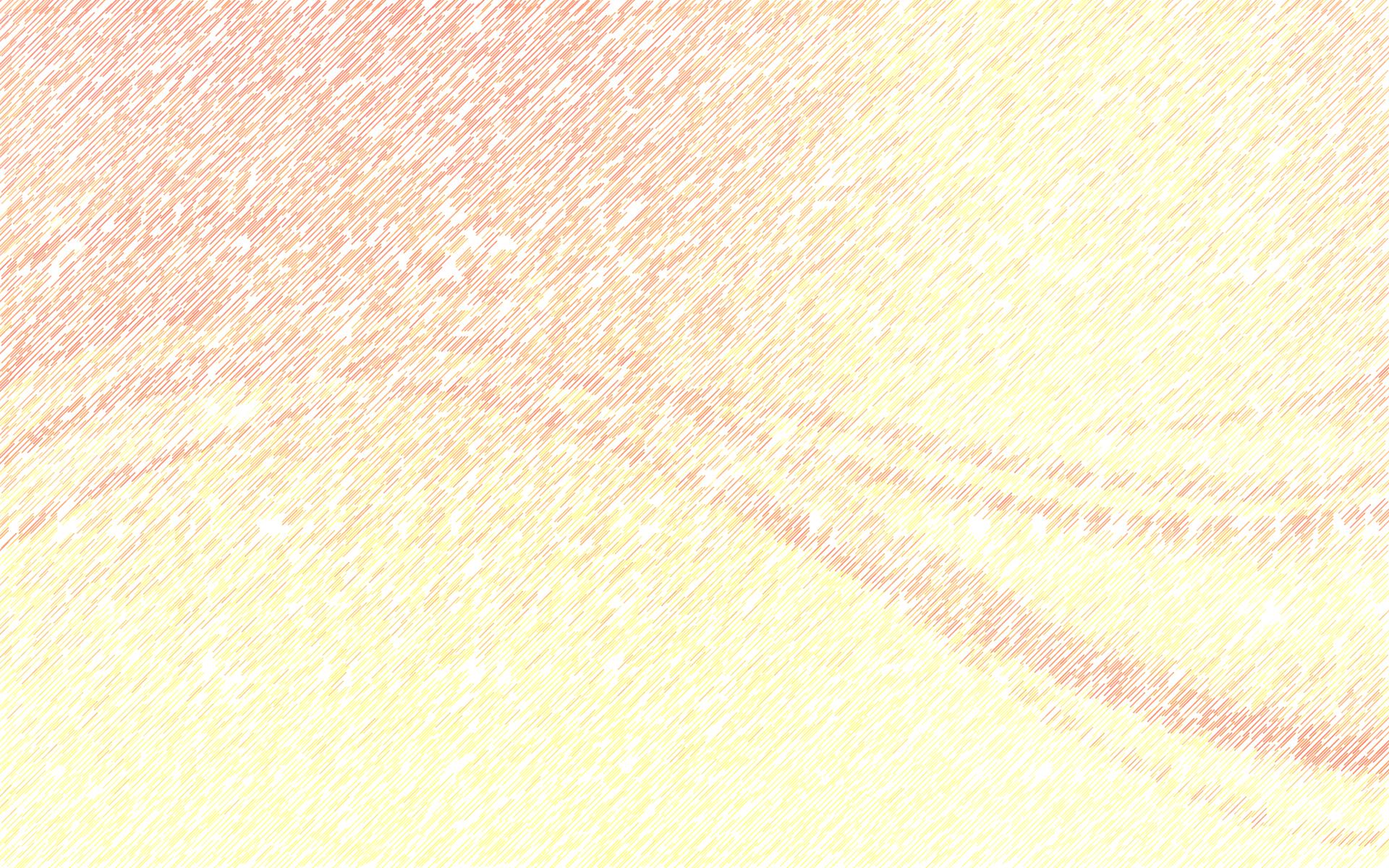 ЭКОЛОГИЧЕСКАЯ КВЕСТ-ИГРА
 «ЗНАТОКИ РОДНОЙ ПРИРОДЫ»  -
 ХОРОШАЯ ШКОЛА  ДЛЯ  ФОРМИРОВАНИЯ ЭЛЕМЕНТОВ ЭКОЛОГИЧЕСКОГО СОЗНАНИЯ
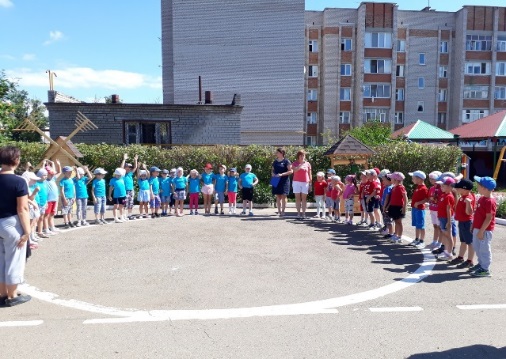 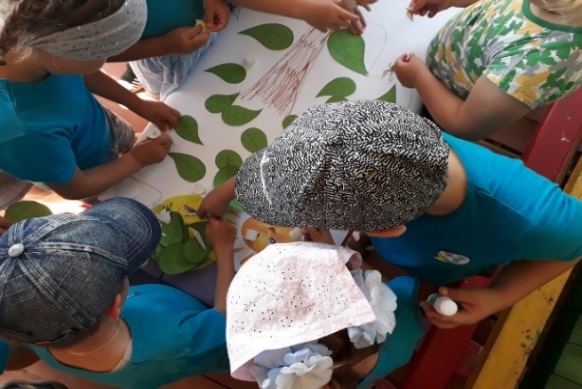 Ти
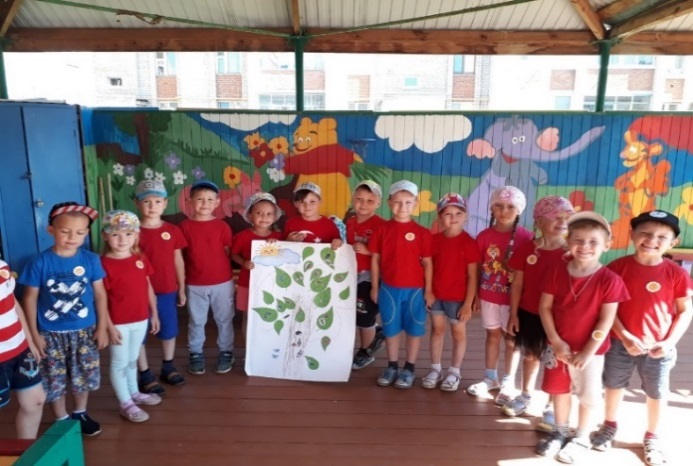 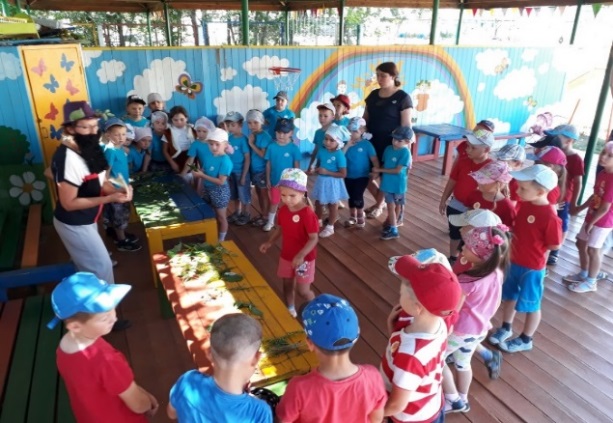 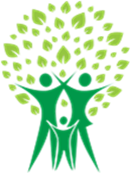 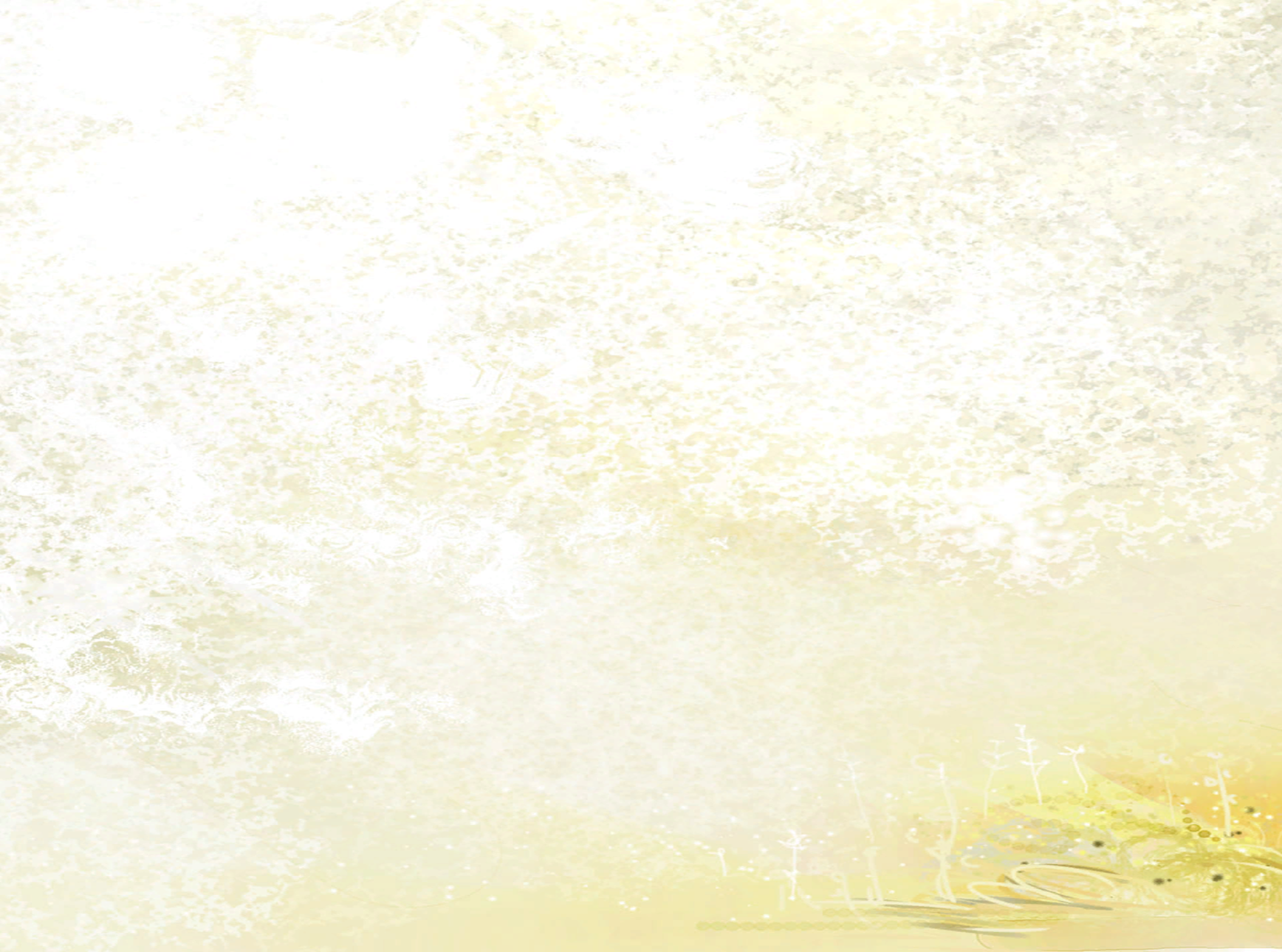 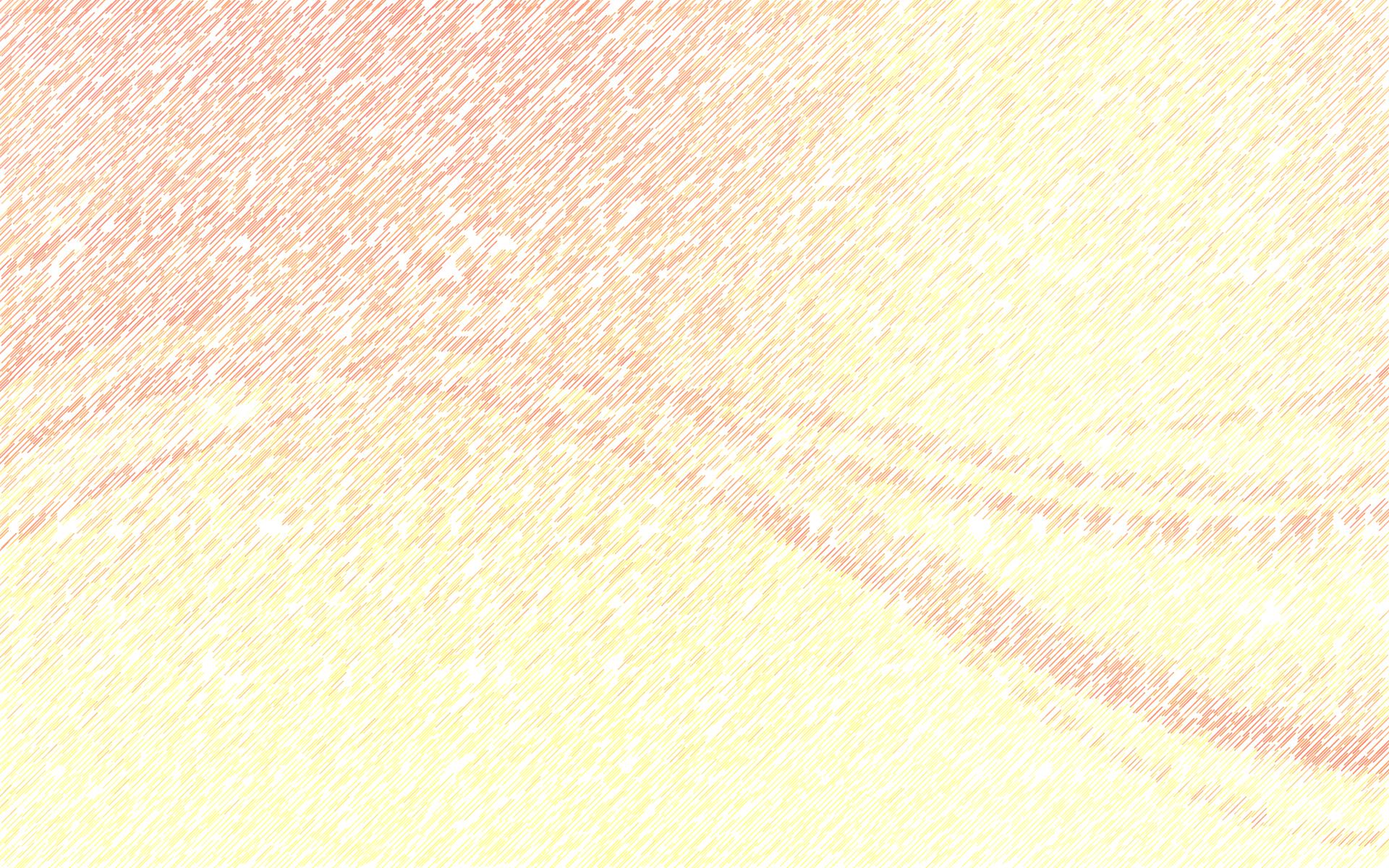 ЭКОЛОГИЧЕСКИЙ ТЕАТР – ЭТО СОЕДИНЕНИЕ ДВУХ РАЗНЫХ НАПРАВЛЕНИЙ: ЭКОЛОГИЧЕСКИХ ПРОБЛЕМ 
И ТЕАТРАЛИЗОВАННОГО ДЕЙСТВИЯ.
НАШИ ВОСПИТАННИКИ, ПОСЕЩАЮЩИЕ ТЕАТРАЛИЗОВАННУЮ СТУДИЮ 
«В ГОСТЯХ У ПРИРОДЫ»,                             
АКТИВНО ВОВЛЕКАЮТСЯ В ПРИРОДООХРАННУЮ ДЕЯТЕЛЬНОСТЬ
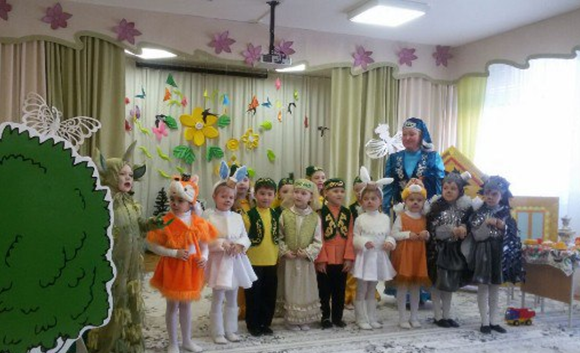 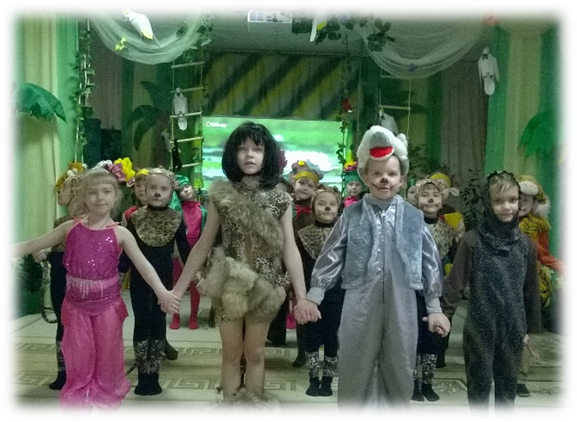 Ти
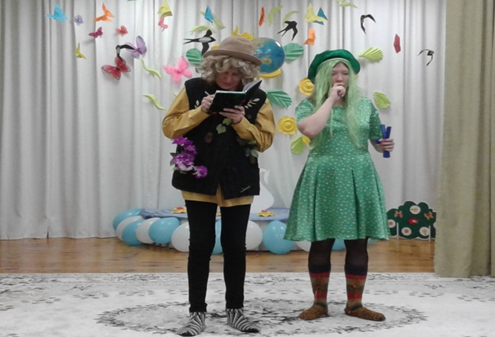 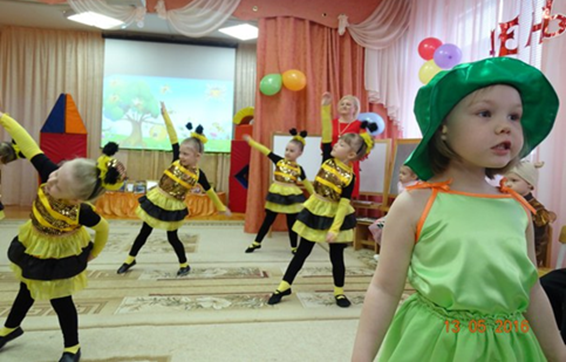 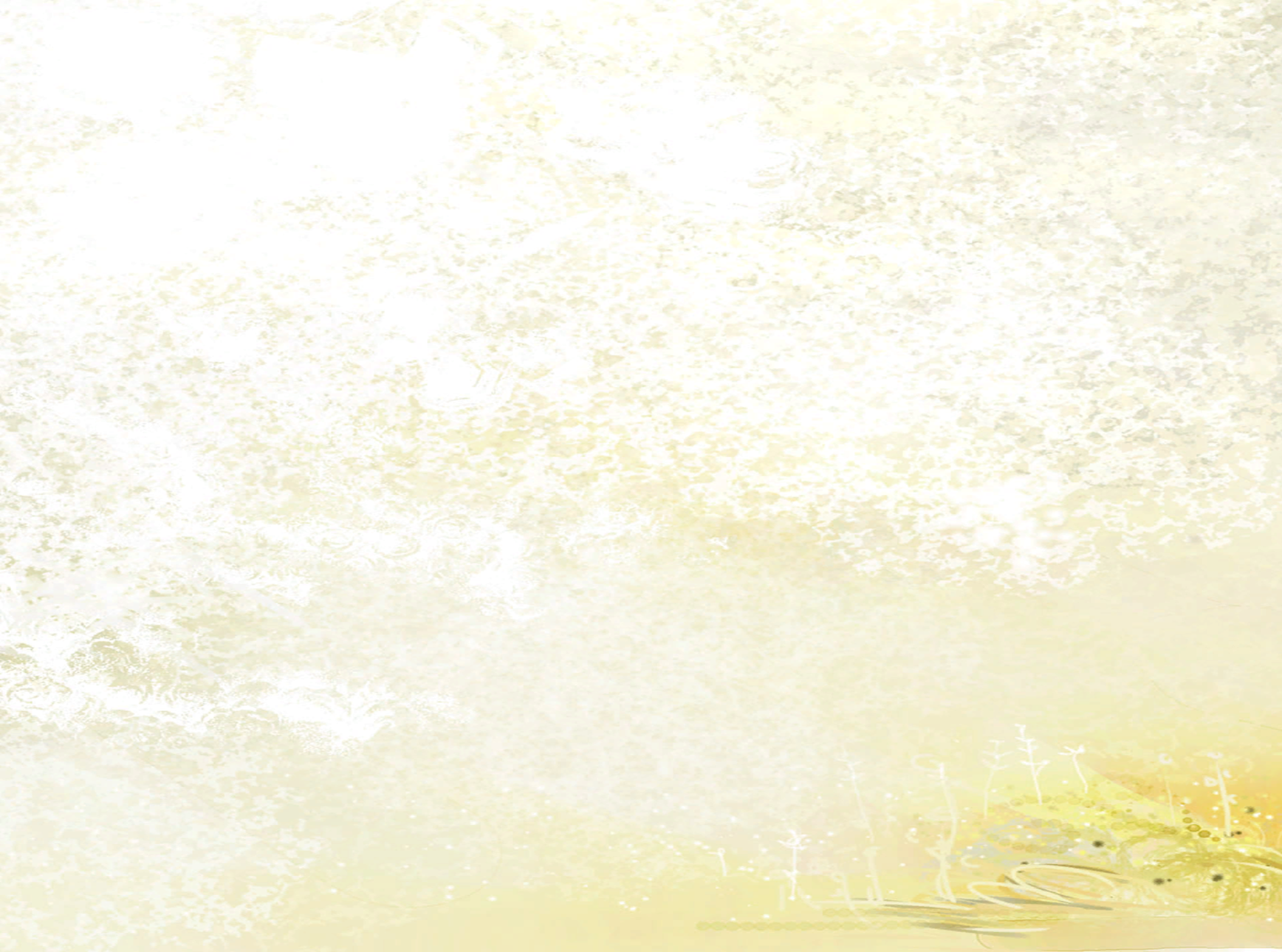 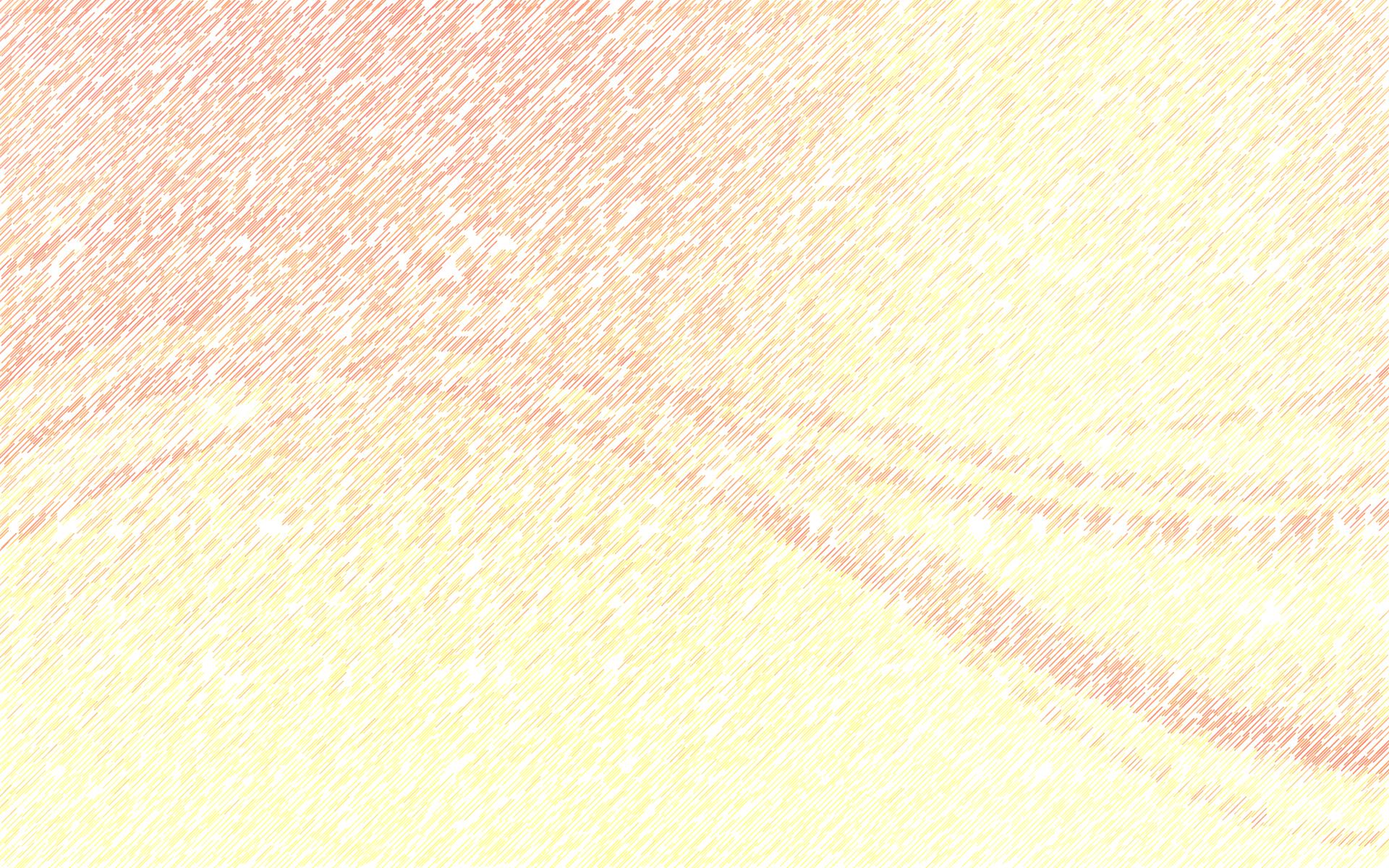 ПОБЕДИТЕЛИ И ПРИЗЕРЫ РЕСПУБЛИКАНСКОГО 
КОНКУРСА «ОДАРЕННЫЙ РЕБЕНОК»
 В НОМИНАЦИИ  «ОКРУЖАЮЩИЙ МИР»
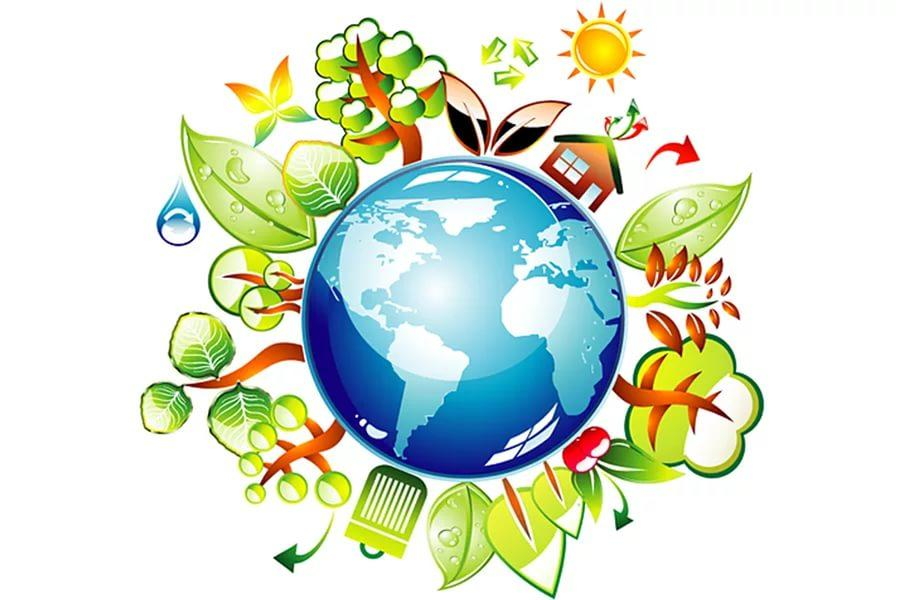 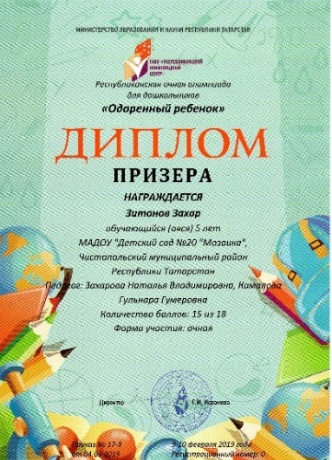 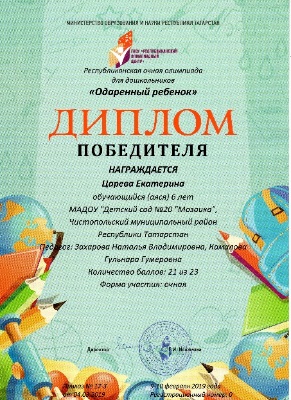 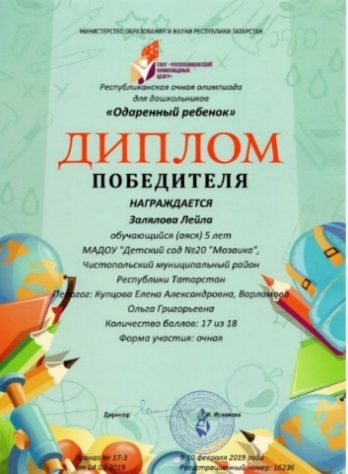 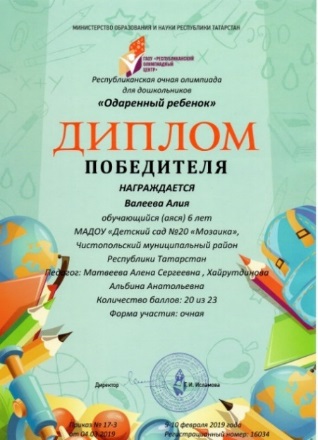 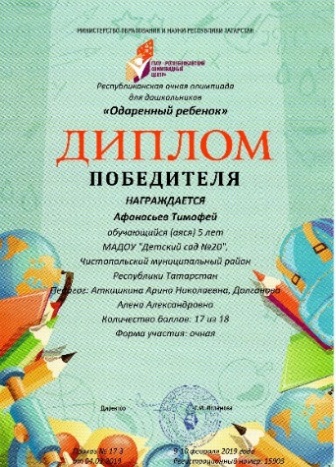 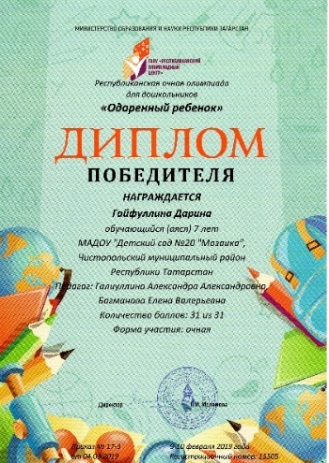 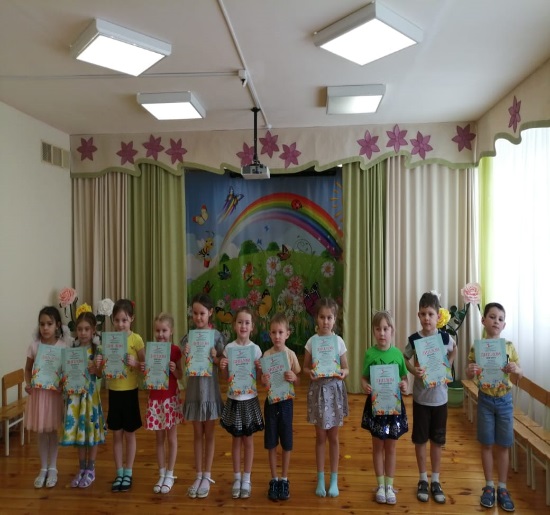 В вышеуказанных экологических конкурсах приняло участие 
198 воспитанников,   
 149 родителей, 
33 педагога
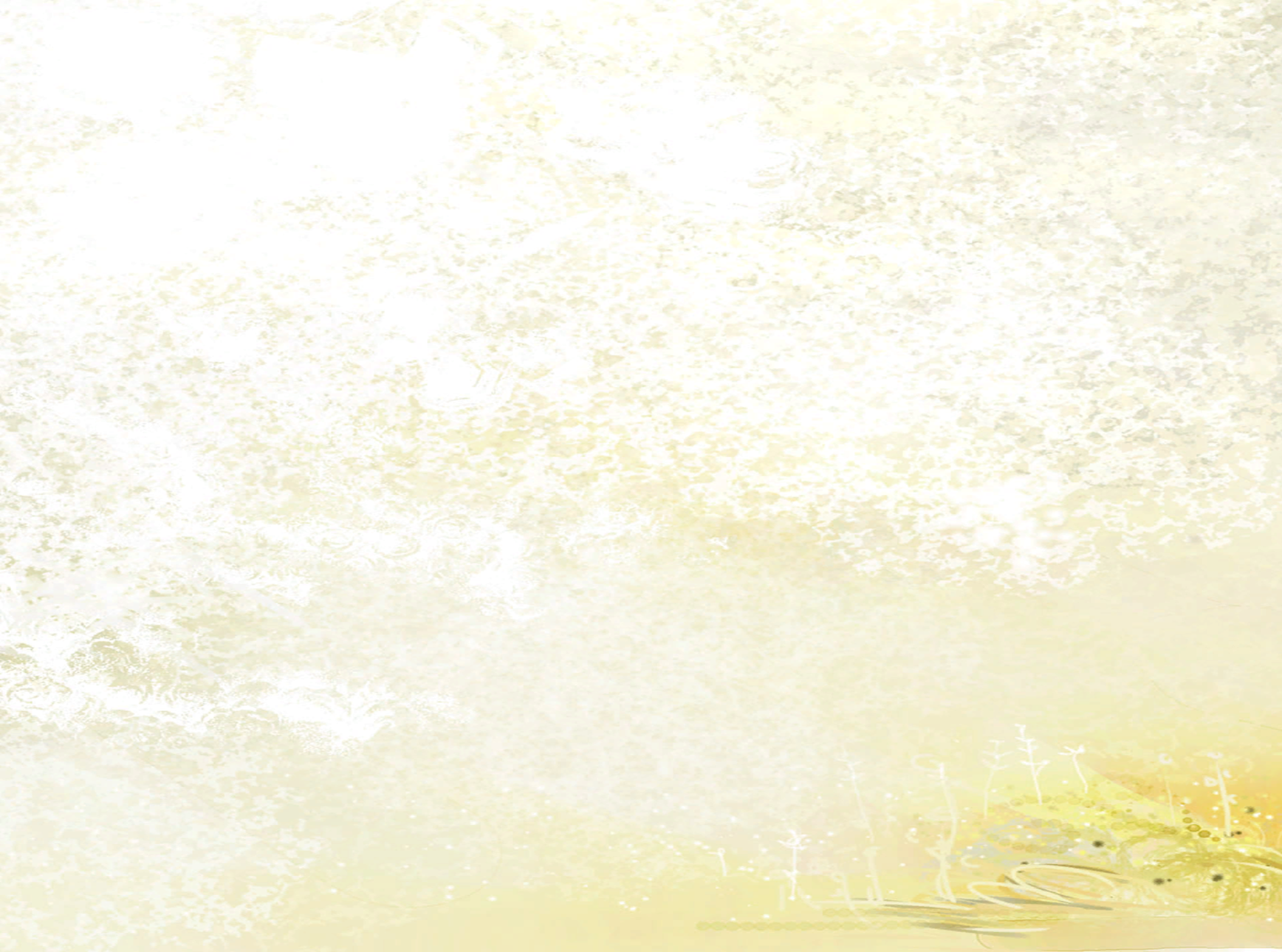 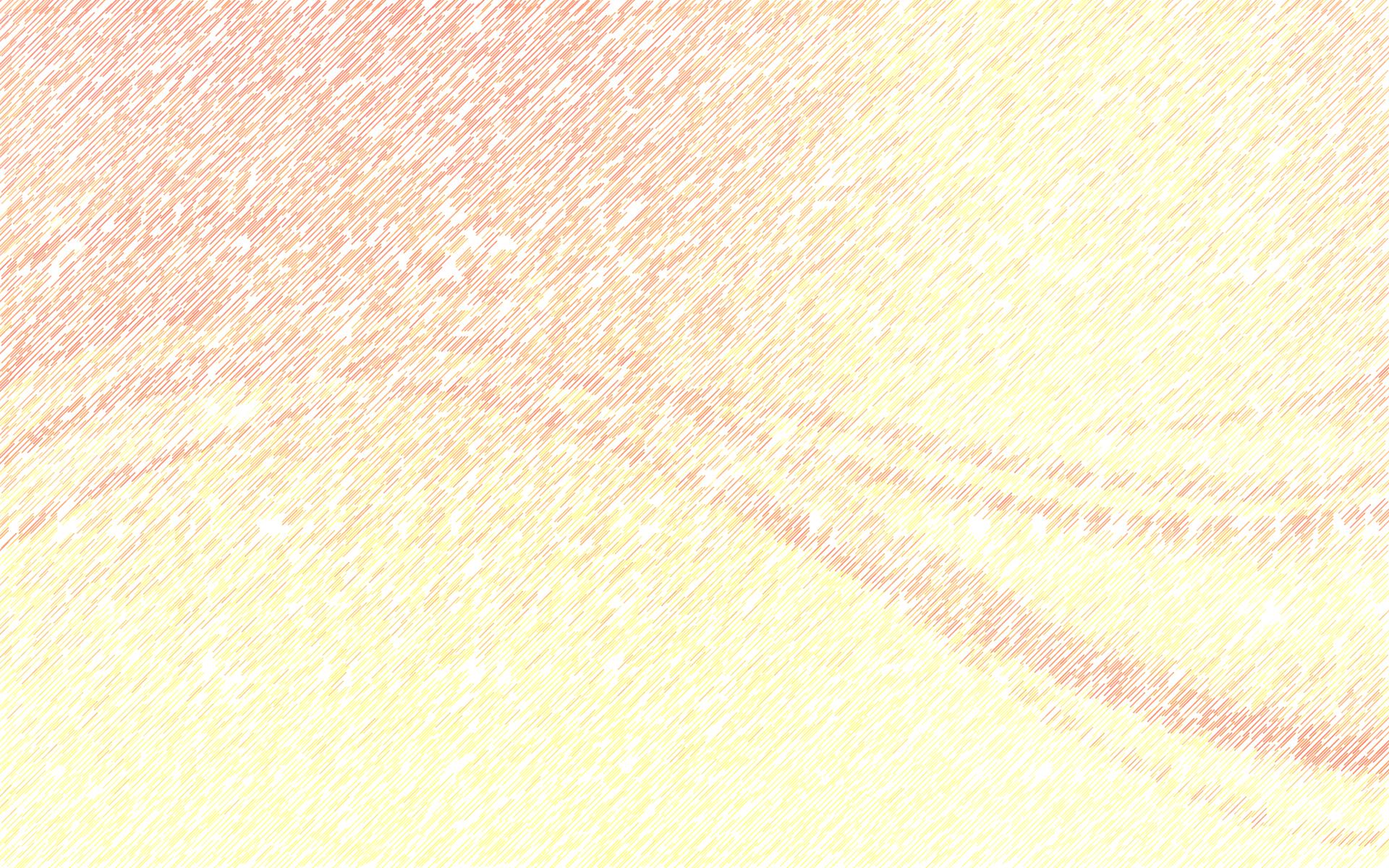 ПОБЕДИТЕЛИ И ПРИЗЕРЫ РЕСПУБЛИКАНСКОЙ ОЛИМПИАДЫ ДЛЯ ДОШКОЛЬНИКОВ   
 «ЮНЫЙ ЭРУДИТ»
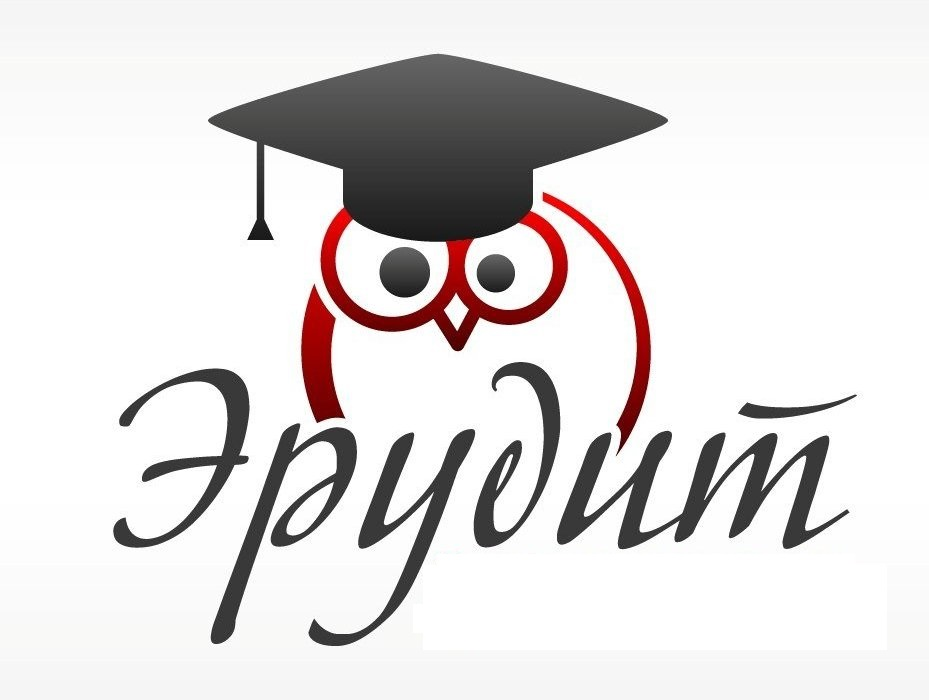 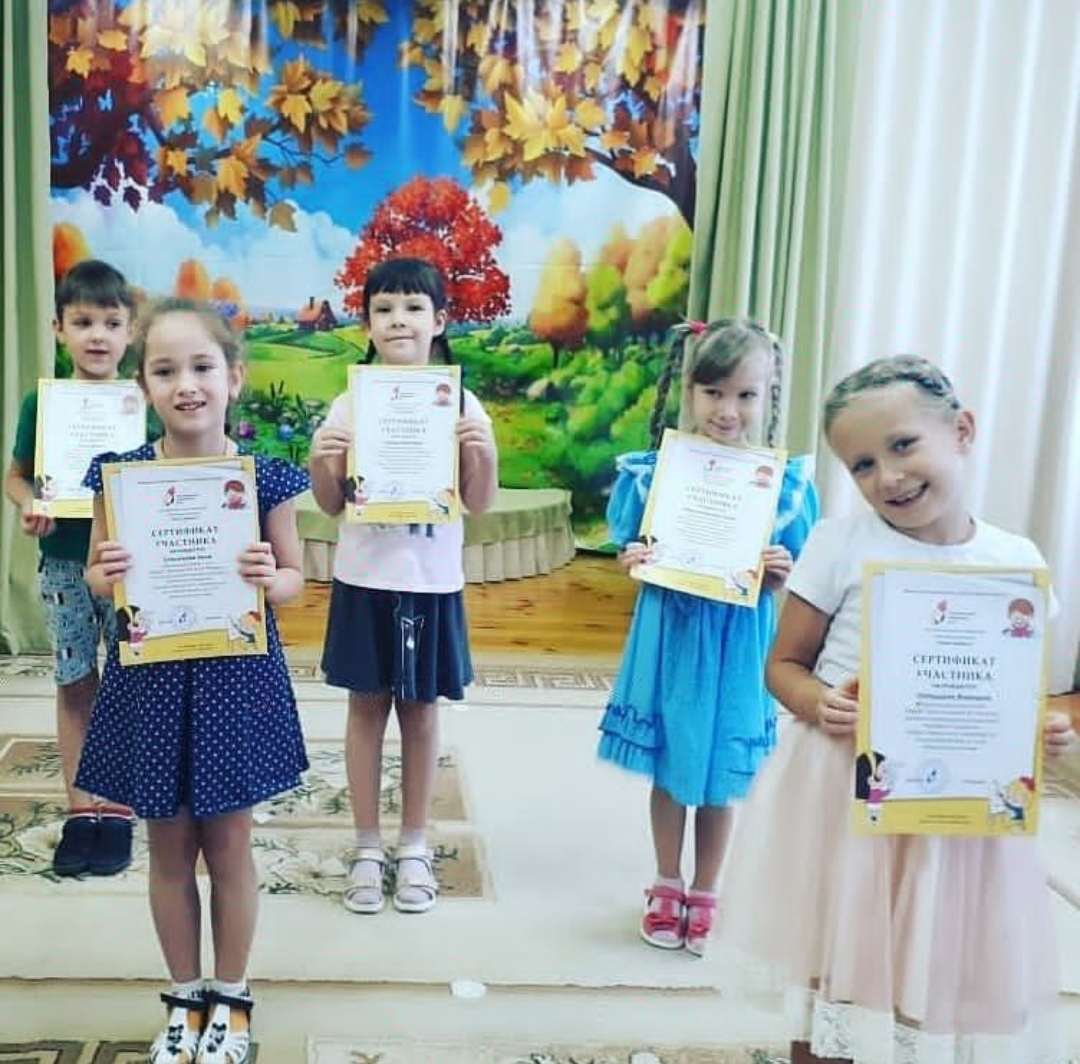 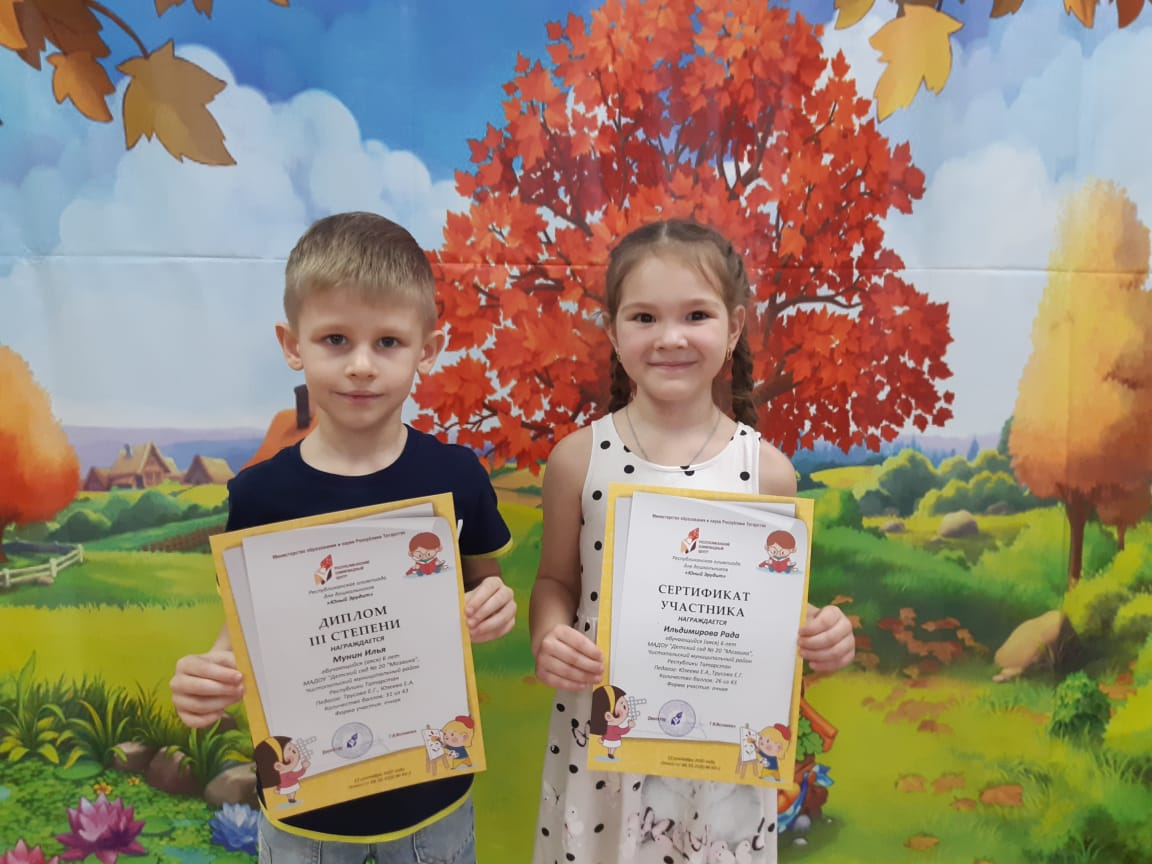 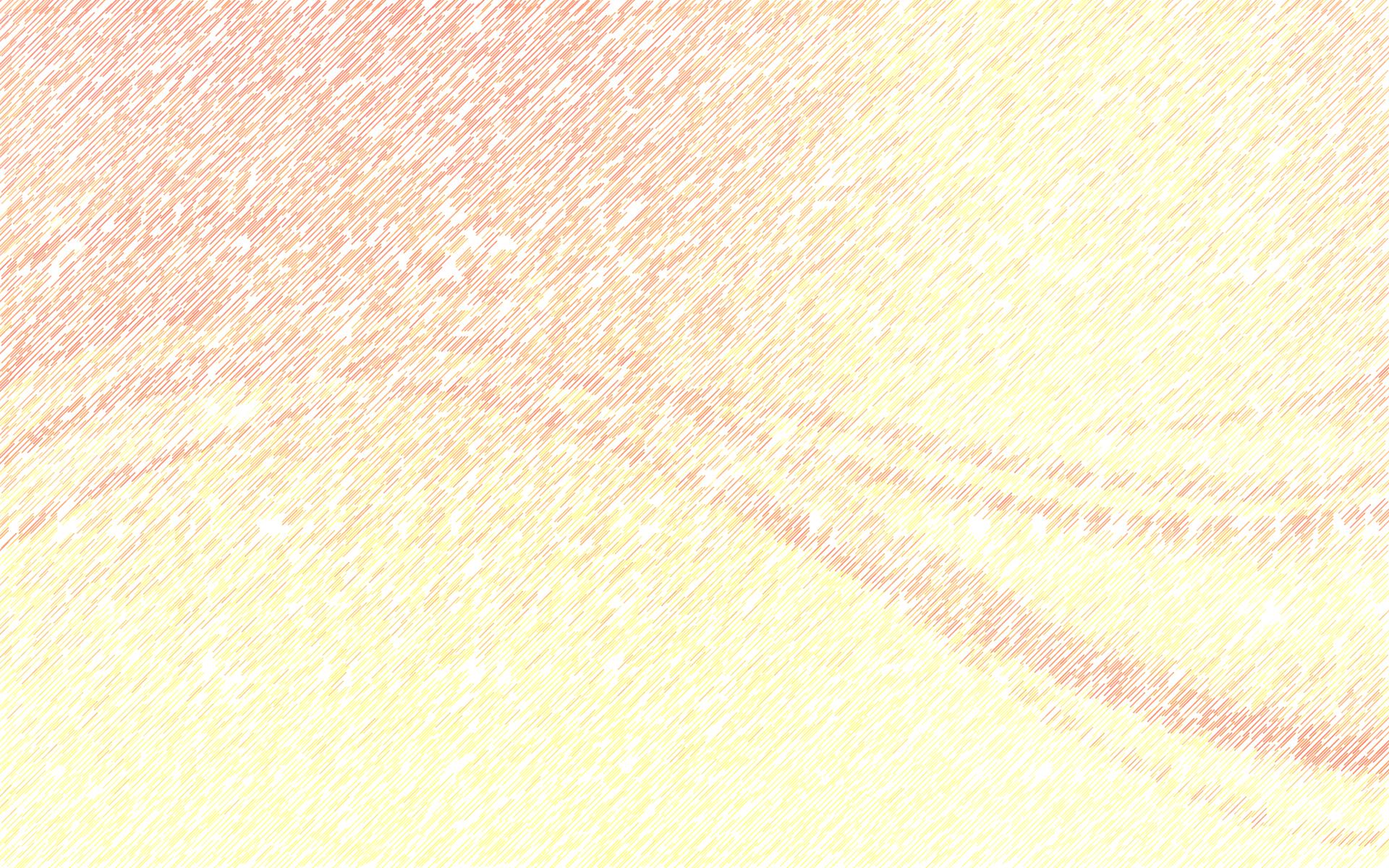 ПОБЕДИТЕЛИ И ПРИЗЕРЫ РЕСПУБЛИКАНСКОГО ЭКОЛОГИЧЕСКОГО КОНКУРСА  ДЛЯ ДОШКОЛЬНИКОВ   
 «СВЕТЛЯЧОК», 2021 год
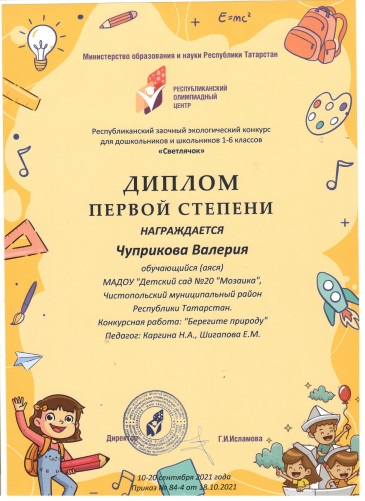 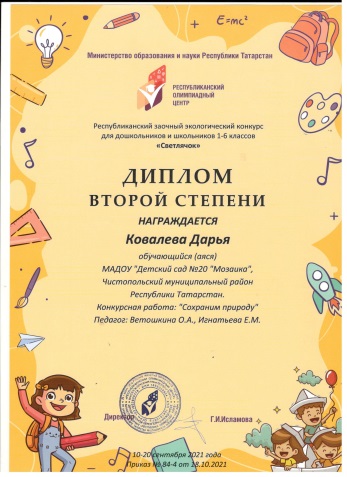 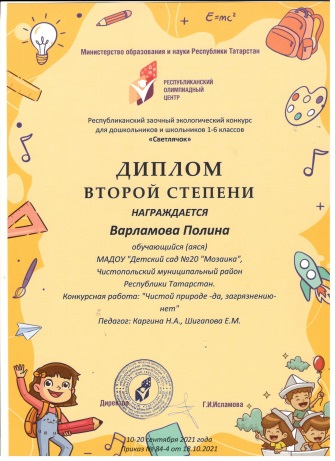 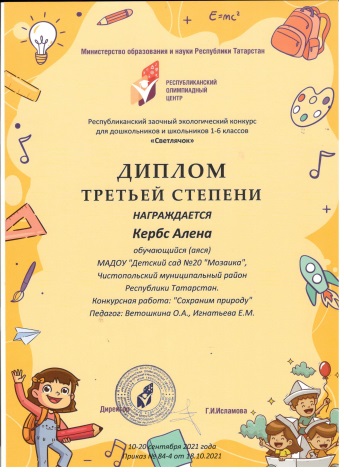 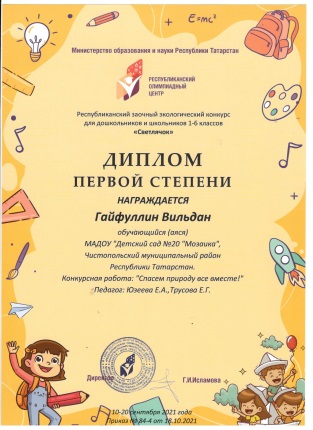 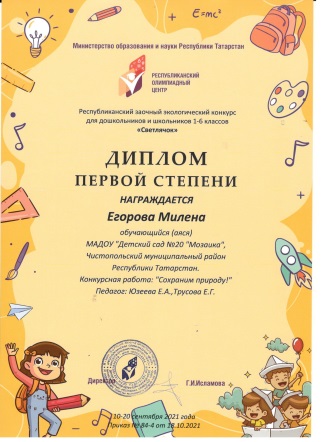 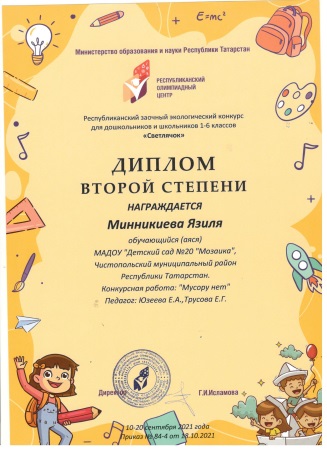 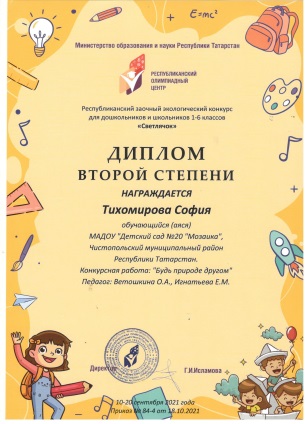 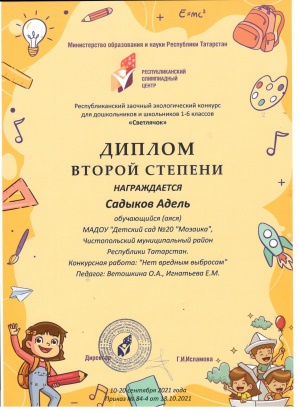 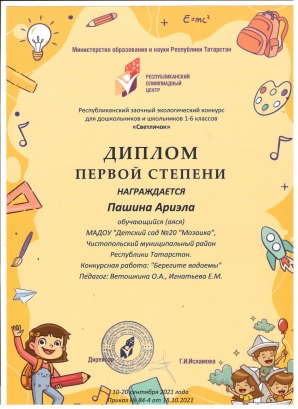 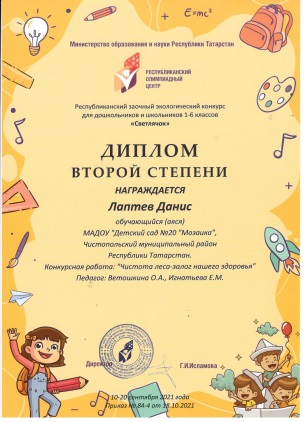 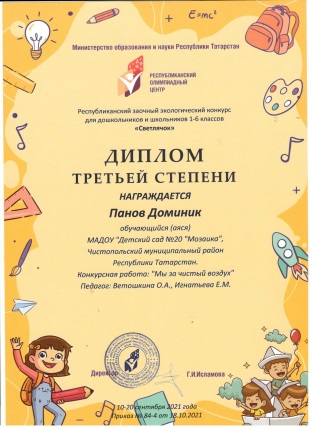 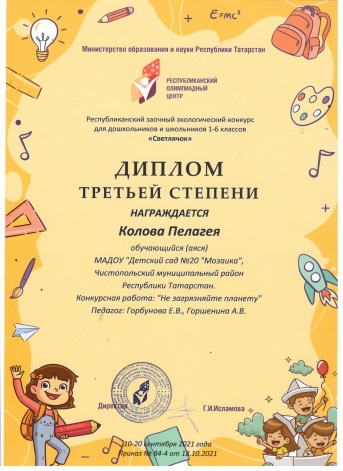 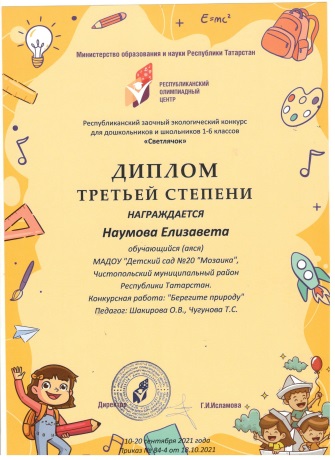 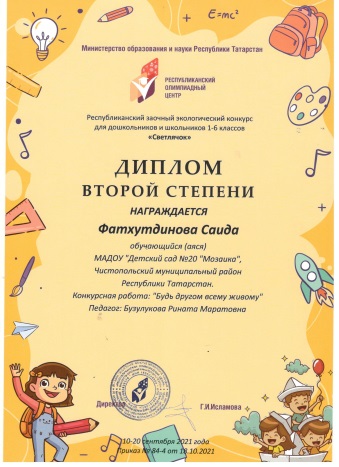 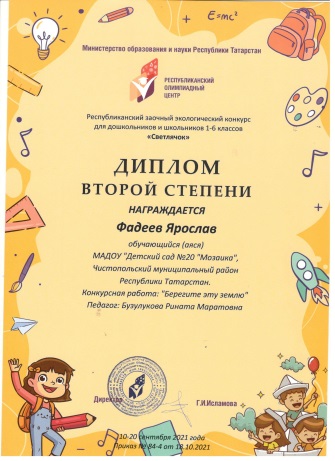 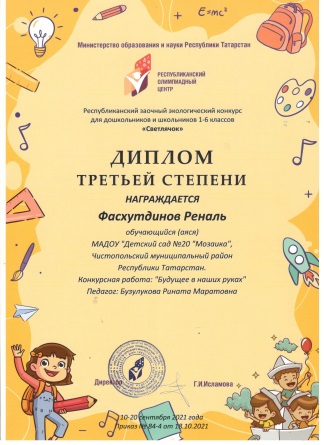 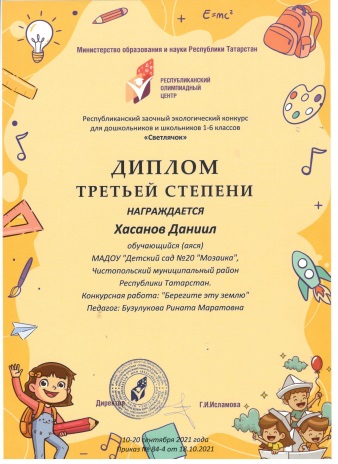 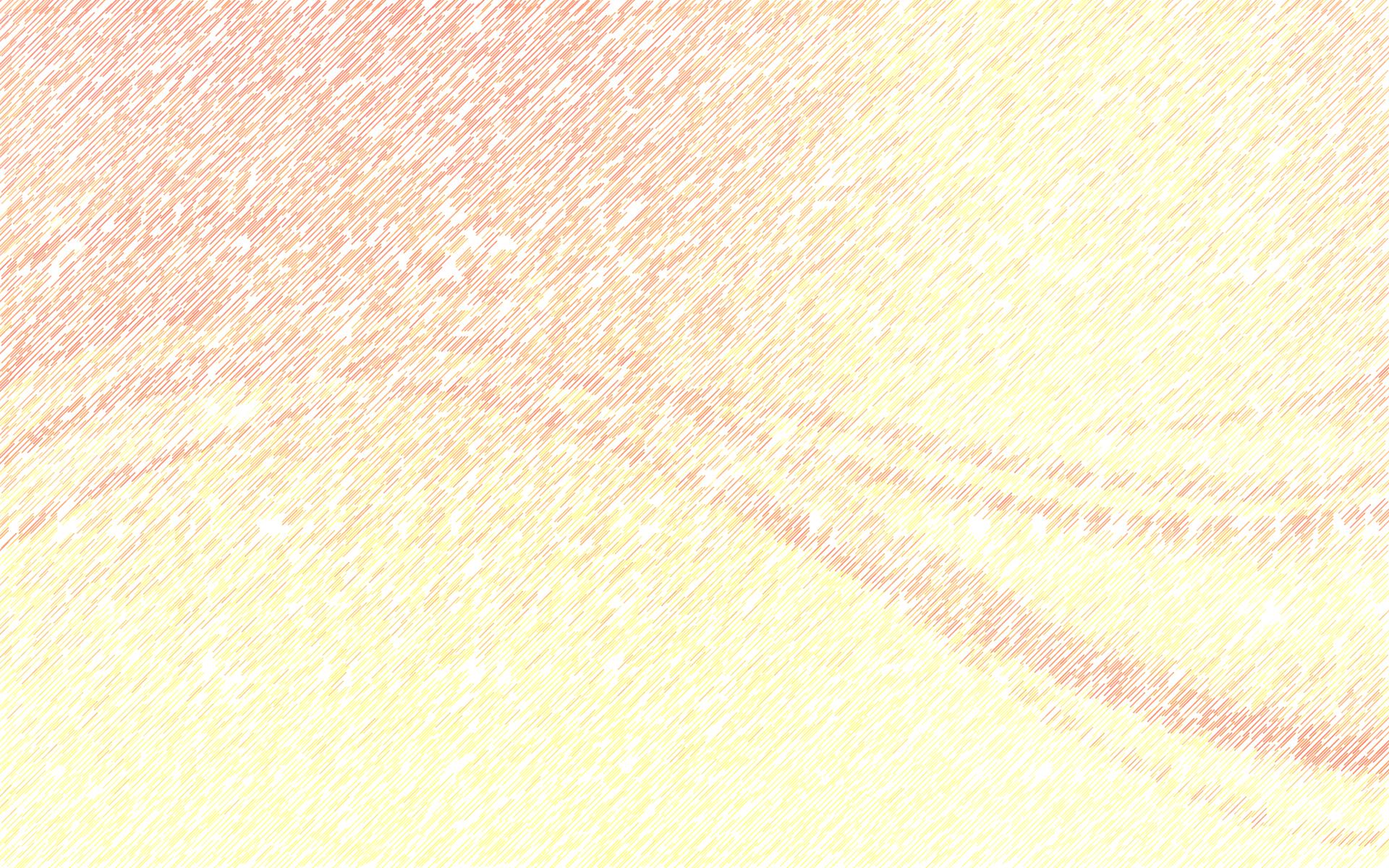 ПОБЕДИТЕЛИ И ПРИЗЕРЫ РЕСПУБЛИКАНСКОГО ЭКОЛОГИЧЕСКОГО КОНКУРСА  ДЛЯ ДОШКОЛЬНИКОВ   
 «СВЕТЛЯЧОК», 2021 год
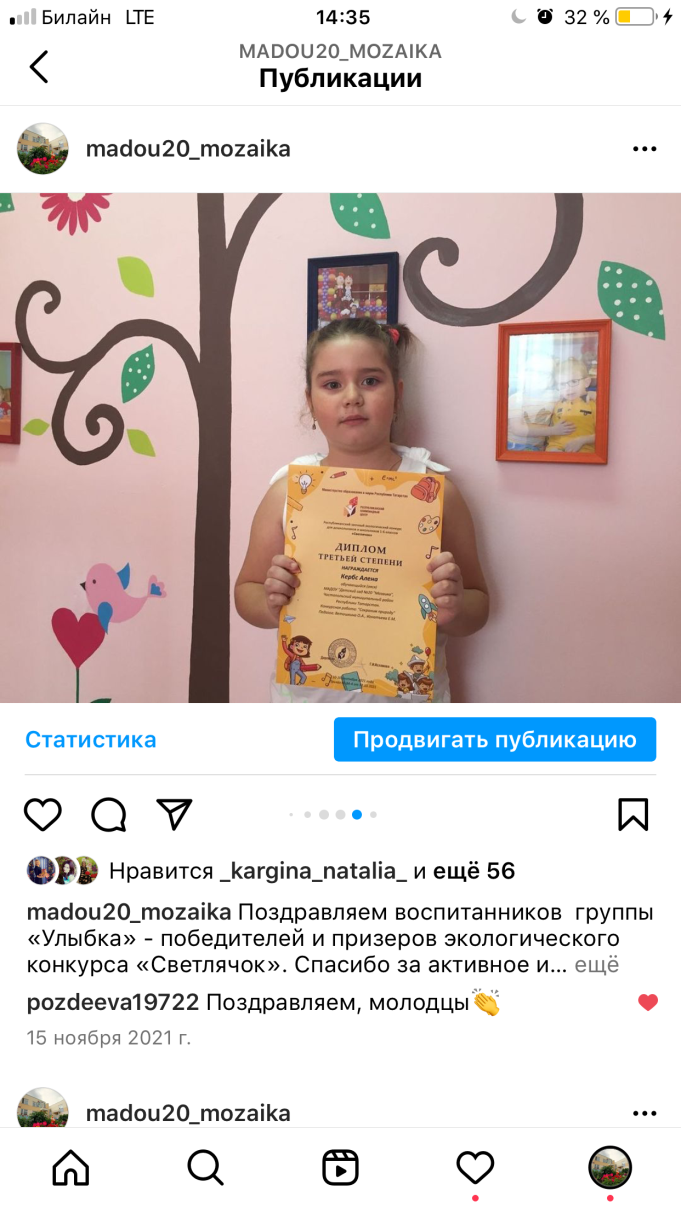 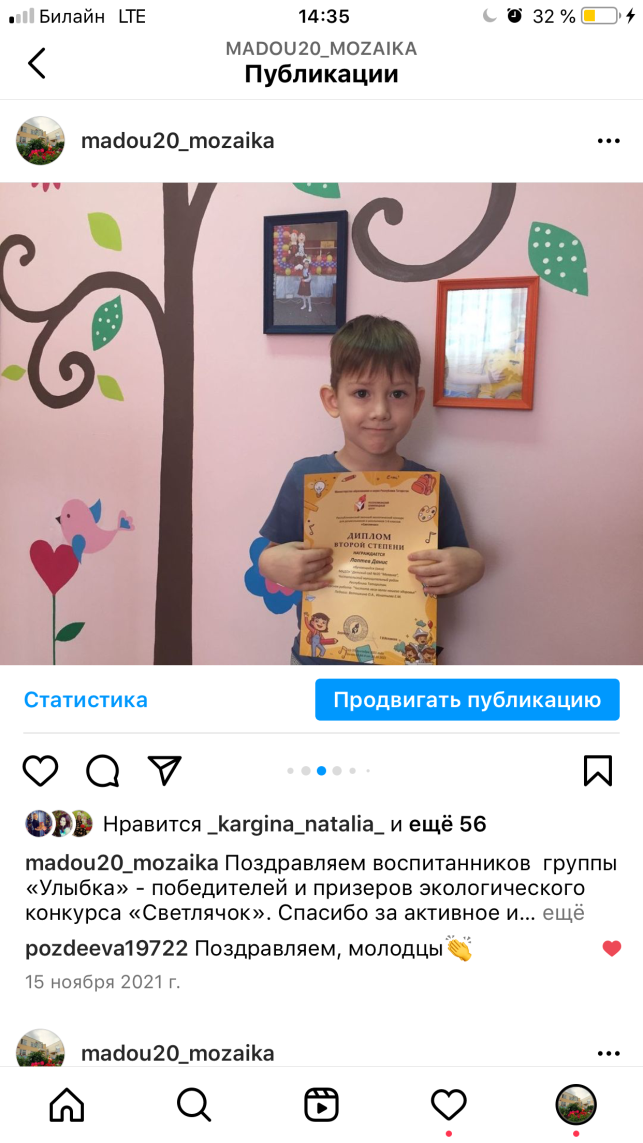 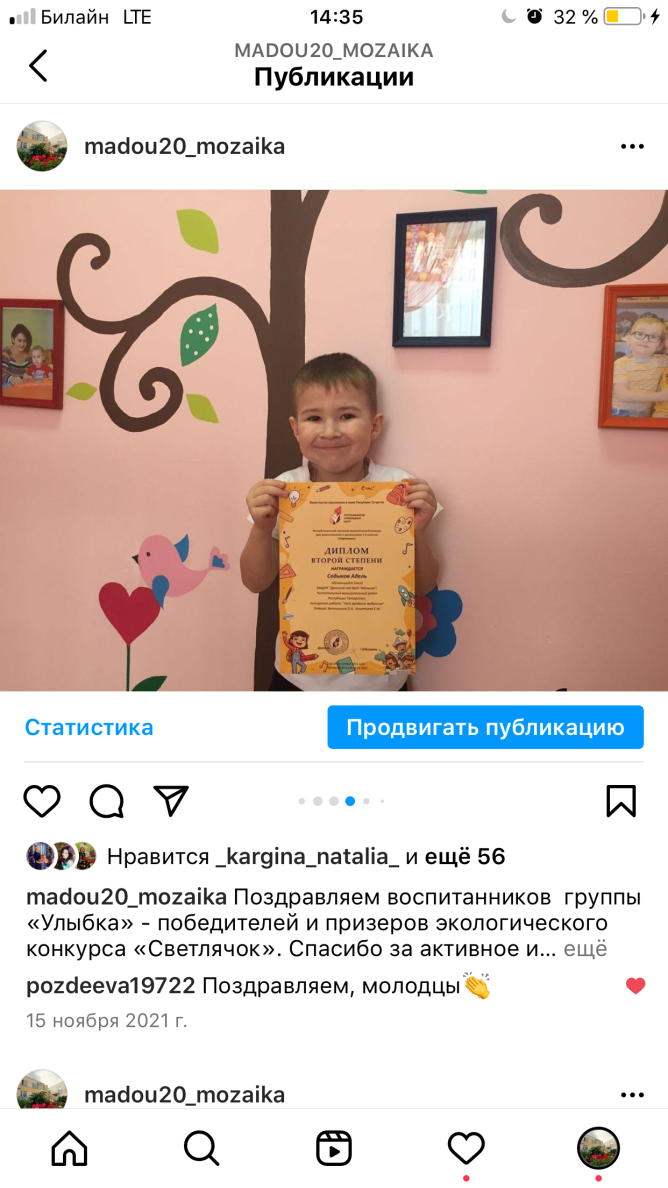 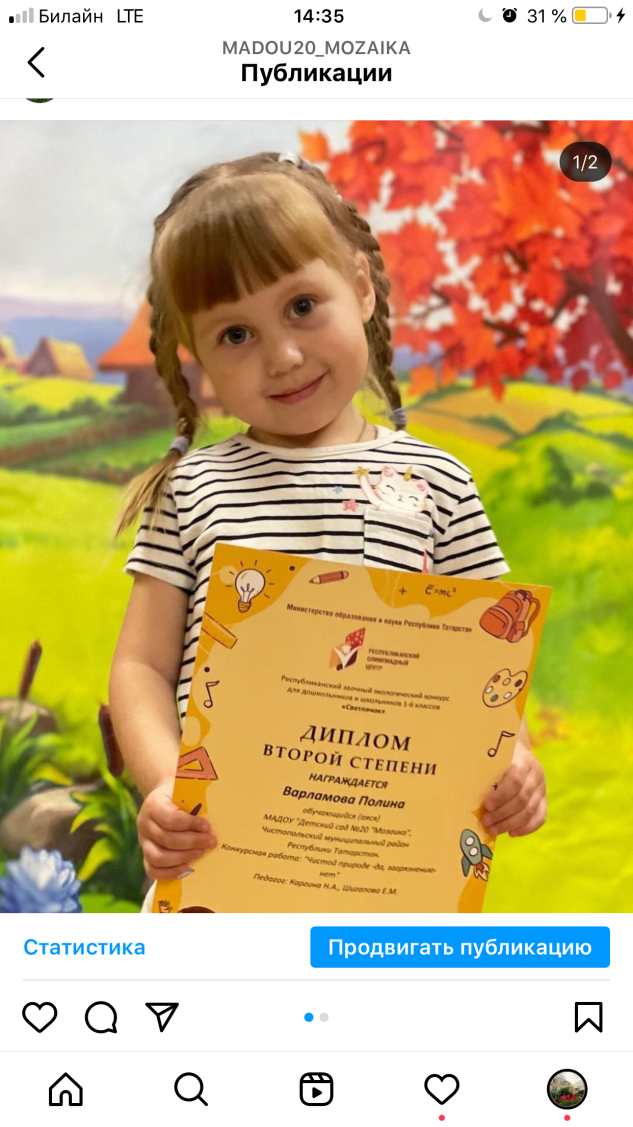 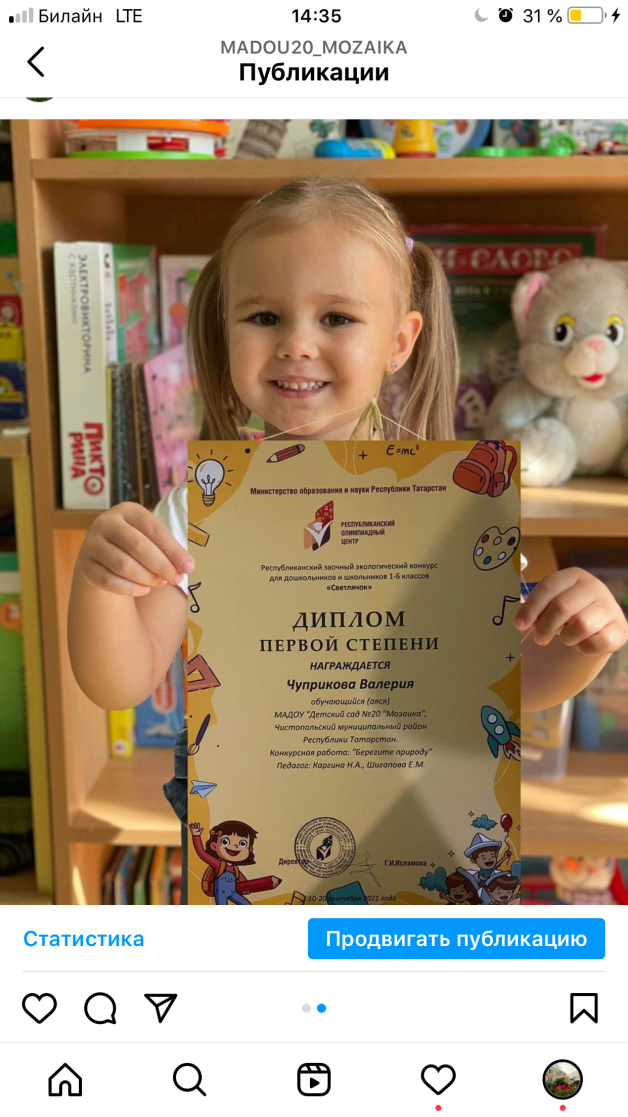 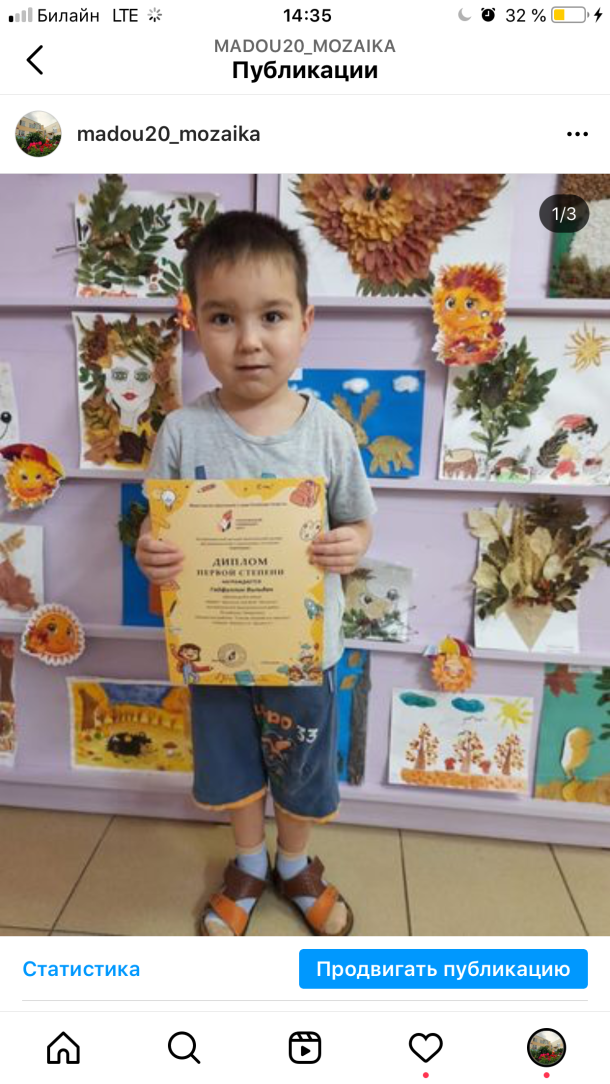 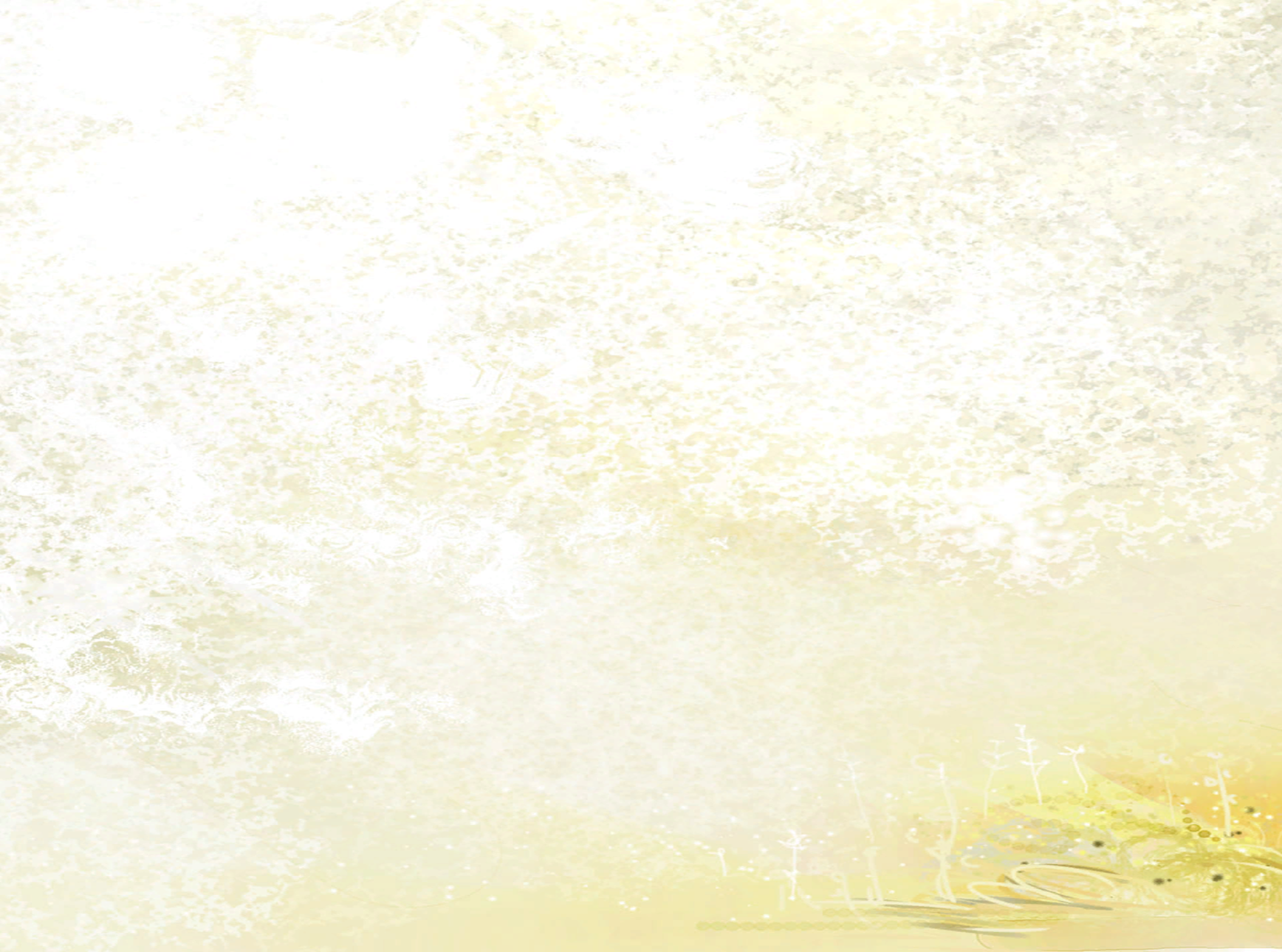 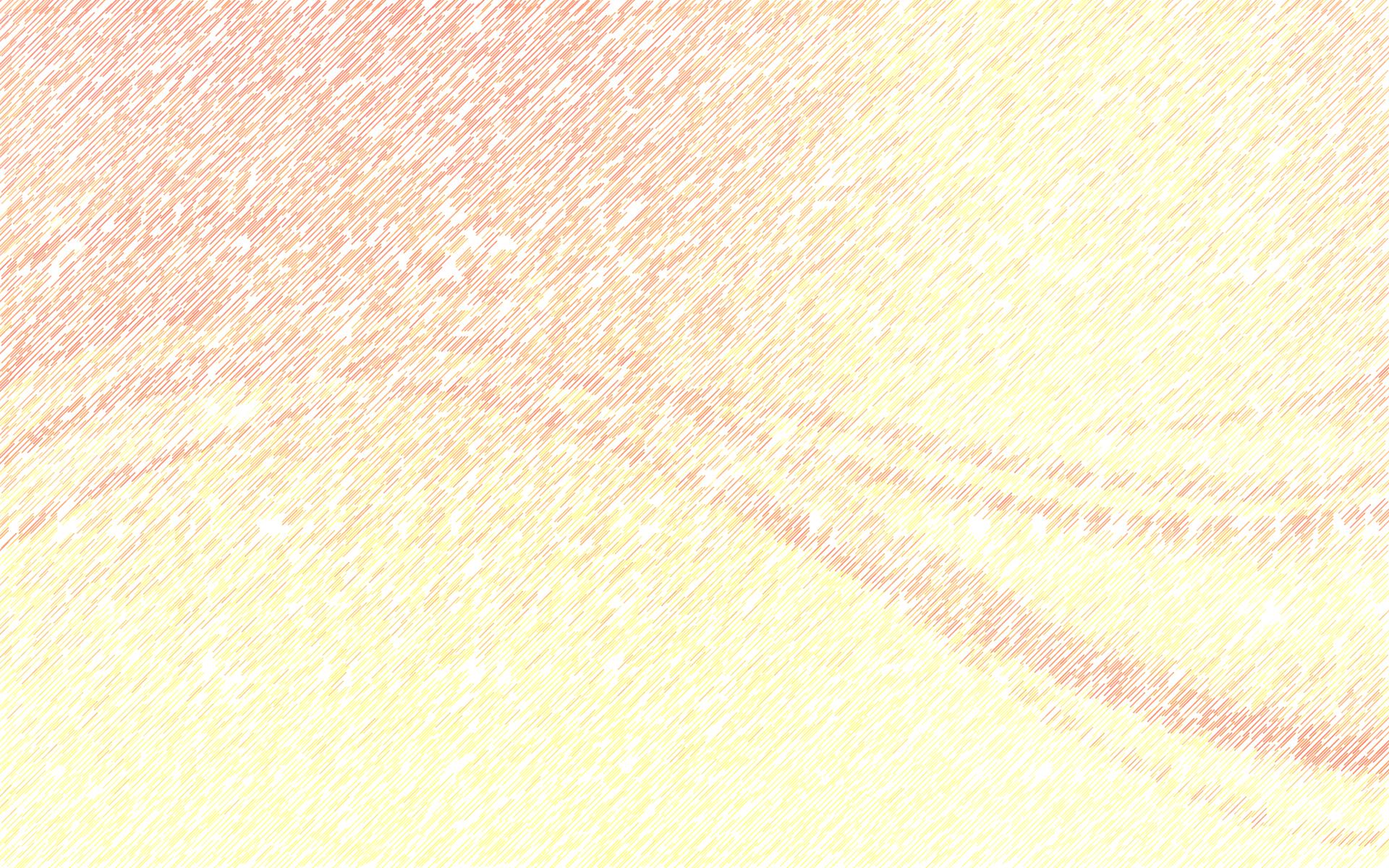 ПОБЕДИТЕЛИ И ПРИЗЕРЫ 
РЕСПУБЛИКАНСКОГО ЗАОЧНОГО ЭКОЛОГИЧЕСКОГО КОНКУРСА  
 «СВЕТЛЯЧОК»
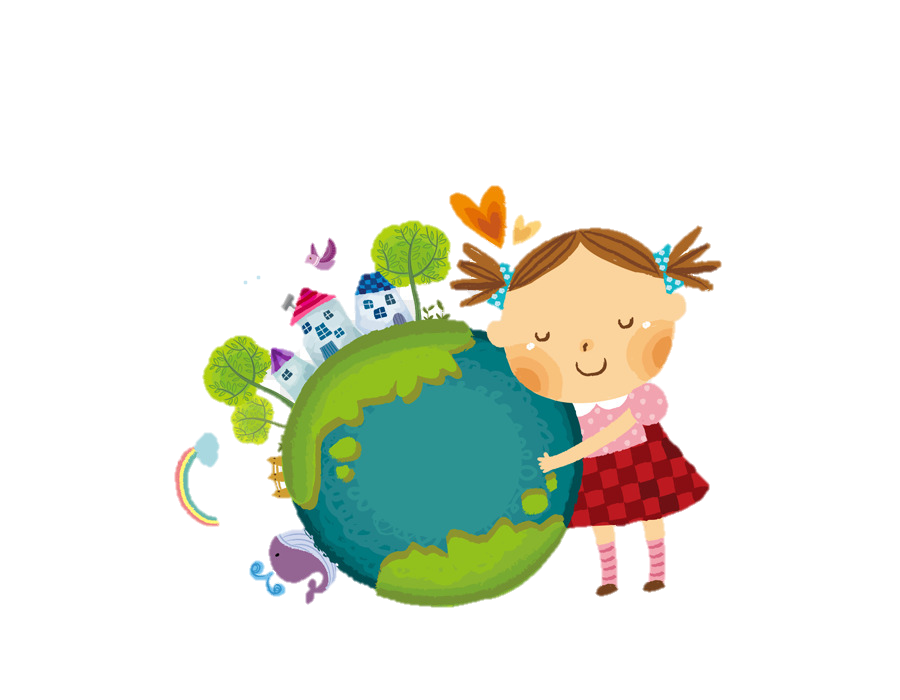 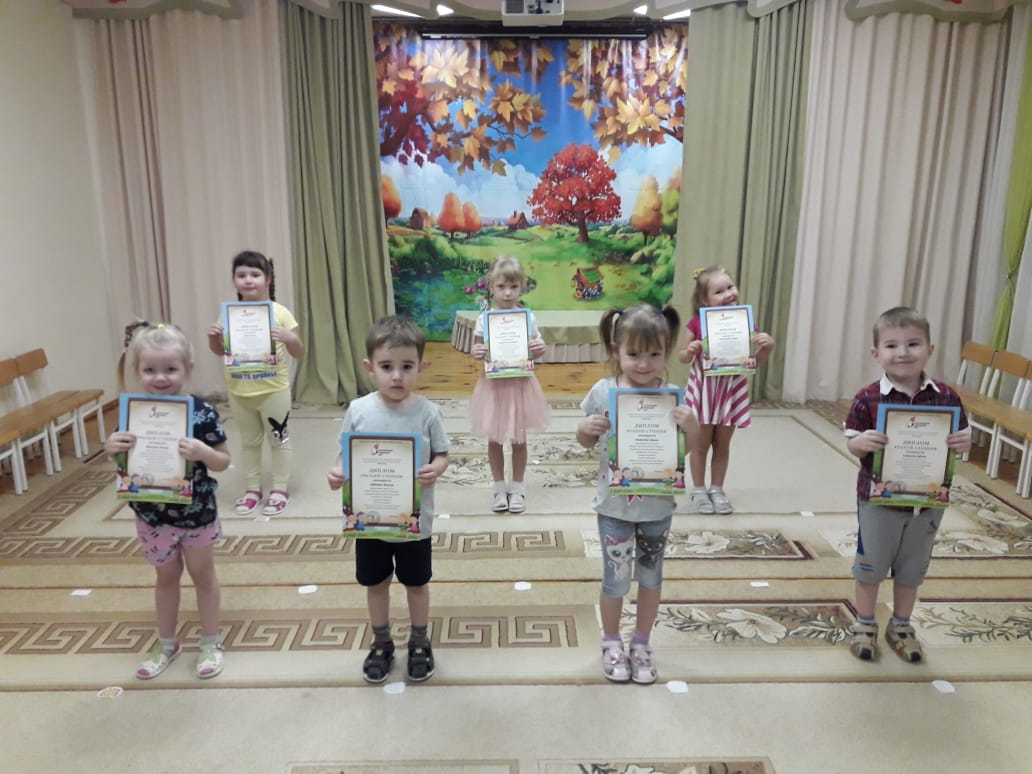 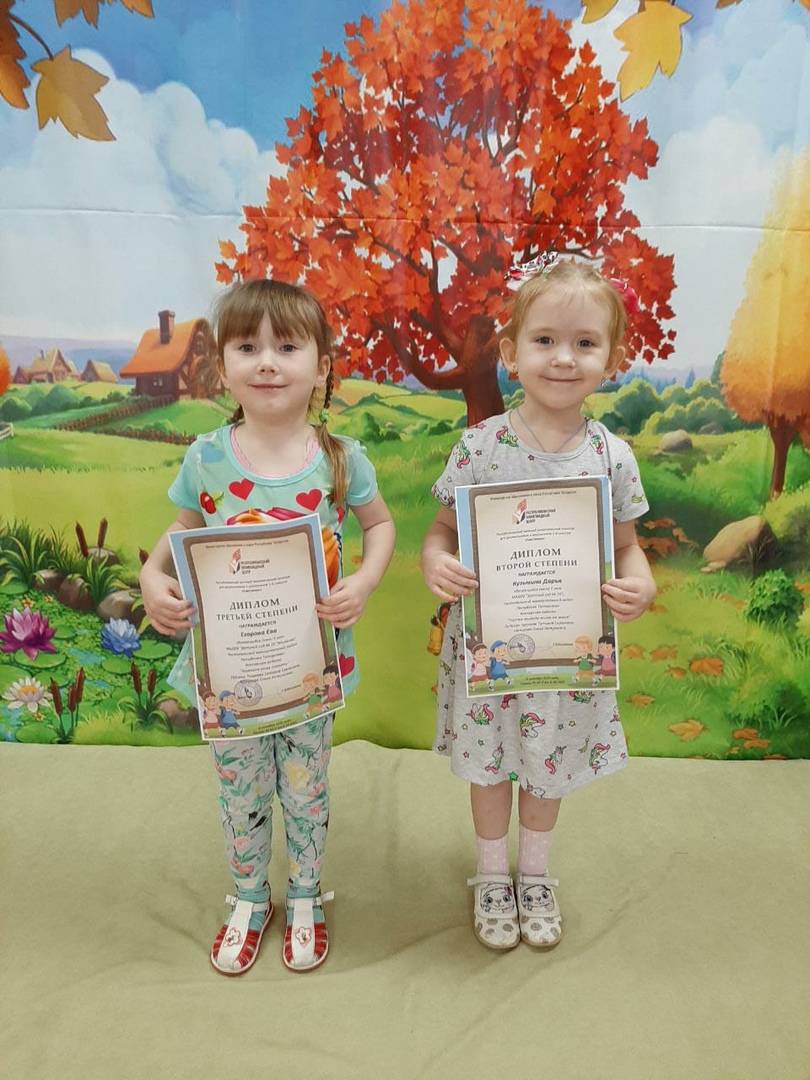 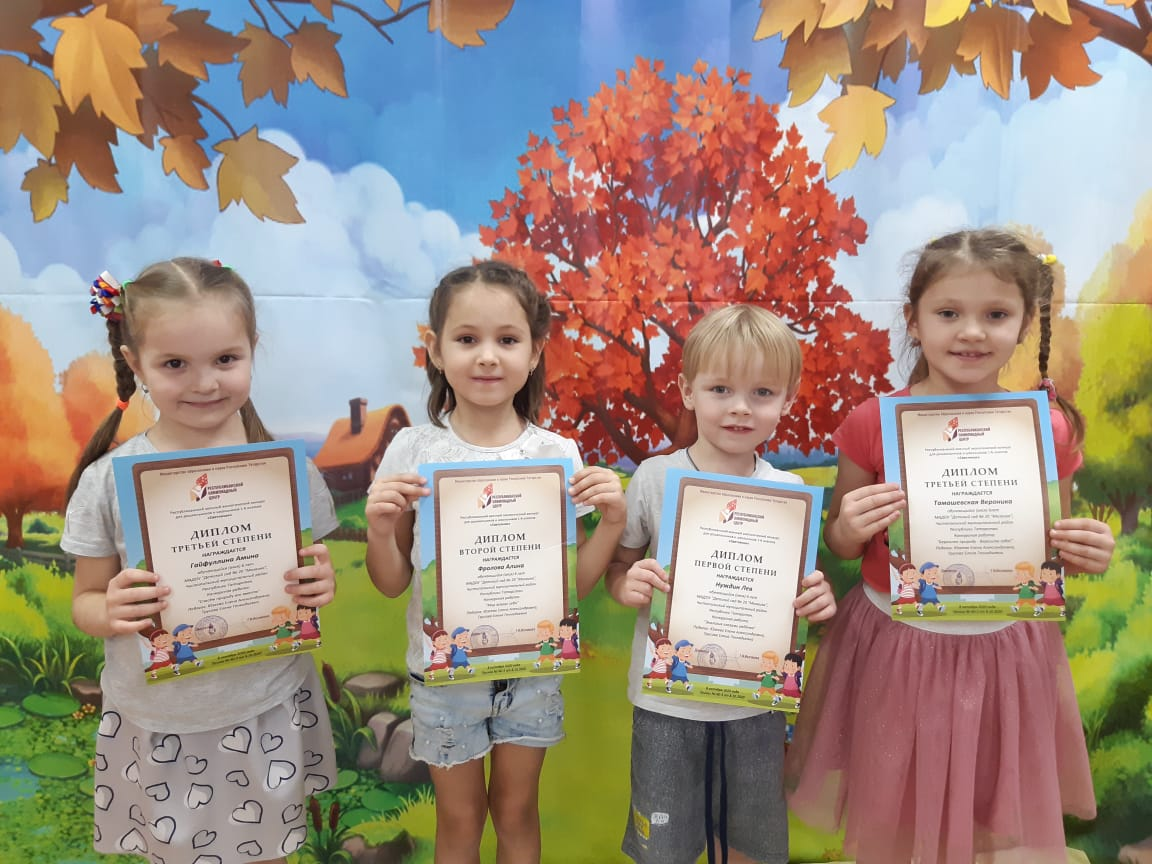 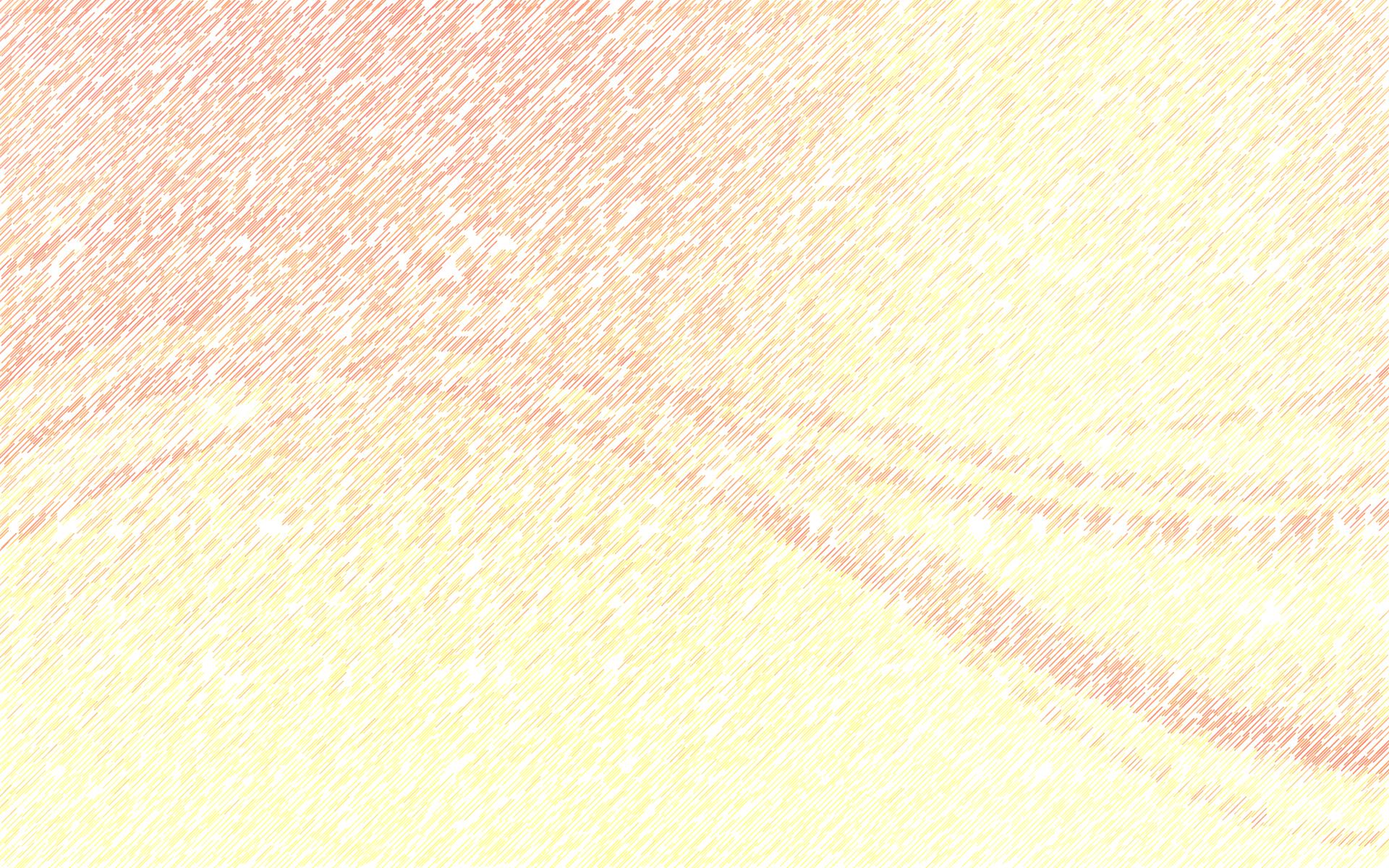 В НАШЕМ ДЕТСКОМ САДУ РАБОТАЕТ «ЛАБОРАТОРИЯ»
ПЕДАГОГИ ВМЕСТЕ С ВОСПИТАННИКАМИ ПРОВОДЯТ ИССЛЕДОВАНИЯ.
 «БУМАГА СВОИМИ РУКАМИ»  - ЭКОЛОГИЧЕСКИ ЧИСТЫЙ ПРОДУКТ
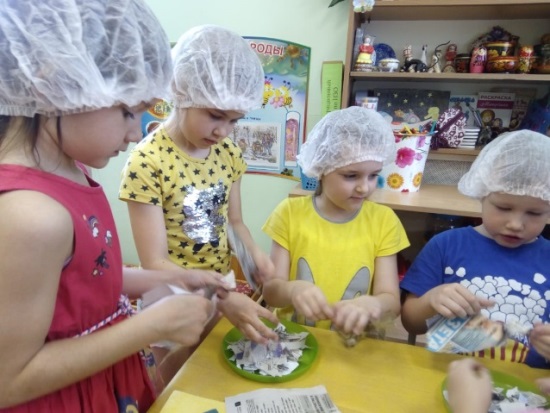 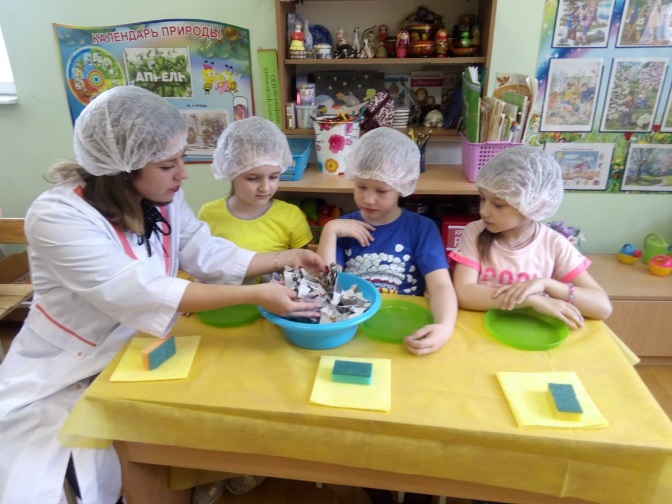 :
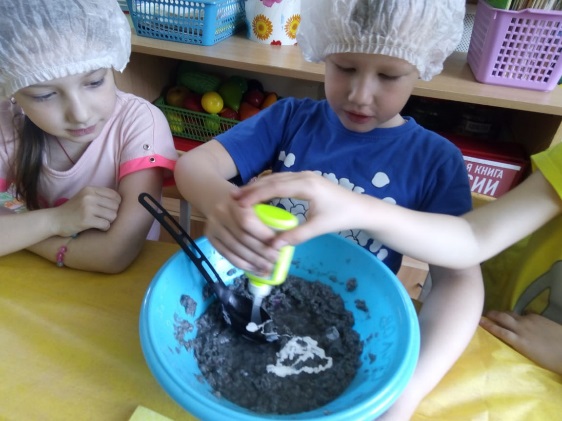 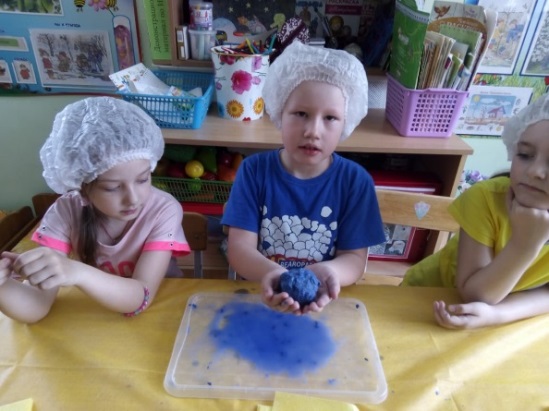 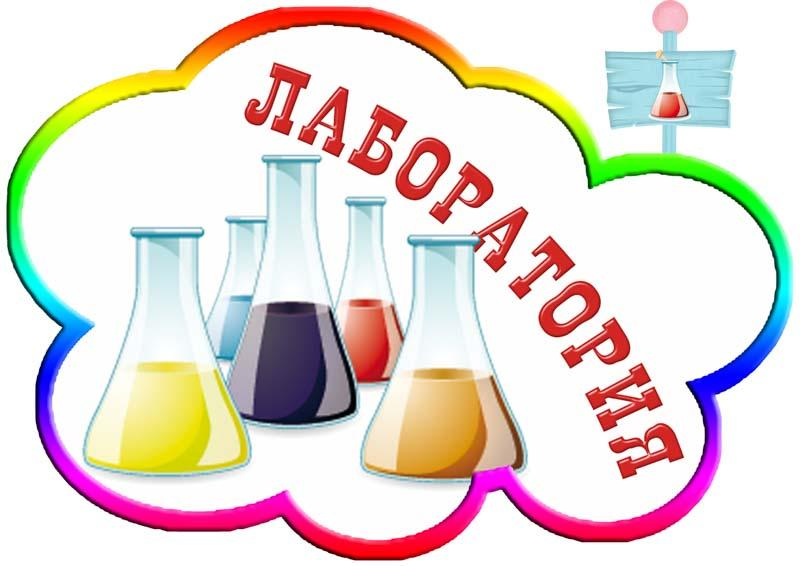 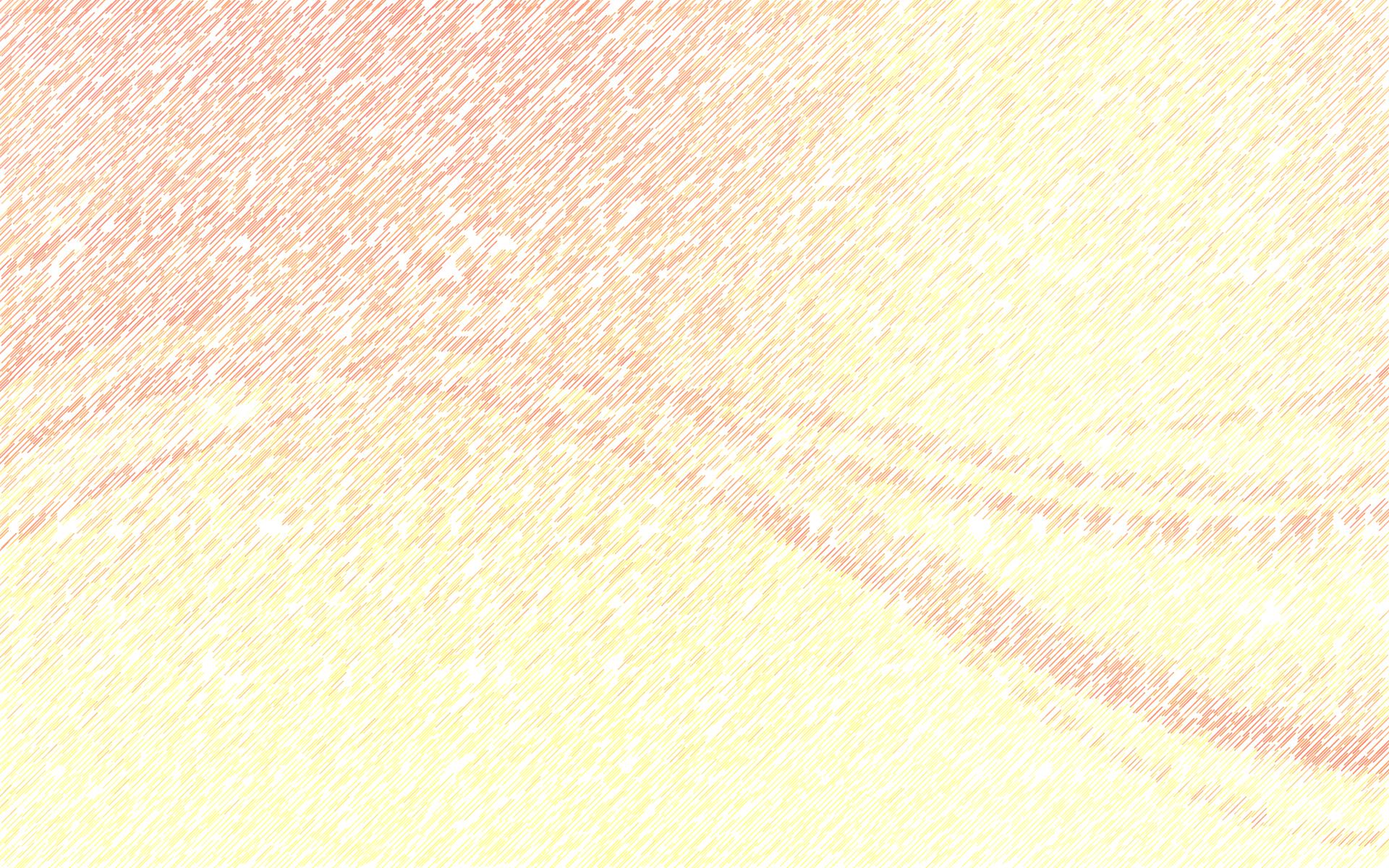 В ХОДЕ ДАННОЙ ИССЛЕДОВАТЕЛЬСКОЙ РАБОТЫ ДОШКОЛЬНИКИ  НЕ ТОЛЬКО ПОЗНАКОМИЛИСЬ С  ПРОЦЕССОМ ПОЛУЧЕНИЯ БУМАГИ ИЗ МАКУЛАТУРЫ, 
НО И САМОСТОЯТЕЛЬНО ИЗГОТОВИЛИ  БУМАГУ  ИЗ ВТОРИЧНОГО СЫРЬЯ. 
ИЗ ПОЛУЧЕННОЙ БУМАГИ ДЕТЬМИ  БЫЛИ СДЕЛАНЫ ПОДЕЛКИ. 
ТАКИМ ОБРАЗОМ, БЫЛО НАГЛЯДНО  ПРОДЕМОНСТРИРОВАНО ПРАКТИЧЕСКОЕ ПРИМЕНЕНИЕ 
ПЕРЕРАБОТАННОЙ БУМАГИ
:
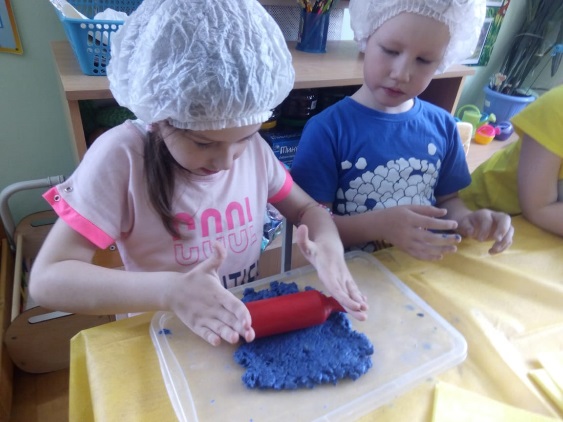 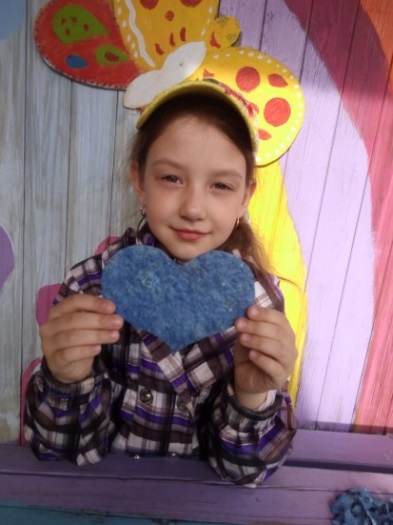 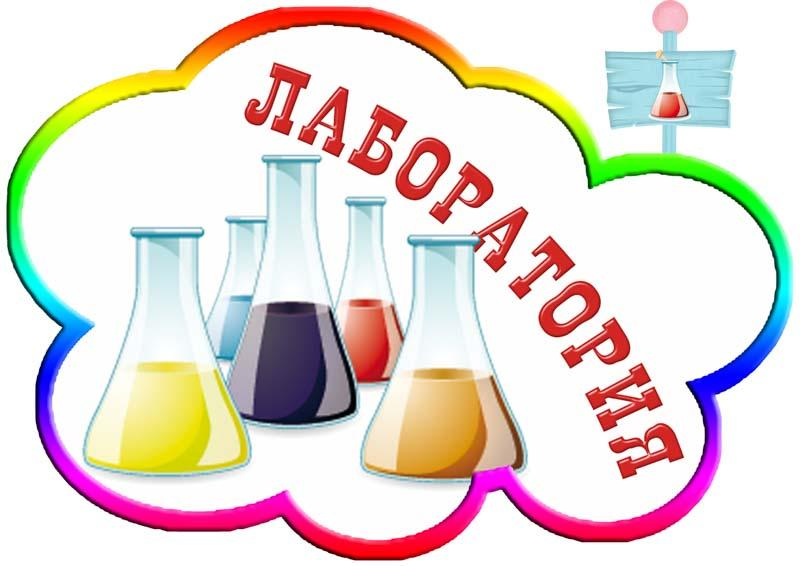 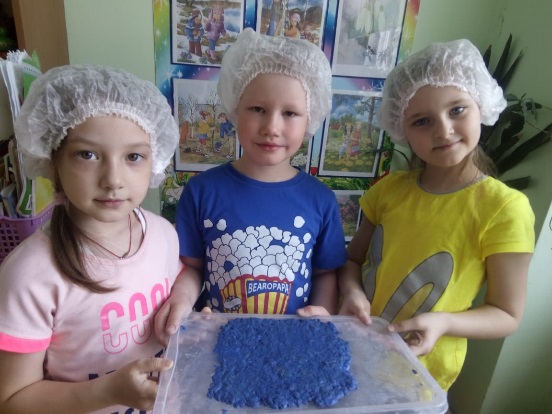 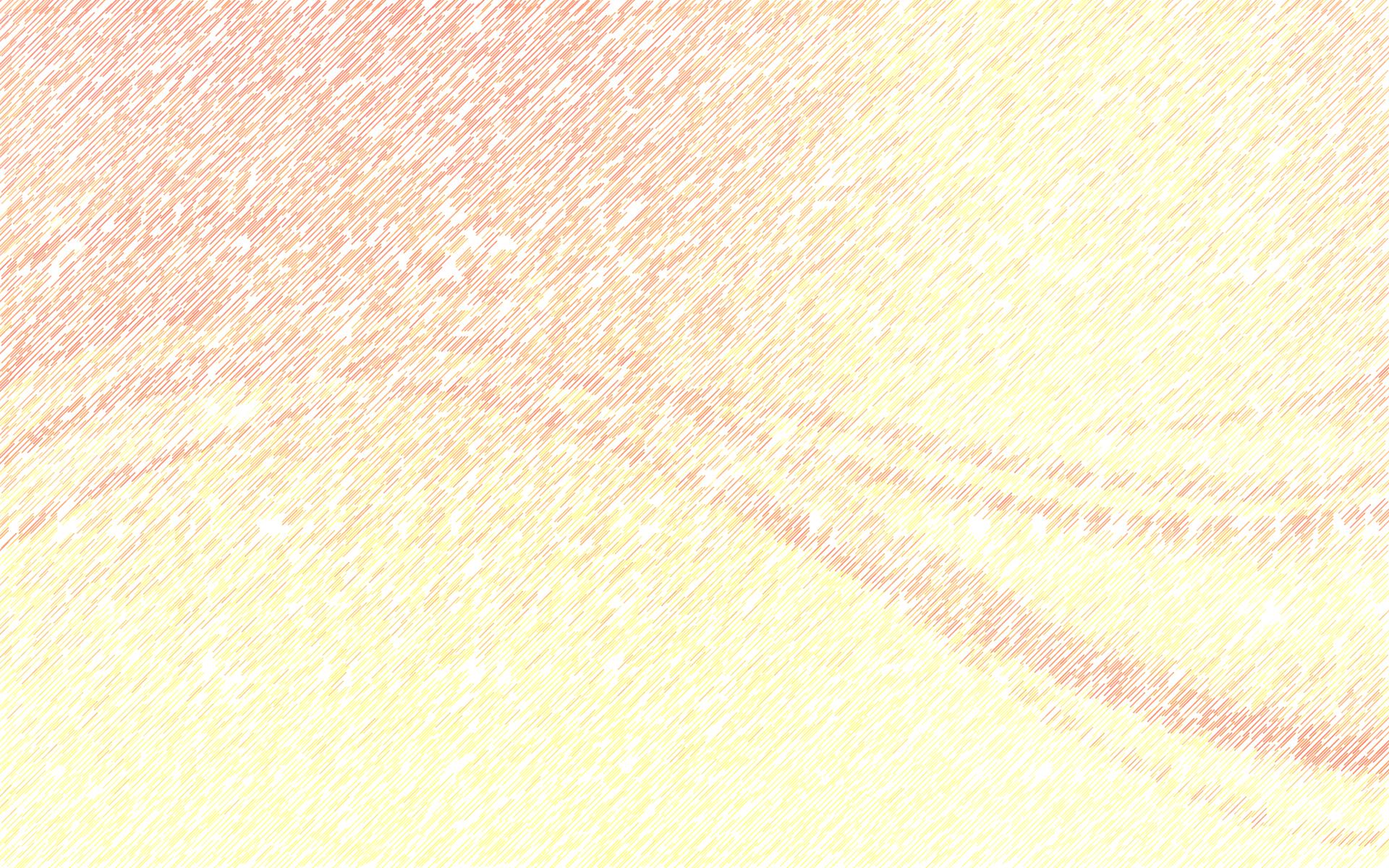 БОЛЬШОЕ ЗНАЧЕНИЕ НАШ КОЛЛЕКТИВ УДЕЛЯЕТ РАЗВИТИЮ 
И СОВЕРШЕНСТВОВАНИЮ ПРЕДМЕТНО-РАЗВИВАЮЩЕЙ СРЕДЫ
НА УЧАСТКЕ, КАК СИСТЕМЕ УСЛОВИЙ, ОБЕСПЕЧИВАЮЩЕЙ 
ВСЮ ПОЛНОТУ РАЗВИТИЯ ДЕТСКОЙ ДЕЯТЕЛЬНОСТИ
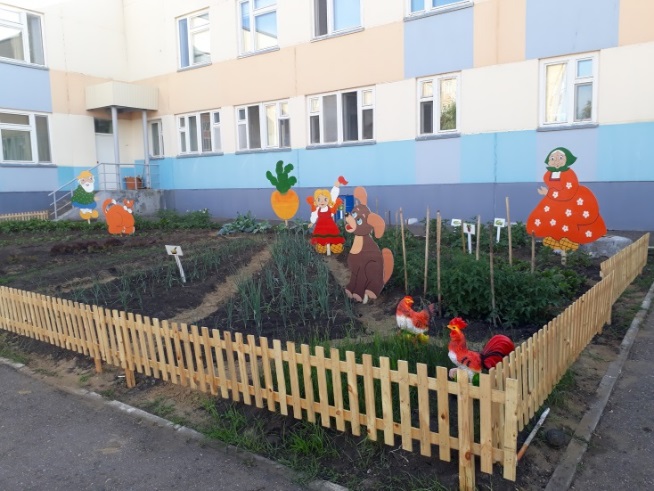 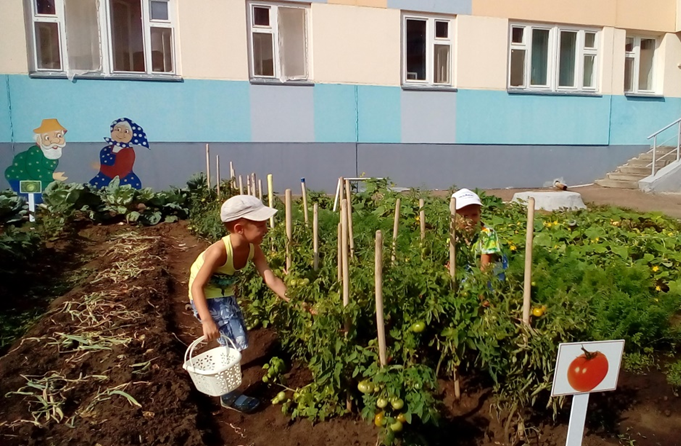 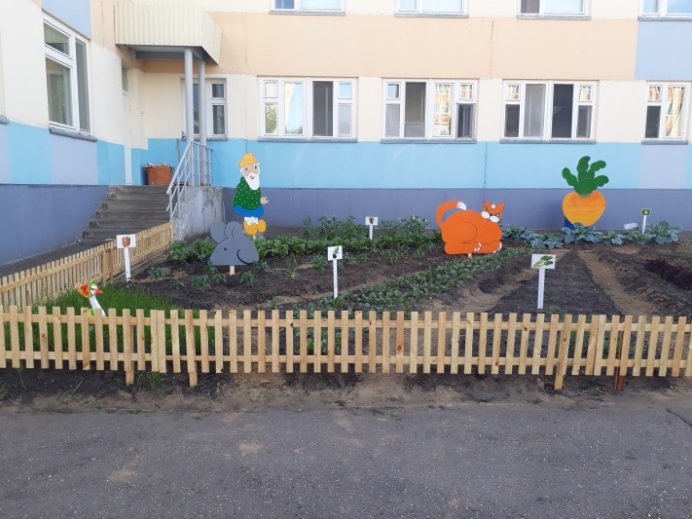 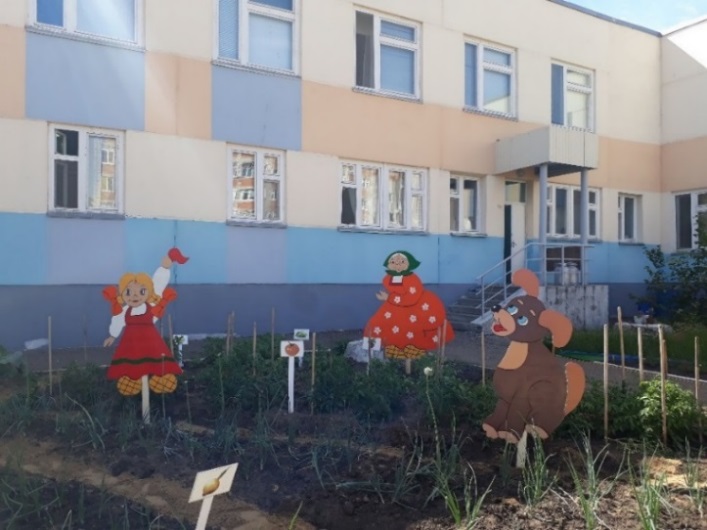 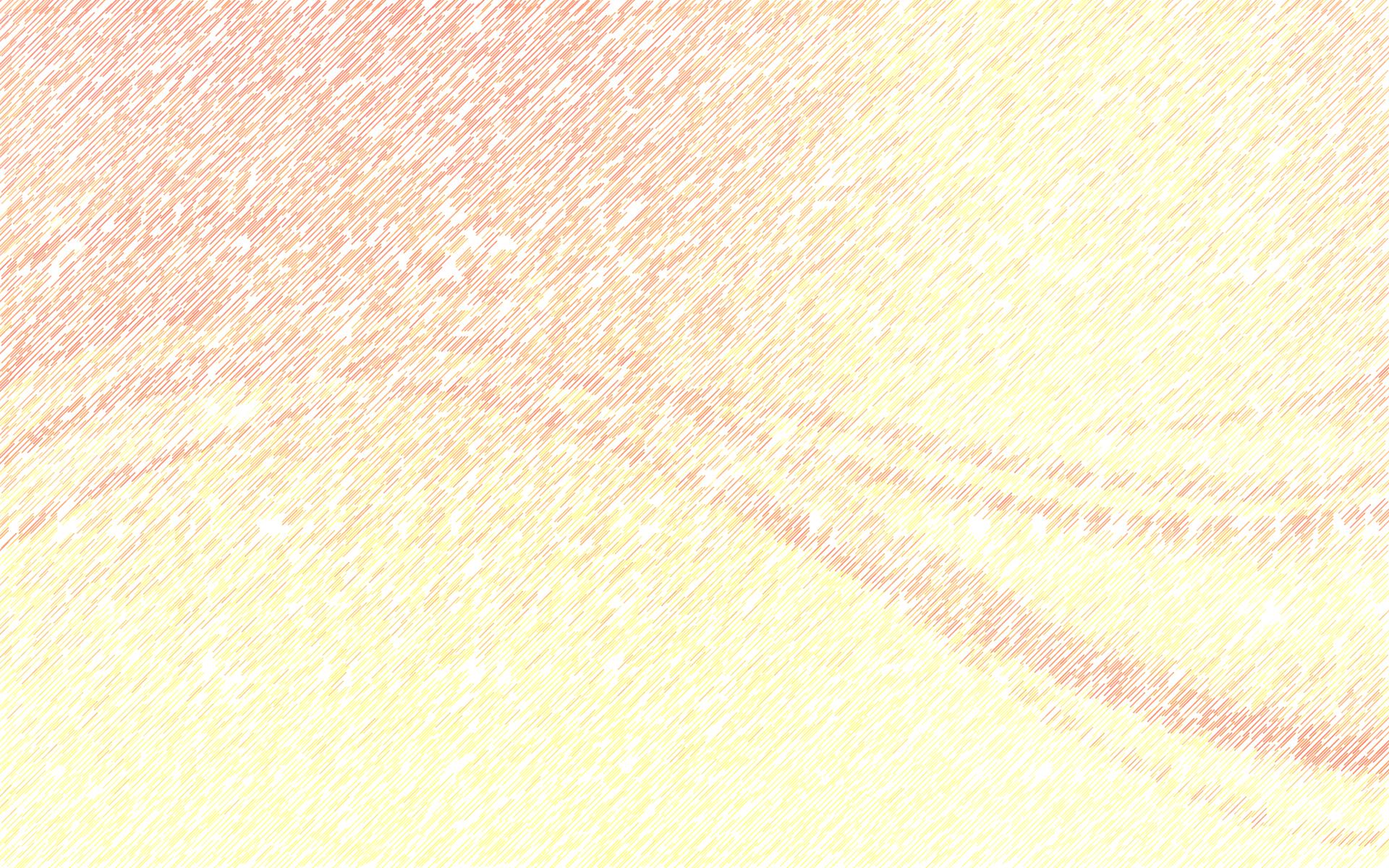 ОГОРОД В ДЕТСКОМ САДУ И ПОСИЛЬНЫЙ ТРУД ДЕТЕЙ 
НА ЕГО ТЕРРИТОРИИ ОКАЗЫВАЮТ ВЛИЯНИЕ НА ФОРМИРОВАНИЕ ЭЛЕМЕНТАРНЫХ ЭКОЛОГИЧЕСКИХ ПРЕДСТАВЛЕНИЙ У ДОШКОЛЬНИКОВ
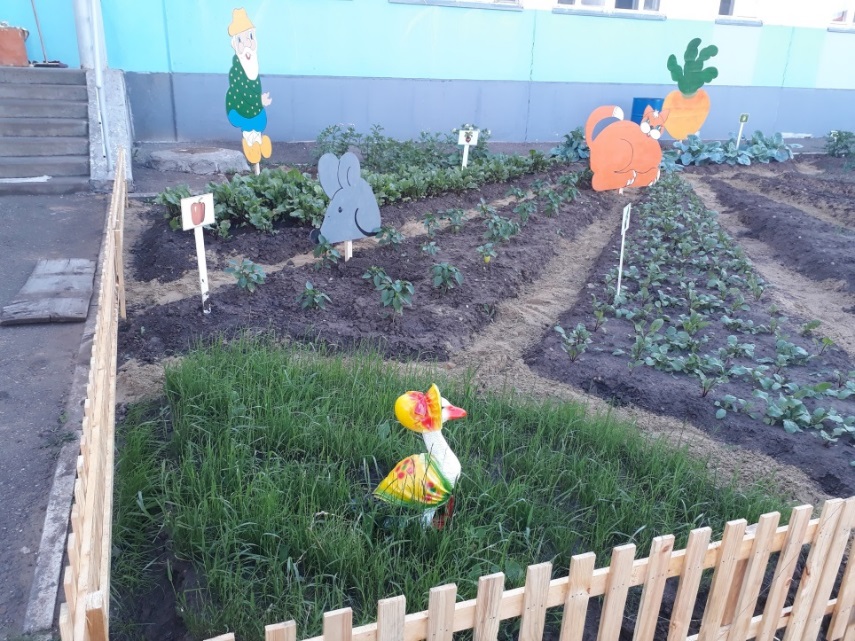 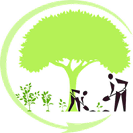 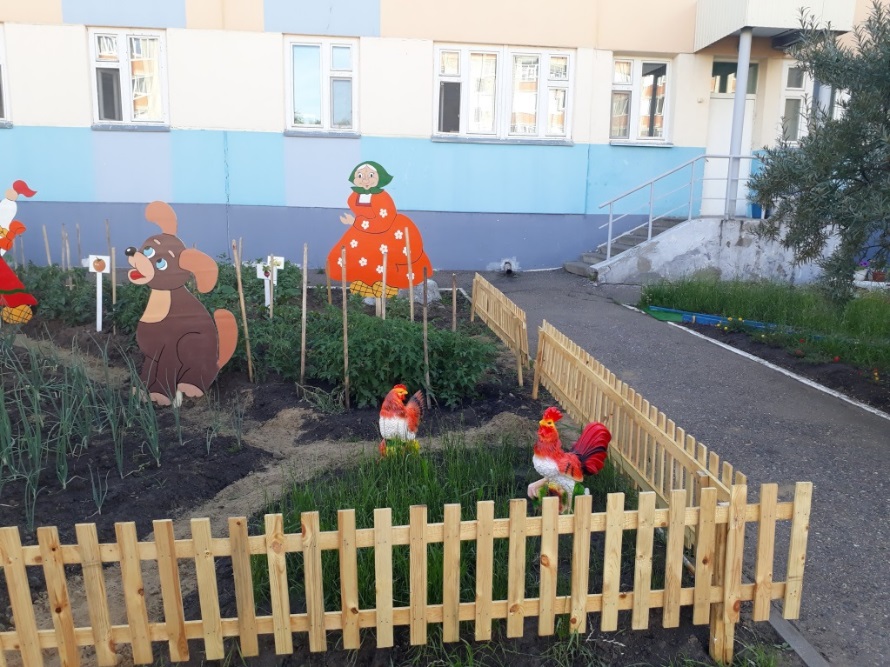 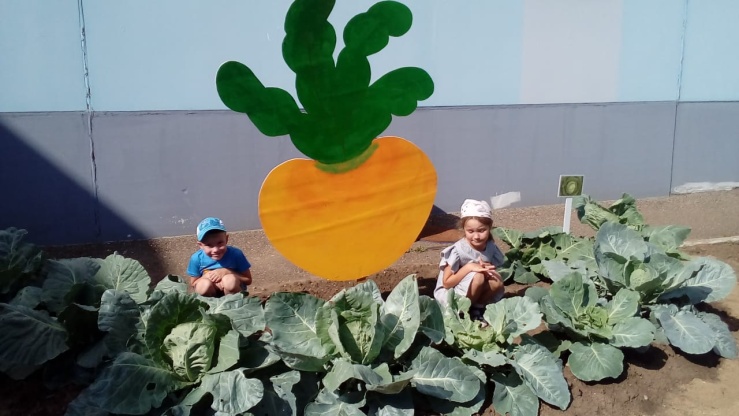 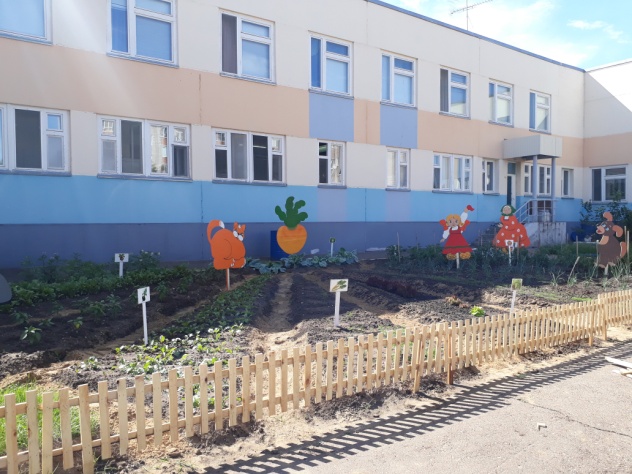 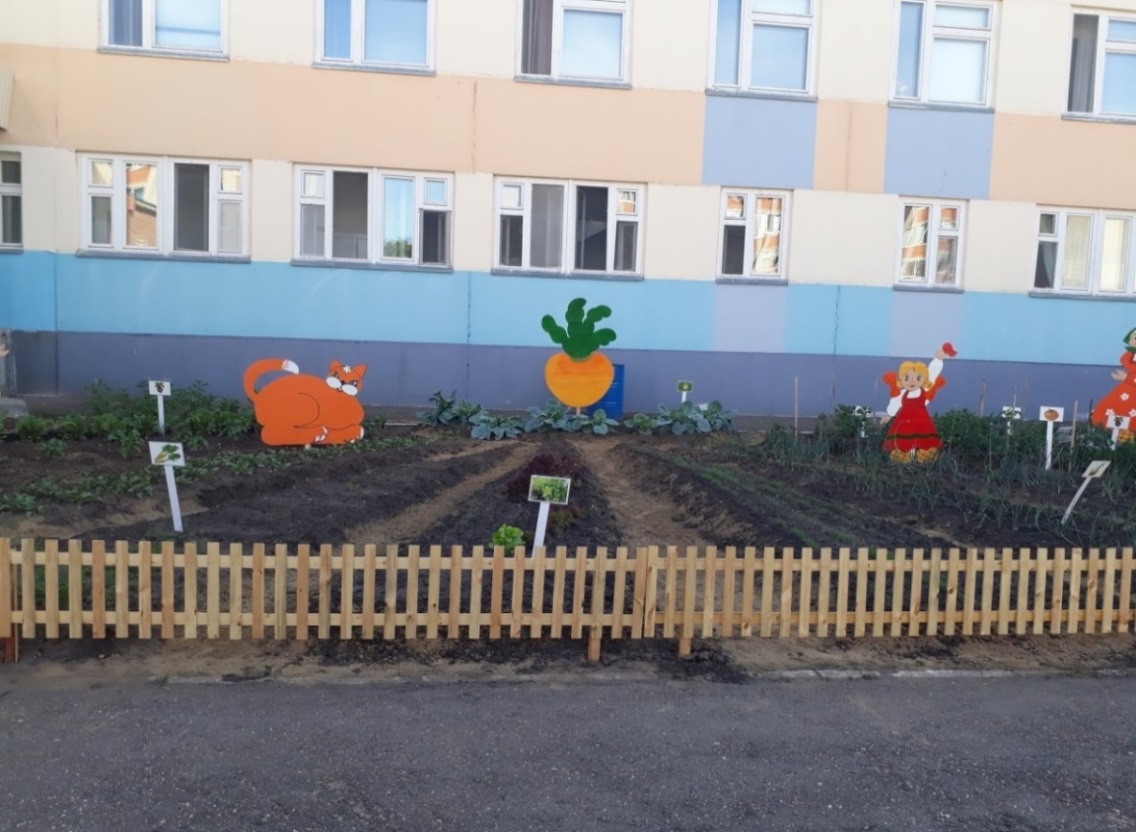 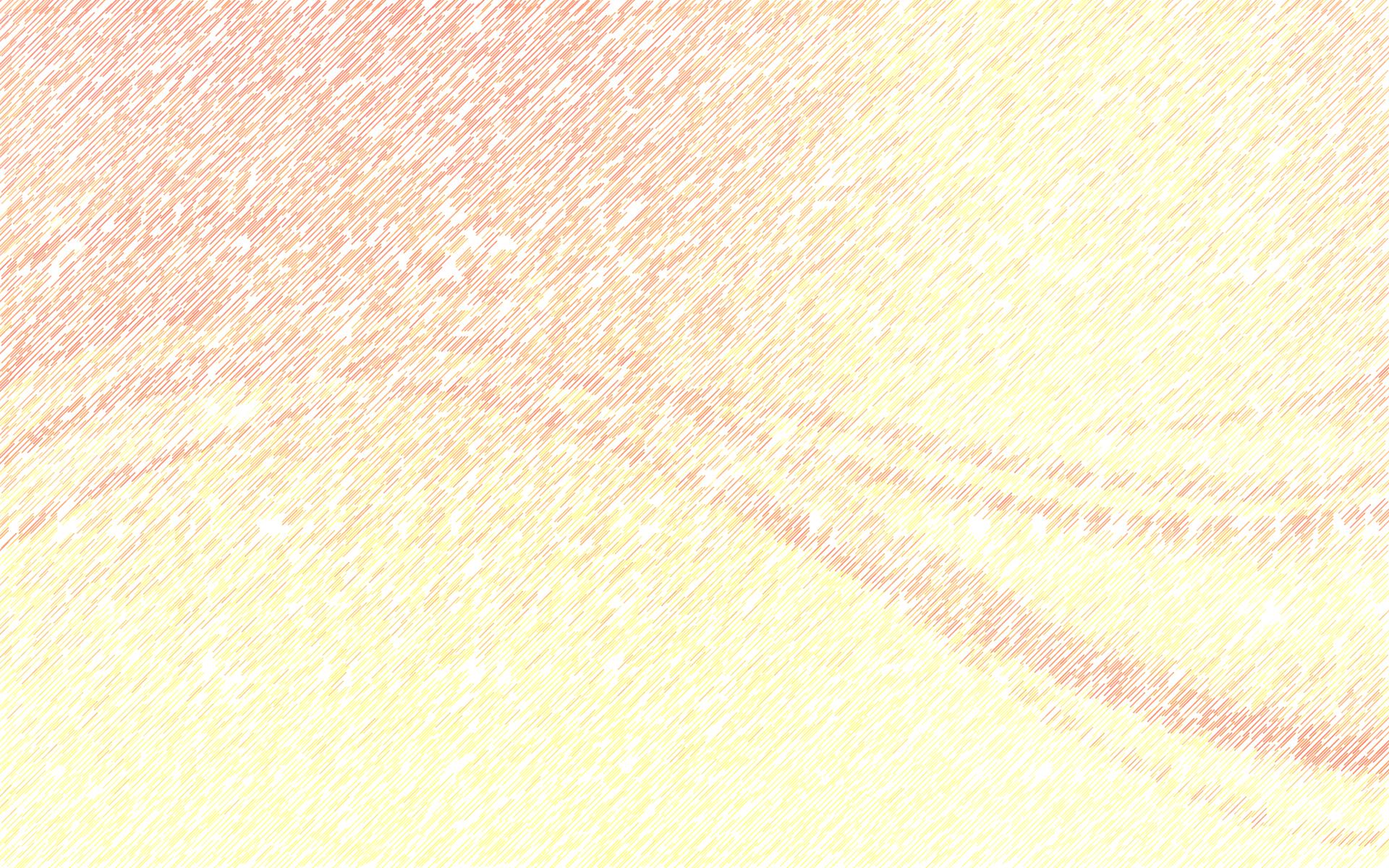 ОГОРОД СПОСОБЕН РАСШИРИТЬ ПРЕДСТАВЛЕНИЯ ДЕТЕЙ О РАСТЕНИЯХ, 
КАК ЖИВЫХ ОРГАНИЗМАХ, ОБ УСЛОВИЯХ НЕОБХОДИМЫХ ДЛЯ РОСТА И РАЗВИТИЯ
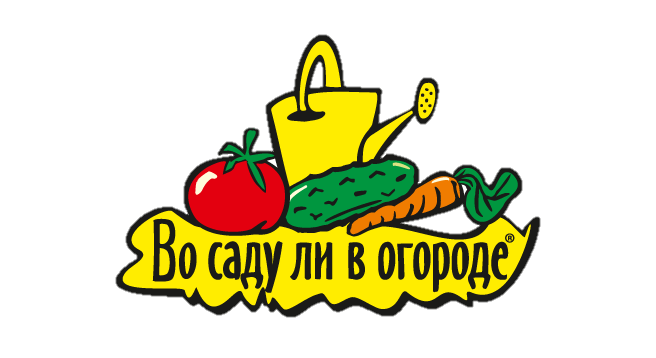 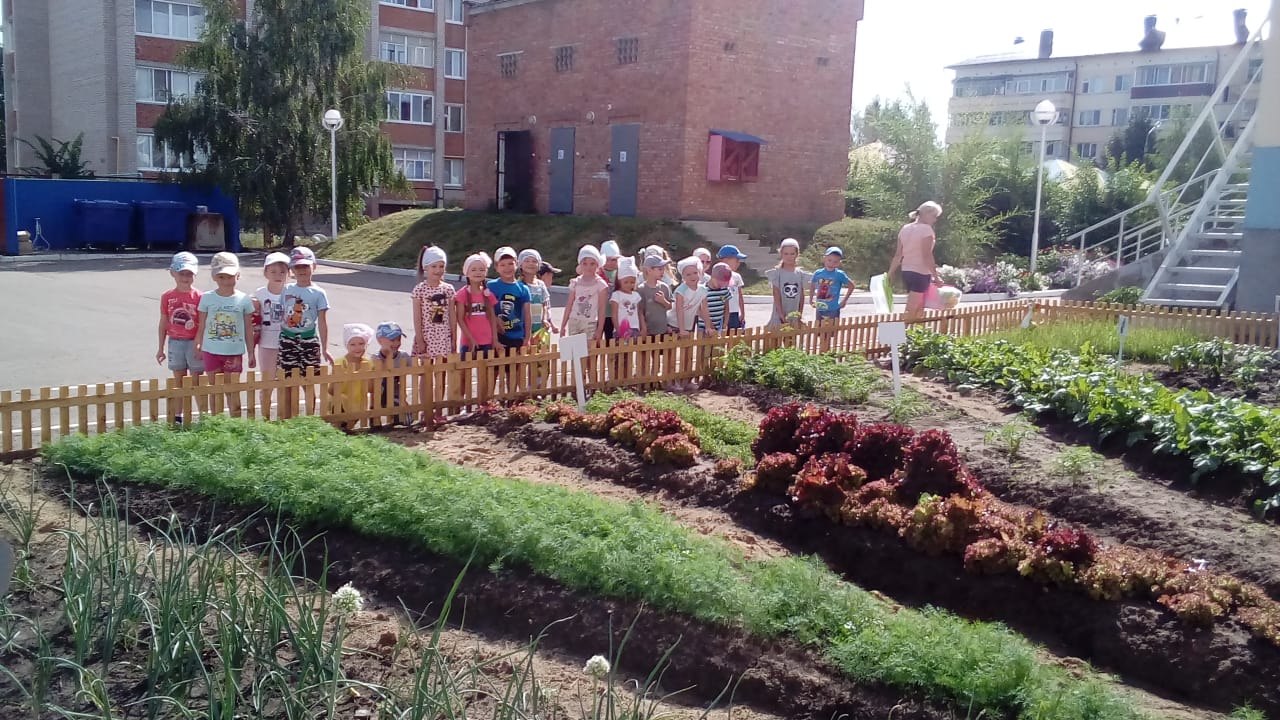 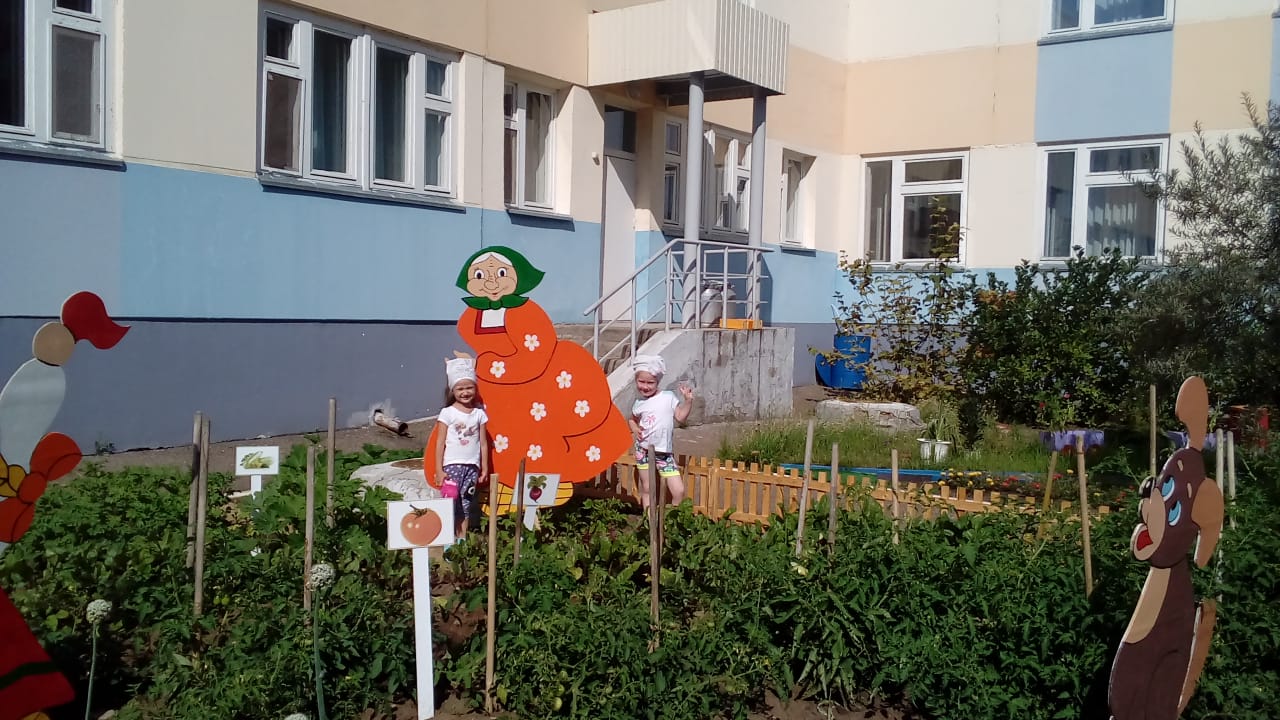 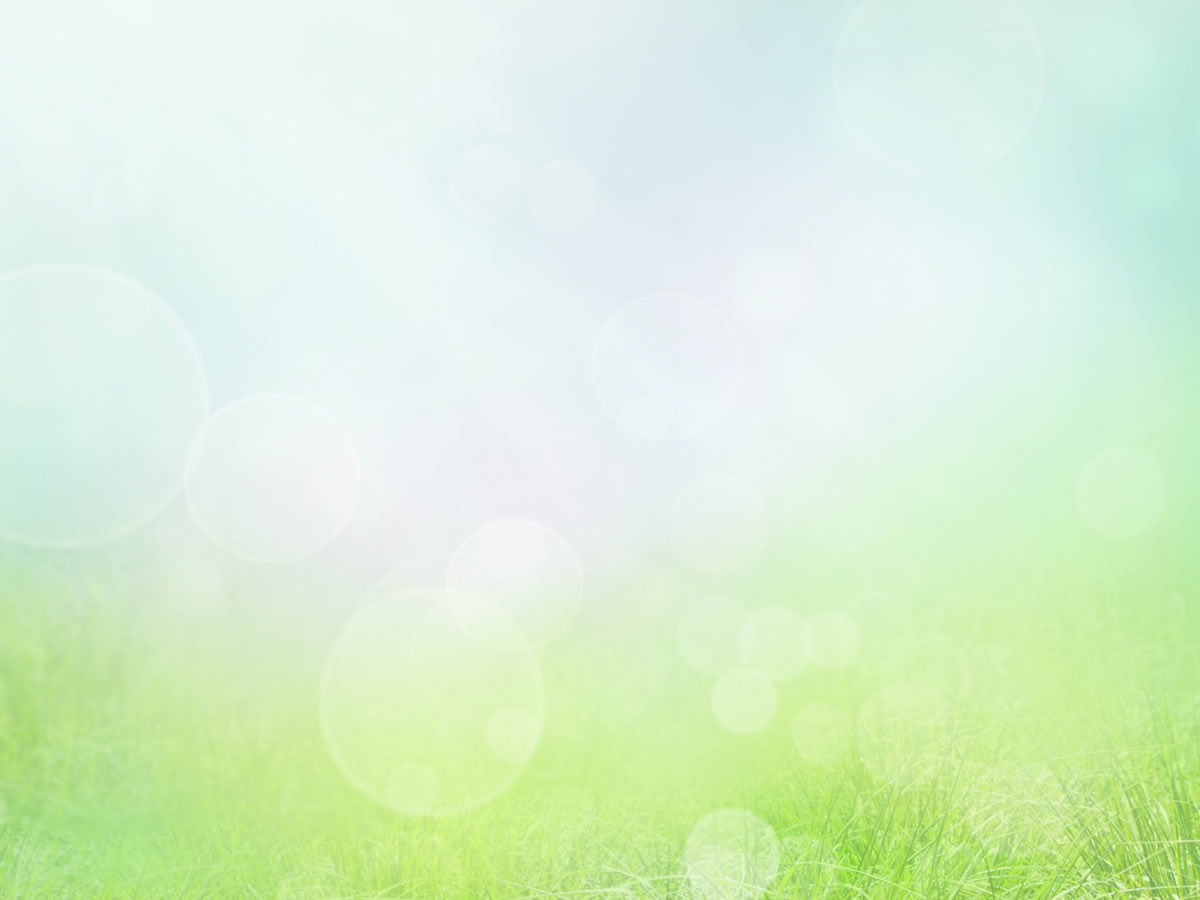 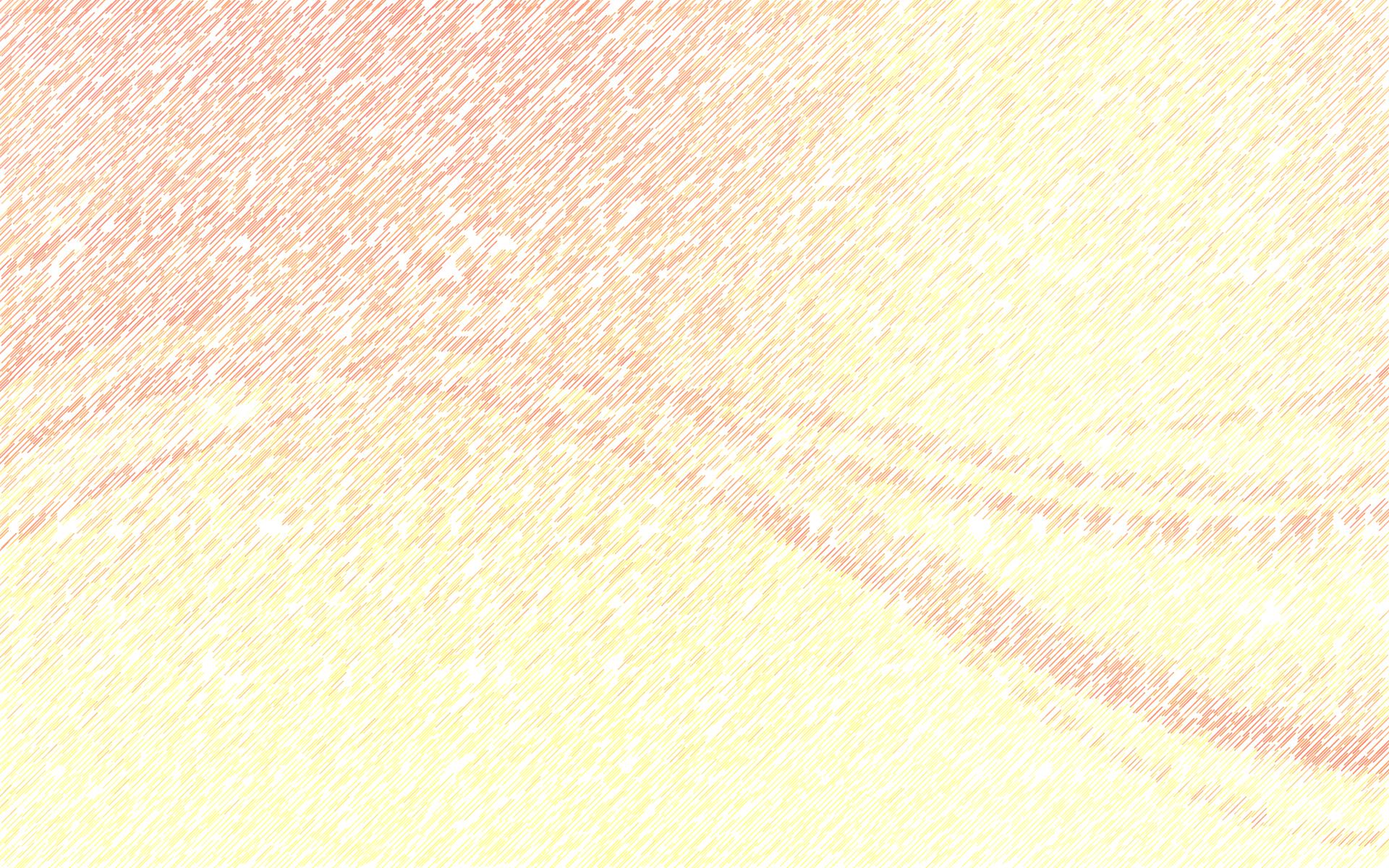 В ПРОЦЕССЕ ОРГАНИЗОВАННОЙ ОБРАЗОВАТЕЛЬНОЙ ДЕЯТЕЛЬНОСТИ  СОЗНАНИЕ РЕБЕНКА ОБОГАЩАЕТСЯ ЗАПАСОМ КОНКРЕТНЫХ ПРЕДСТАВЛЕНИЙ О ПРИРОДЕ, 
ОБ ОТВЕТСТВЕННОСТИ ЧЕЛОВЕКА ЗА ЕЕ СОСТОЯНИЕ
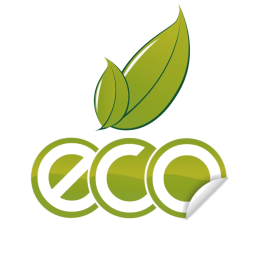 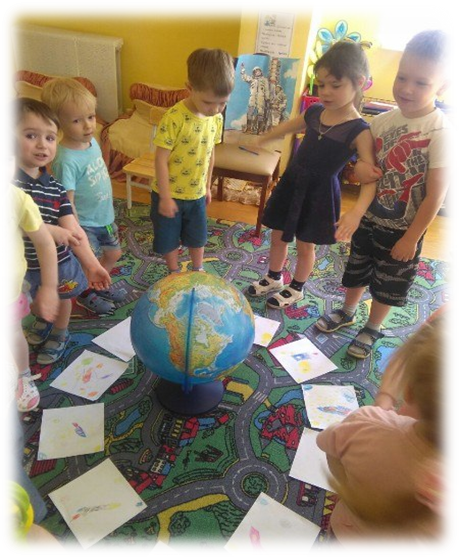 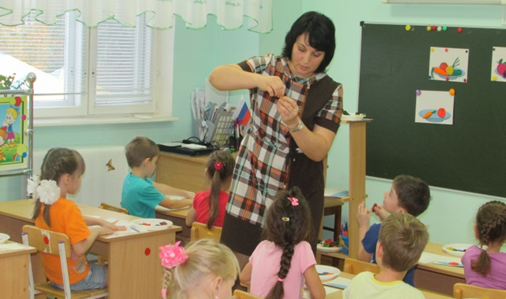 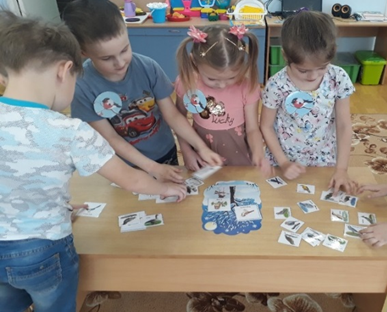 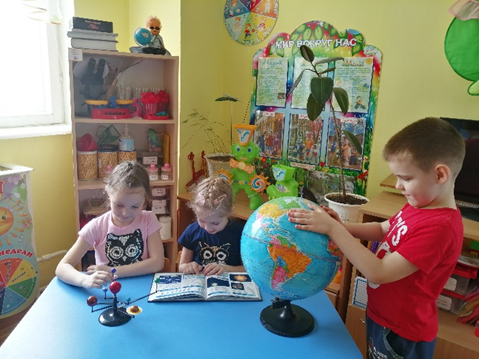 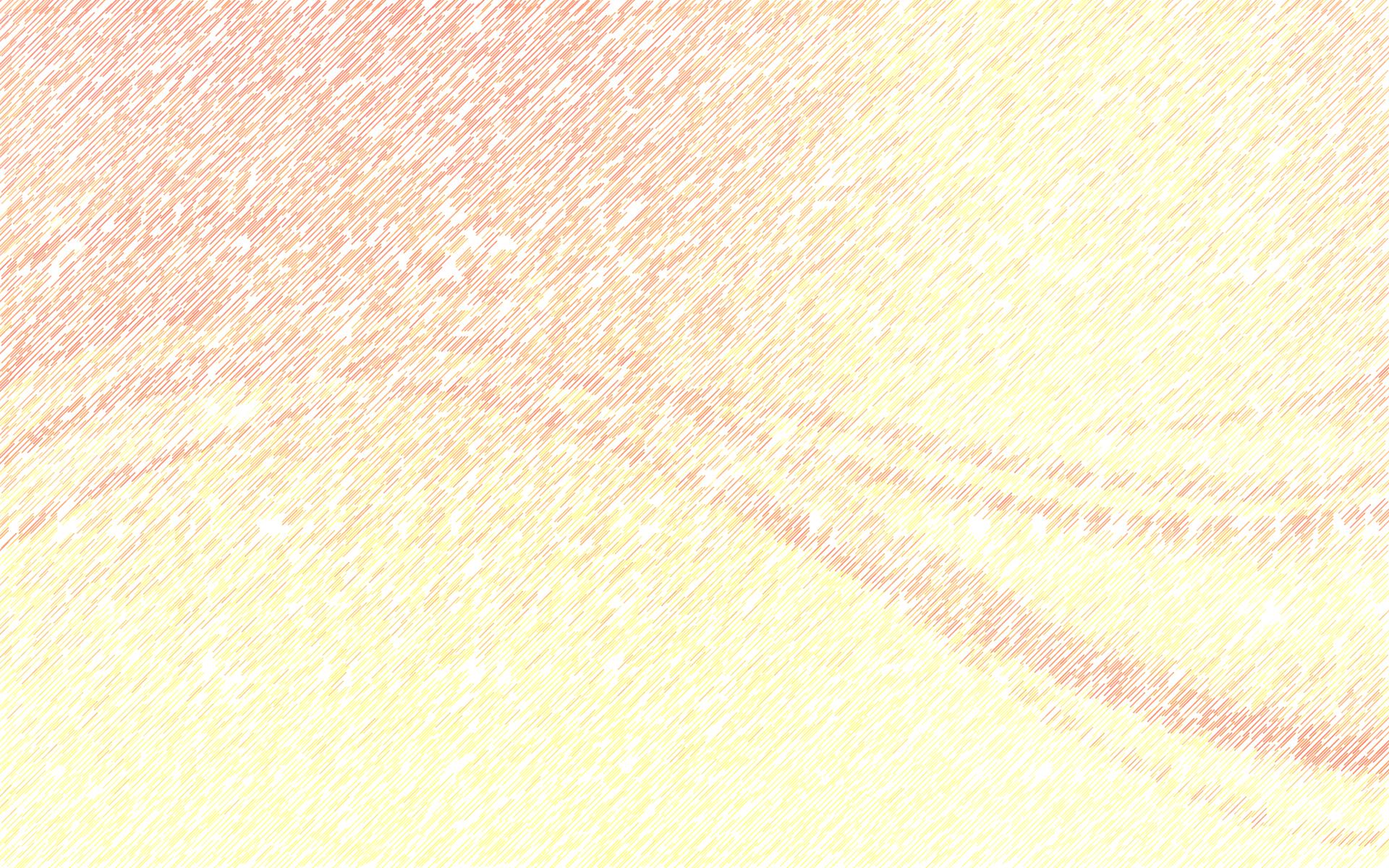 ЗАНЯТИЯ – ПУТЕШЕСТВИЯ, ЗАНЯТИЯ-СКАЗКИ 
УЧАТ ПОЗНАВАТЬ ОКРУЖАЮЩИЙ МИР, ДУМАТЬ О ПОСЛЕДСТВИЯХ СВОИХ ПОСТУПКАХ
 К ОКРУЖАЮЩЕМУ  МИРУ , ОБ ОТВЕТСТВЕННОСТИ 
ЗА СОХРАНЕНИЕ ЕЕ БОГАТСТВА И КРАСОТЫ
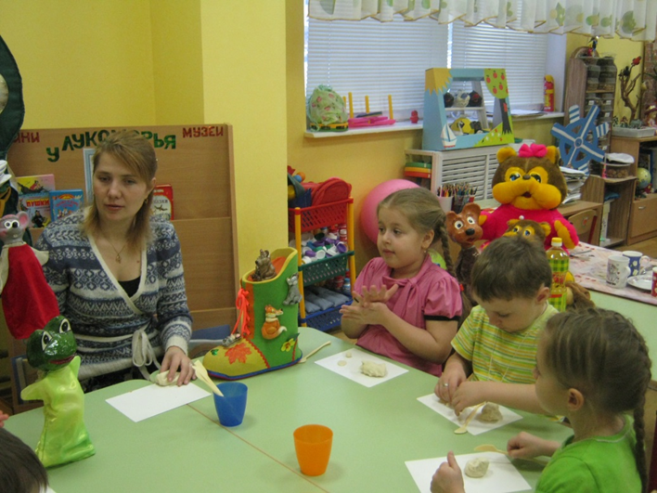 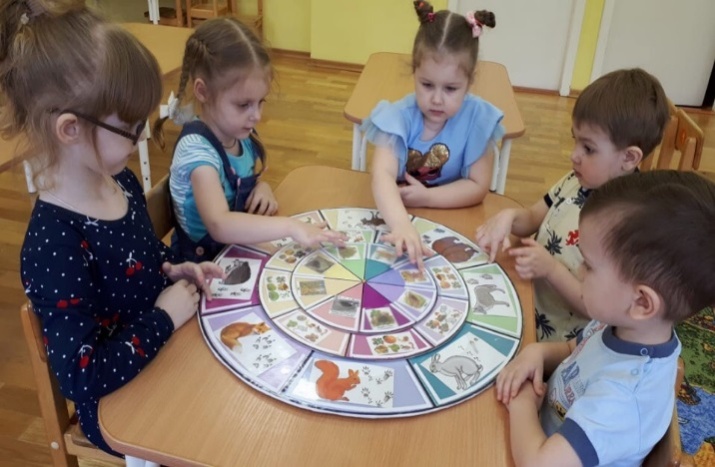 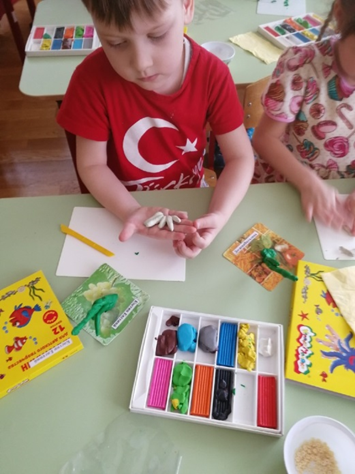 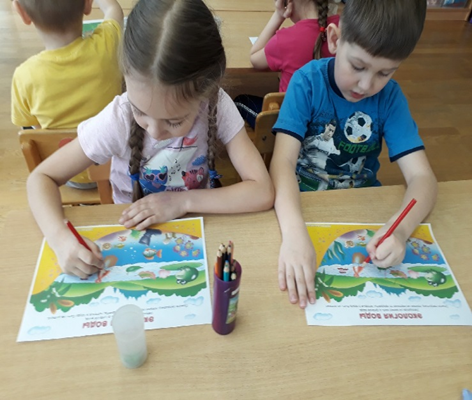 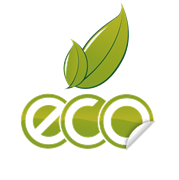 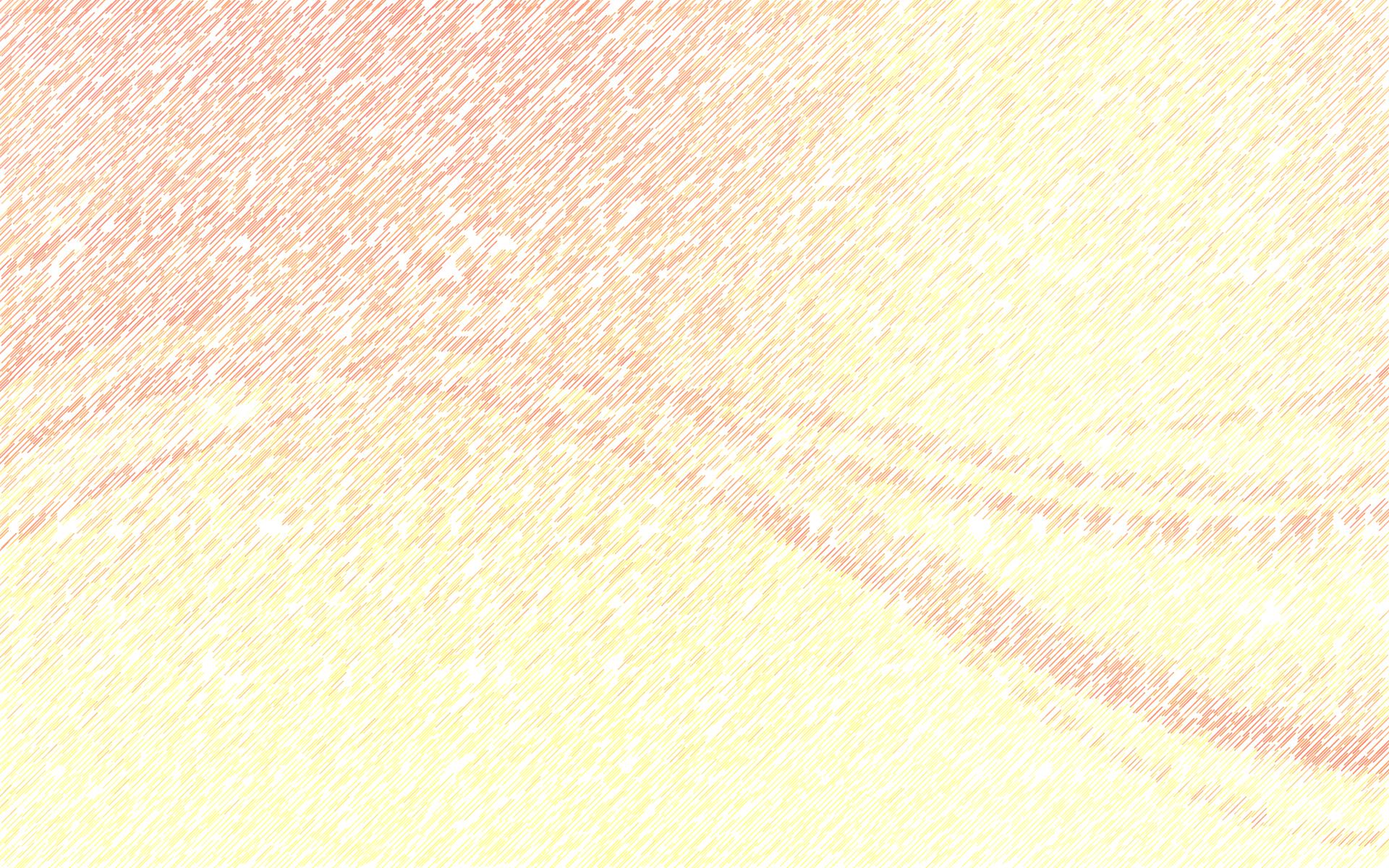 РАЗНООБРАЗИЕ ТЕМАТИКИ ЗАНЯТИЙ ПОЗВОЛЯЕТ ВОСПИТАННИКАМ
 ГЛУБЖЕ ПОЗНАВАТЬ СЕЗОННЫЕ ИЗМЕНЕНИЯ И ОСОБЕННОСТИ ЖИЗНИ ЖИВЫХ  СУЩЕСТВ
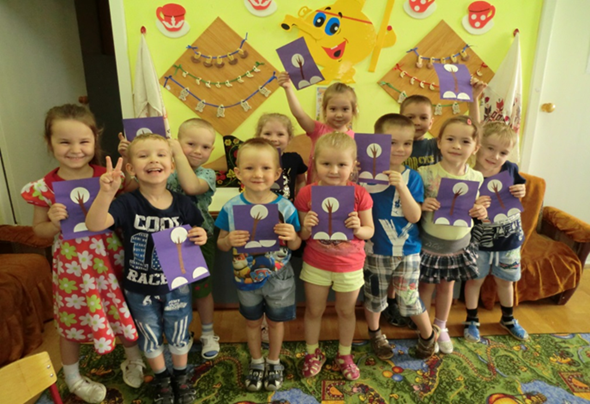 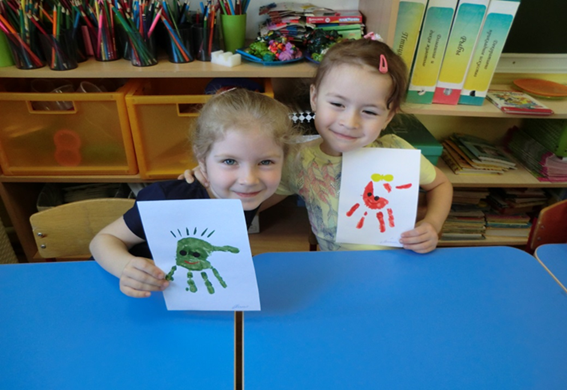 ООД «Веселые осьминожки»
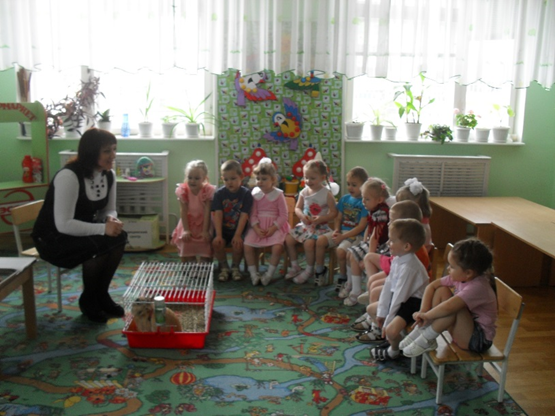 ООД «Зимние деревья»
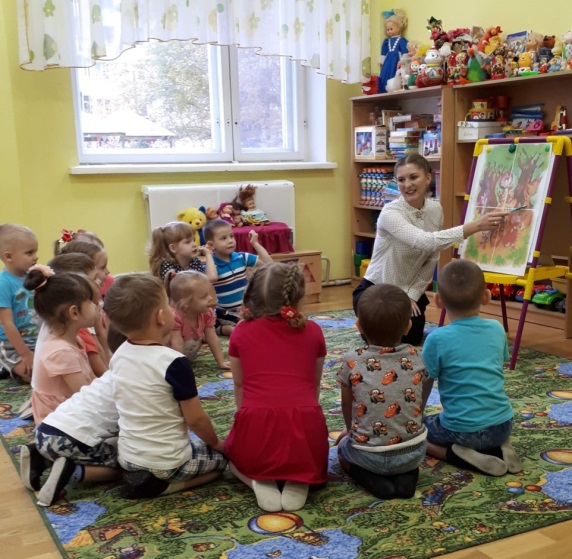 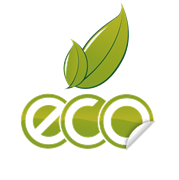 «А у нас сегодня гость!»
ООД «Лесные животные»
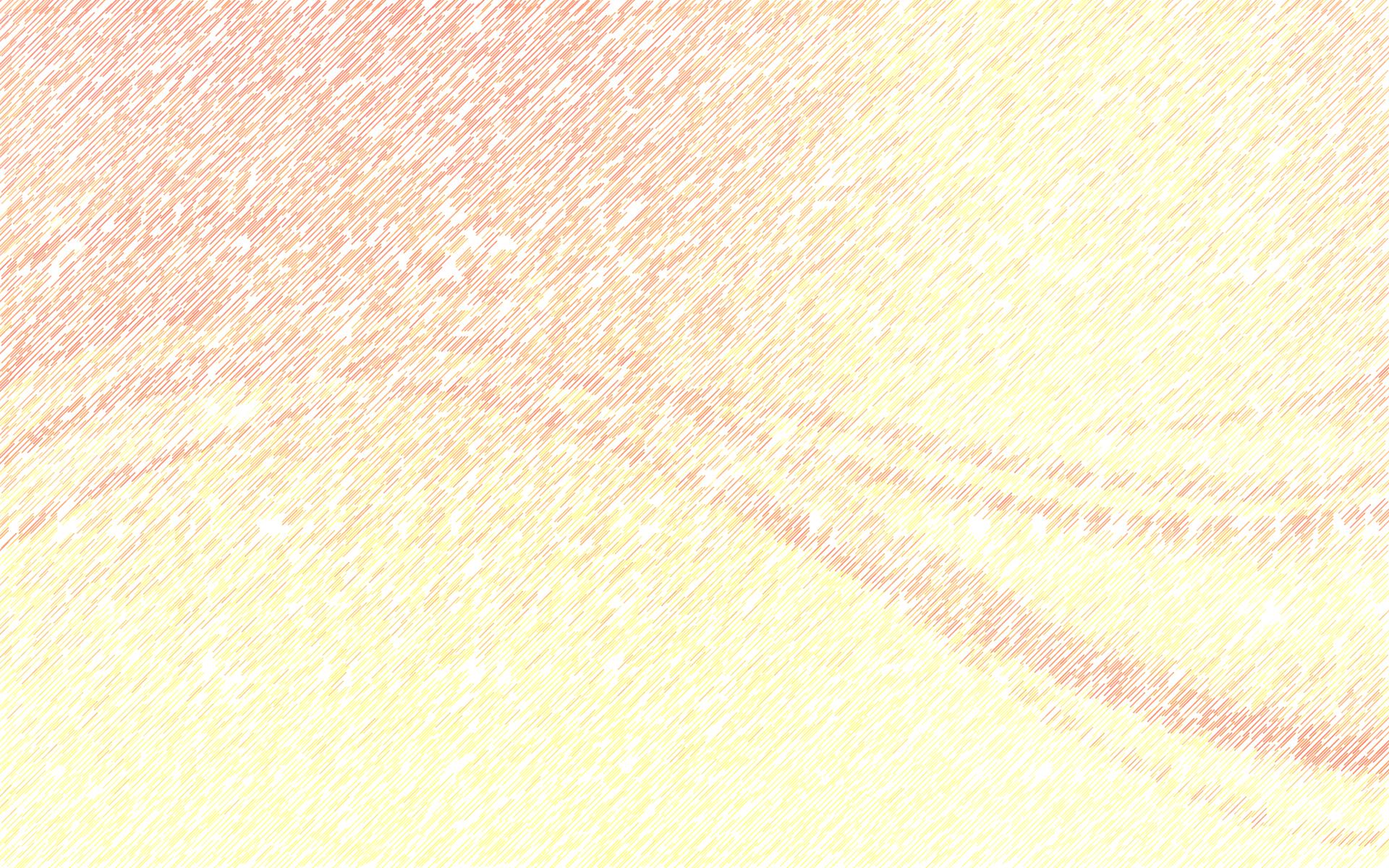 ИМЕННО НА ЭТАПЕ ДОШКОЛЬНОГО ДЕТСТВА РЕБЕНОК ПОЛУЧАЕТ ЭМОЦИОНАЛЬНЫЕ ВПЕЧАТЛЕНИЯ О ПРИРОДЕ, НАКАПЛИВАЕТ ПРЕДСТАВЛЕНИЯ О РАЗНЫХ ФОРМАХ ЖИЗНИ,  У НЕГО ФОРМИРУЮТСЯ ПЕРВООСНОВЫ МЫШЛЕНИЯ, СОЗНАНИЯ, ЗАКЛАДЫВАЮТСЯ НАЧАЛЬНЫЕ ЭЛЕМЕНТЫ ЭКОЛОГИЧЕСКОЙ КУЛЬТУРЫ
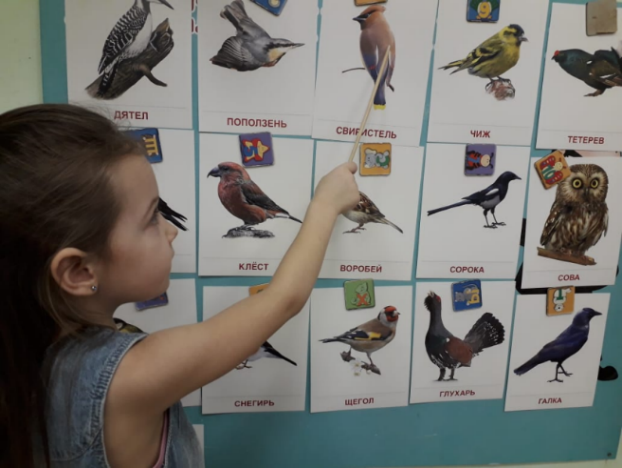 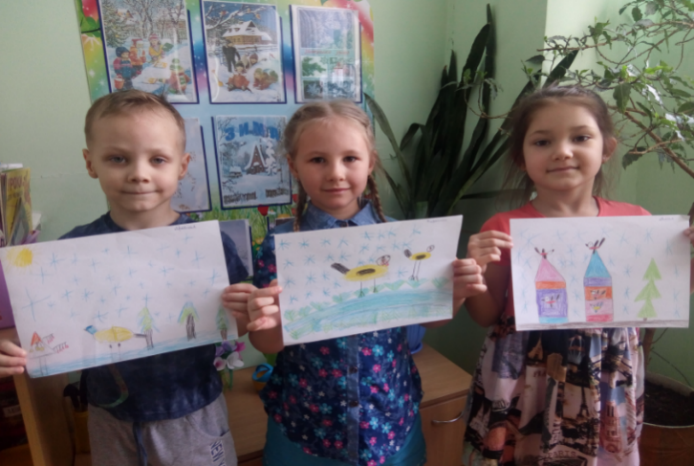 ООД «Такие разные птицы»
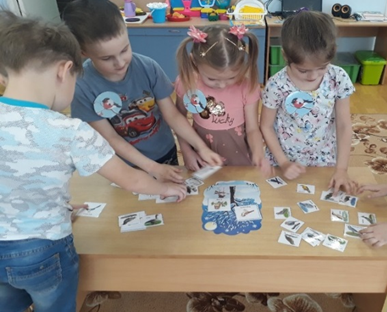 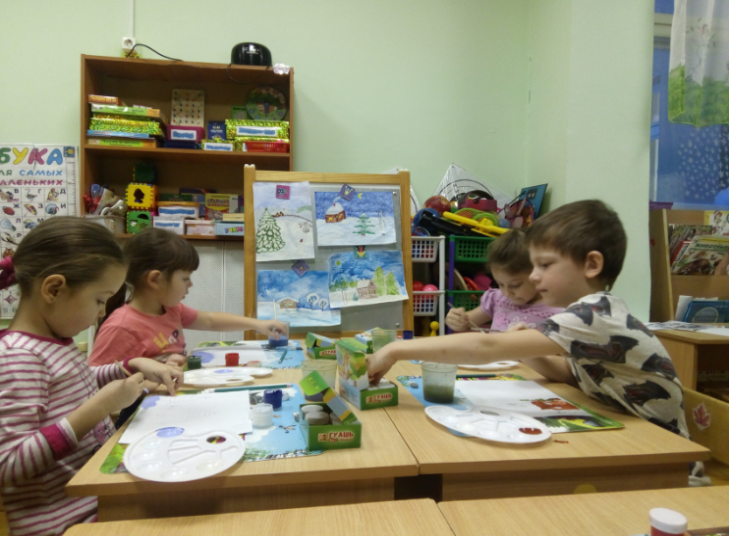 Рисование «Зимний пейзаж»
«Признаки весны»
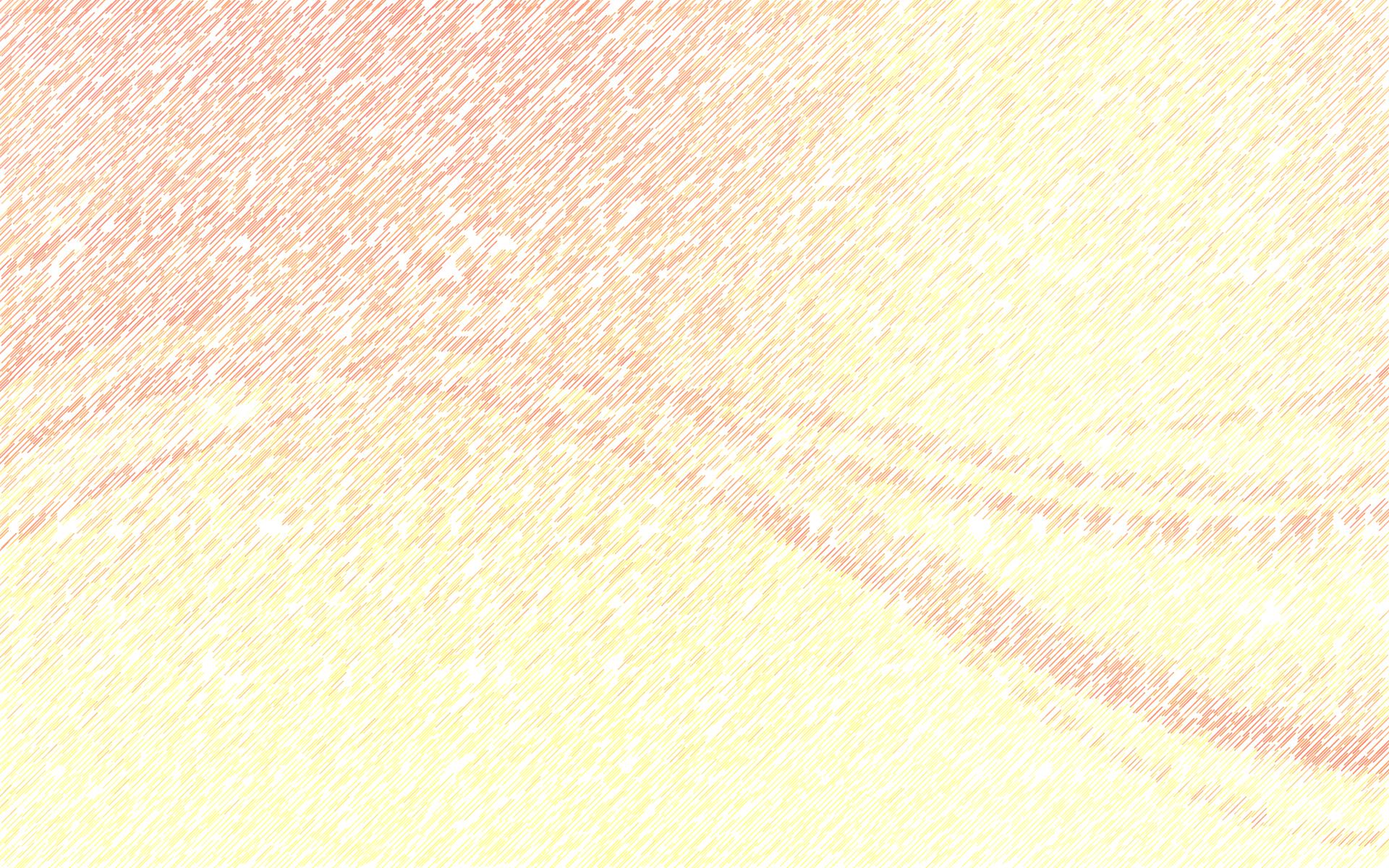 «ПРАВИЛА ПОВЕДЕНИЯ В ЛЕСУ», «О ЧЕМ РАССКАЖЕТ ГЛОБУС», 
«ОВОЩИ И ФРУКТЫ», «ЖИВОТНЫЕ НАШЕГО КРАЯ», «ДЕРЕВЬЯ В ЛЕСУ», 
«ПТИЦЫ – НАШИ ДРУЗЬЯ» - ТАКОВА ТЕМАТИКА ЗАНЯТИЙ С ДЕТЬМИ
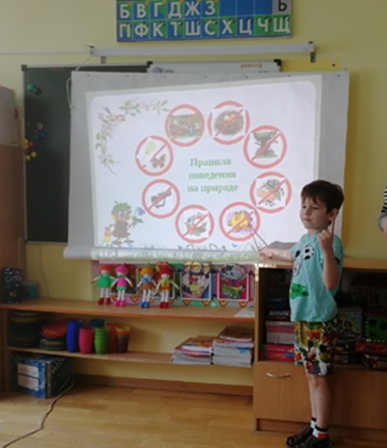 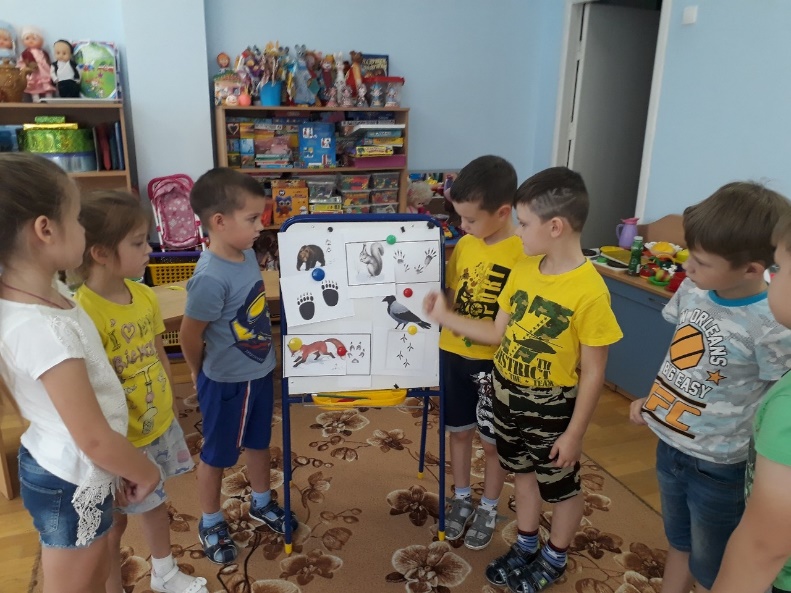 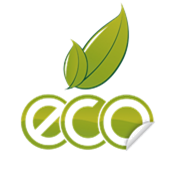 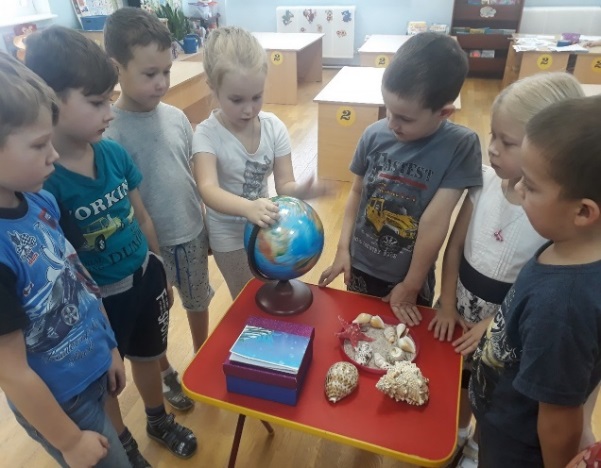 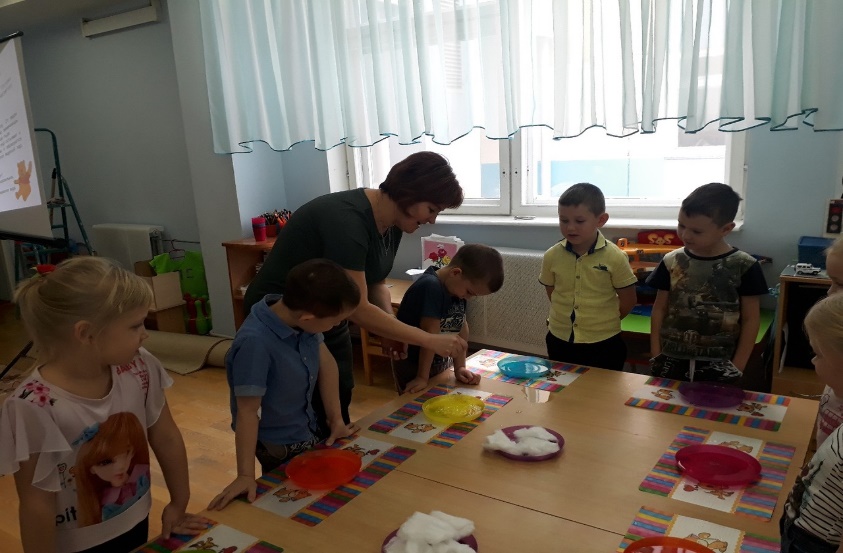 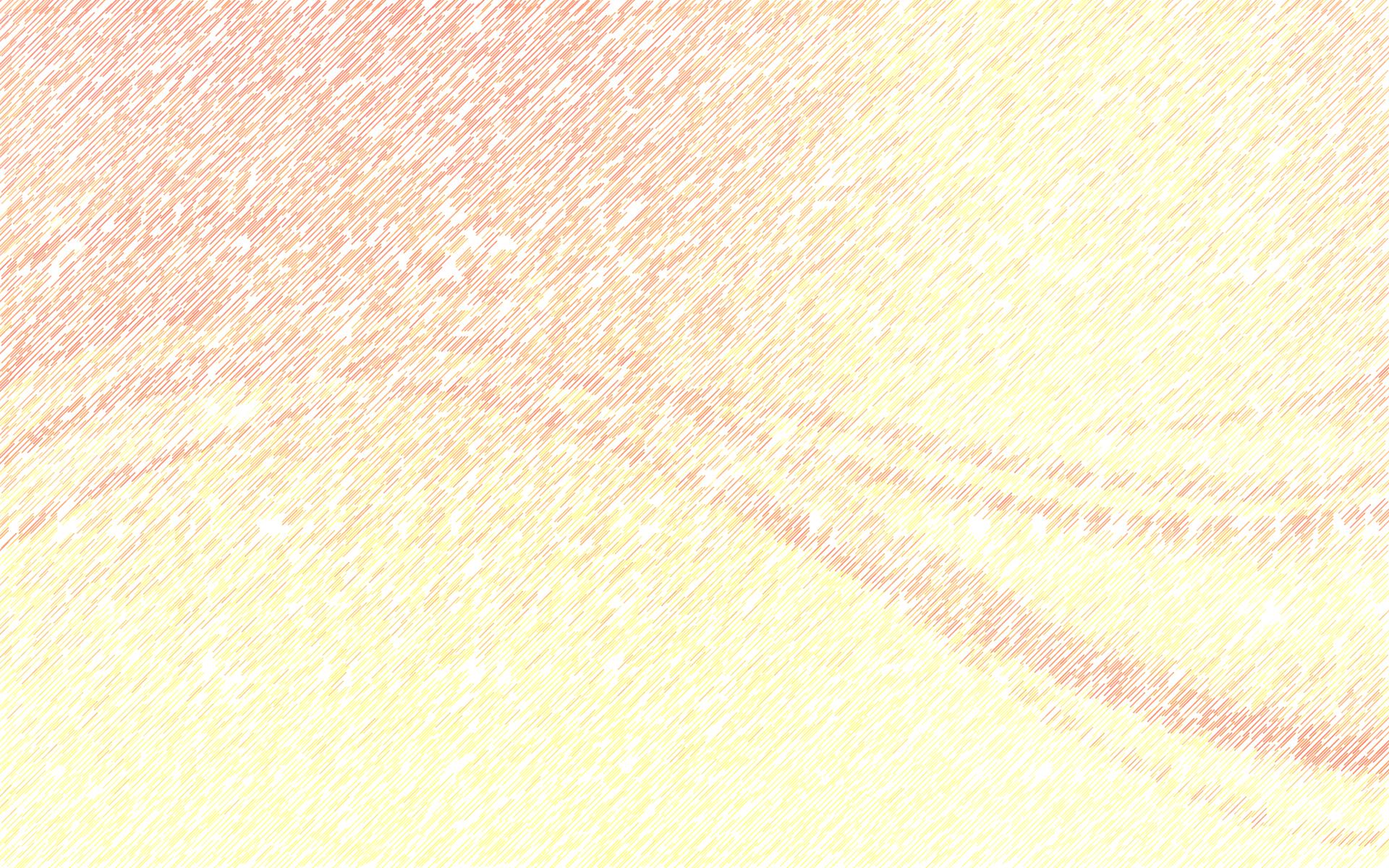 РЕБЕНОК, ПО ПРИРОДЕ СВОЕЙ –ИССЛЕДОВАТЕЛЬ. 
ОТКРЫТЬ, ИЗУЧИТЬ, ИССЛЕДОВАТЬ –ЭТО ПЕРВЫЕ ШАГИ В НЕИЗВЕДАННОЕ,
 БЛАГОДАРЯ ТАКОЙ ДЕЯТЕЛЬНОСТИ ДЕТИ УЧАТСЯ ДУМАТЬ, 
ГОВОРИТЬ, ПРОБОВАТЬ, ИСКАТЬ, ЭКСПЕРИМЕНТИРОВАТЬ
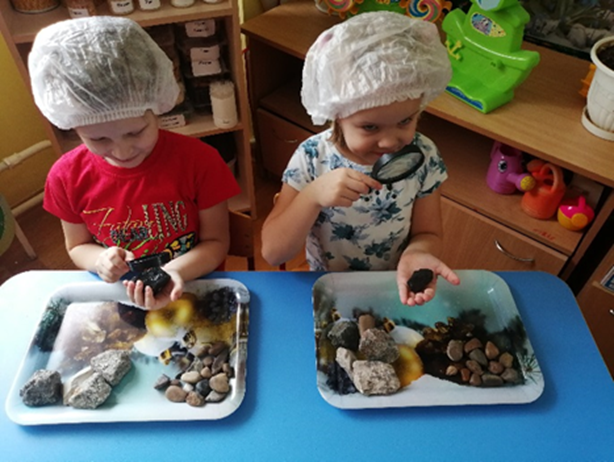 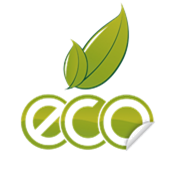 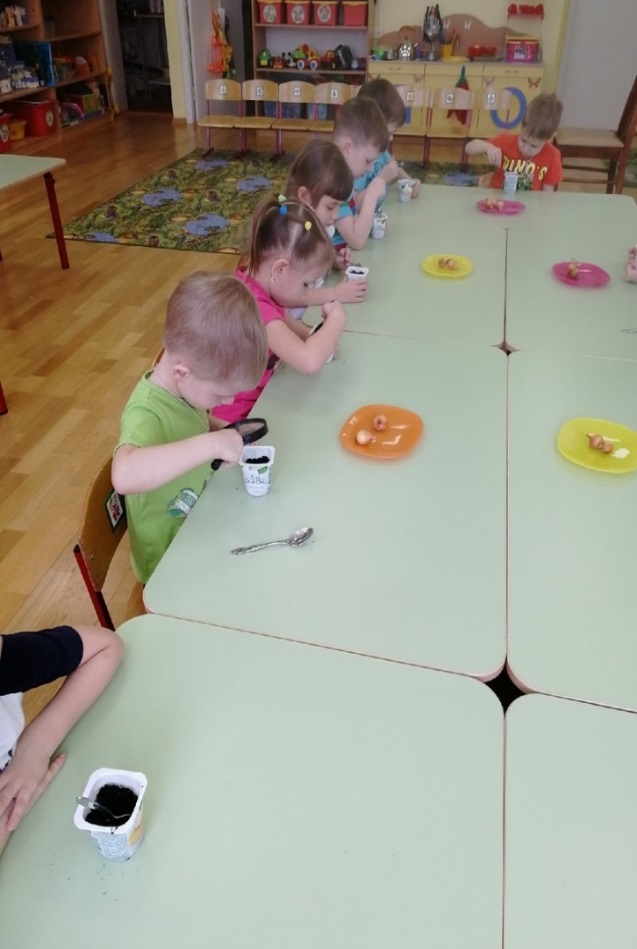 «Красота природных камней»
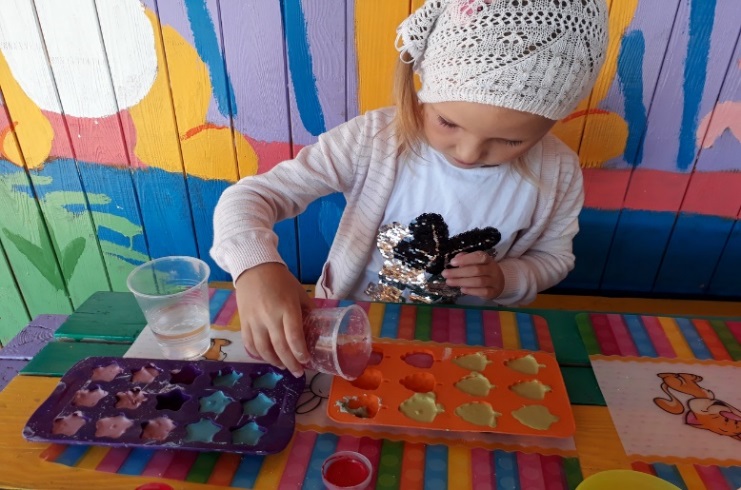 «Мел своими руками»
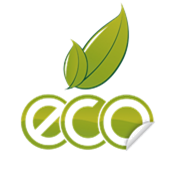 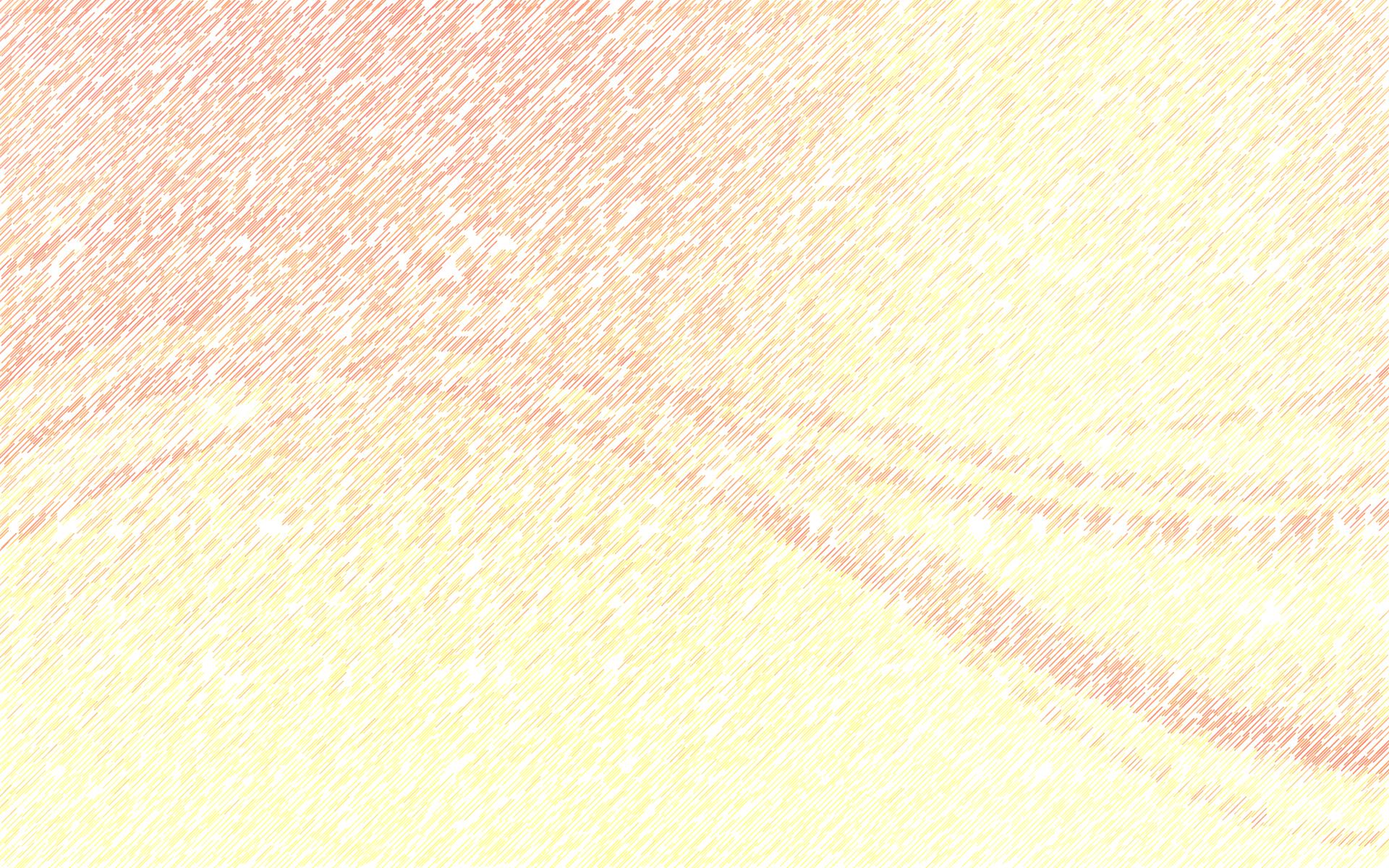 У ЧЕЛОВЕЧЕСТВА НЕ МОЖЕТ БЫТЬ  БУДУЩЕГО БЕЗ ЖИВОЙ ПРИРОДЫ, А ЗНАЧИТ БЕЗ ПРОДУМАННОЙ И ОРГАНИЗОВАННОЙ  СИСТЕМЫ ЕЕ СОХРАНЕНИЯ. ИССЛЕДОВАТЕЛЬСКАЯ ДЕЯТЕЛЬНОСТЬ
 «СОХРАНИМ ПЛАНЕТУ»
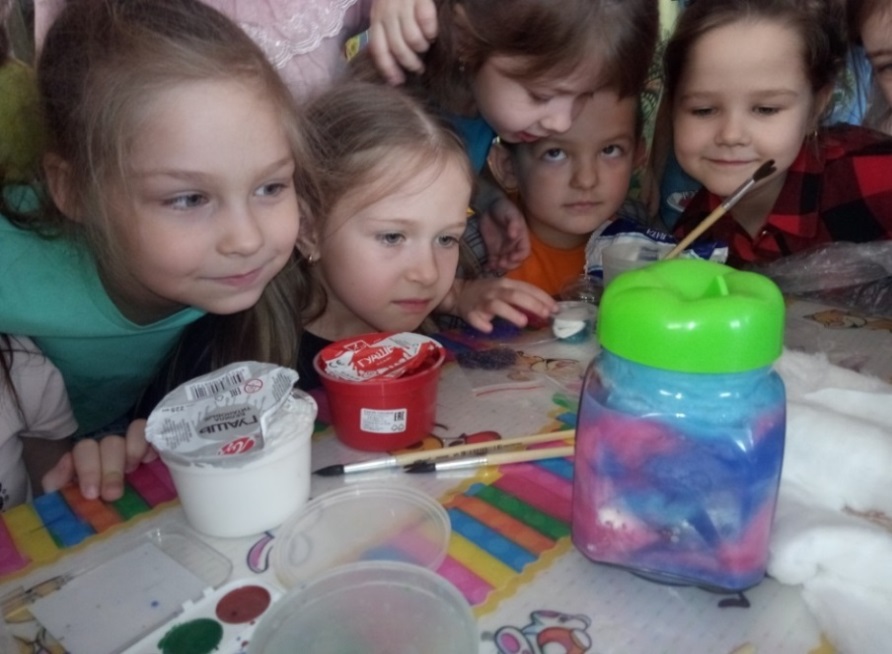 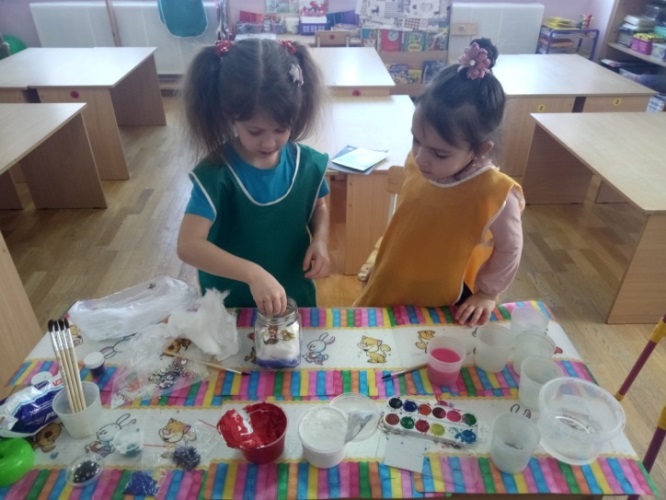 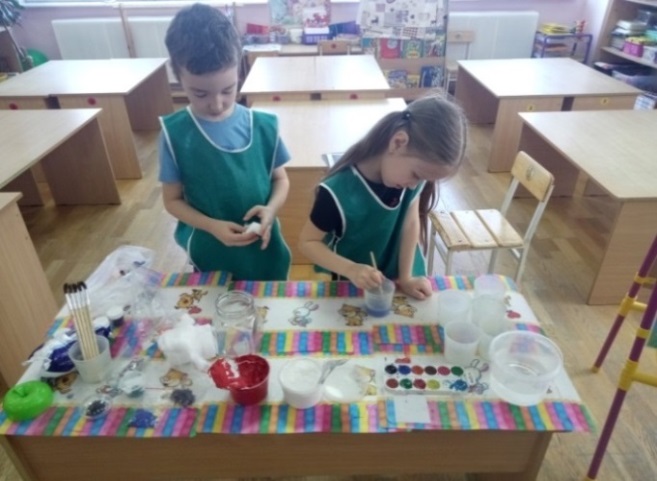 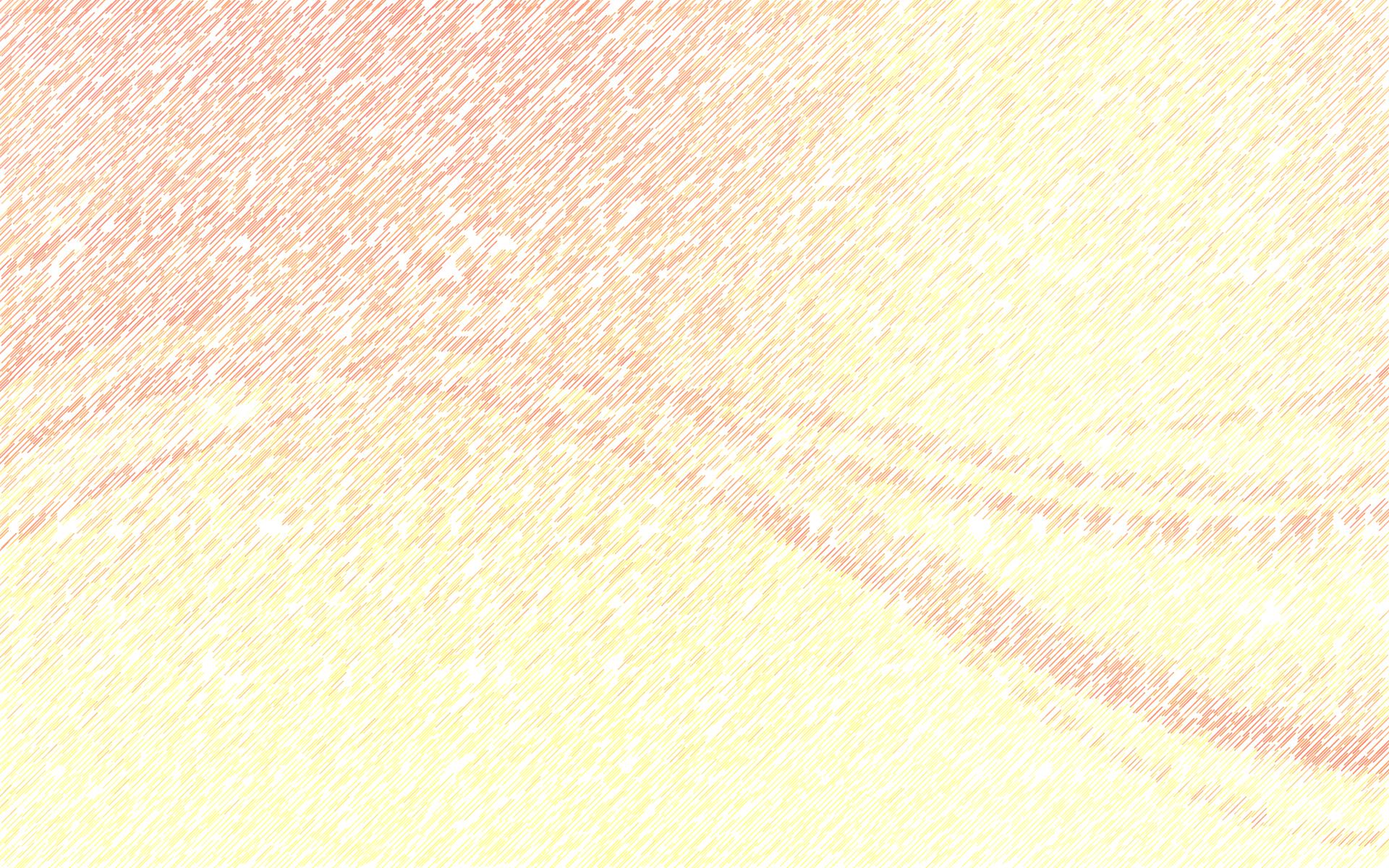 ИССЛЕДОВАТЕЛЬСКАЯ ДЕЯТЕЛЬНОСТЬ – ЭТО ОСОБЫЙ ВИД ИНТЕЛЛЕКТУАЛЬНО-ТВОРЧЕСКОЙ ДЕЯТЕЛЬНОСТИ НА ОСНОВЕ ПОИСКОВОЙ АКТИВНОСТИ. В КАЧЕСТВЕ ПРЕДМЕТА ИССЛЕДОВАНИЯ ВЫСТУПАЮТ  -ЖИВЫЕ И НЕЖИВЫЕ ОБЪЕКТЫ ПРИРОДЫ
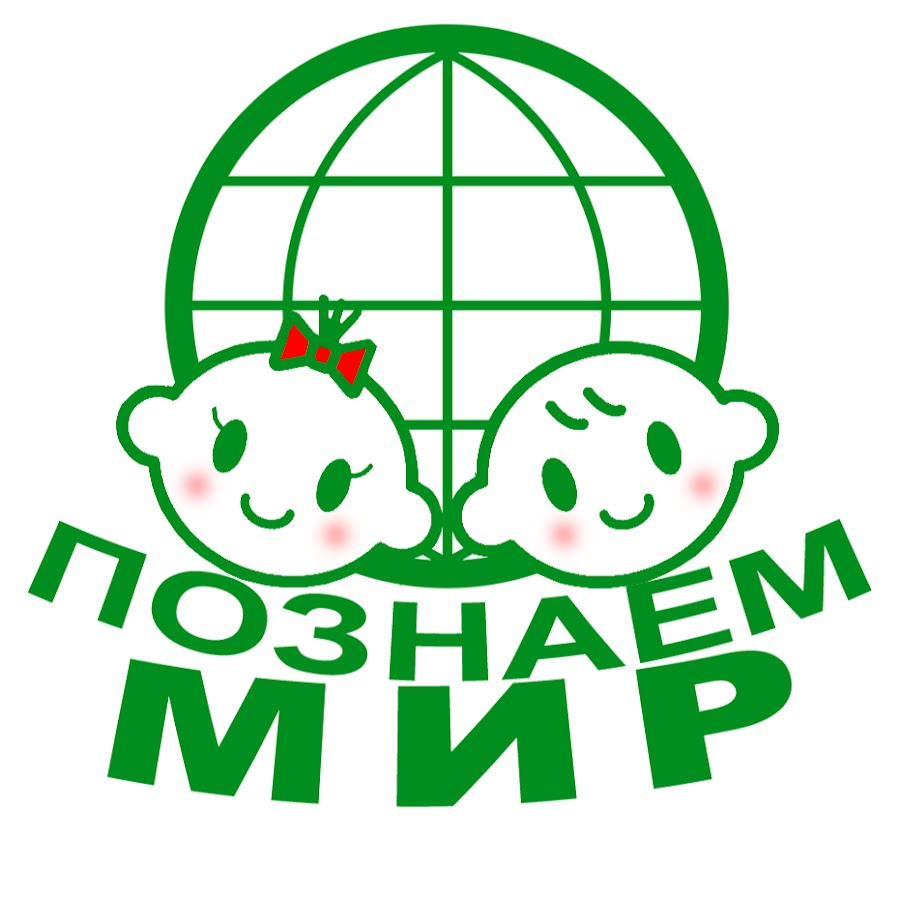 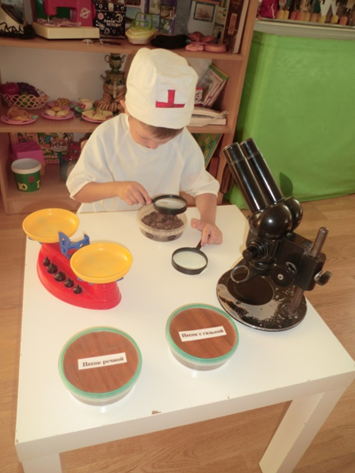 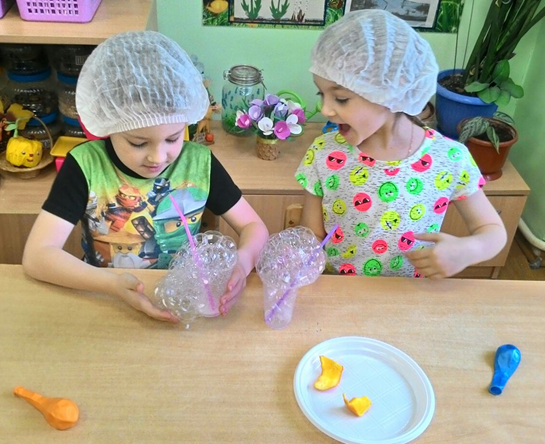 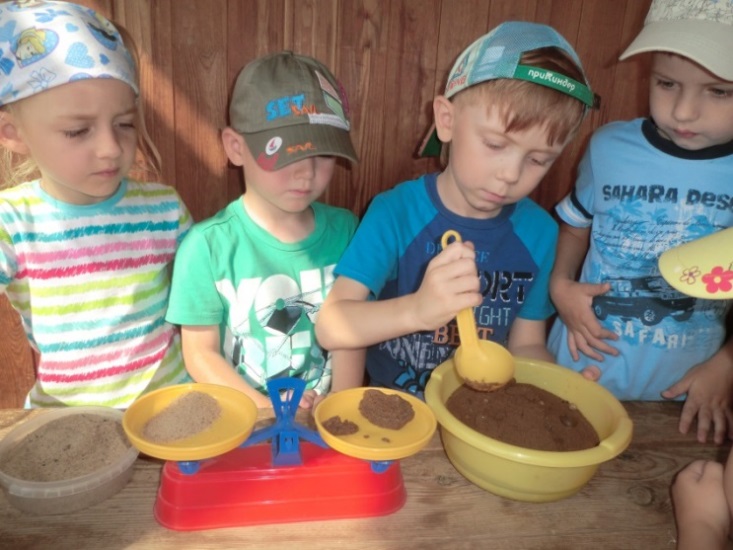 Чудеса мыльных пузырей
Юные исследователи
Знакомимся со свойствами песка
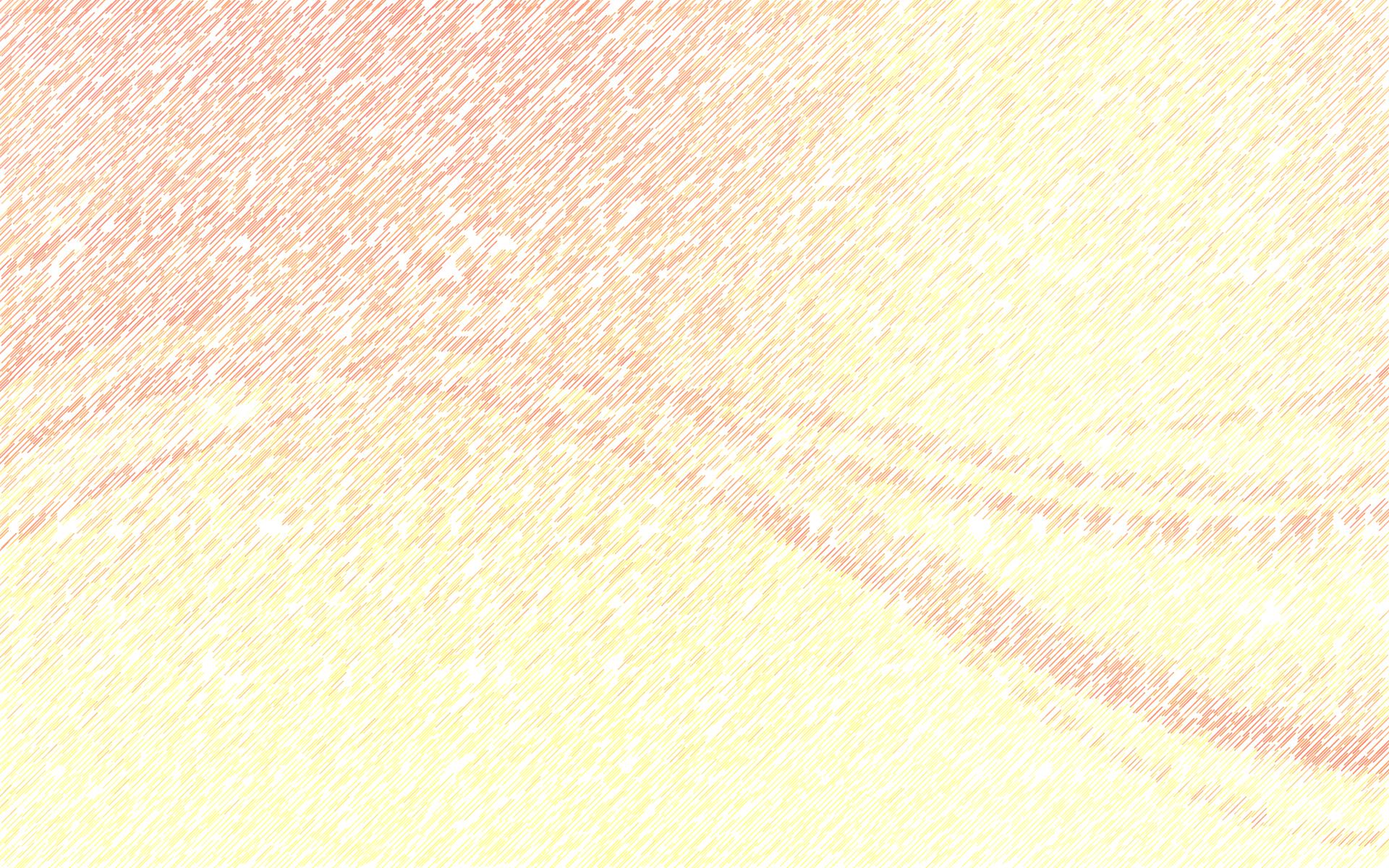 АКТИВНОСТЬ РЕБЕНКА, НАПРАВЛЕННАЯ НА ПОСТИЖЕНИЕ УСТРОЙСТВА ВЕЩЕЙ, СВЯЗЕЙ МЕЖДУ ЯВЛЕНИЯМИ ОКРУЖАЮЩЕГО МИРА – ТРЕБОВАНИЕ ВРЕМЕНИ
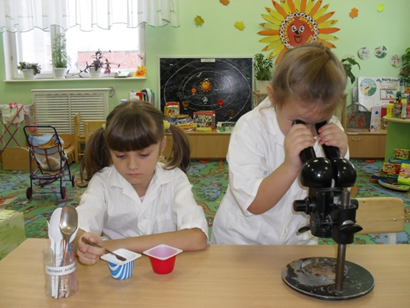 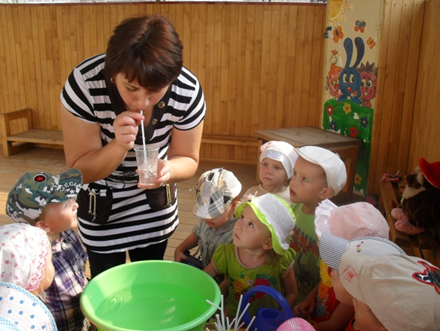 «ЧУДО-вода»
«Что там видно в микроскоп?»
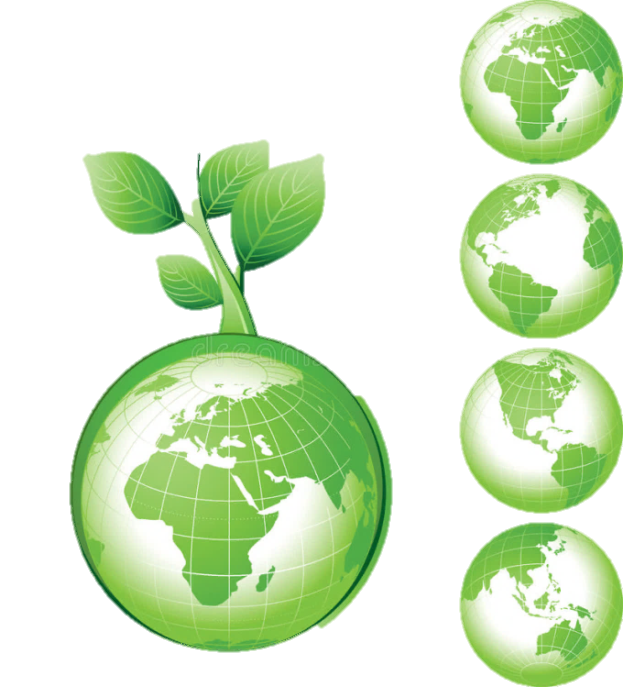 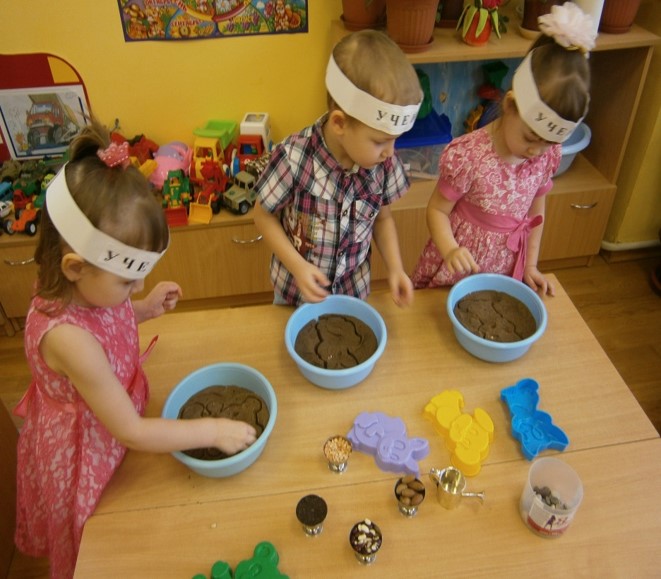 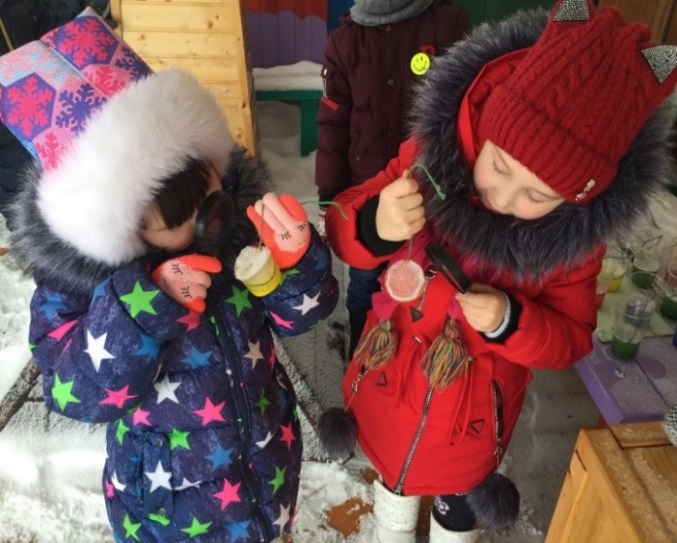 «Цветные льдинки»
«Песочные чудеса»
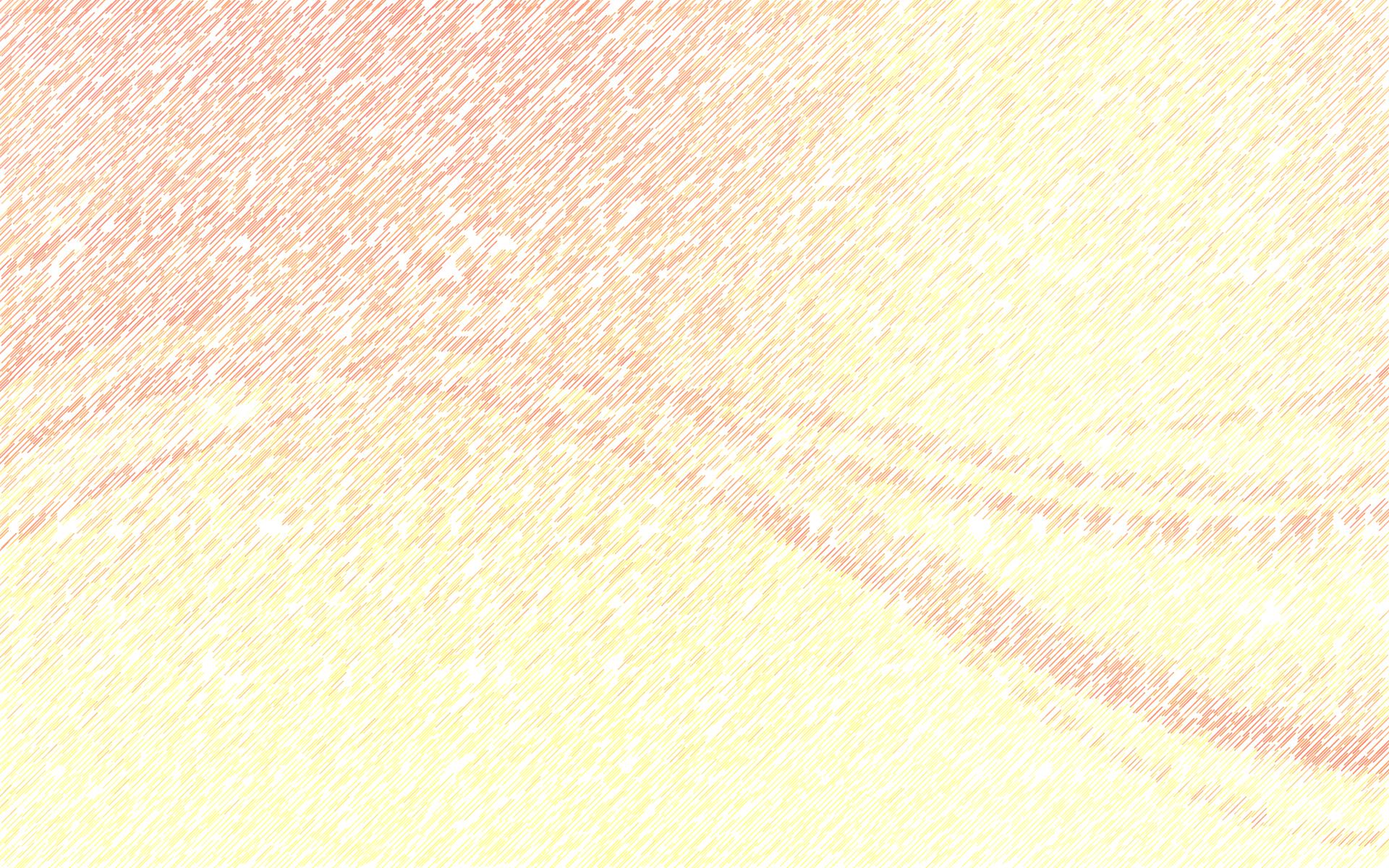 В ДЕТСКОМ САДУ ФУНКЦИОНИРУЕТ КРУЖОК «ХОЧУ ВСЕ ЗНАТЬ», 
ЦЕЛЬ РАБОТЫ КОТОРОГО СФОРМИРОВАТЬ СТРЕМЛЕНИЕ К ПОЗНАНИЮ
 ОКРУЖАЮЩЕГО МИРА ПРИРОДЫ
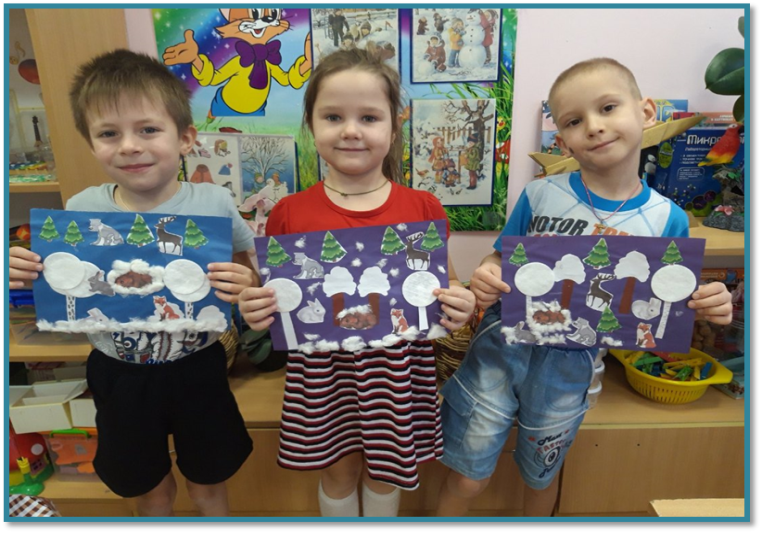 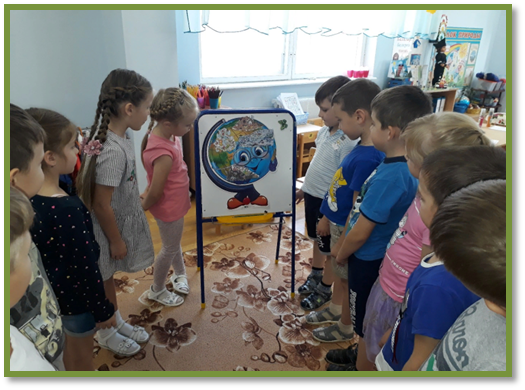 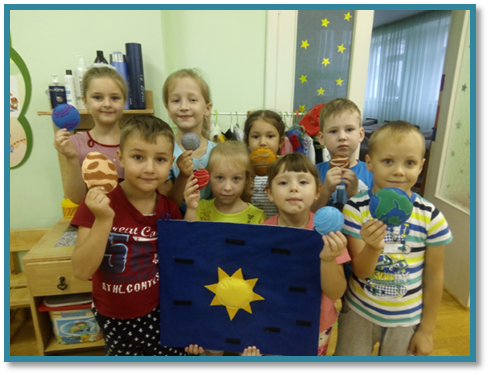 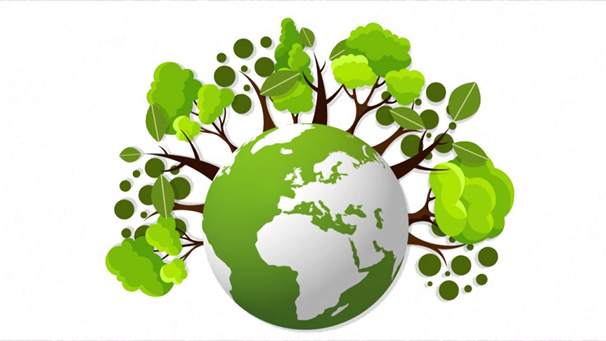 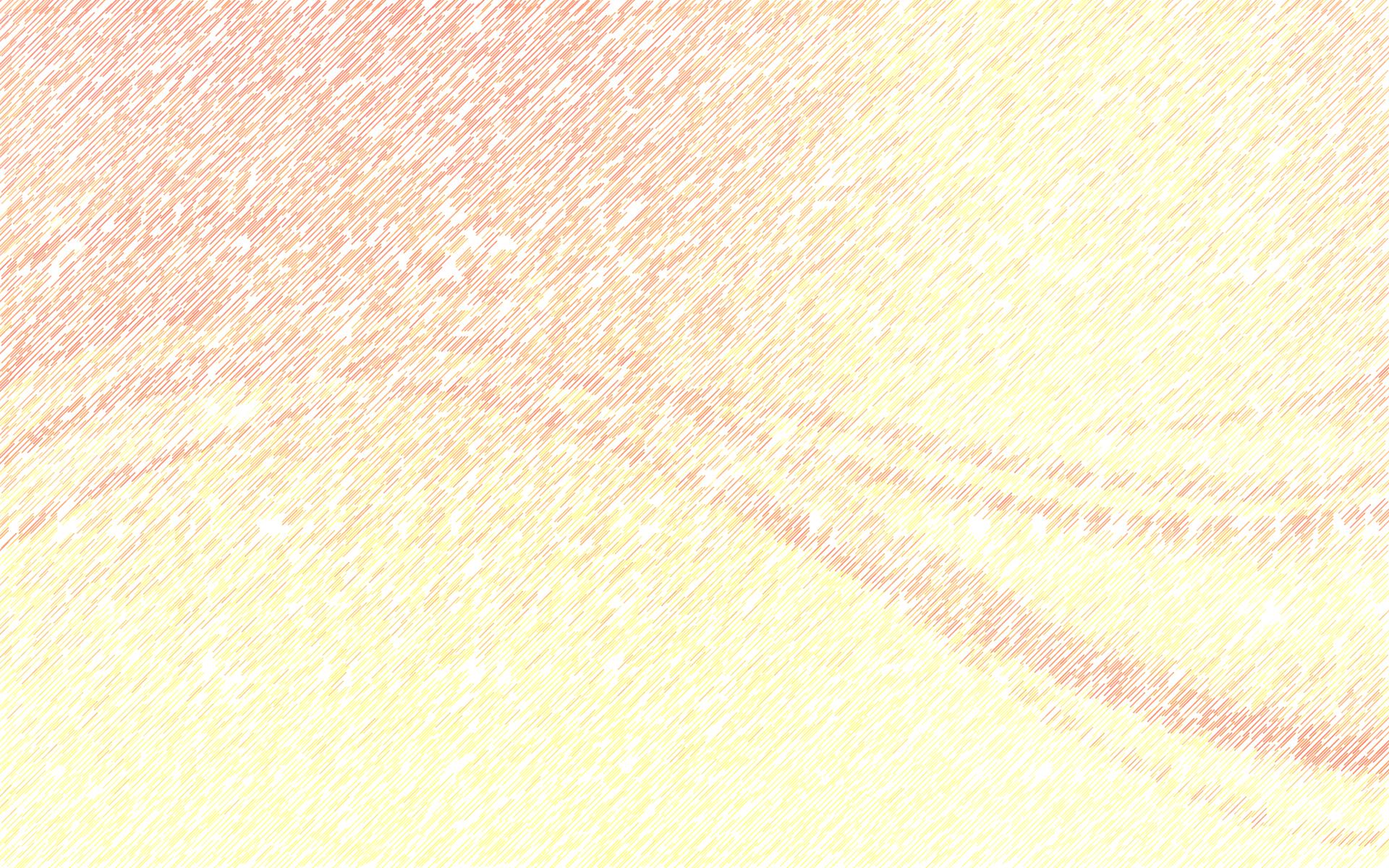 «НА ВСЕ ВОПРОСЫ ЕСТЬ ОТВЕТЫ, 
ОТ ПОЧЕМУЧЕК НЕТ СЕКРЕТОВ!» – ТАК СЧИТАЮТ ДЕТИ, 
ПОСЕЩАЮЩИЕ КРУЖОК «АКАДЕМИЯ ПОЧЕМУЧЕК»
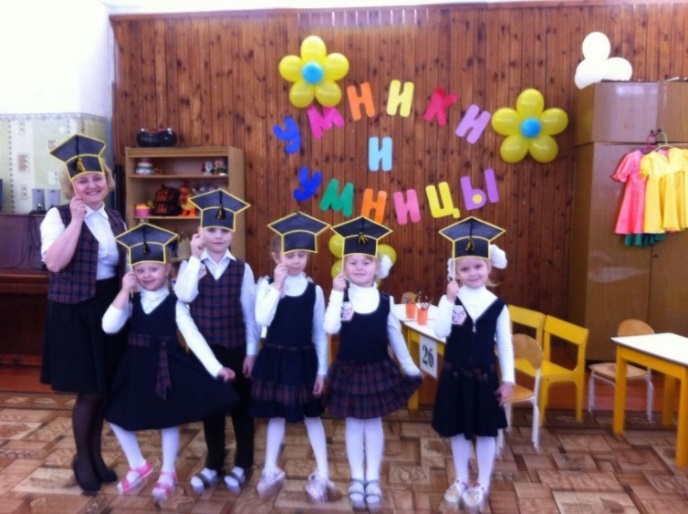 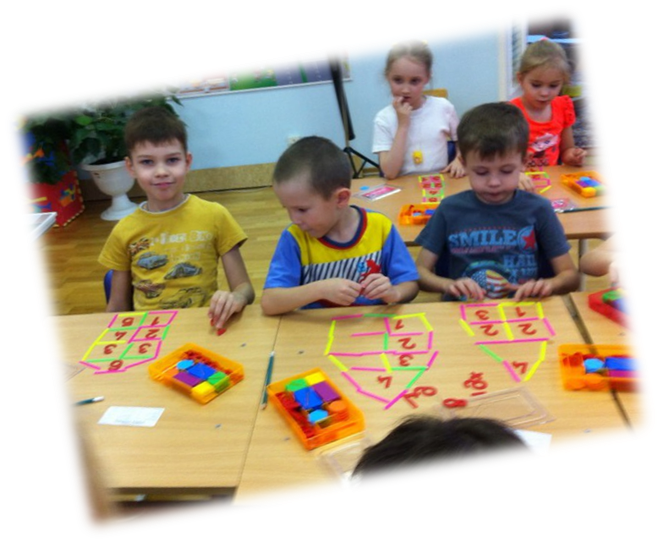 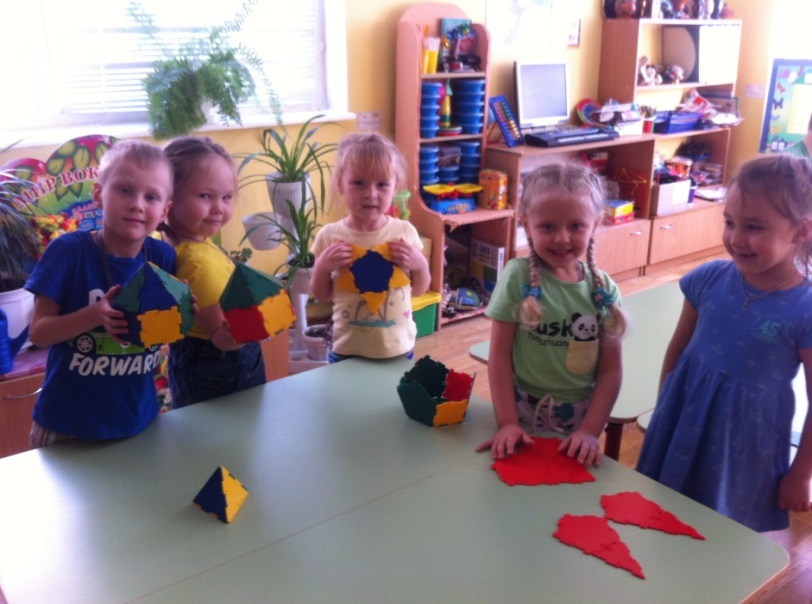 Кружки 
природоведческого 
характера 
посещают-62
воспитанника
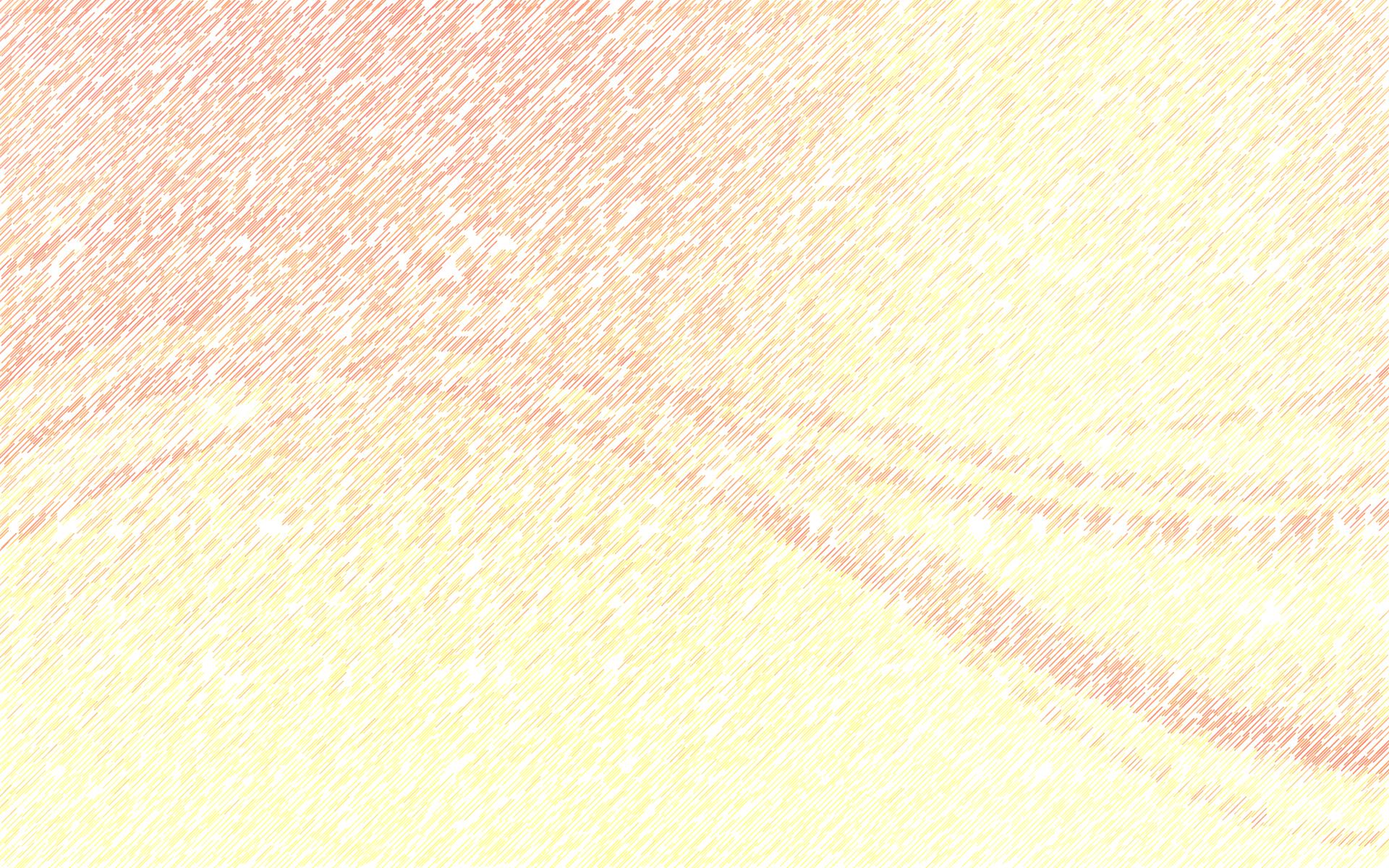 В ДЕТСКОМ САДУ БЫЛ РЕАЛИЗОВАН 
ПРОЕКТ «ЭКО-ЕДА БЕЗ ВРЕДА» 
С ЦЕЛЬЮ ФОРМИРОВАНИЯ  ПОТРЕБНОСТИ 
ПОДДЕРЖИВАТЬ ЭКОЛОГИЧЕСКОЕ ЗДОРОВЬЕ ЛИЧНОСТИ
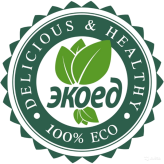 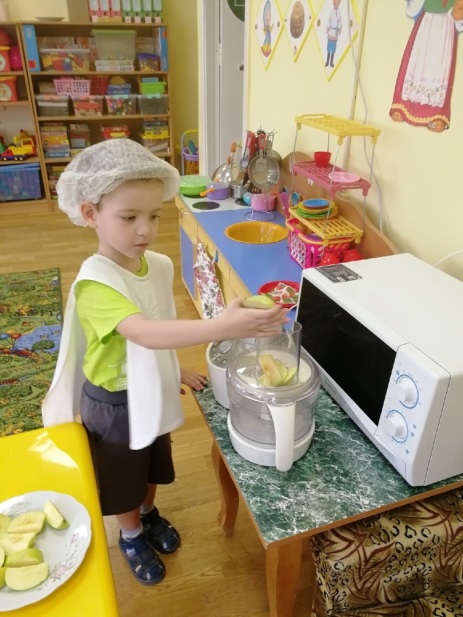 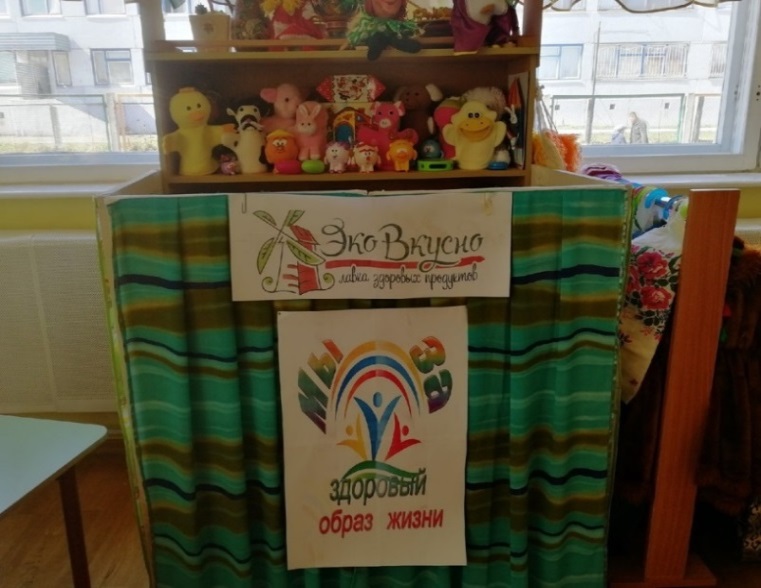 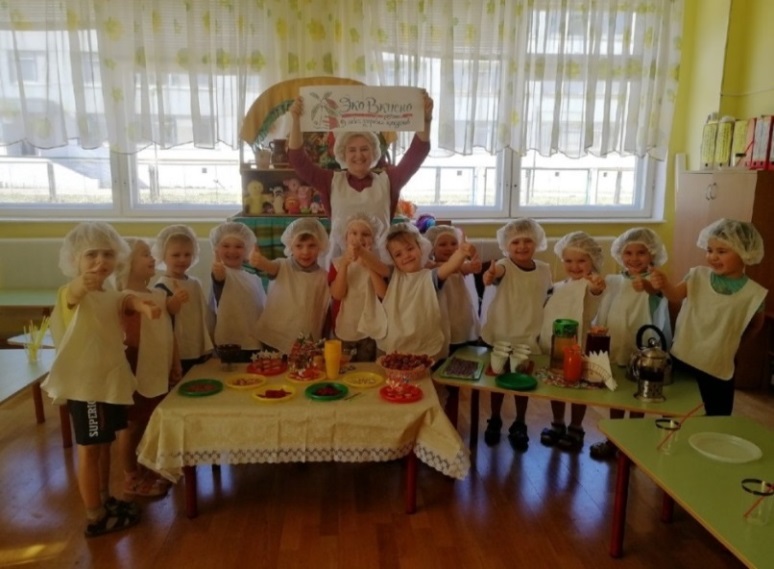 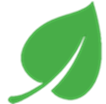 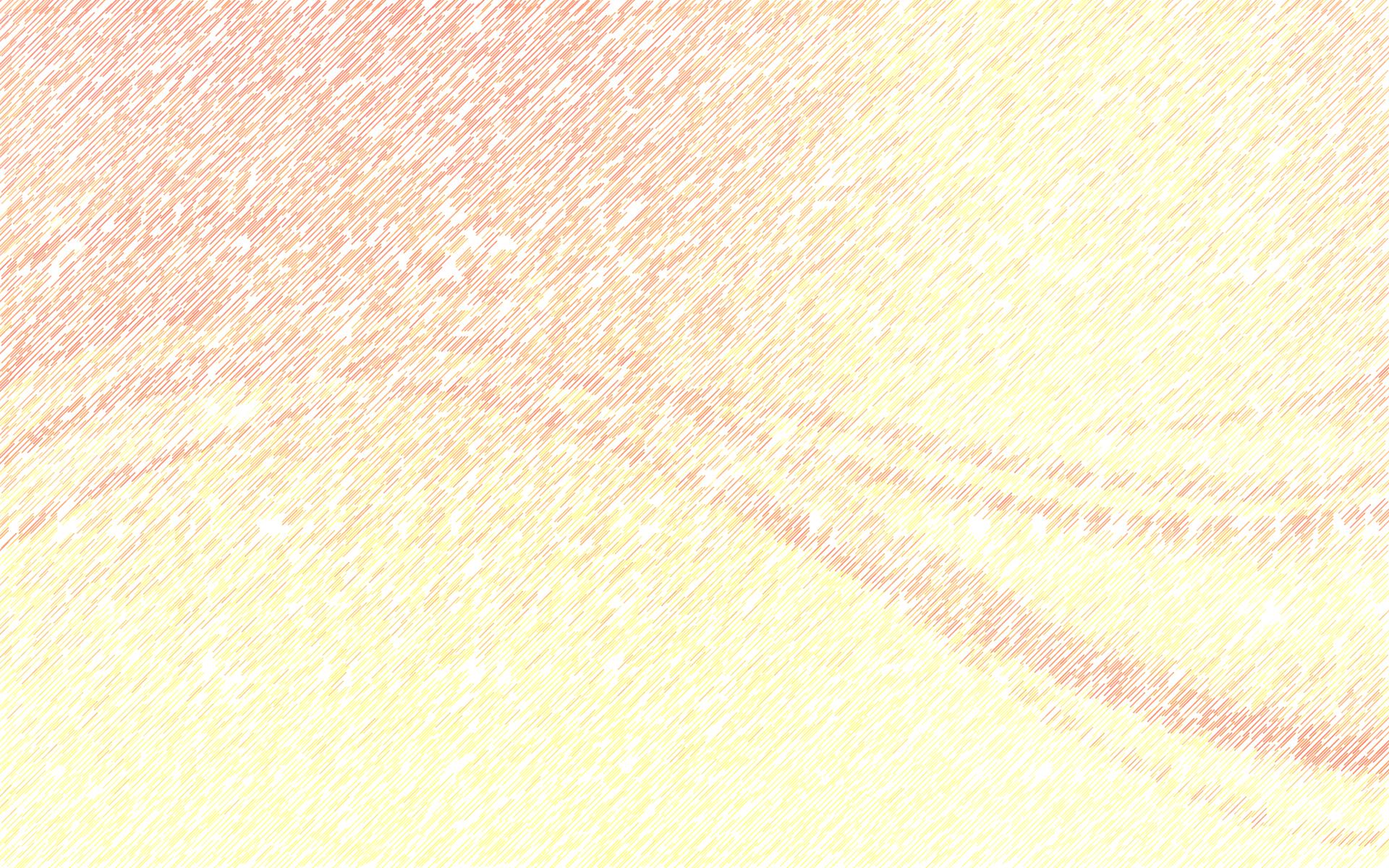 В «ЛАБОРАТОРИИ ПРАВИЛЬНОГО ПИТАНИЯ» ДЕТИ САМОСТОЯТЕЛЬНО ИЗГОТАВЛИВАЛИ
  СОКИ ИЗ ОВОЩЕЙ И ФРУКТОВ, ЯБЛОЧНЫЕ ЧИПСЫ, МАРМЕЛАД И ФРУКТОВОЕ КАНАПЕ, 
УСВАИВАЯ ПРИ ЭТОМ ОСНОВЫ ЭКОЛОГИЧЕСКИ ЗДОРОВОГО ПИТАНИЯ
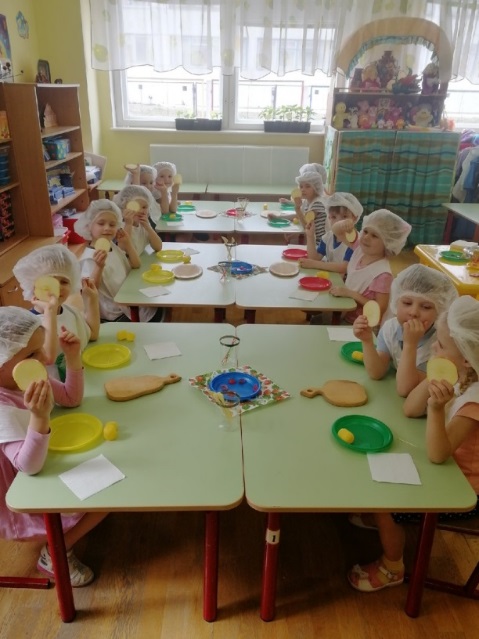 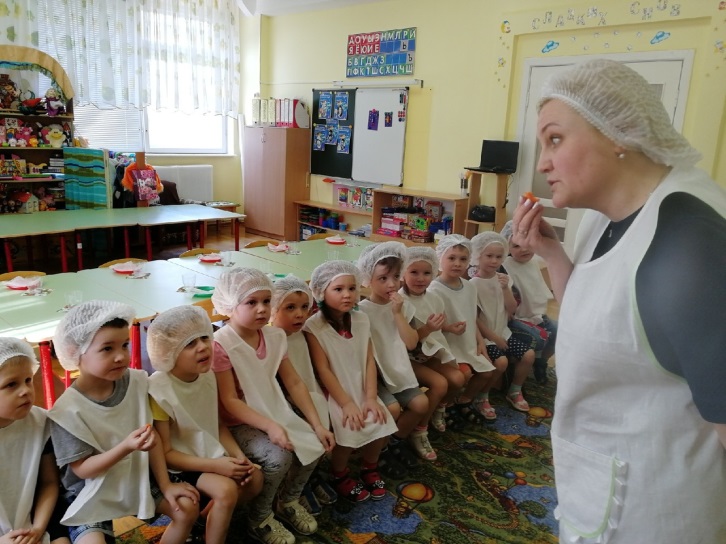 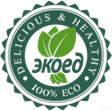 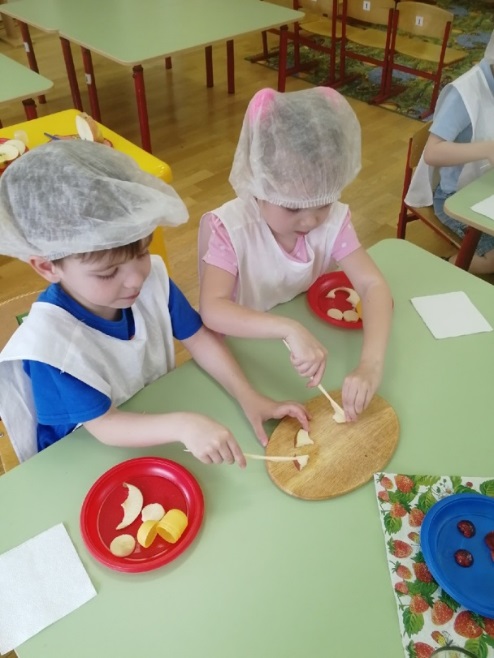 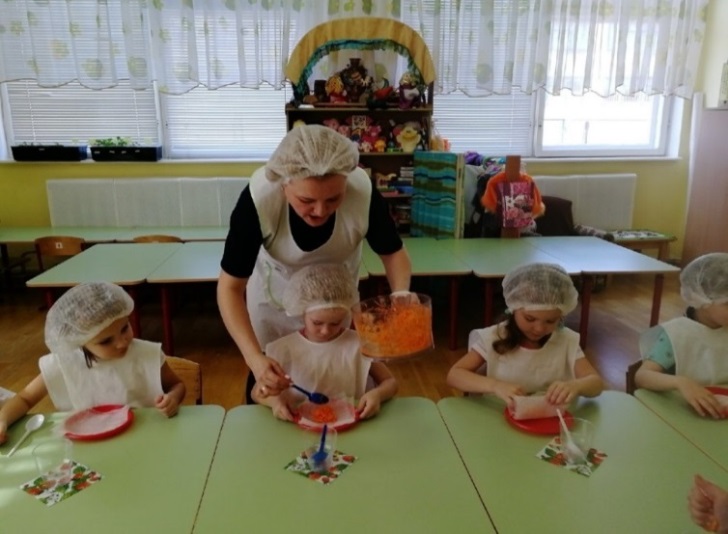 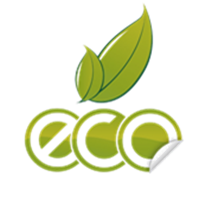 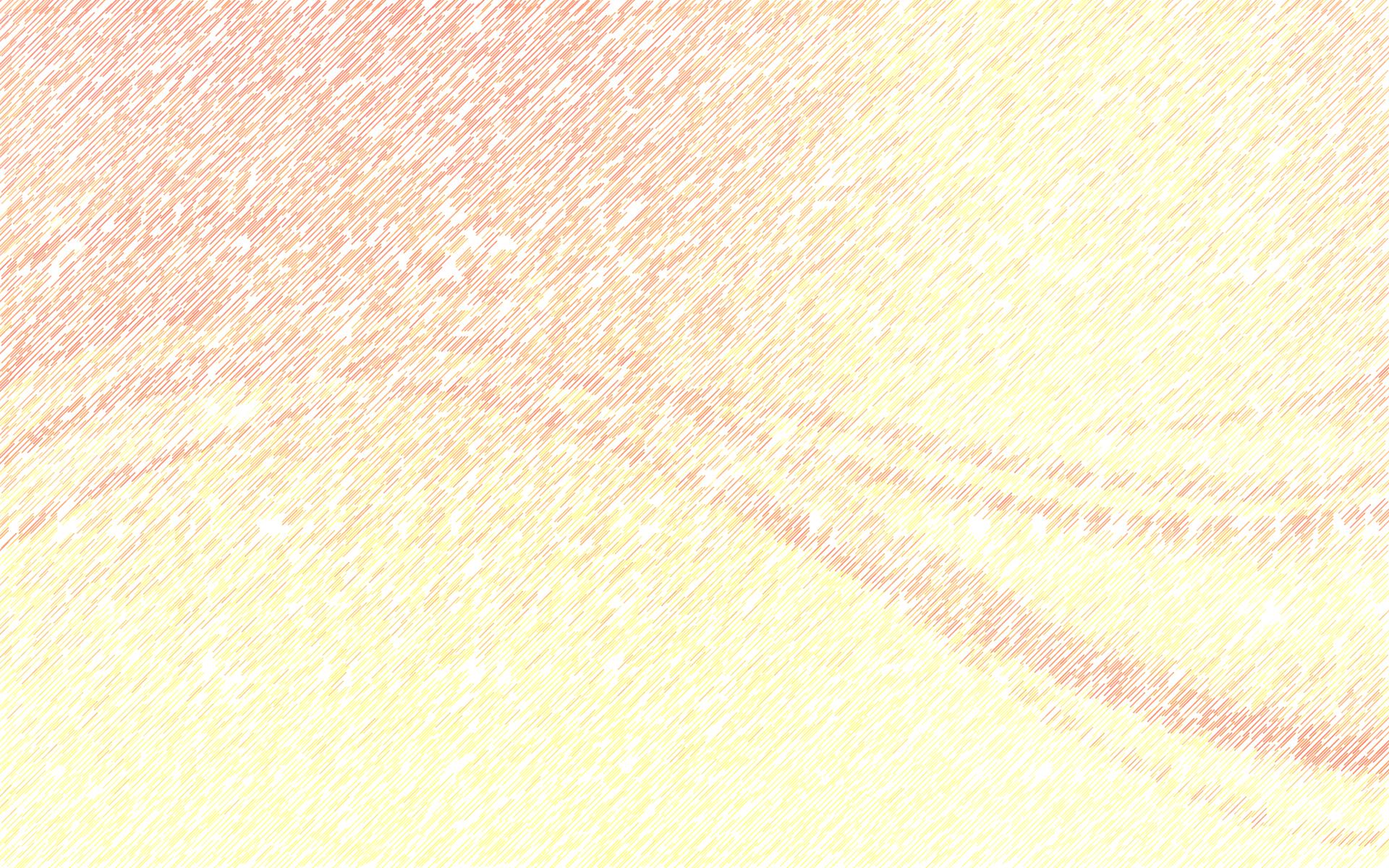 В «ЛАБОРАТОРИИ ПРАВИЛЬНОГО ПИТАНИЯ» РЕБЯТА НЕ ТОЛЬКО ГОТОВИЛИ ПОЛЕЗНУЮ ЕДУ, НО И СОЗДАВАЛИ СОБСТВЕННЫЕ РЕЦЕПТЫ, КОТОРЫЕ  ПРЕДСТАВЛЕНЫ
 В КНИГЕ «ПОЧЕМУЧКИНЫ РЕЦЕПТЫ «ЗДОРОВОЕ ПИТАНИЕ»
НА ДЕГУСТАЦИЮ БЛЮД БЫЛИ ПРИГЛАШЕНЫ РОДИТЕЛИ
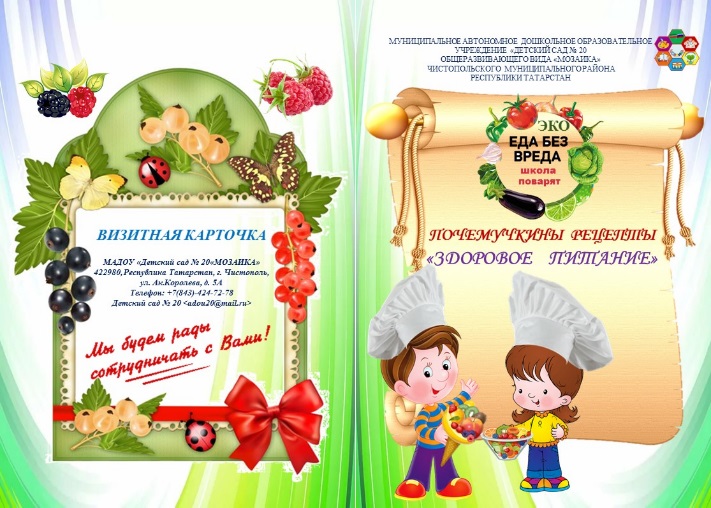 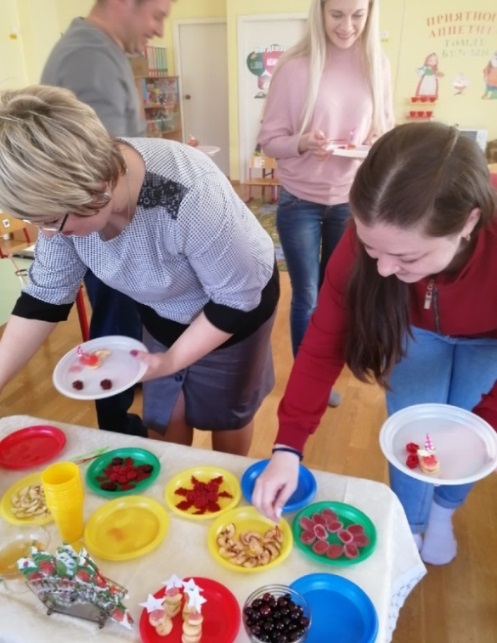 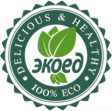 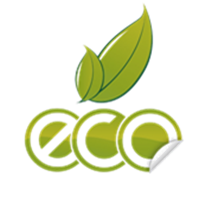 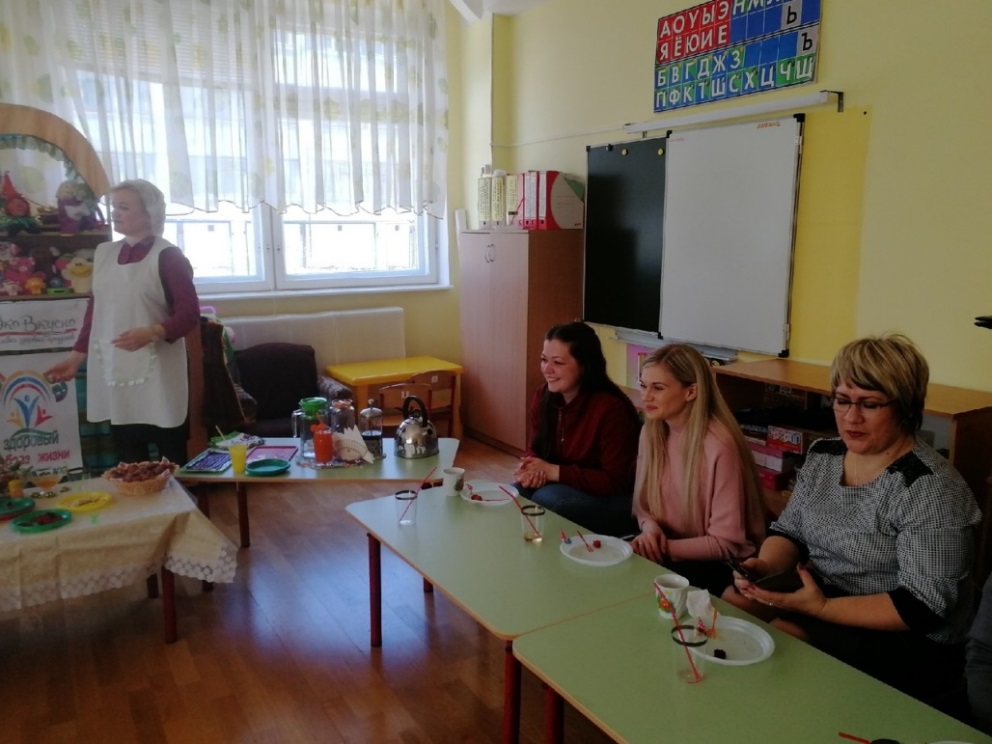 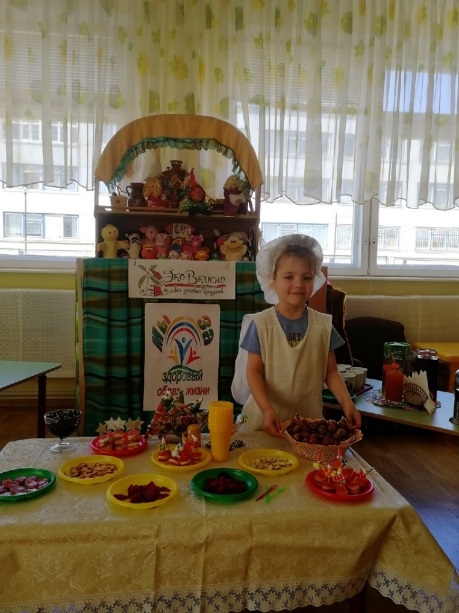 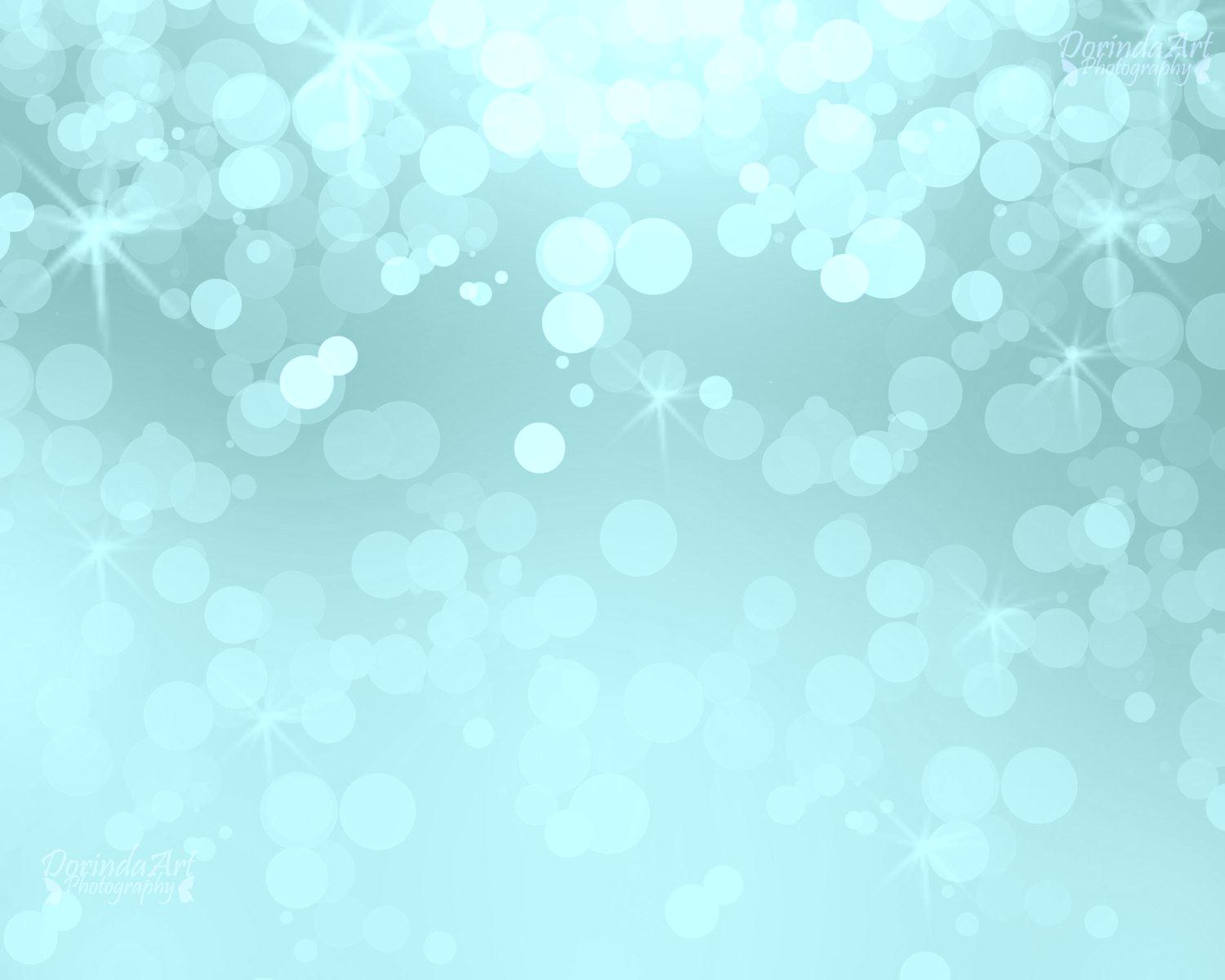 МАДОУ «Детский сад №20» соисполнитель всероссийского инновационного проекта
 «Механизмы лидирующих позиций РФ в области качества математического образования
Инновационная сеть «Учусь учиться»
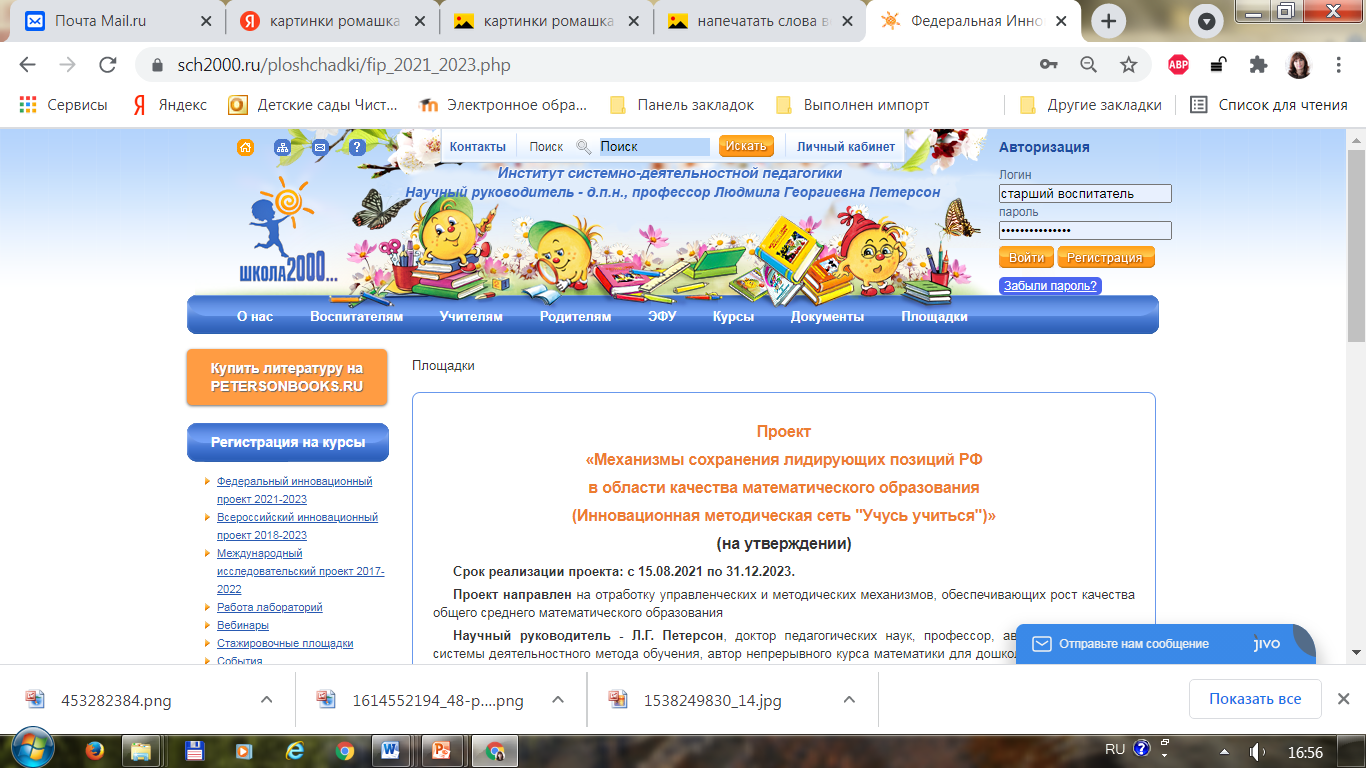 Срок реализации проекта: с 15.08.2021 по 31.12.2023.
Проект направлен на отработку управленческих и методических механизмов, обеспечивающих рост качества общего среднего математического образования
Научный руководитель - Л.Г. Петерсон, доктор педагогических наук, профессор, автор дидактической системы деятельностного метода обучения, автор непрерывного курса математики для дошкольников, начальной и средней школы, Лауреат премии Президента РФ в области образования.
Наш детский сад
- разделяет цели и ценности образовательной системы «Учусь учиться»,
- использует в своей работе непрерывный курс математики «Учусь учиться» на уровне дошкольного  образования;
- открыл на своей базе Ресурсный центр качества математического образования «Математические шаги к успеху» реализуемый совместно с МБОУ «Гимназией №3»
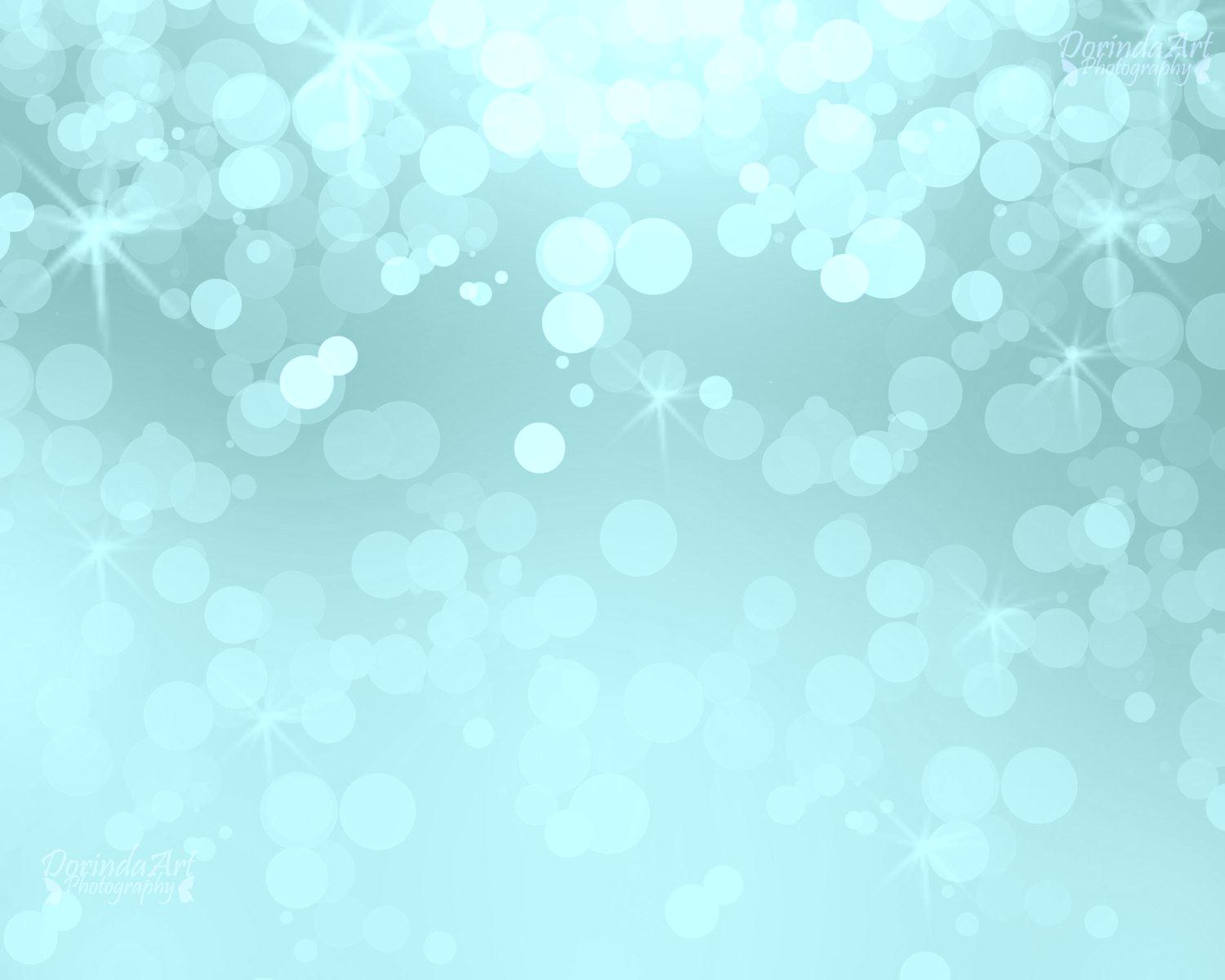 МАДОУ «Детский сад №20» соисполнитель всероссийского инновационного проекта
 «Механизмы лидирующих позиций РФ в области качества математического образования
Инновационная сеть «Учусь учиться»
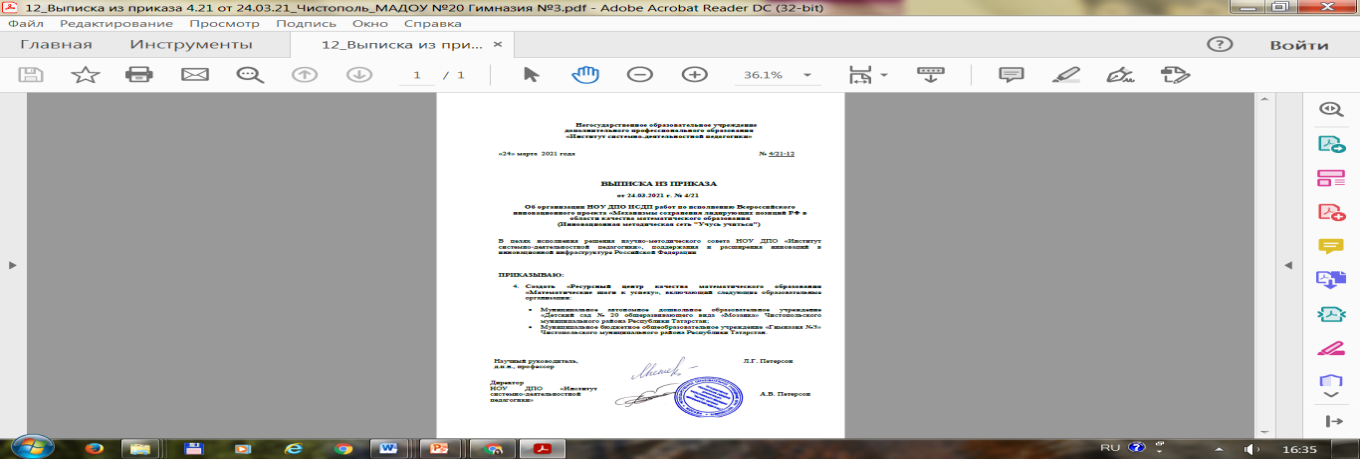 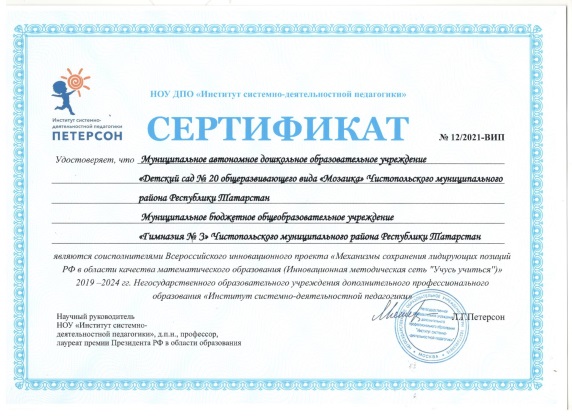 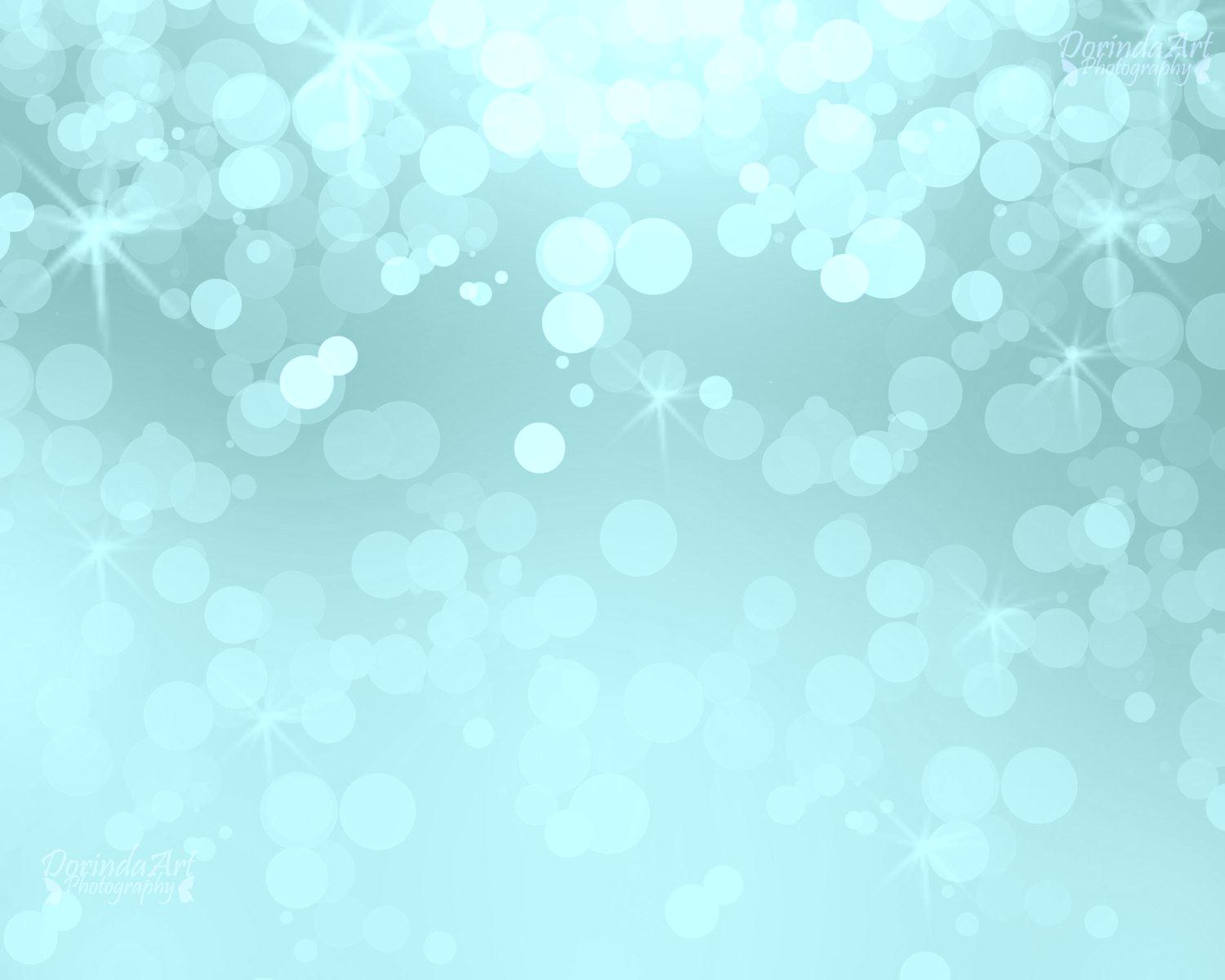 Реализация проекта
 «Механизмы лидирующих позиций РФ в области качества математического образования
Инновационная сеть «Учусь учиться»
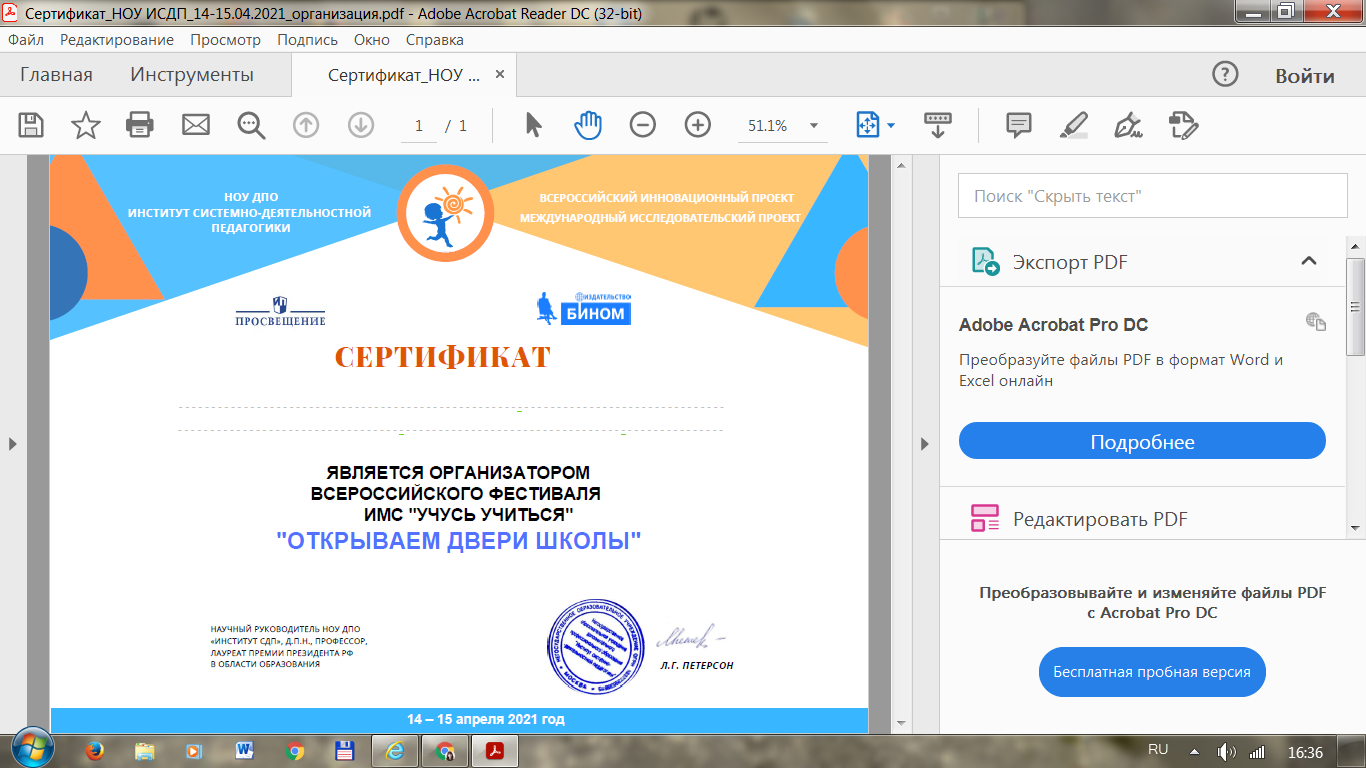 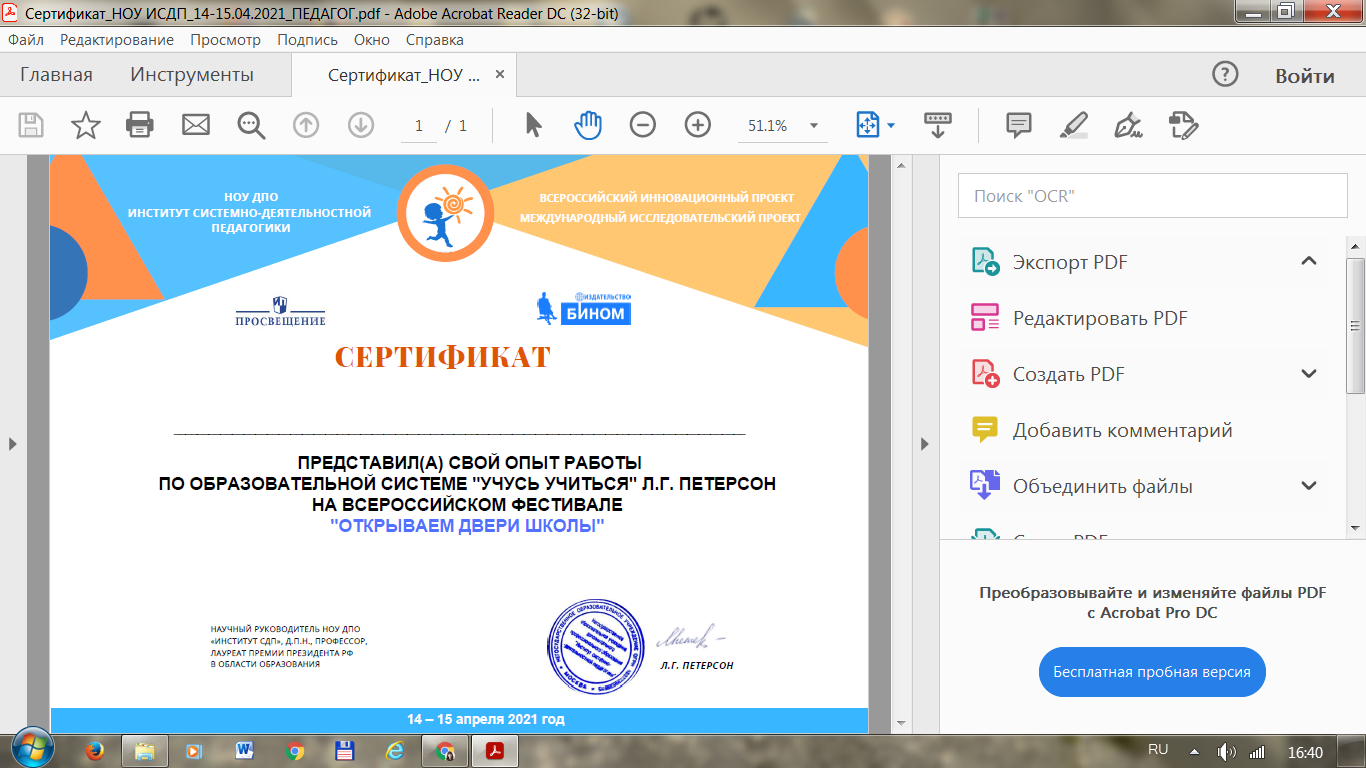 МАБДОУ «Детский сад №20», 
г. Чистополь, Республика Татарстан
Зиновьева Жанна Евгеньевна МАБДОУ «Детский сад №20», 
г. Чистополь, Республика Татарстан
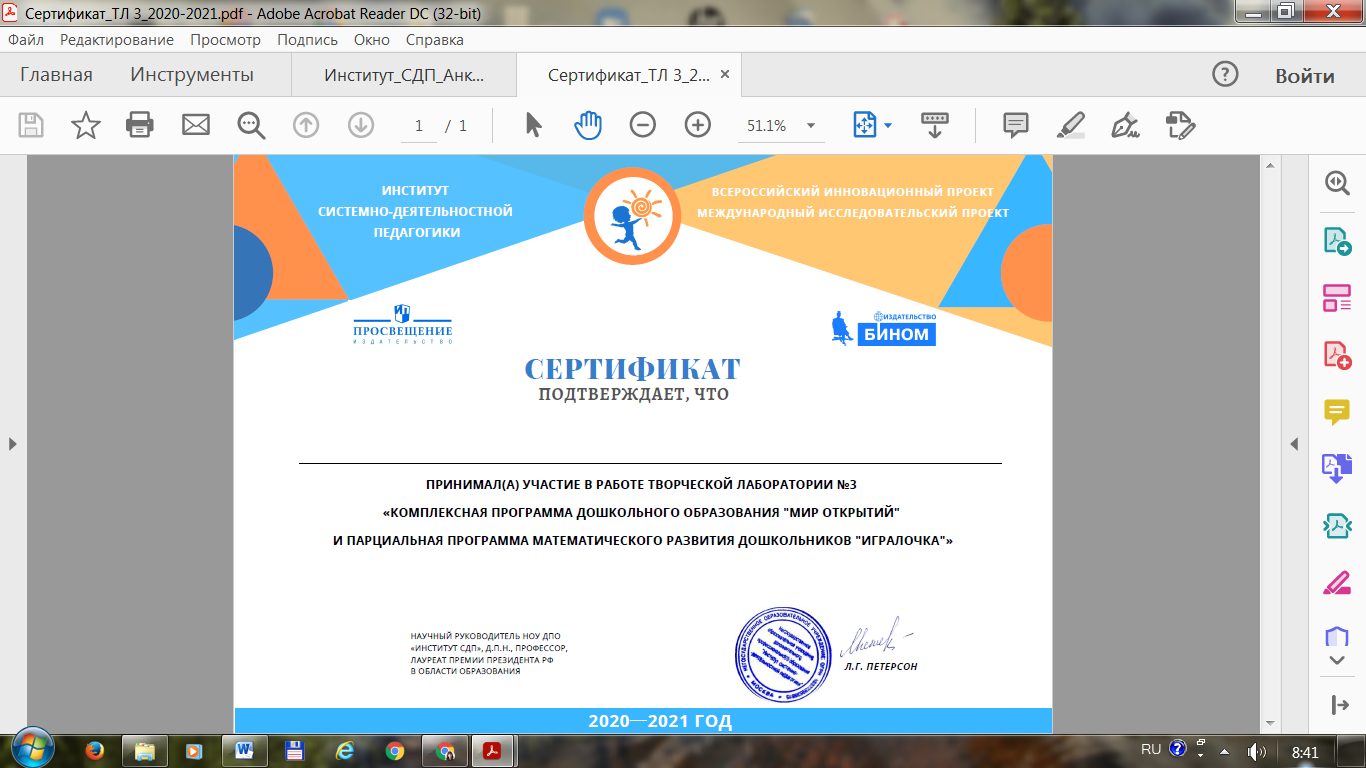 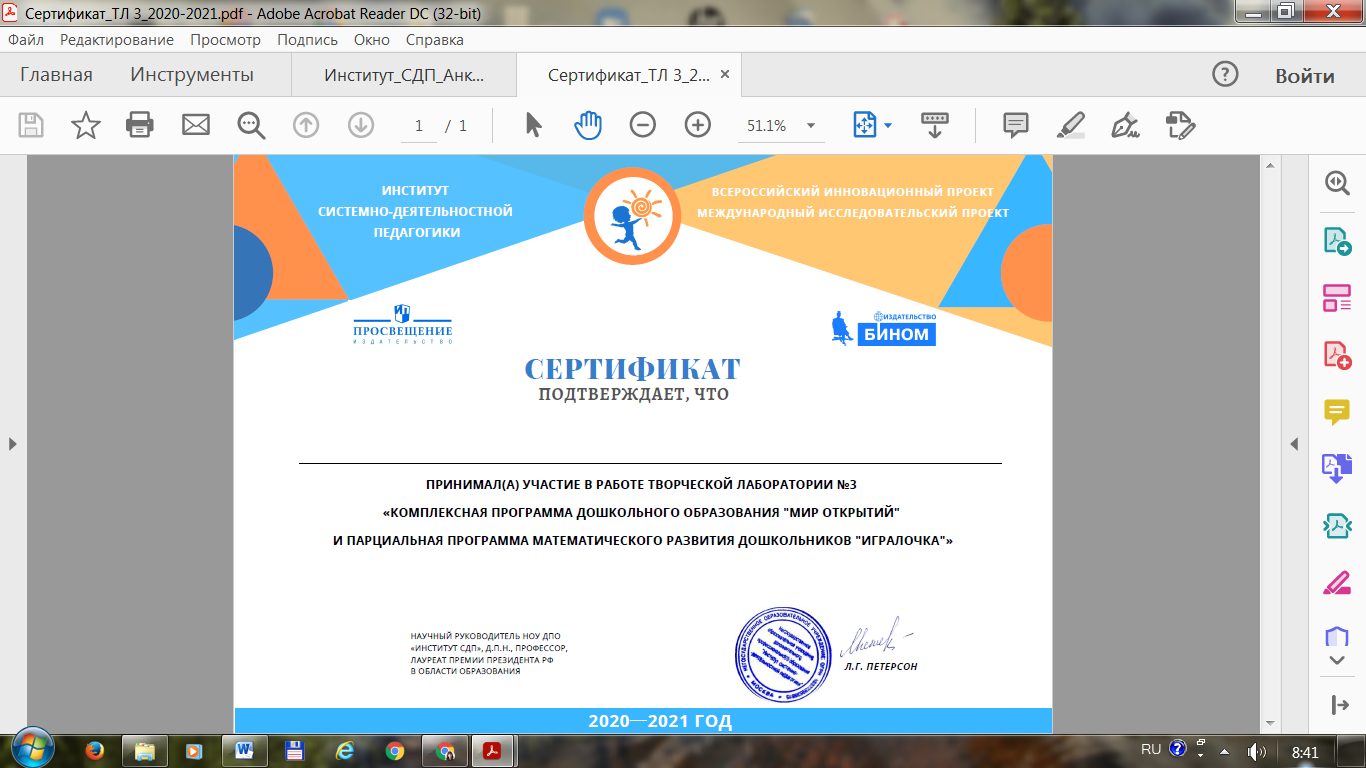 Рясова Светлана Вчеславовна 
МАДОУ «Детский сад №20», г. Чистополь
Поздеева Юлия Анатольевна 
МАДОУ «Детский сад №20», г. Чистополь
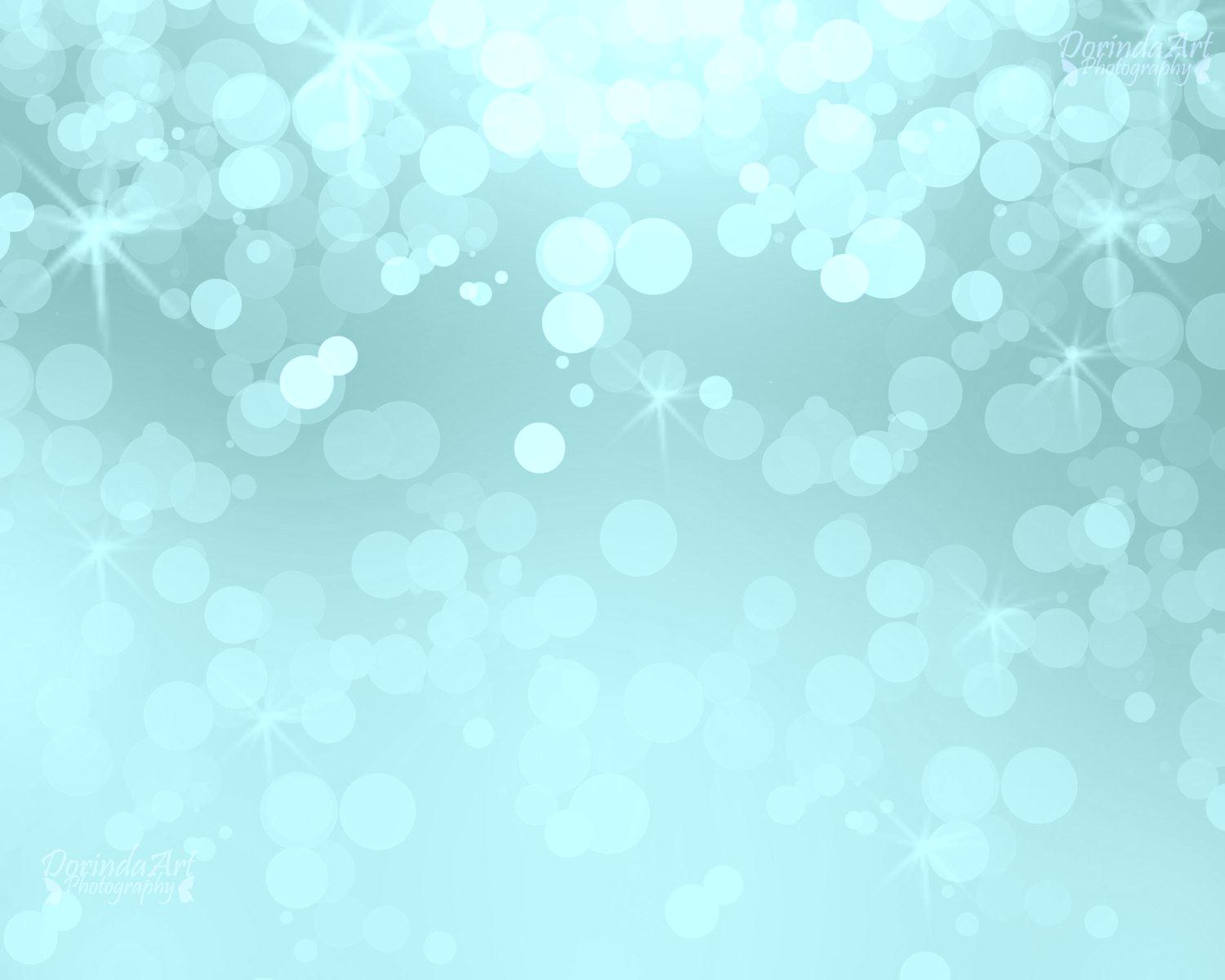 Реализация проекта
 «Механизмы лидирующих позиций РФ в области качества математического образования
Инновационная сеть «Учусь учиться»
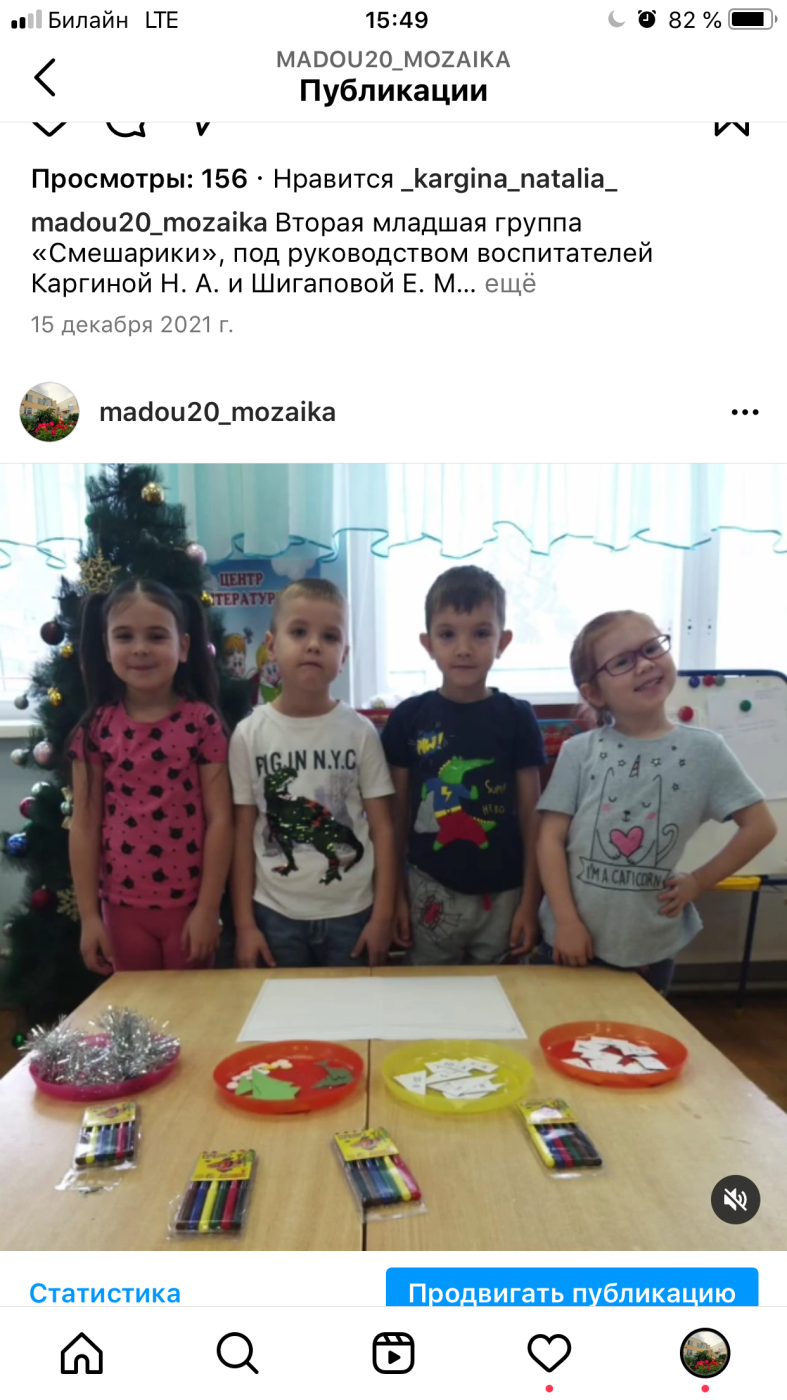 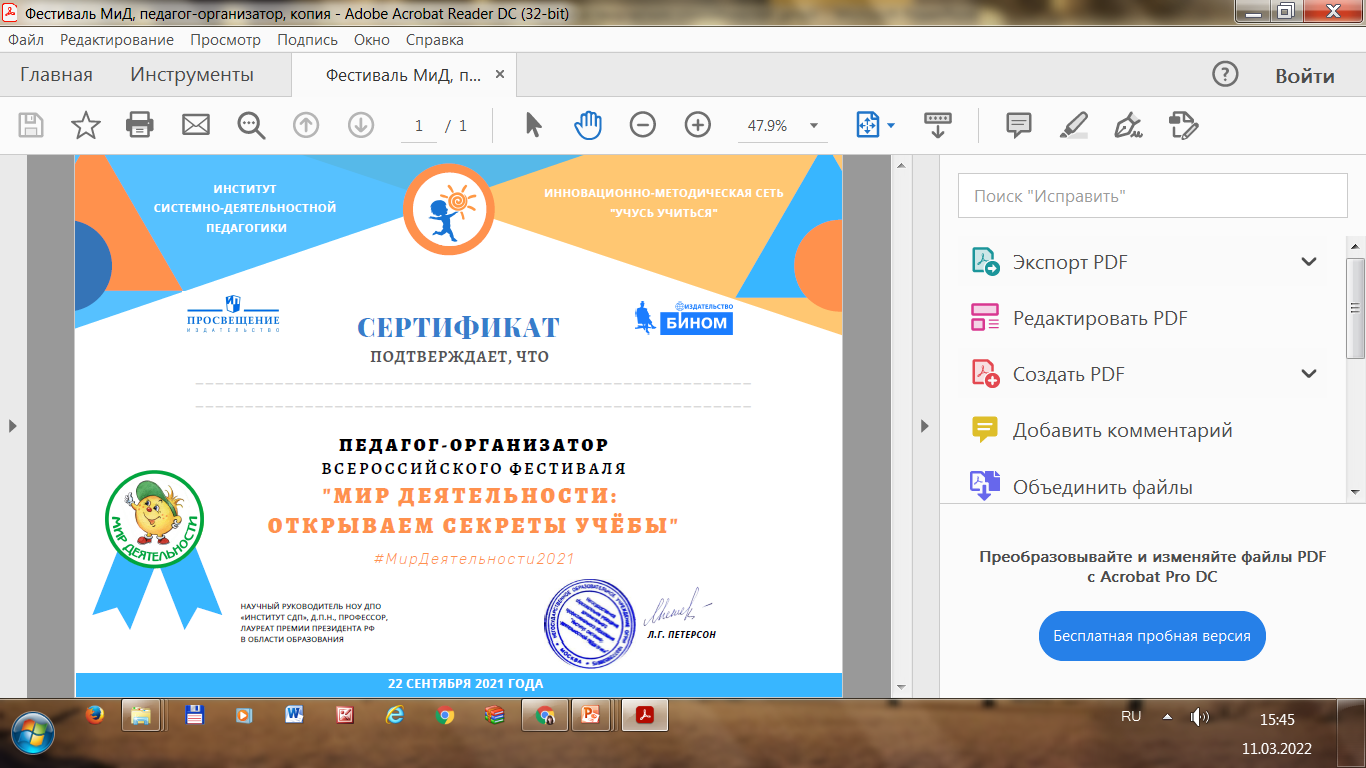 Чугунова Татьяна Сегеевна
МАДОУ «Детский сад №20», г. Чистополь
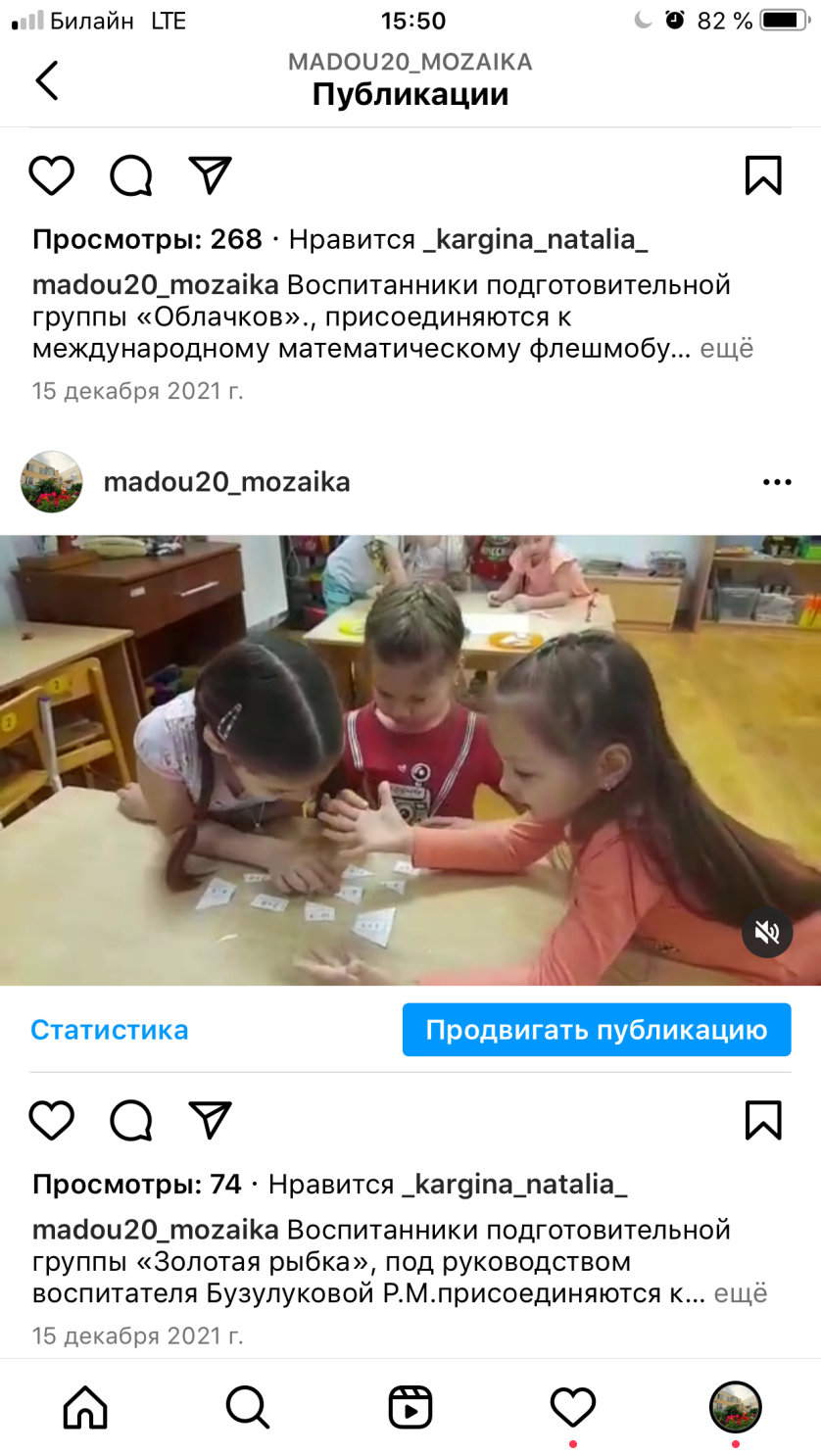 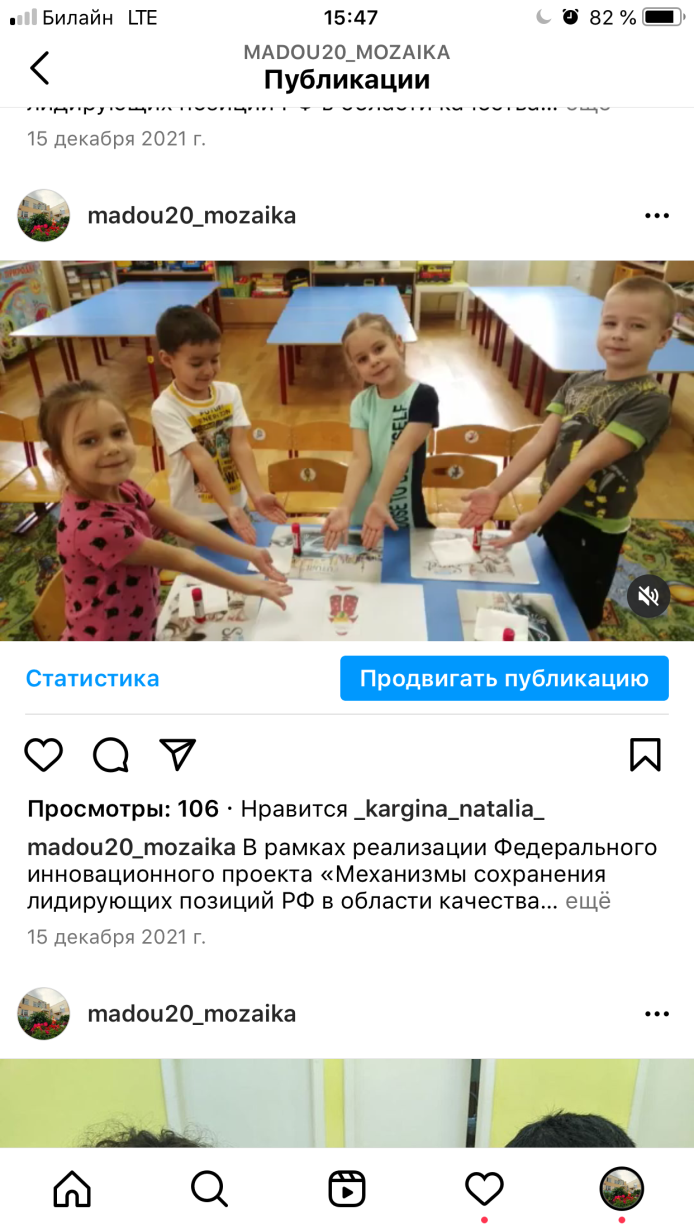 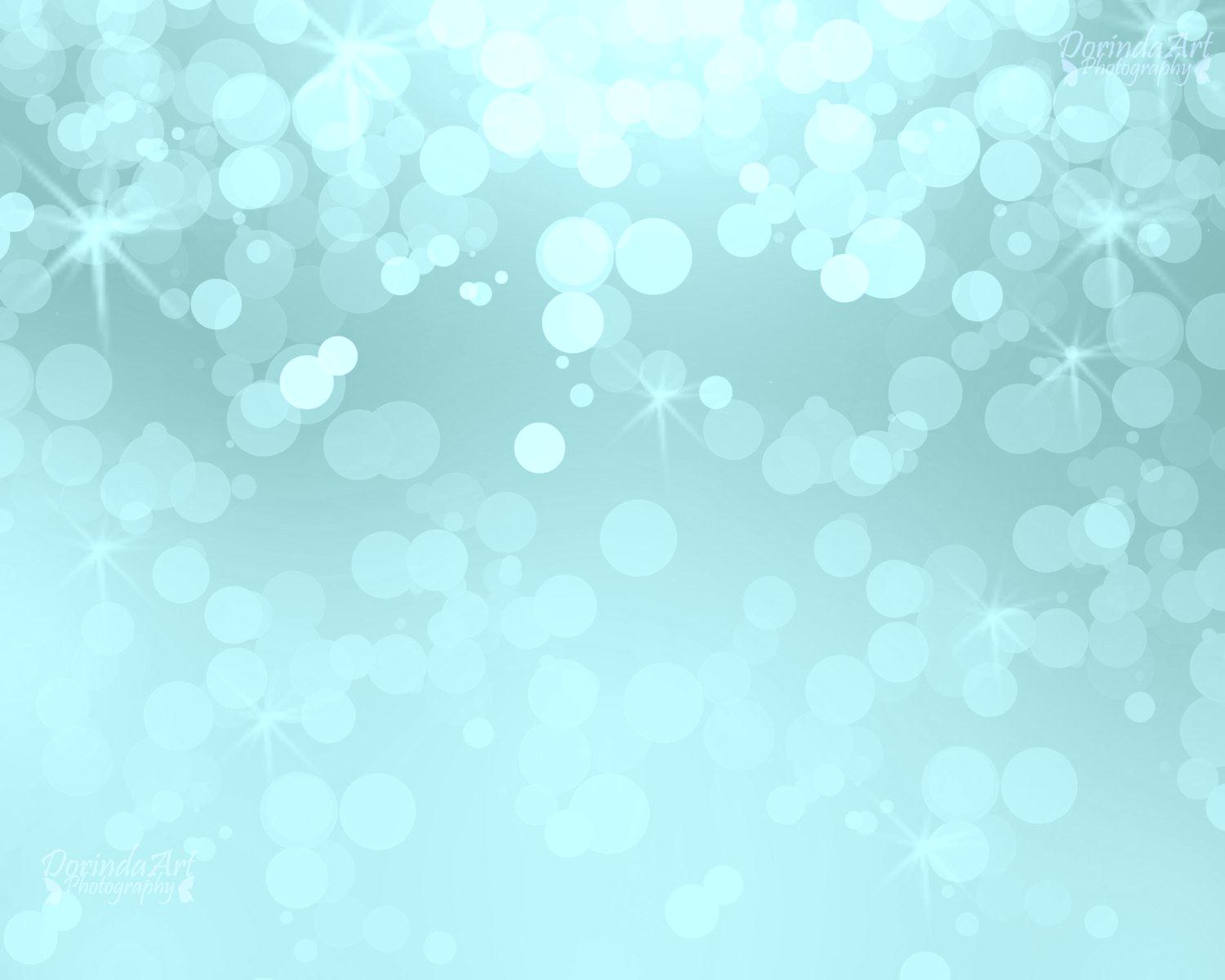 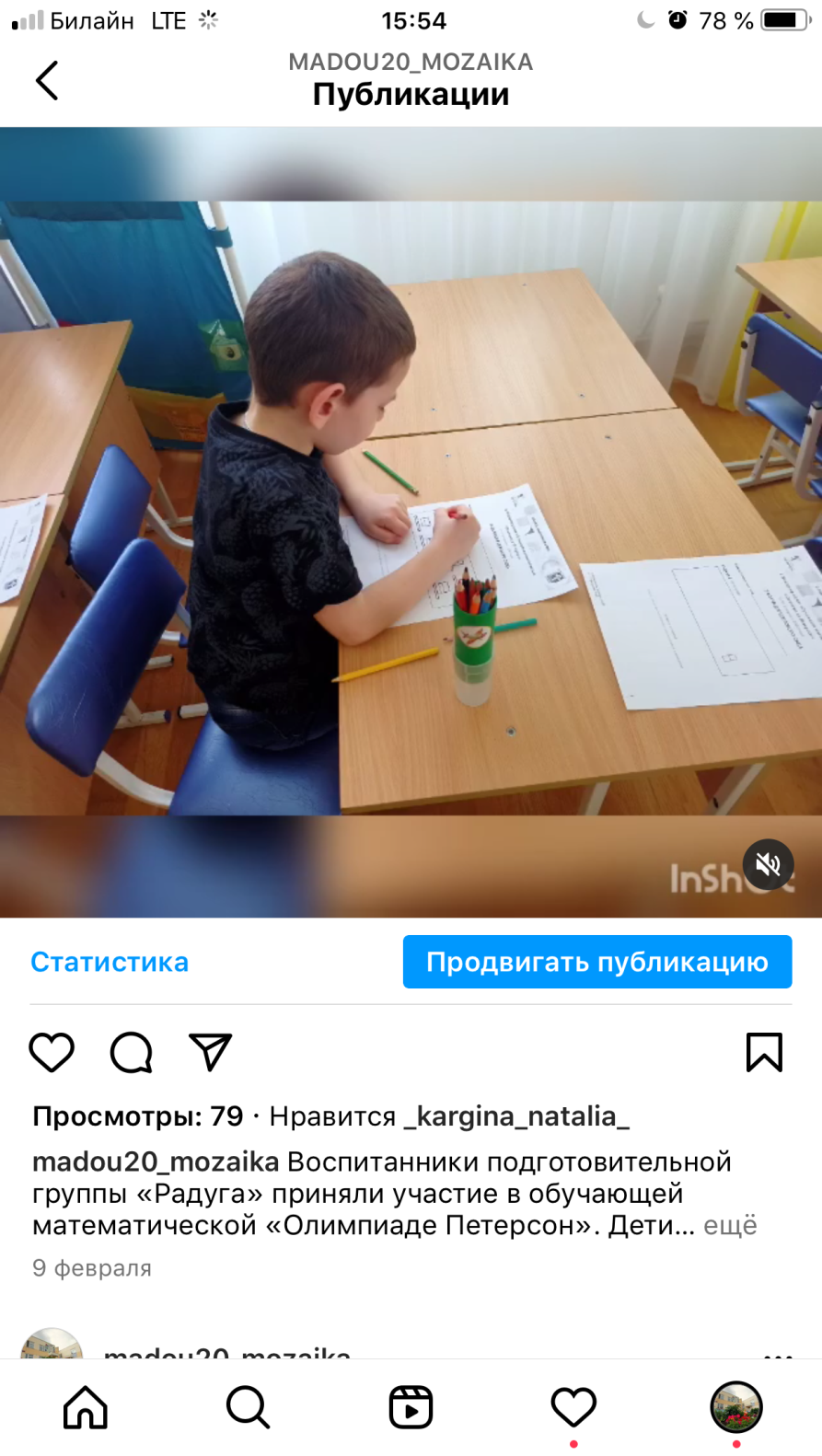 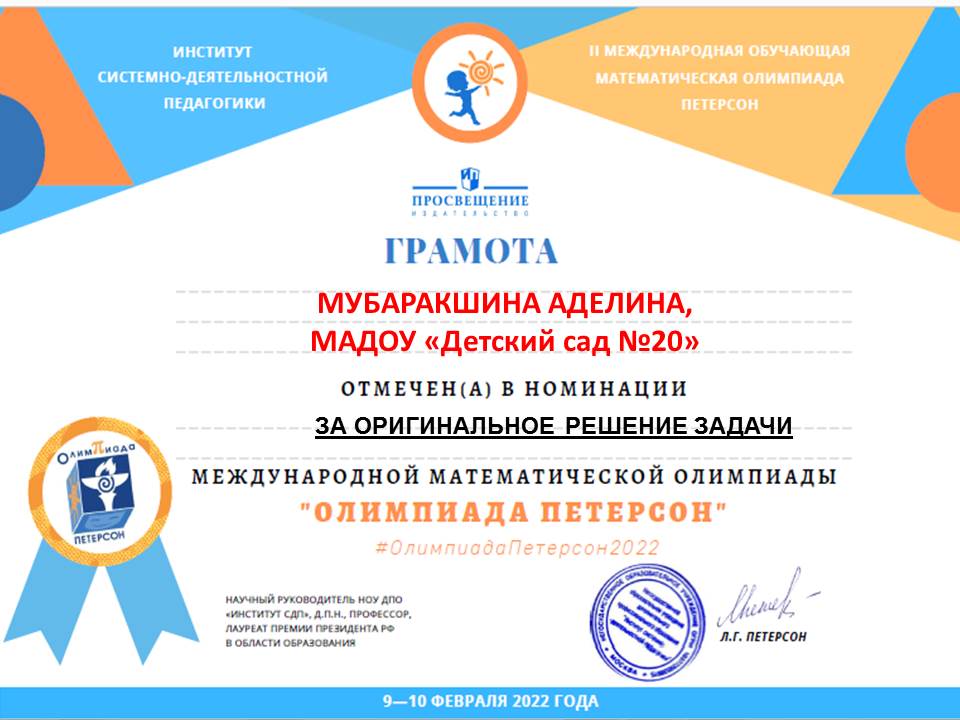 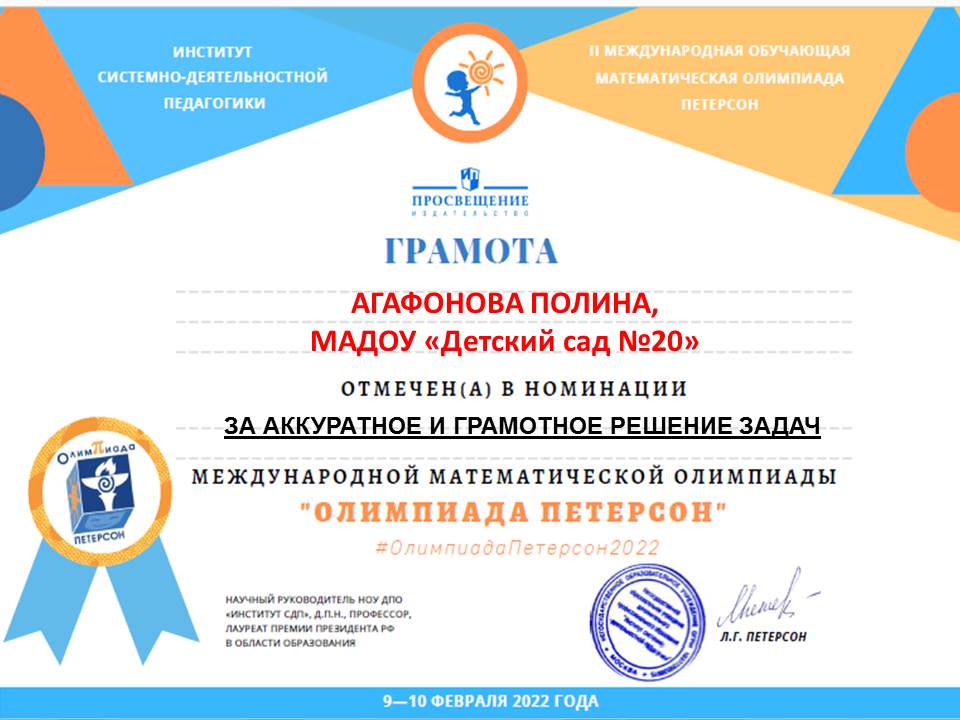 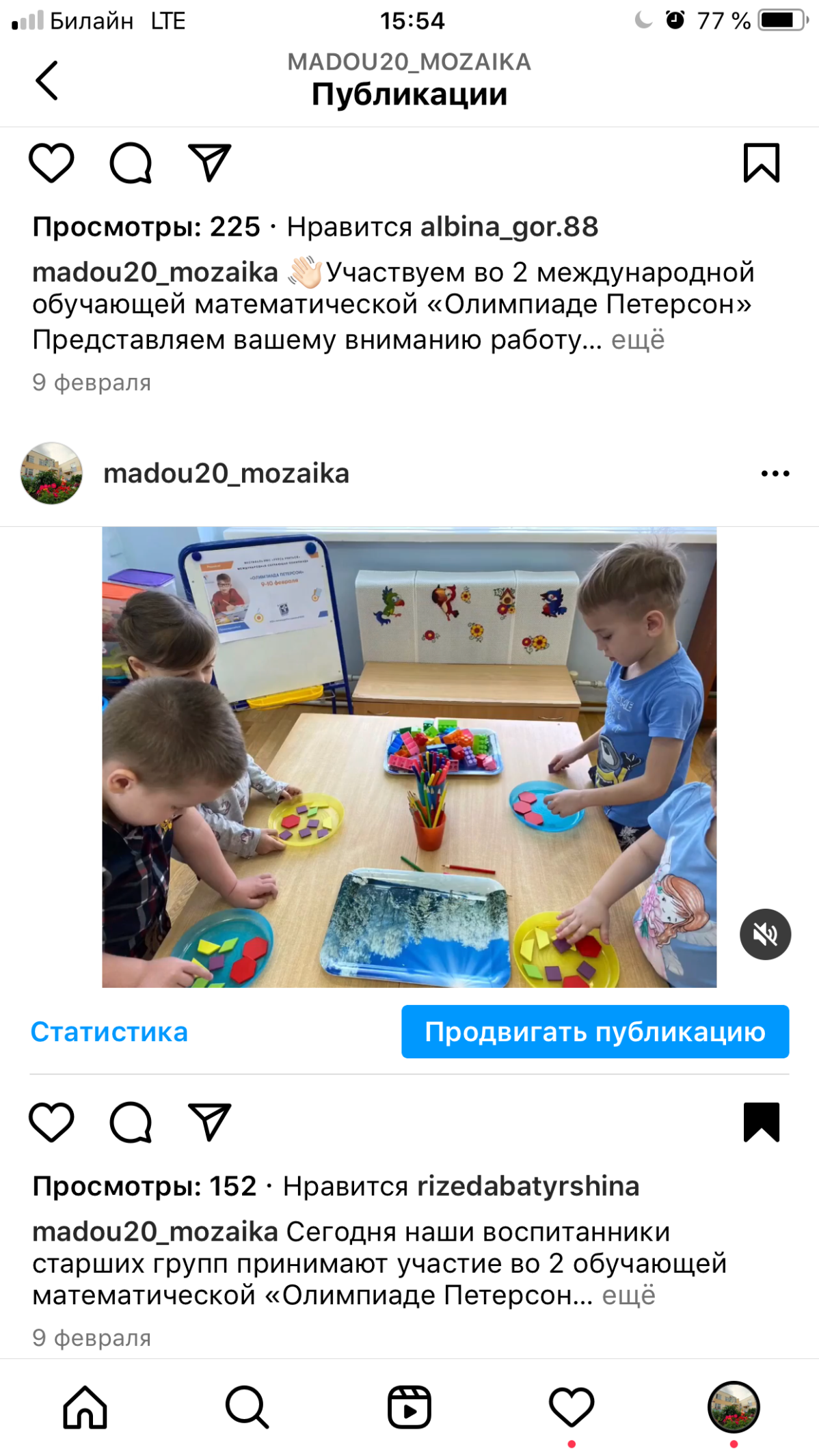 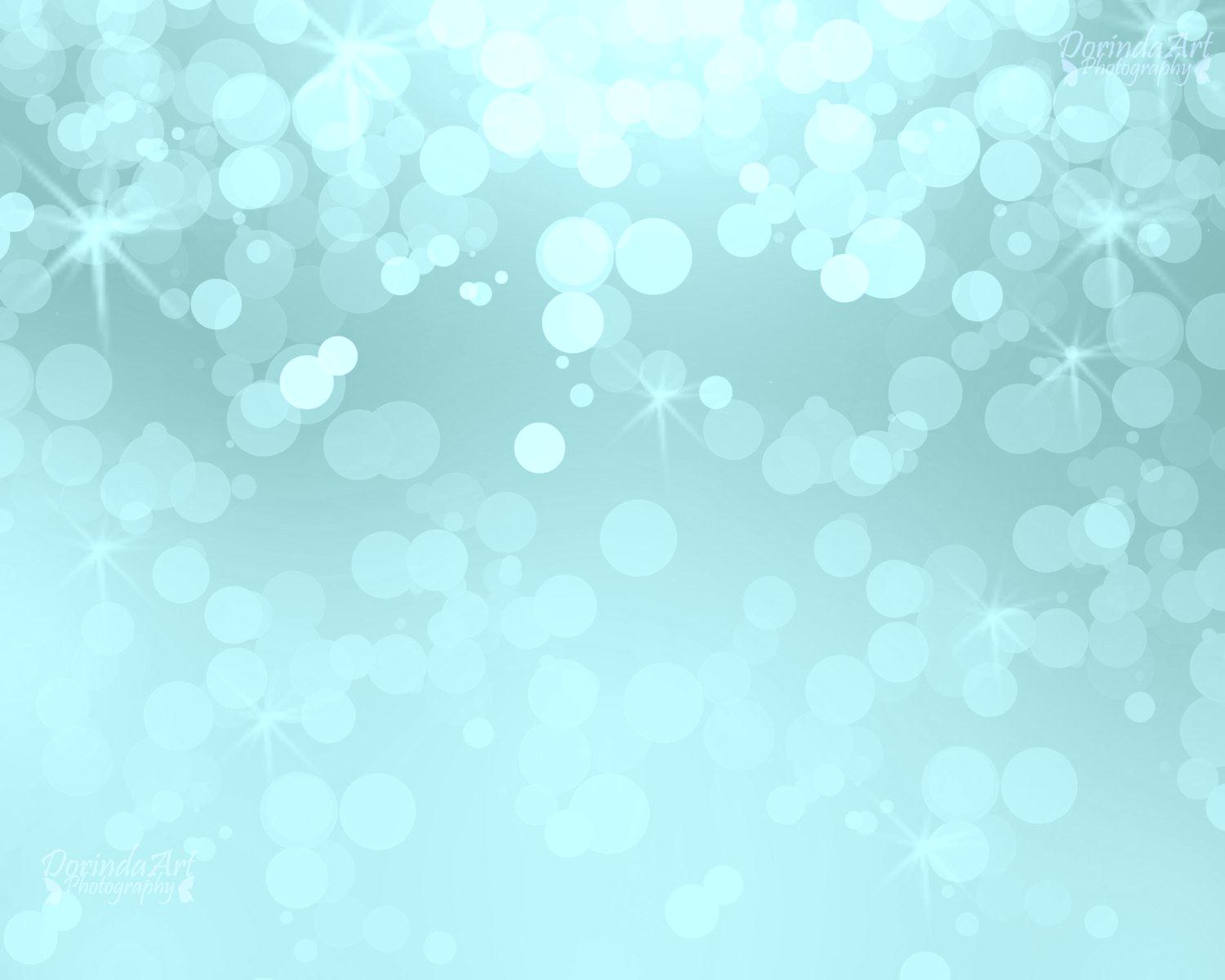 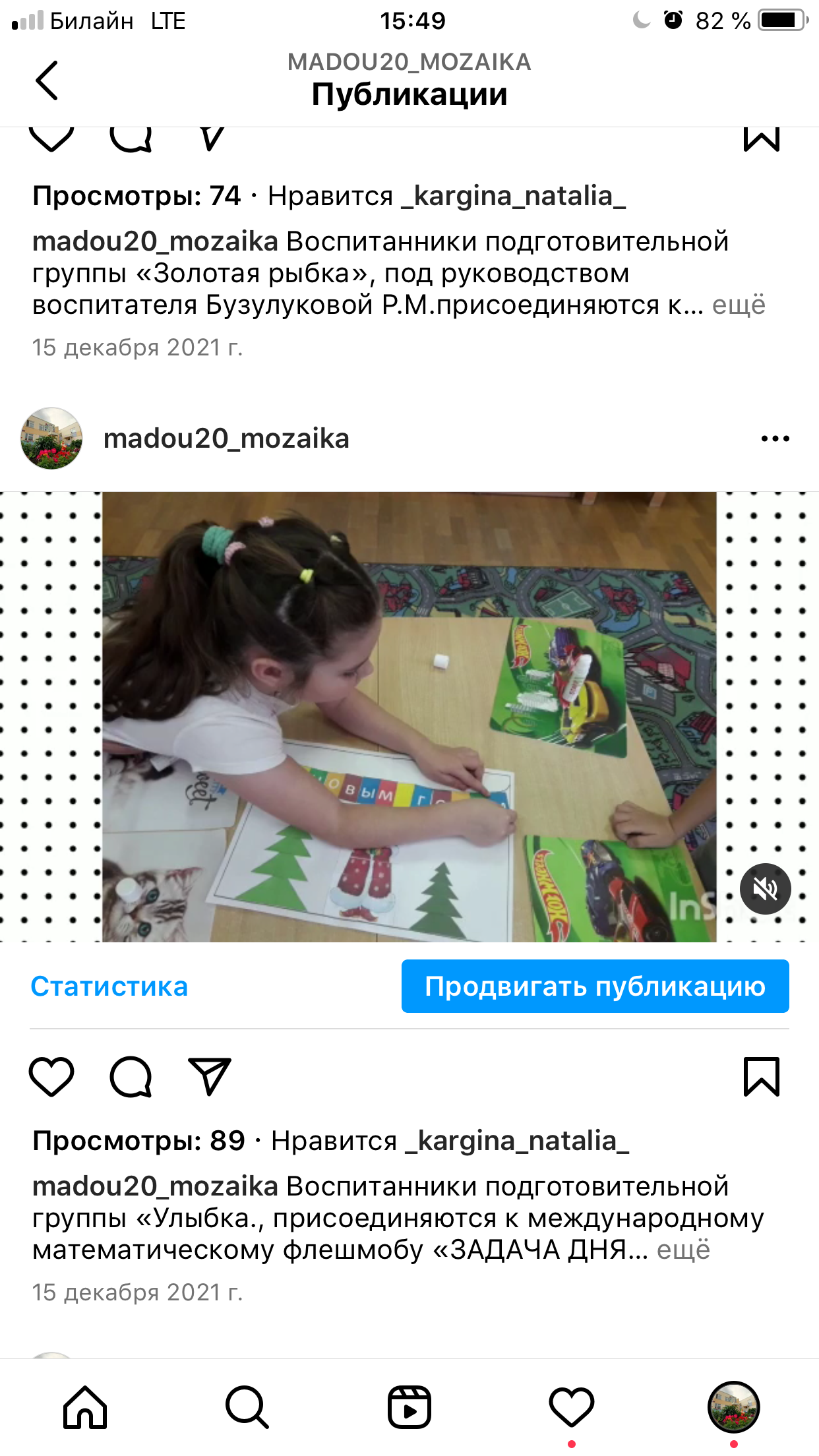 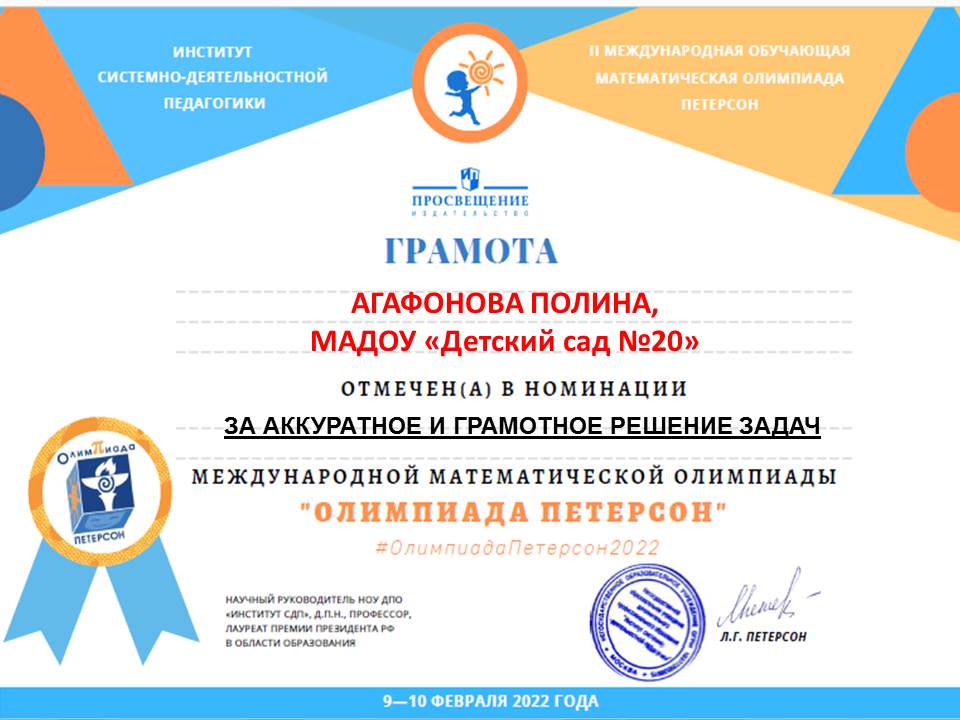 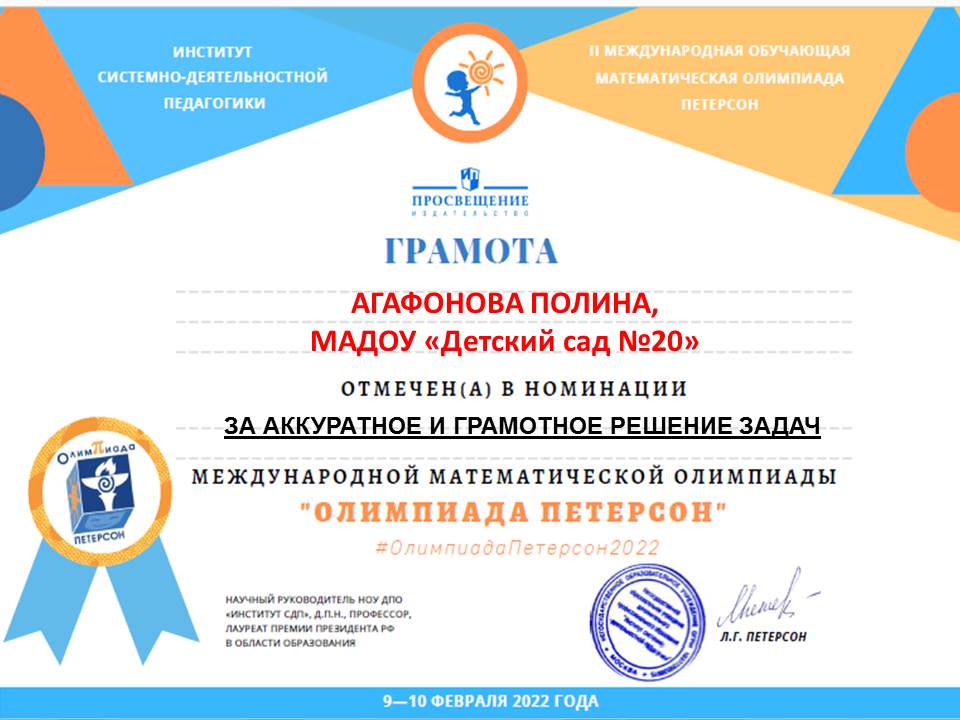 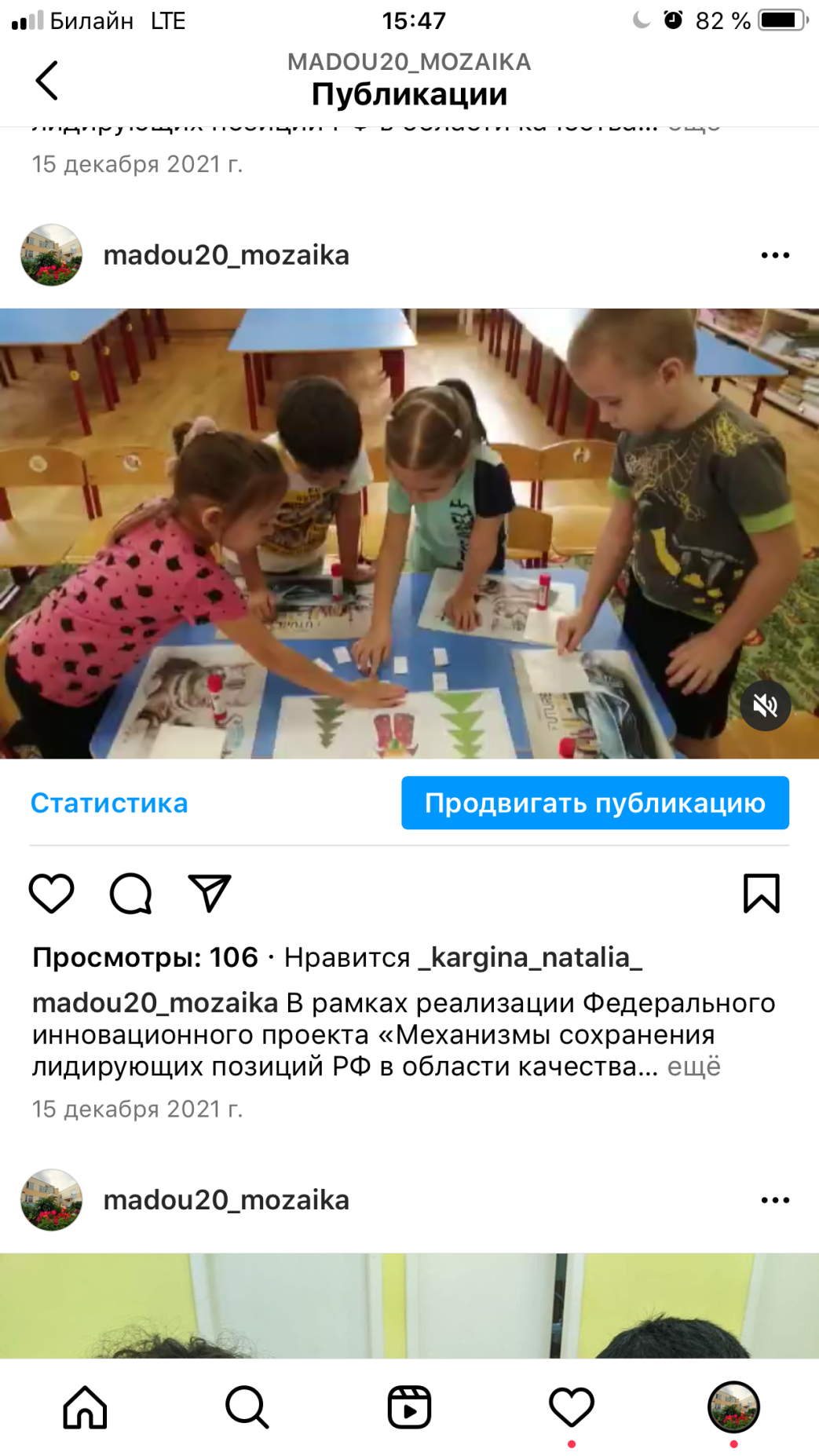